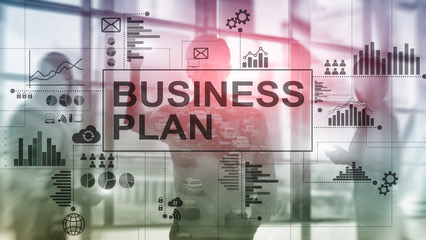 Create Your Break Through
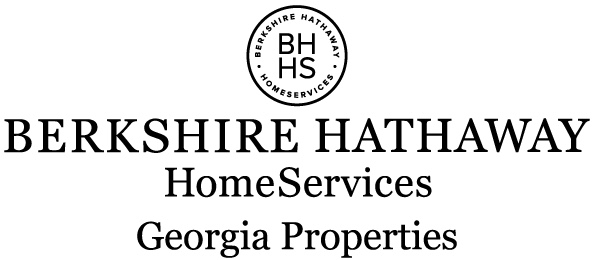 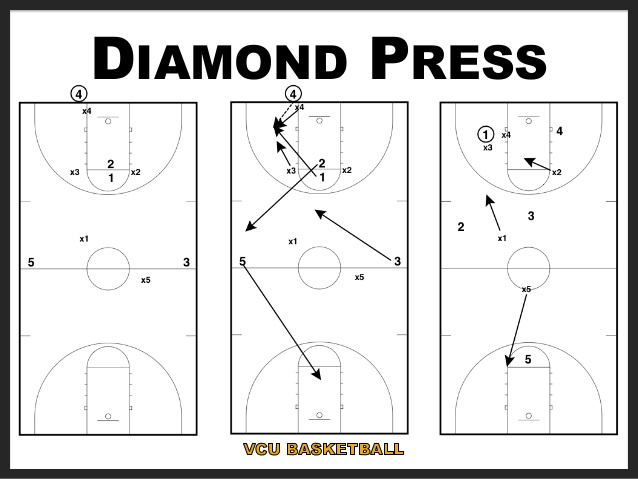 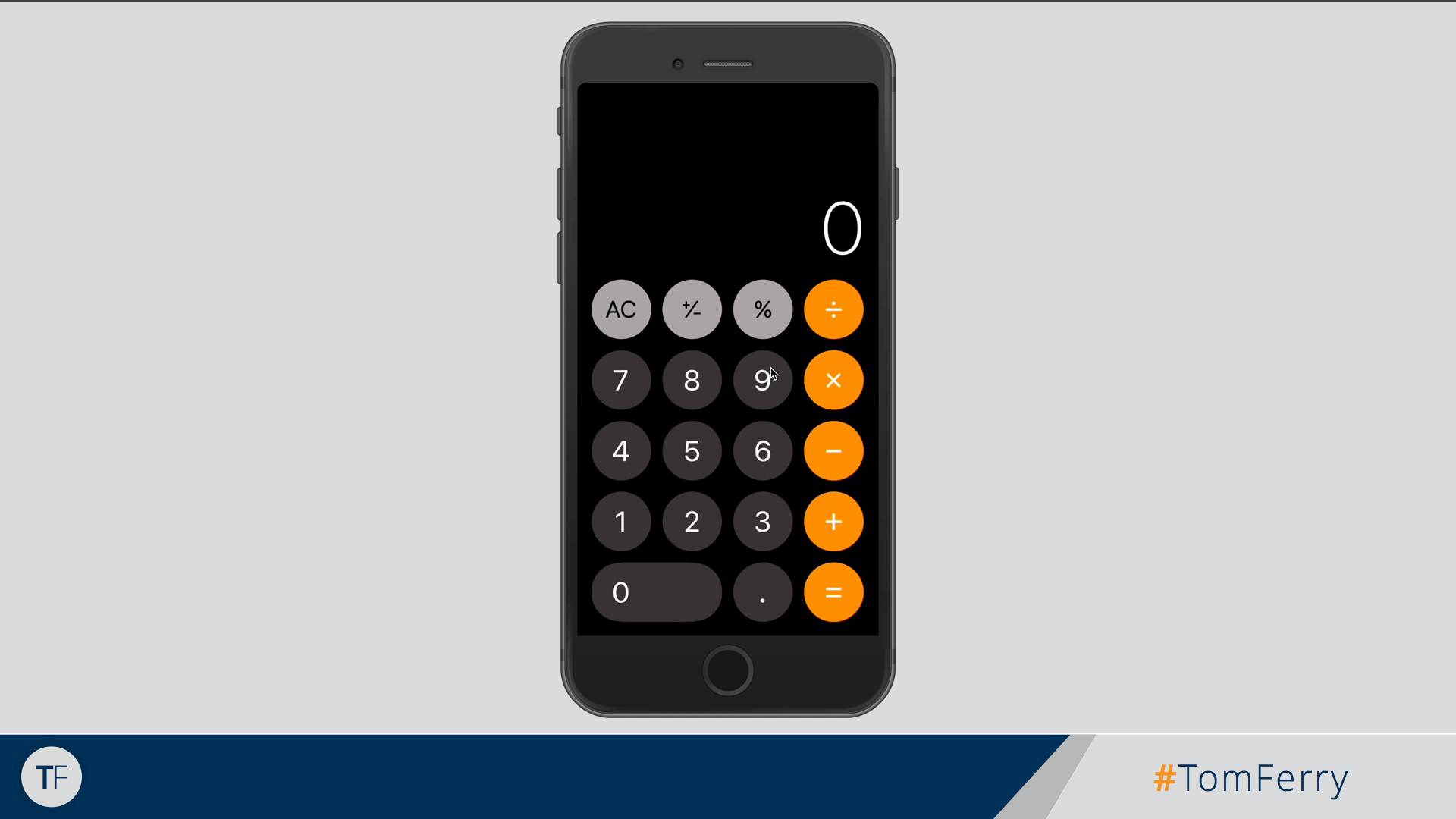 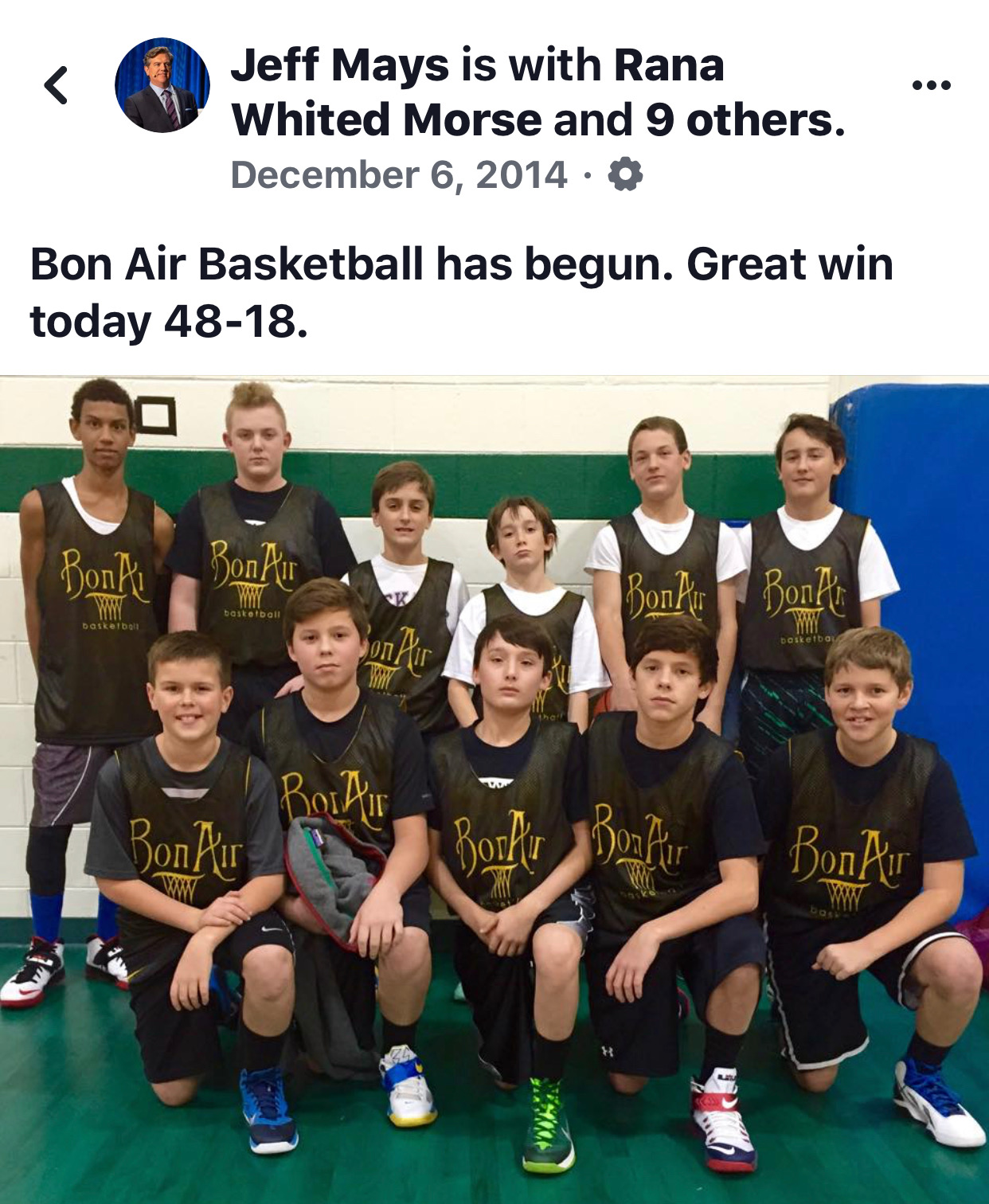 What Plays Do You Run That 
WORK.. 
Every Time?
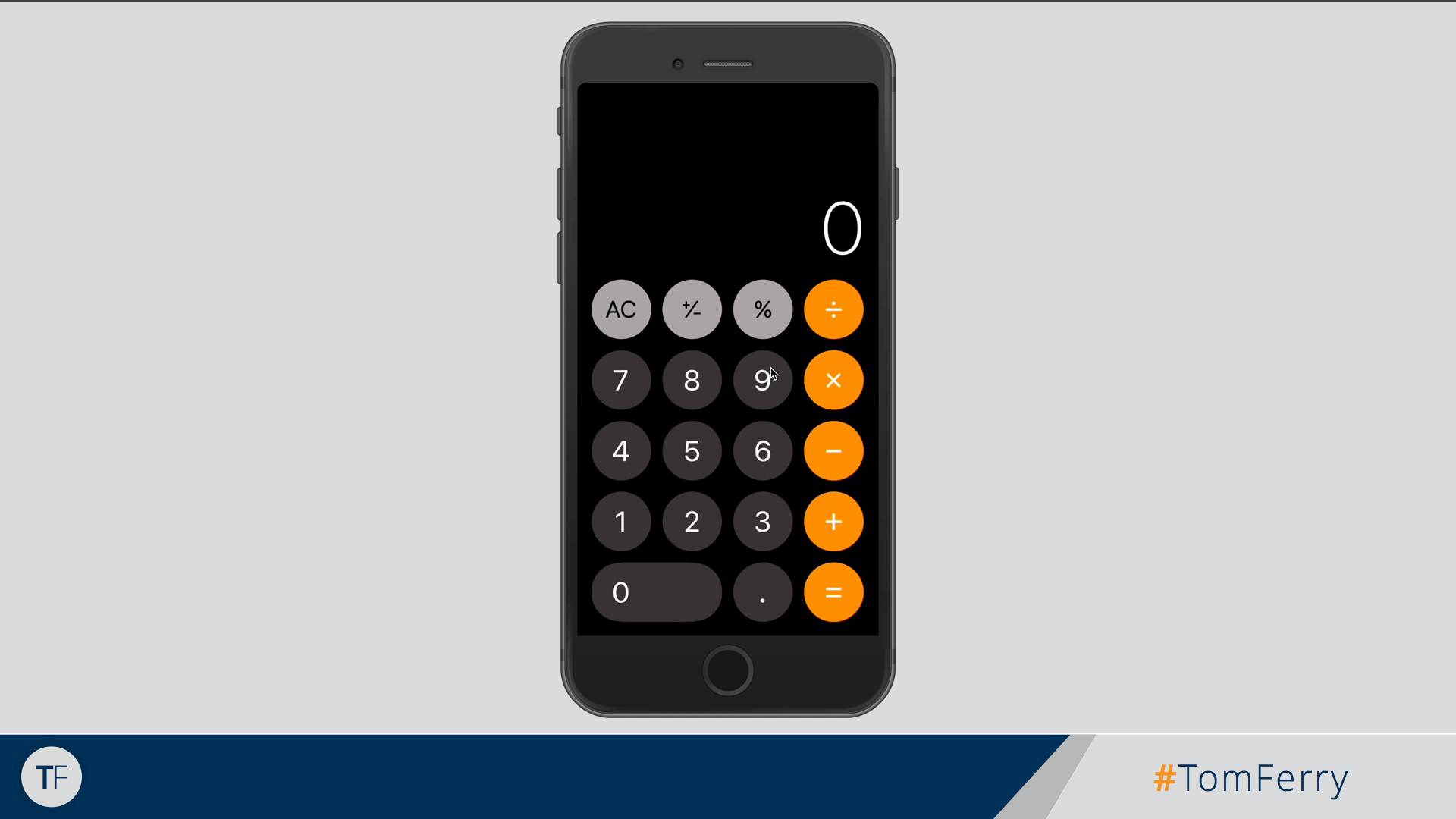 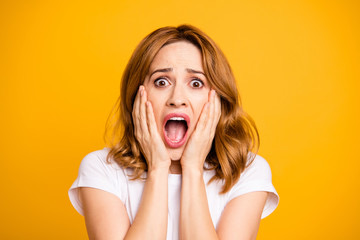 If your life depended on making a sale or taking a listing this week...
What Would You Do?
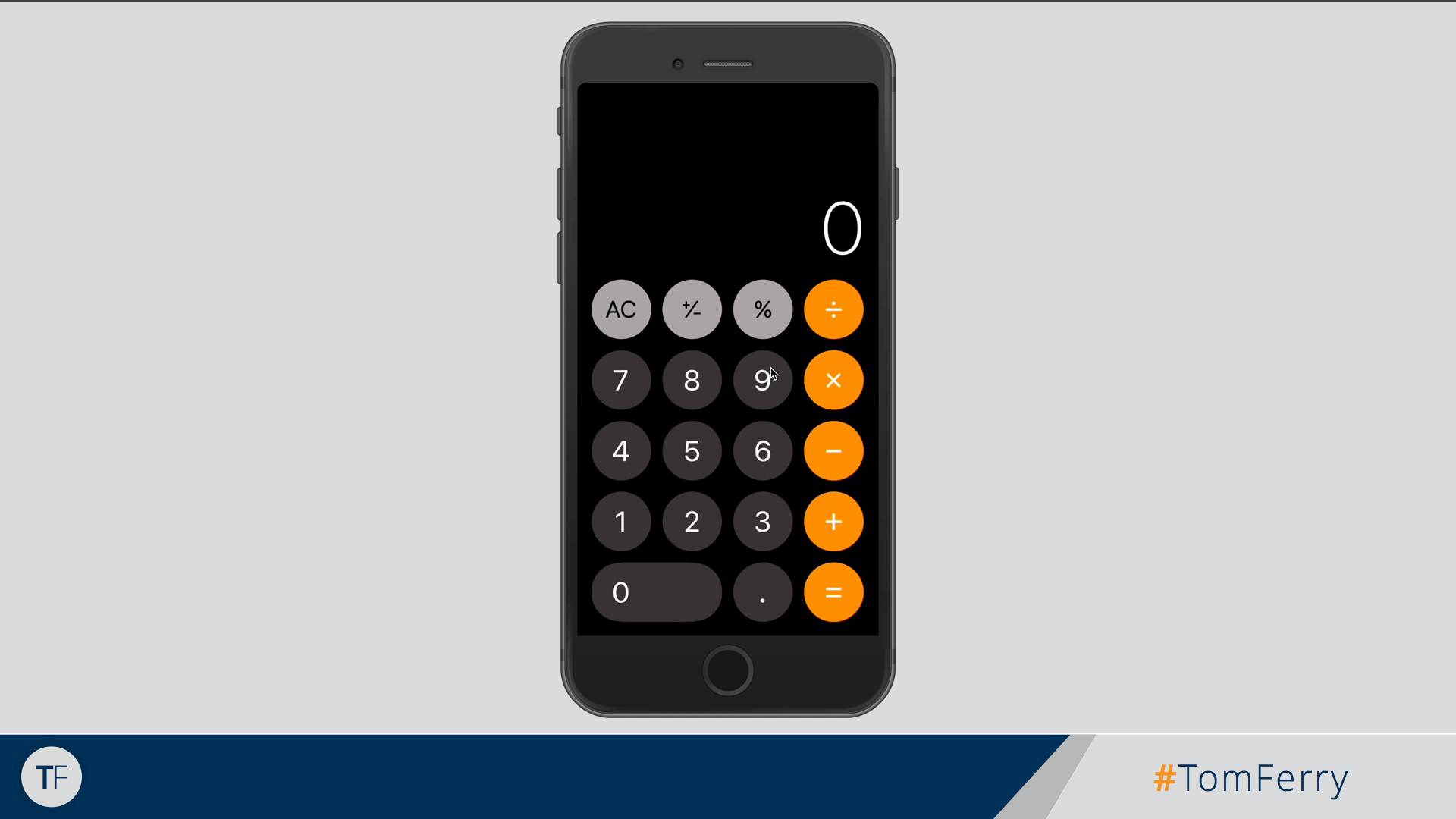 Intentions Today :

Take Advantage of the Unique Opportunties Right Now 
2.  Have a Break Through to Reach Your 
		Full Income Potential
3.  Build Your 2020 Business Plan
4.  Have Fun!
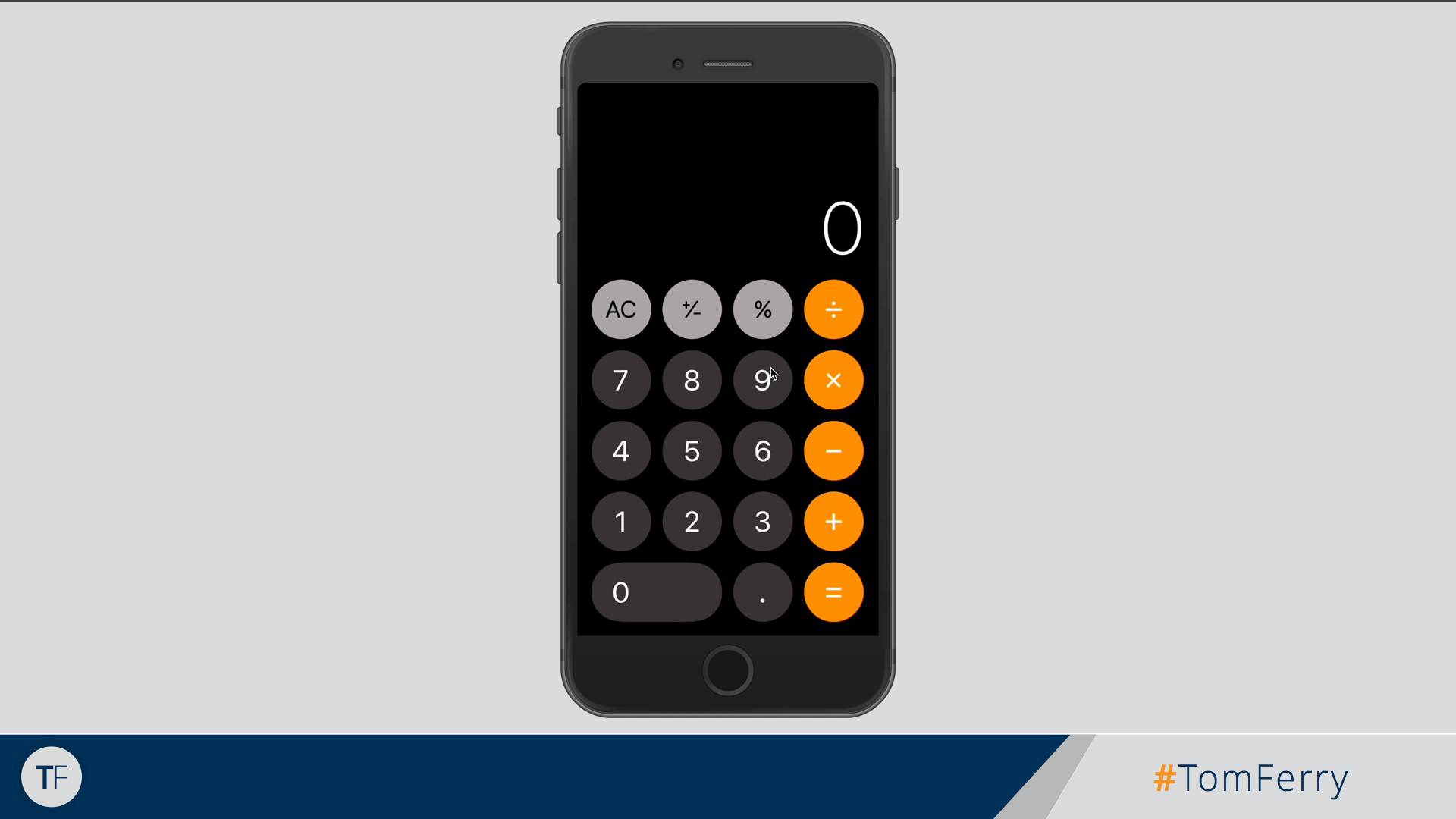 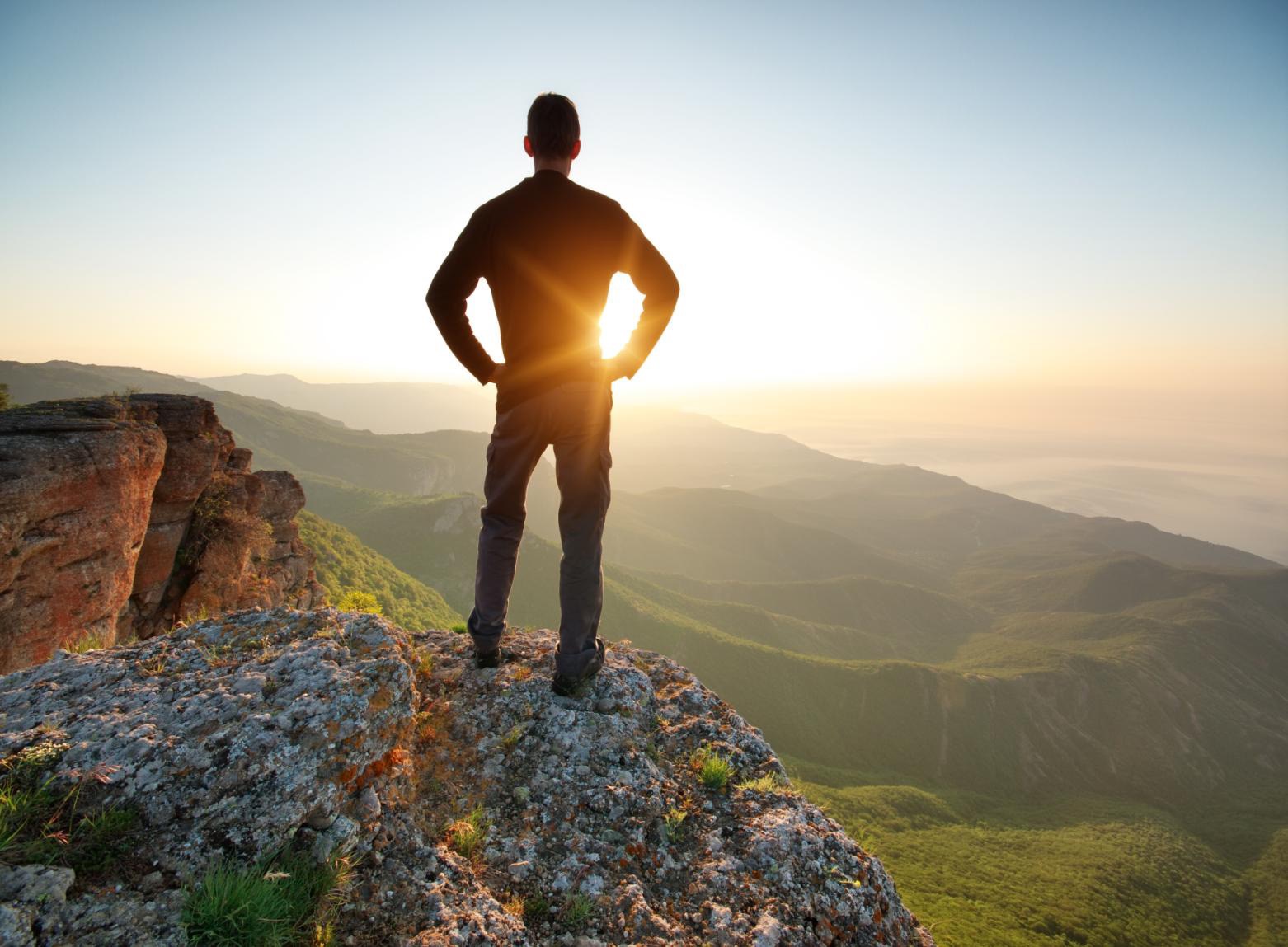 TF
#TomFerry
TOCHANGEYOURLIFE
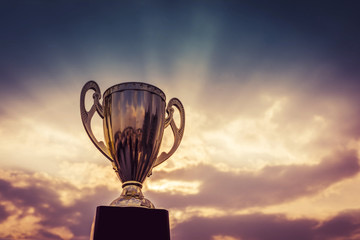 TF
#TomFerry
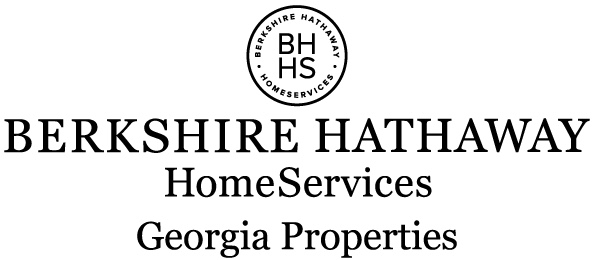 TF
#TomFerry
What do youWANT TO MAKEin2020?
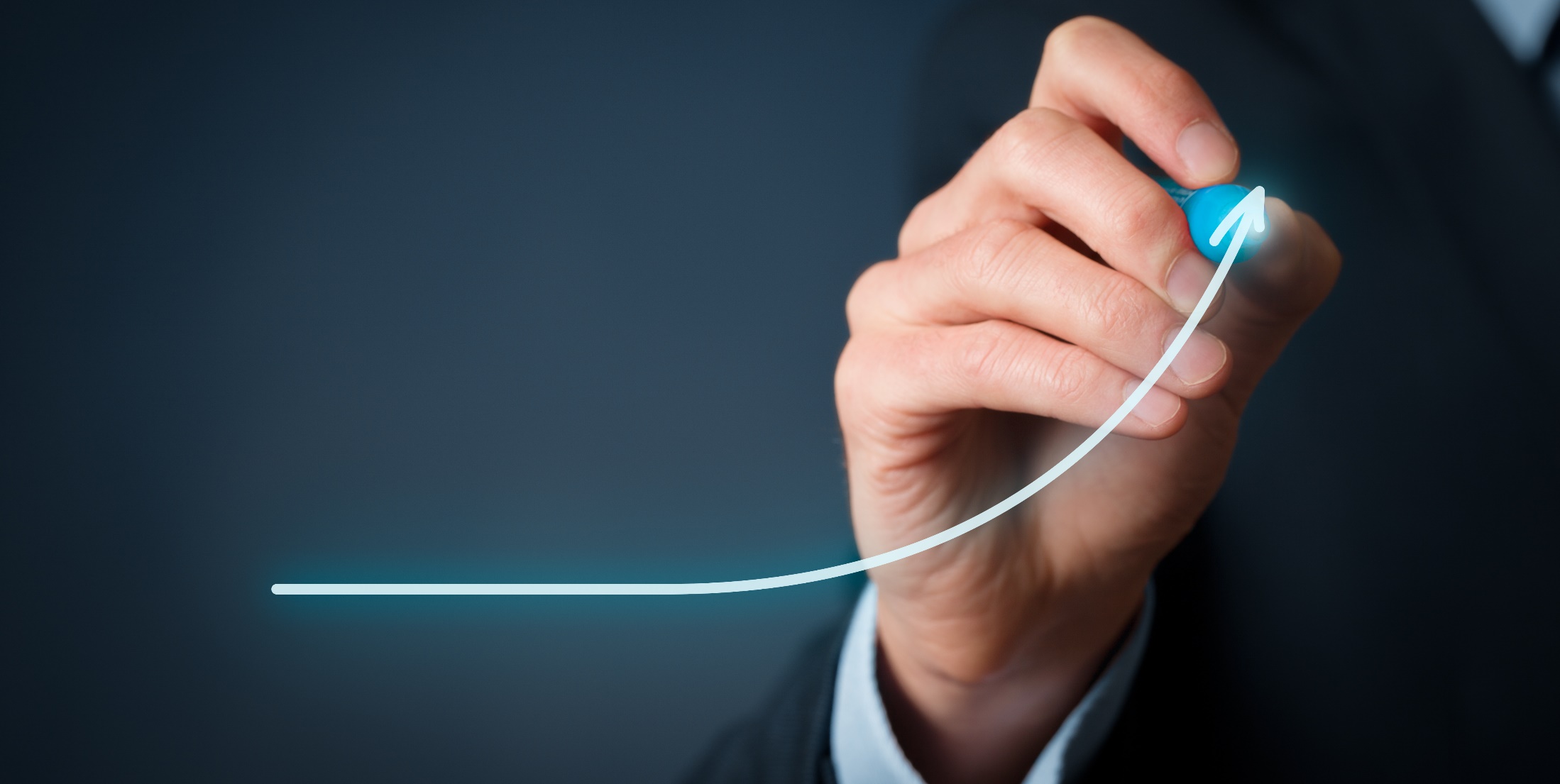 TF
#TomFerry
2020 Income Goal             ________ 											2020 Potential Income = ________
(X3)
TF
#TomFerry
InterestedorAre You ALL IN?
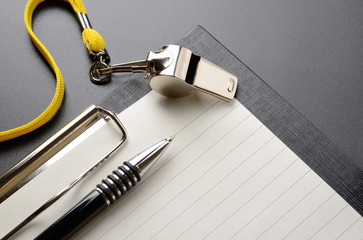 HOW 
COACHABLE 
ARE YOU?
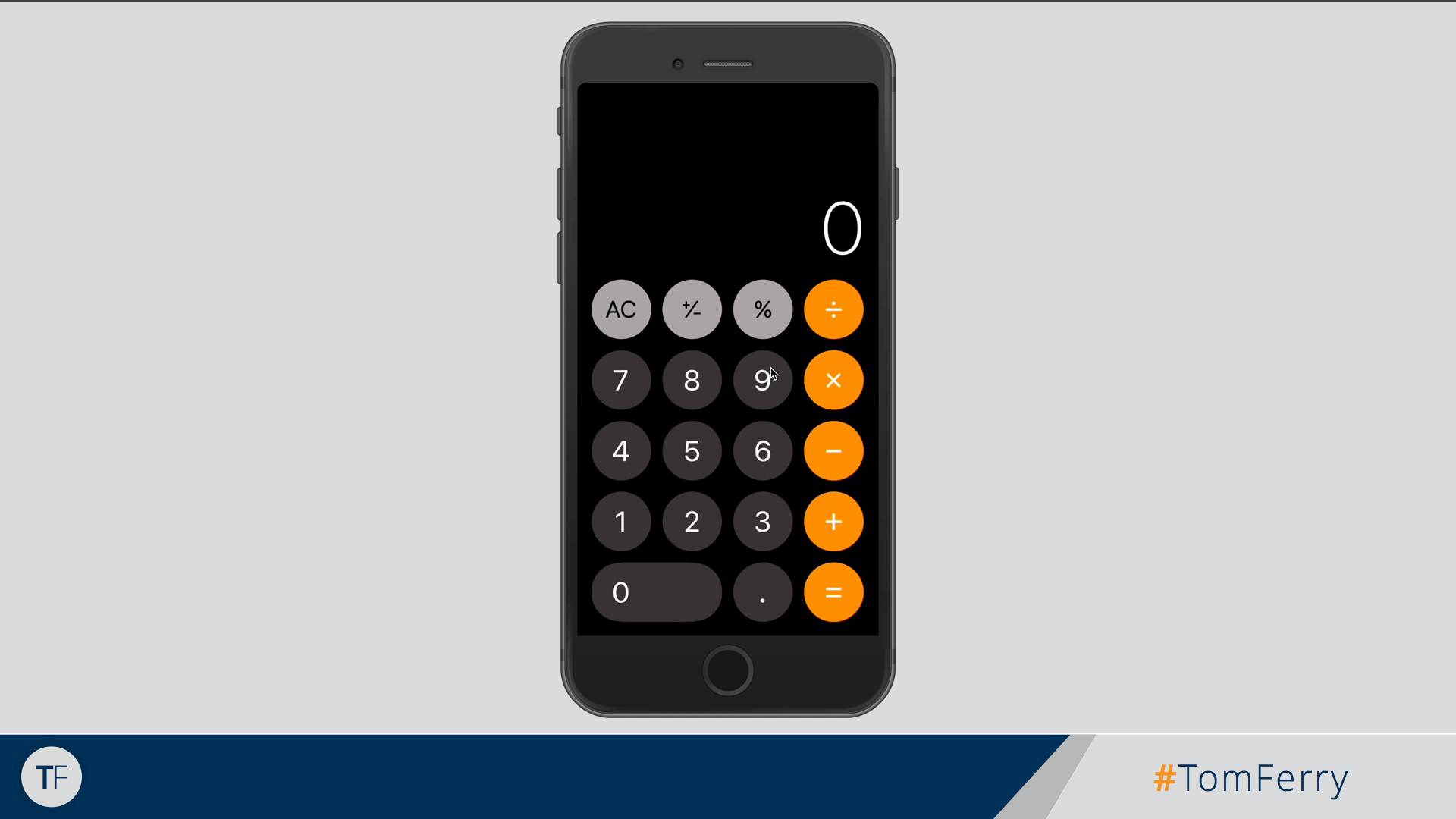 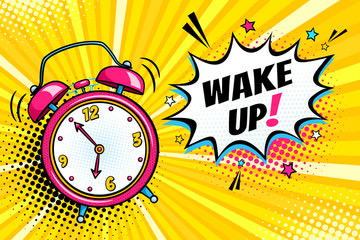 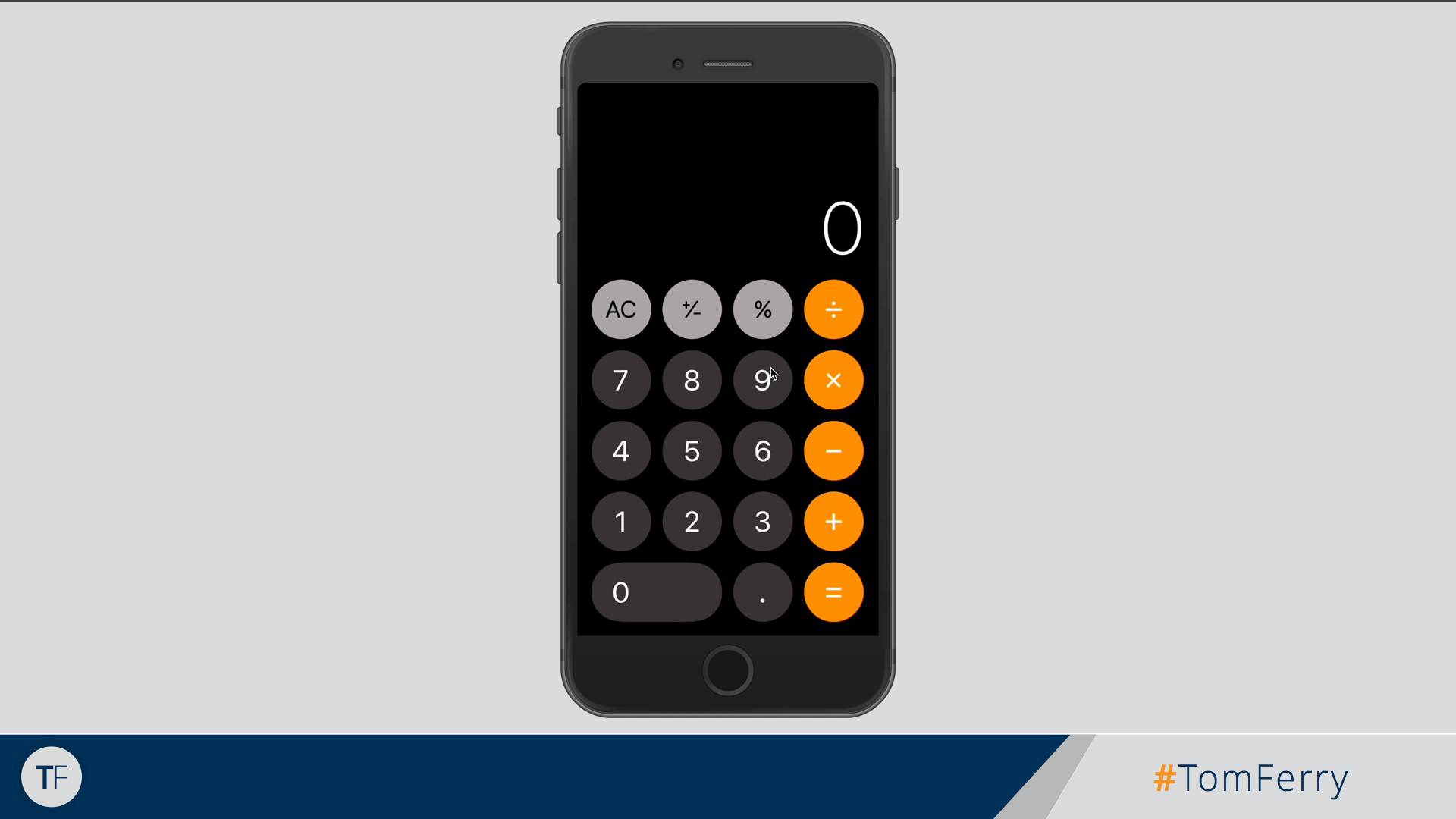 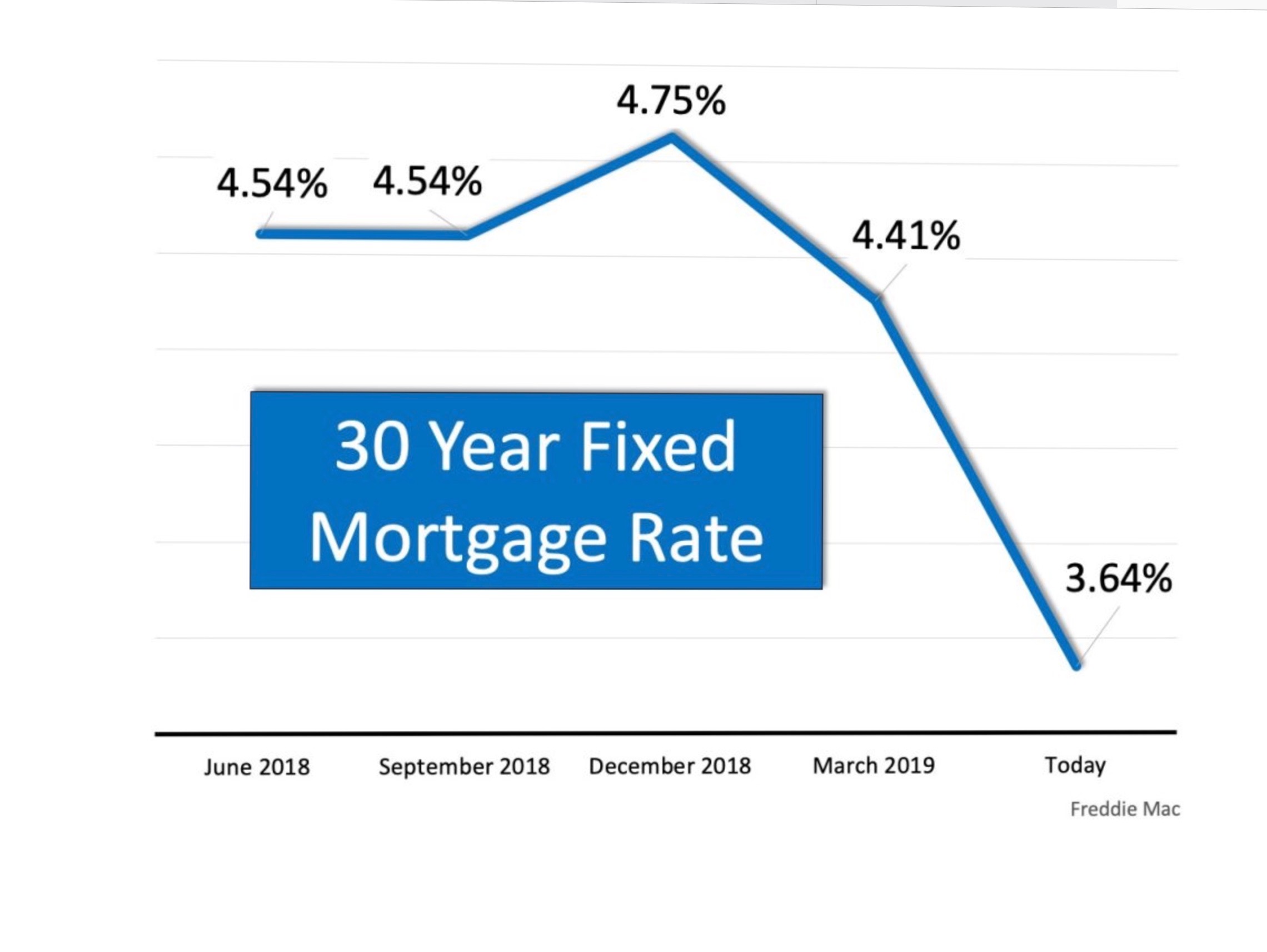 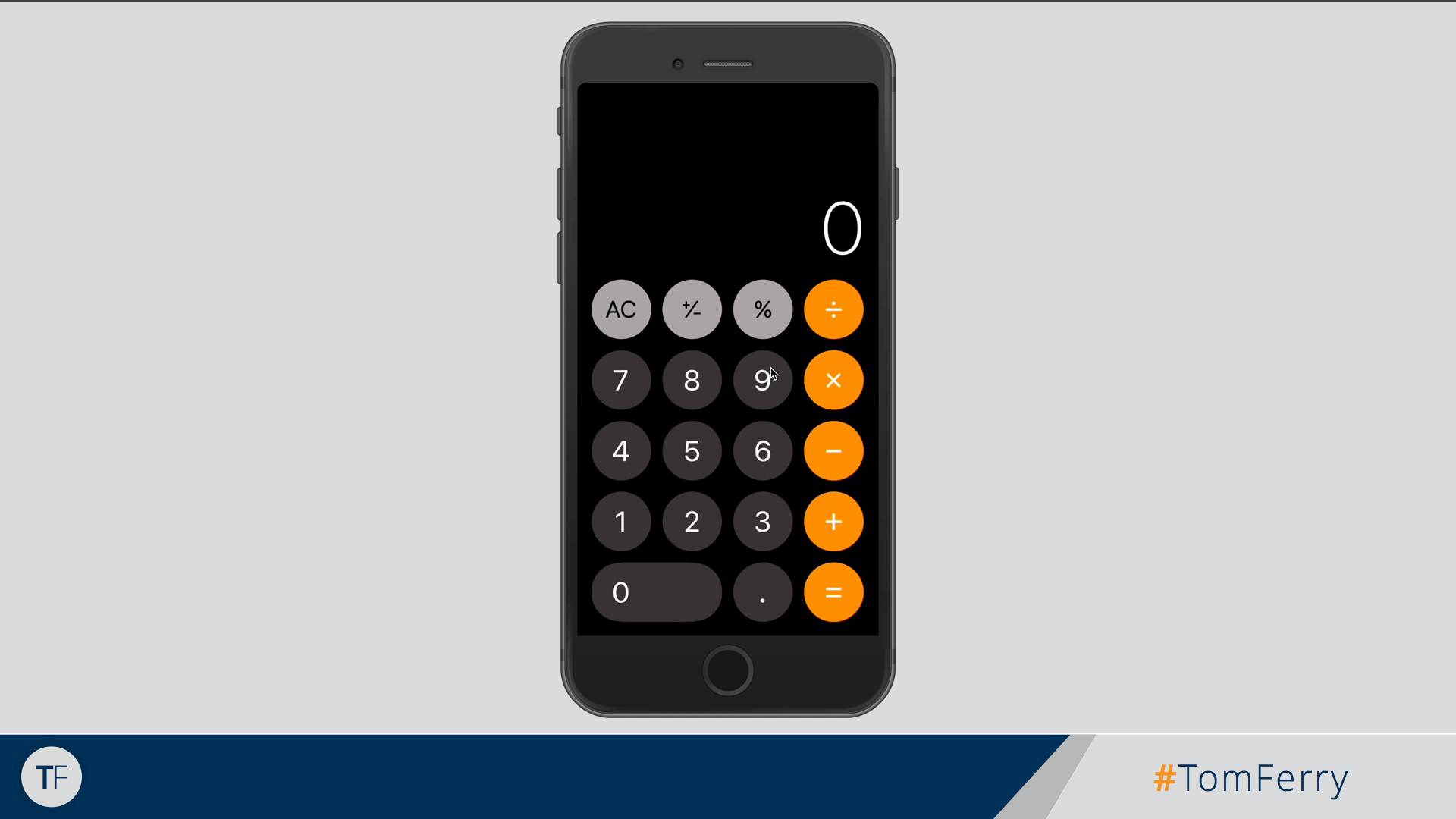 TF
#TomFerry
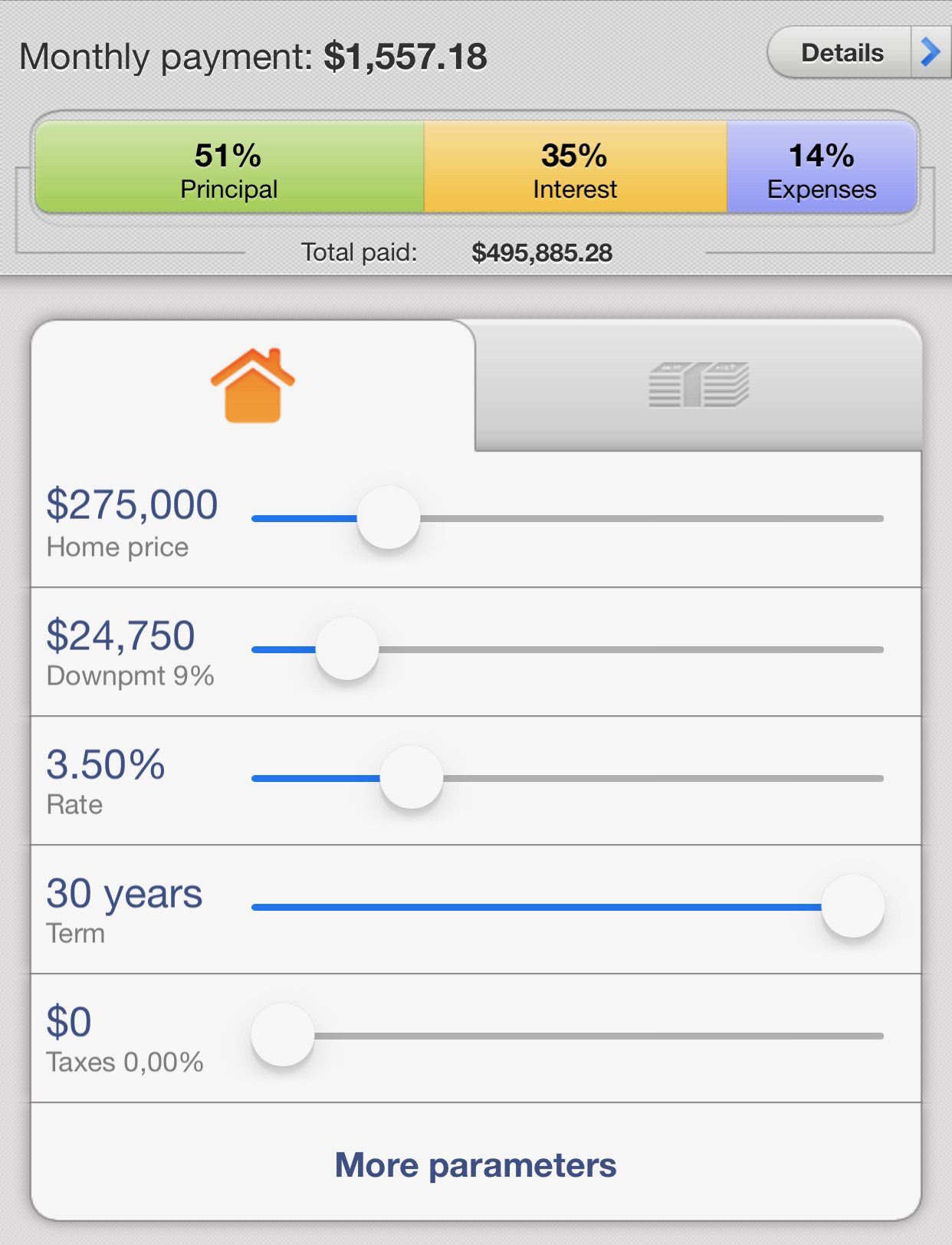 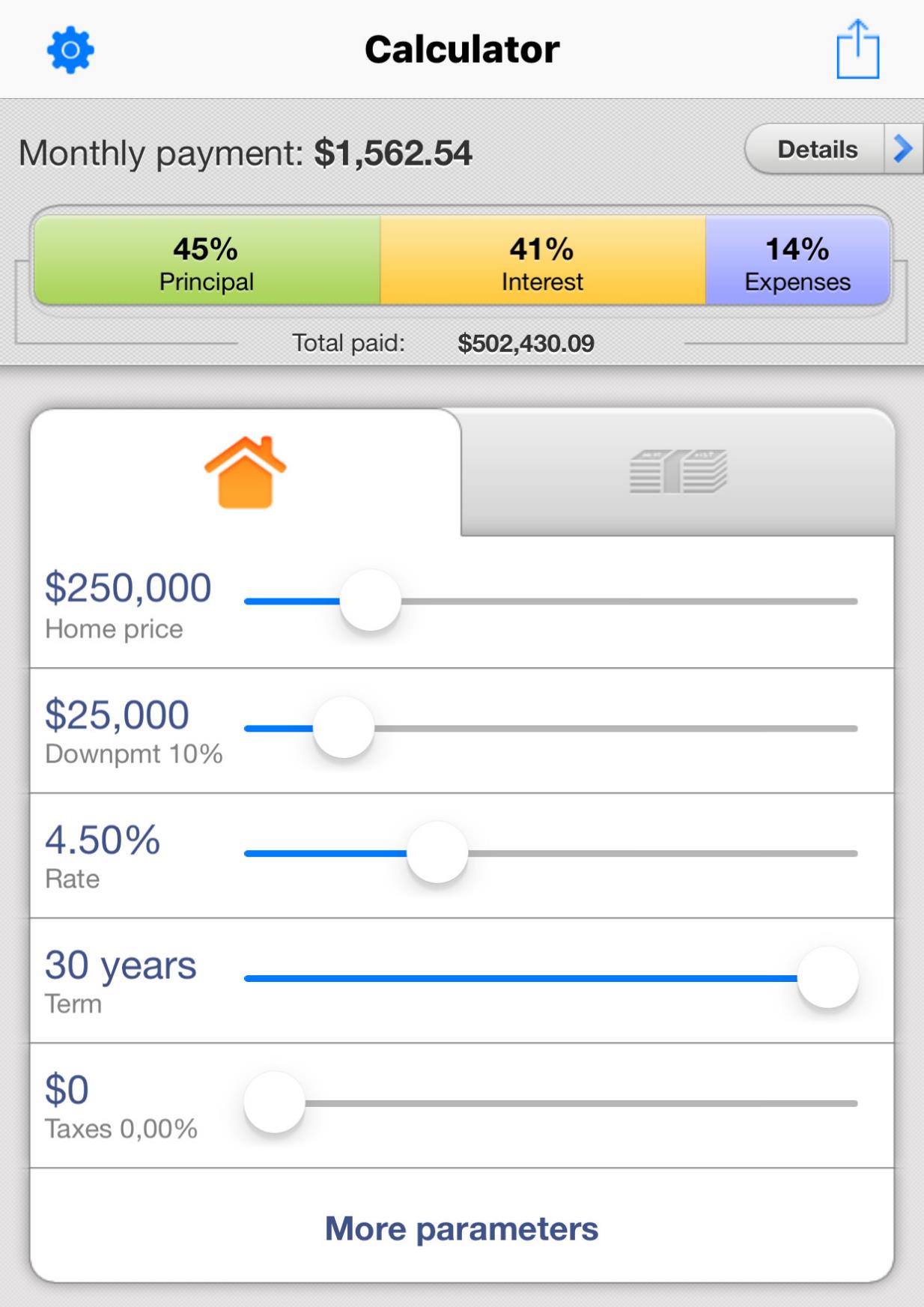 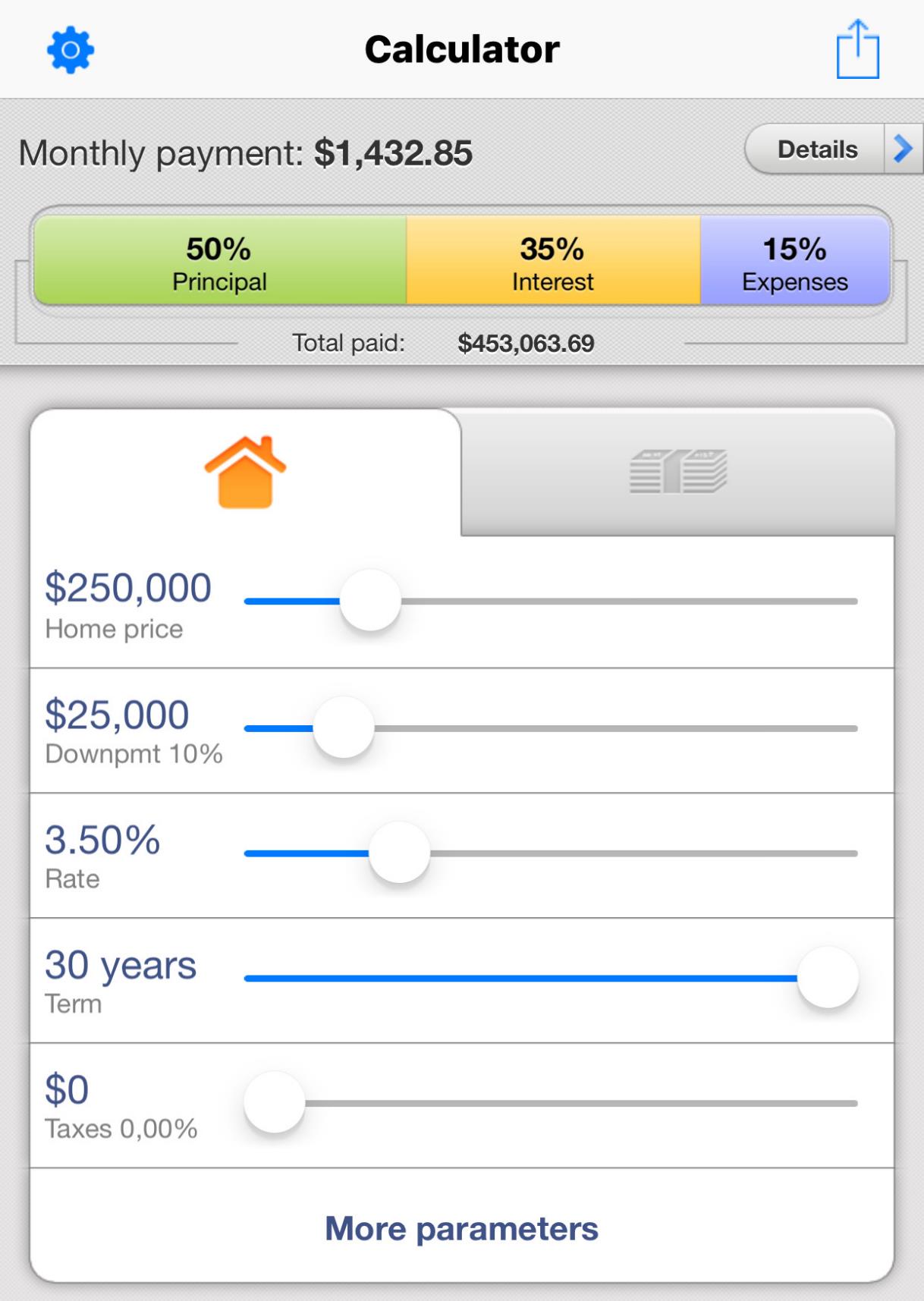 Purchaser’s Buying Power Increased by 10% 
in 3 months
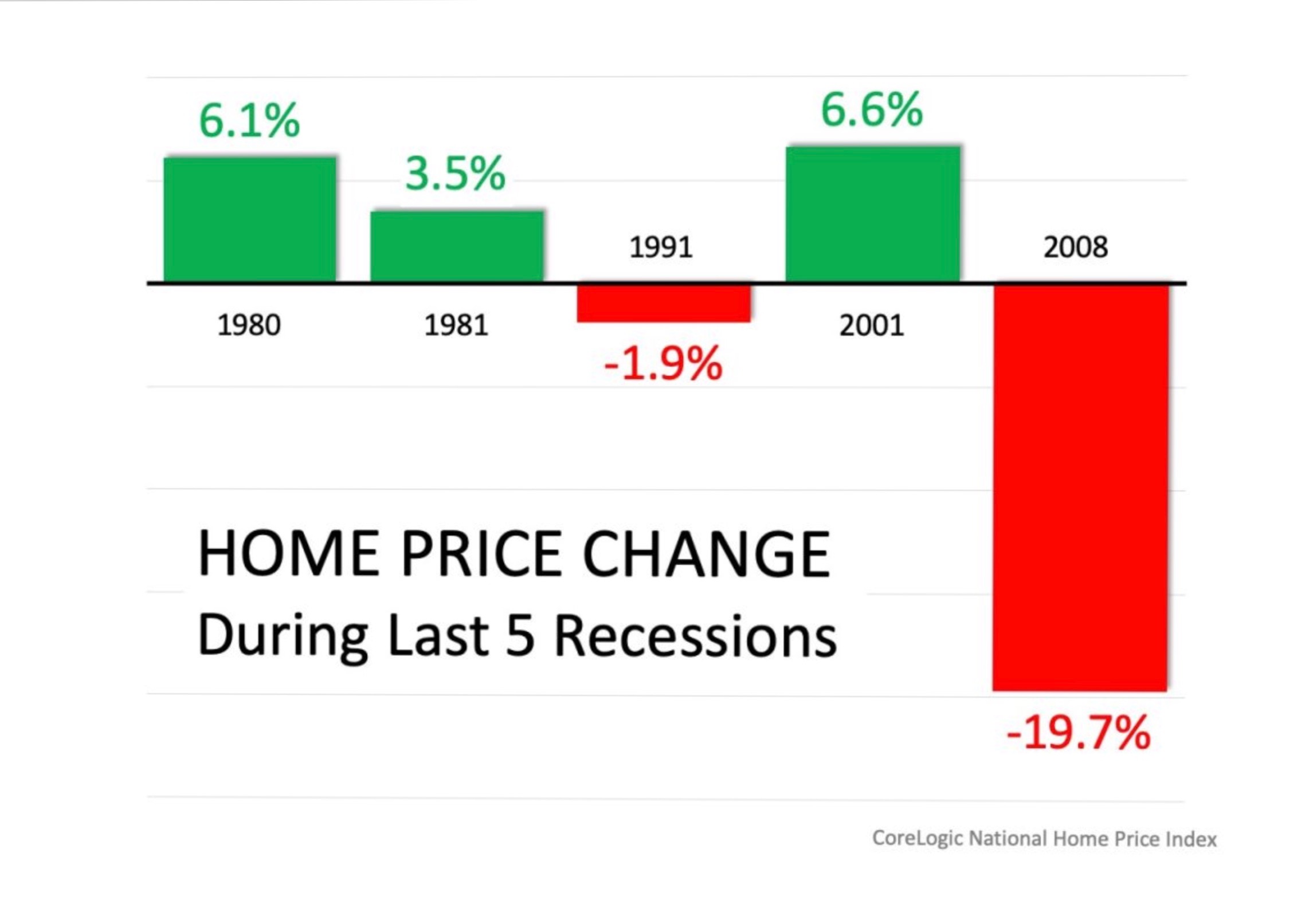 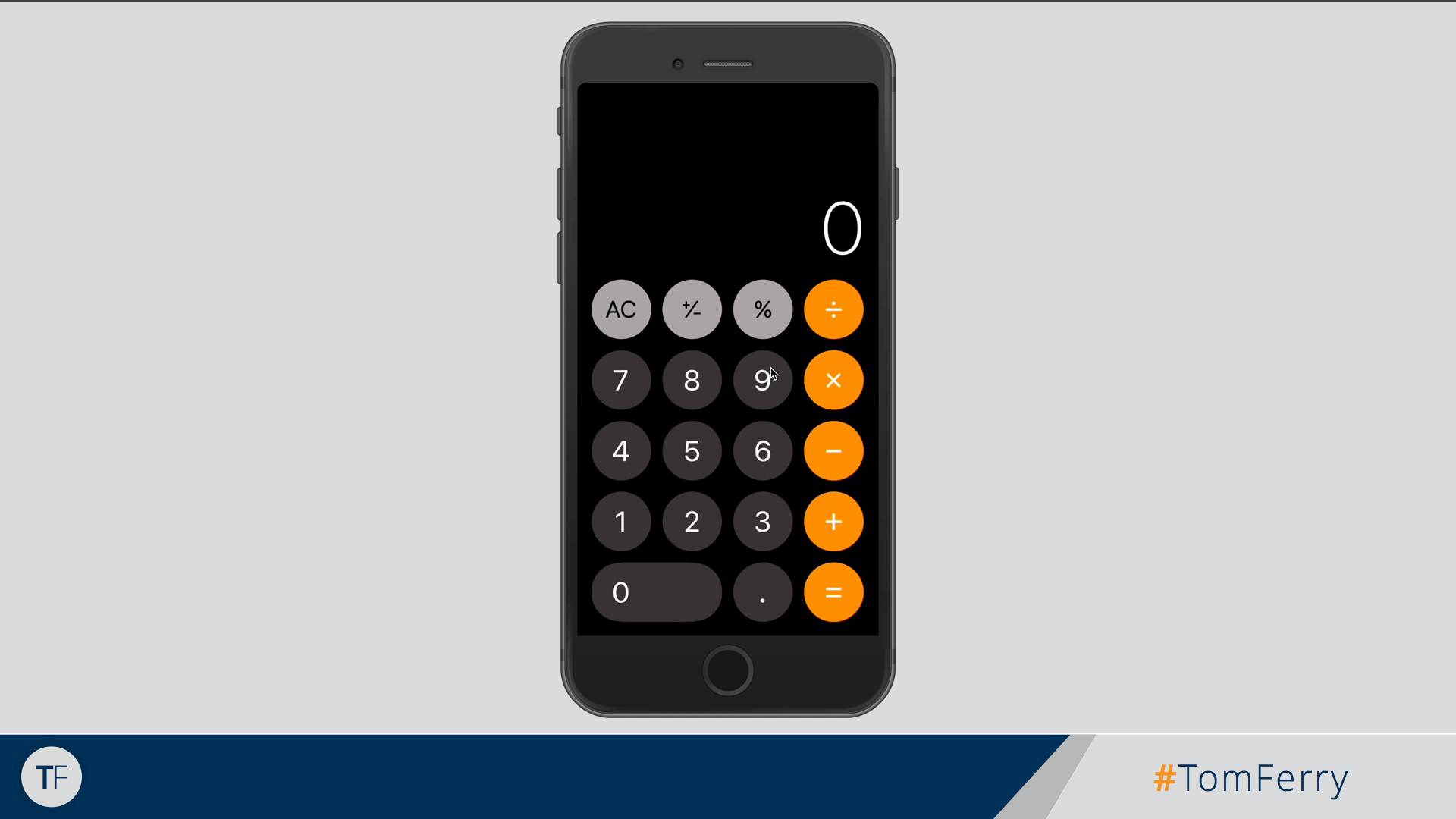 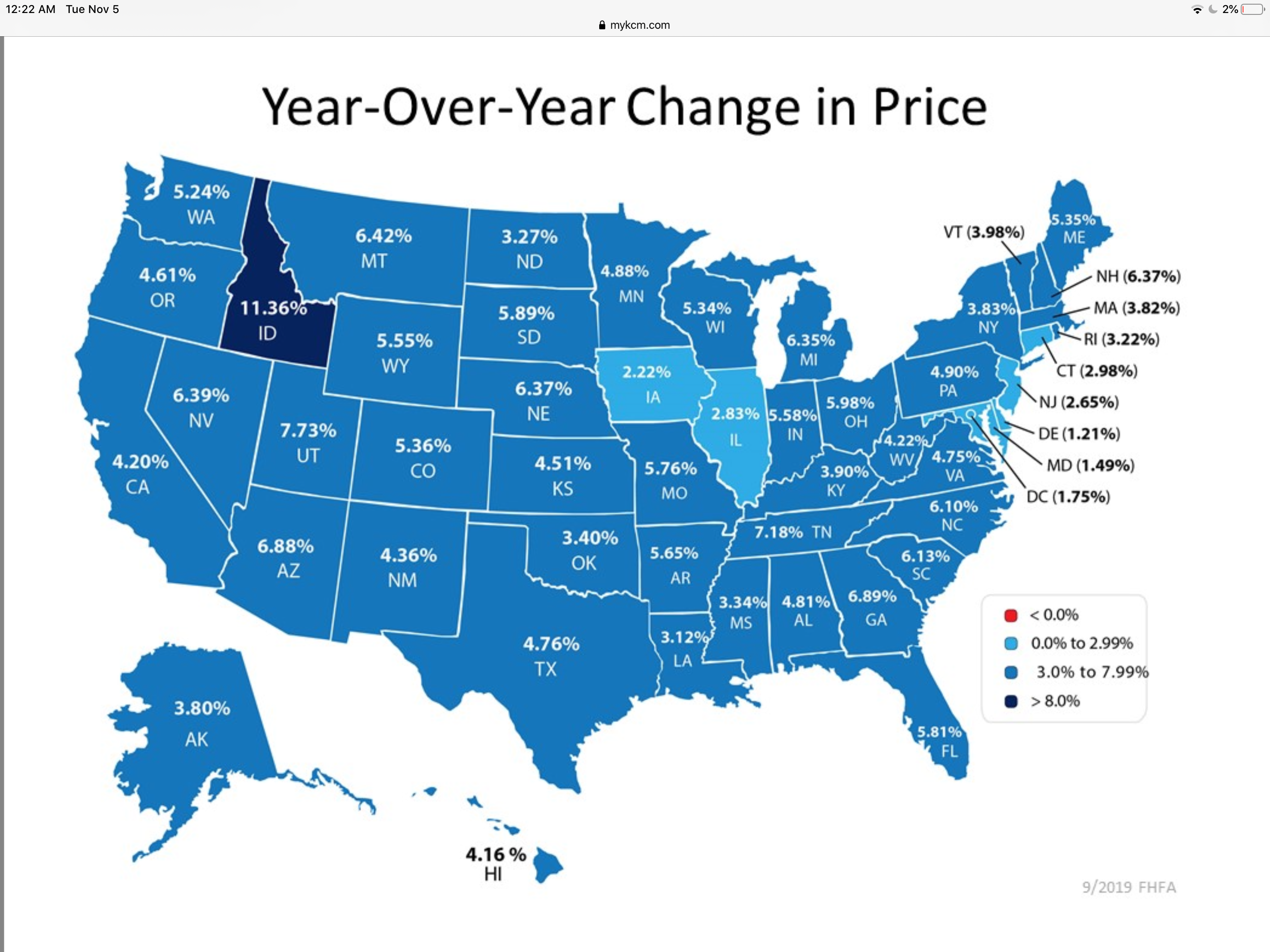 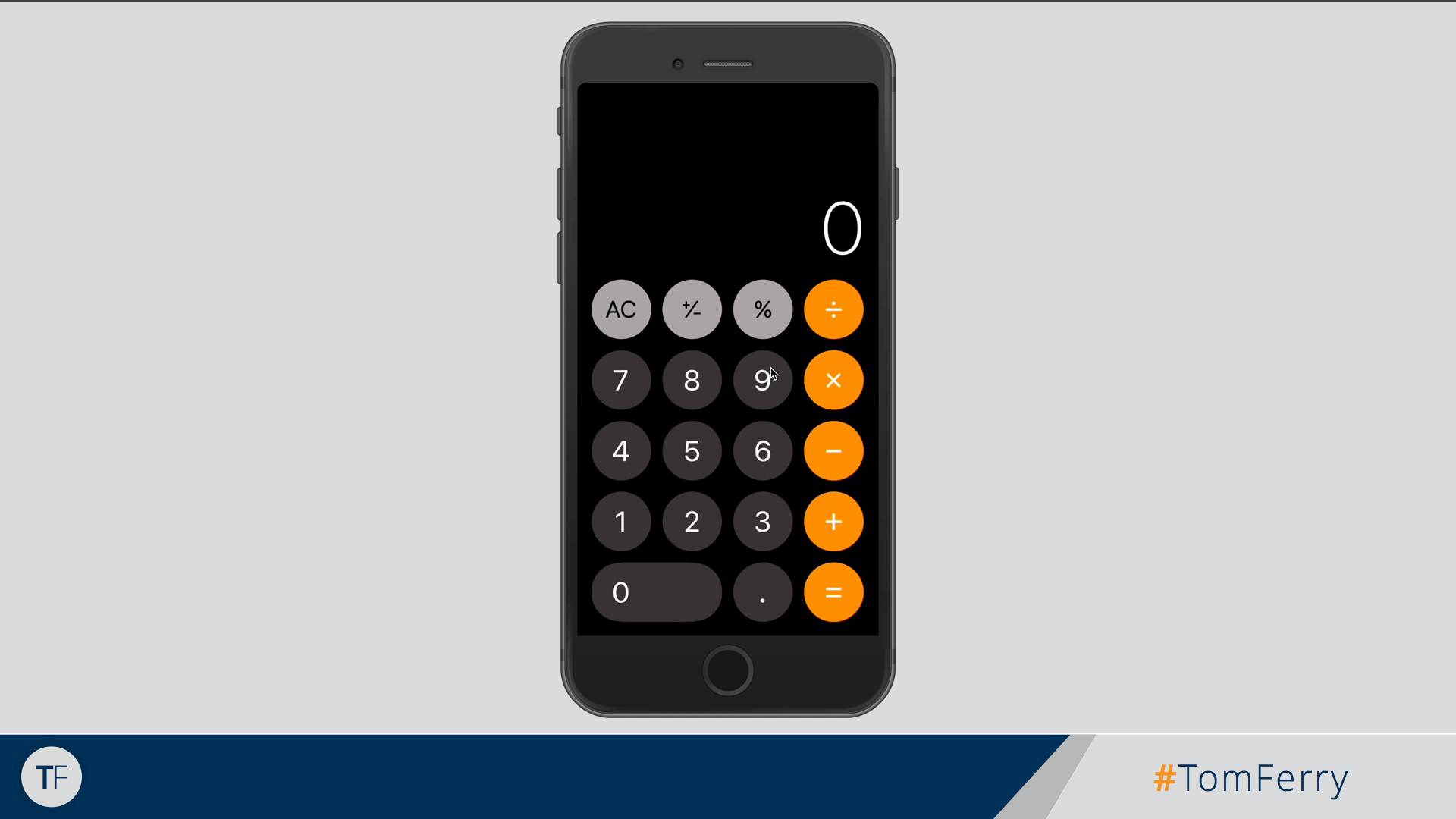 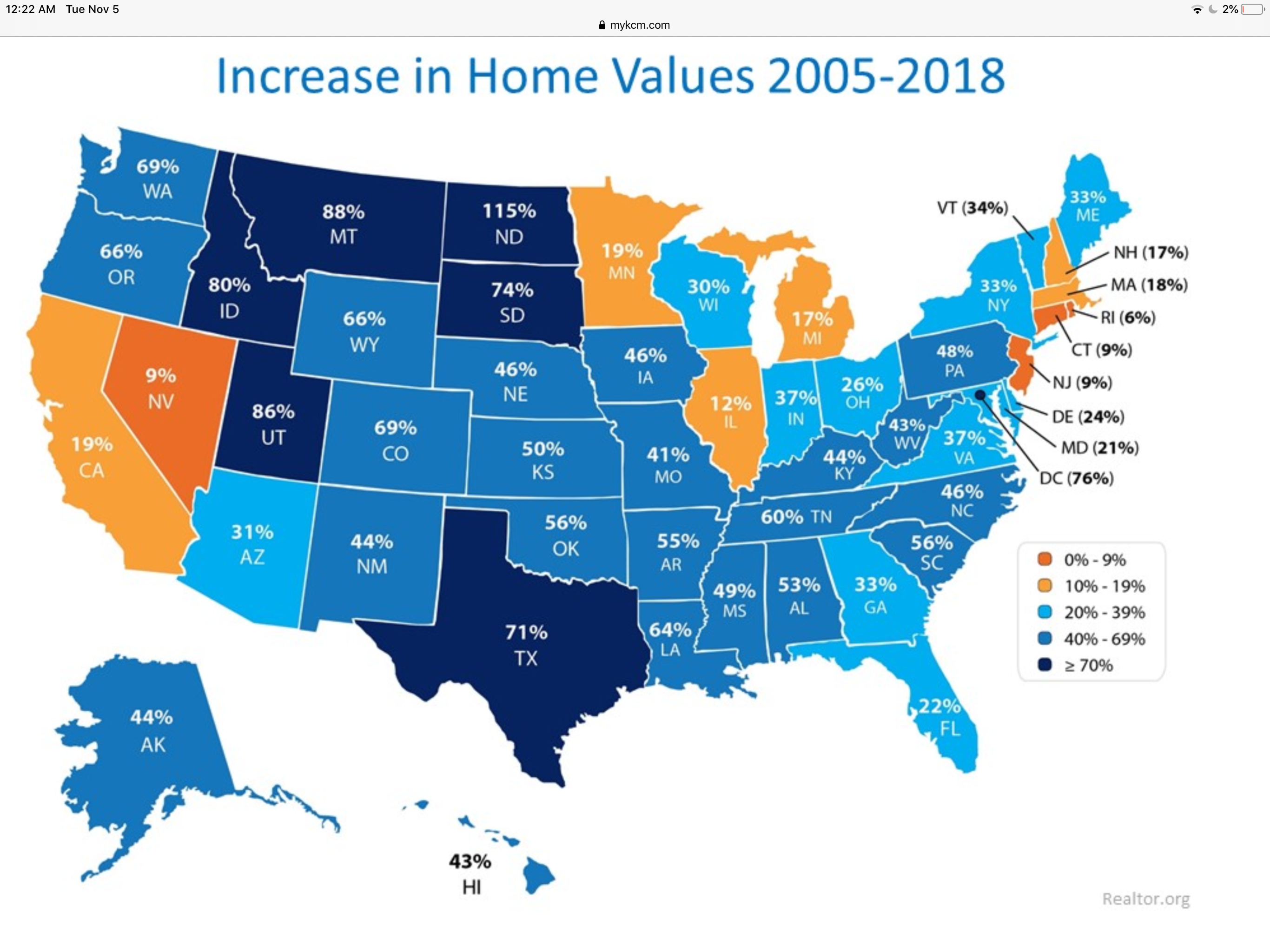 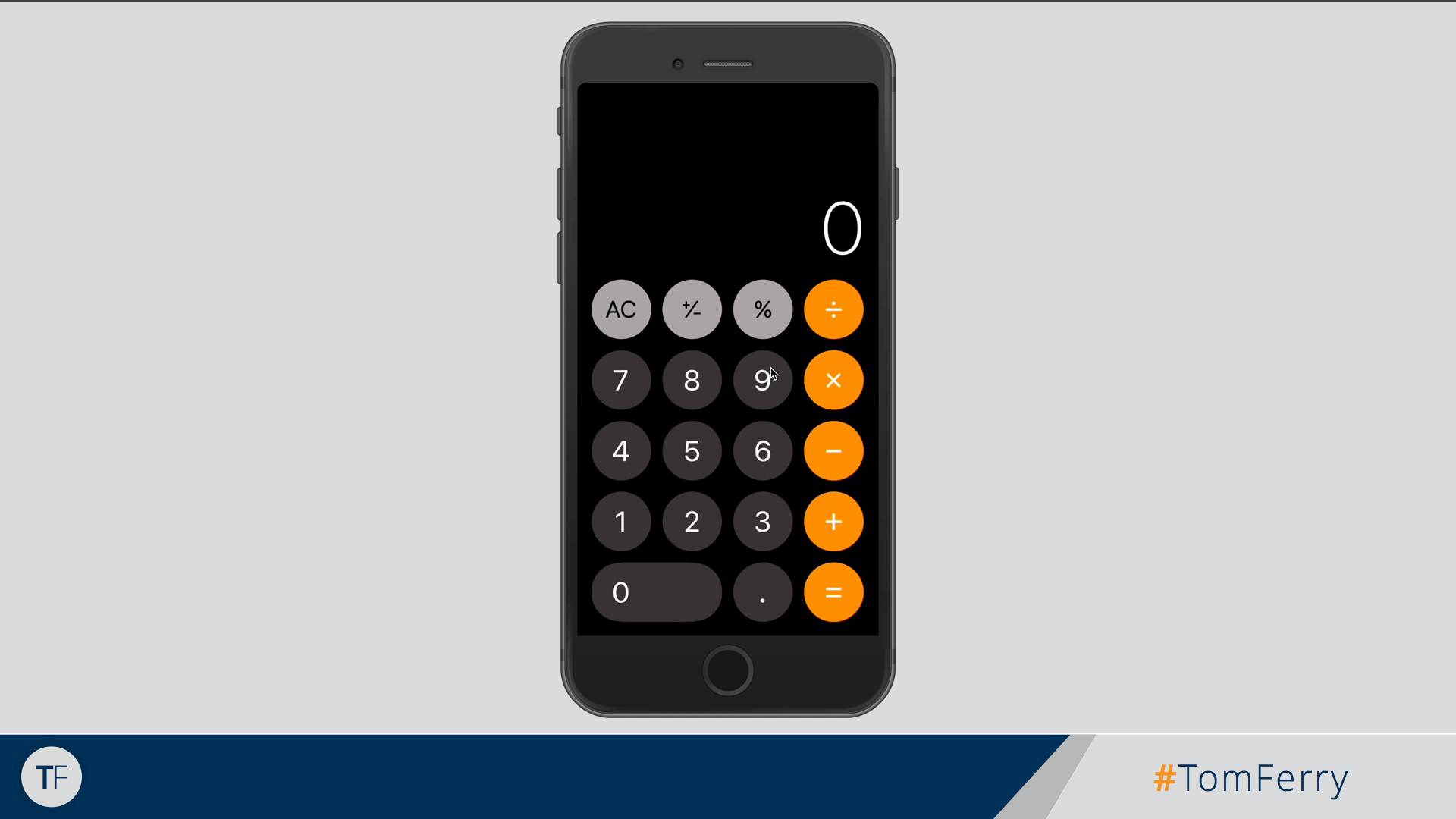 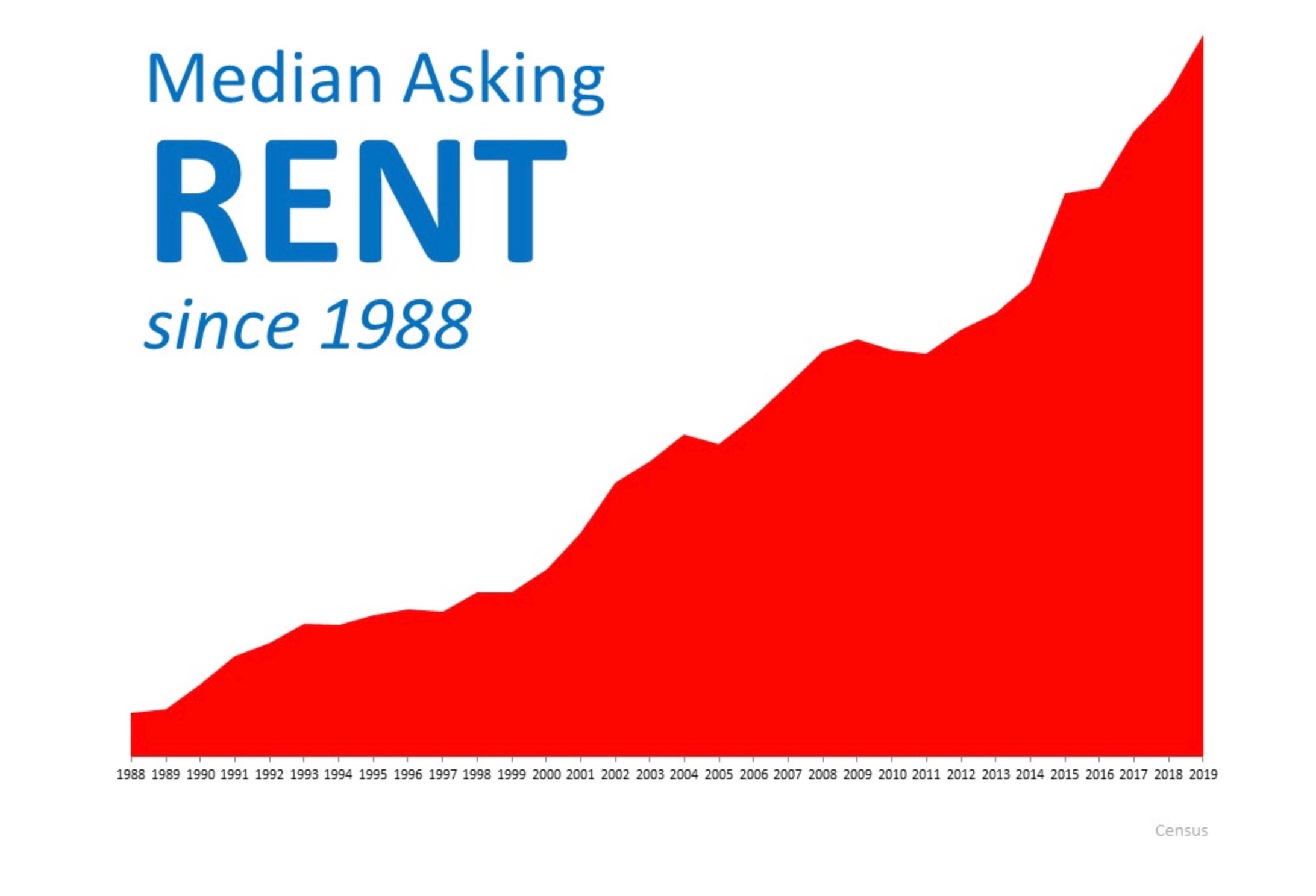 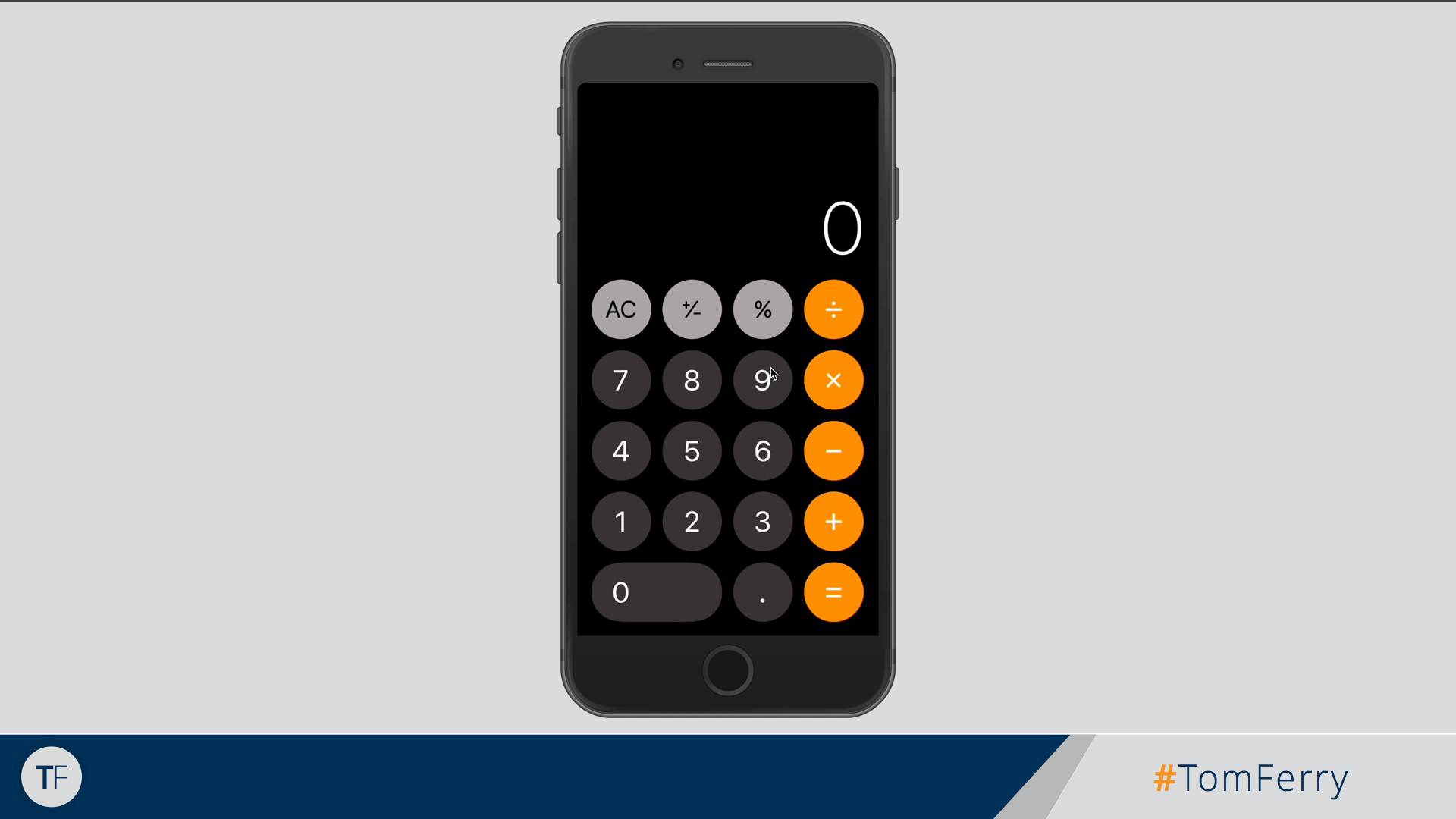 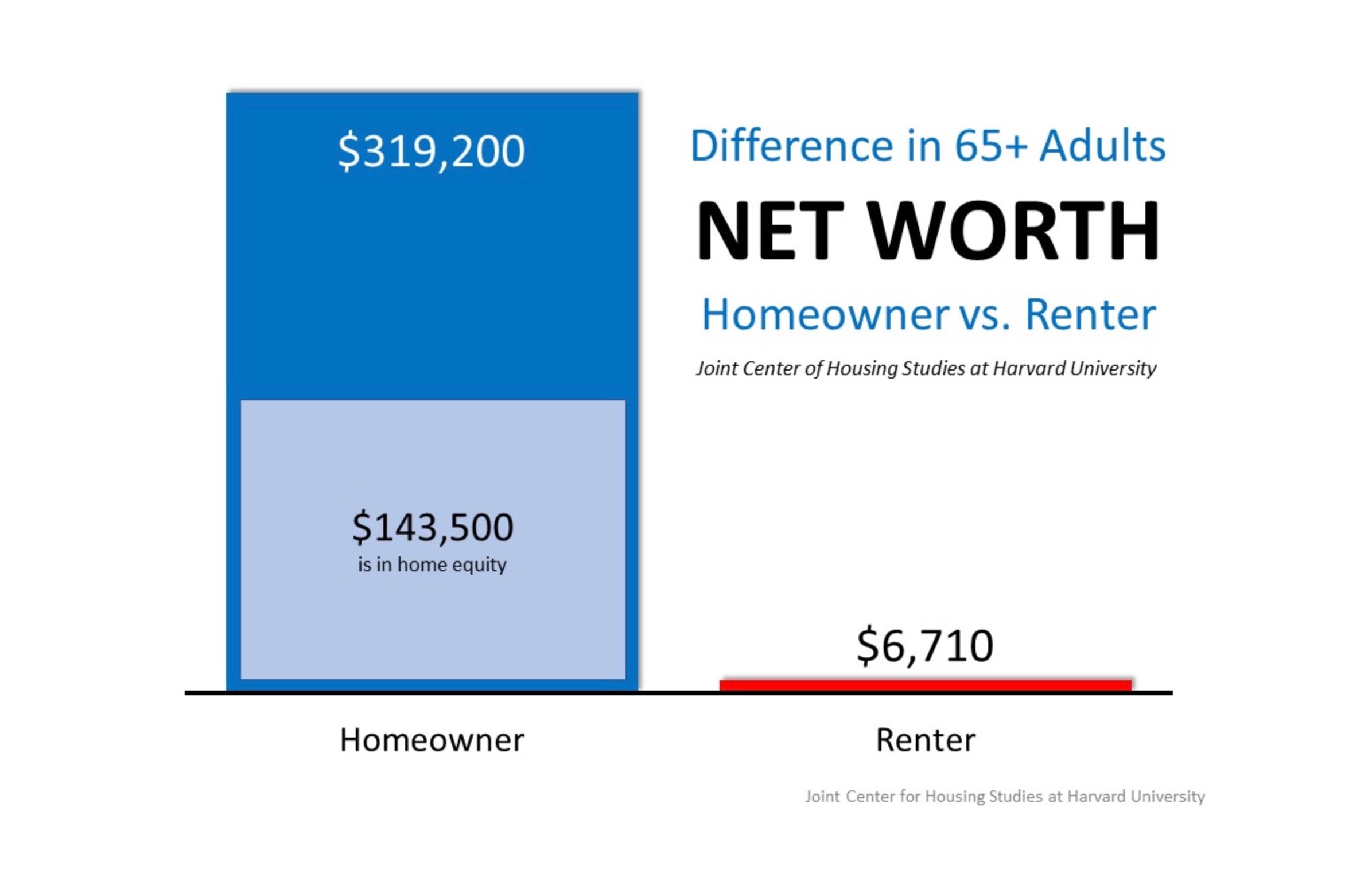 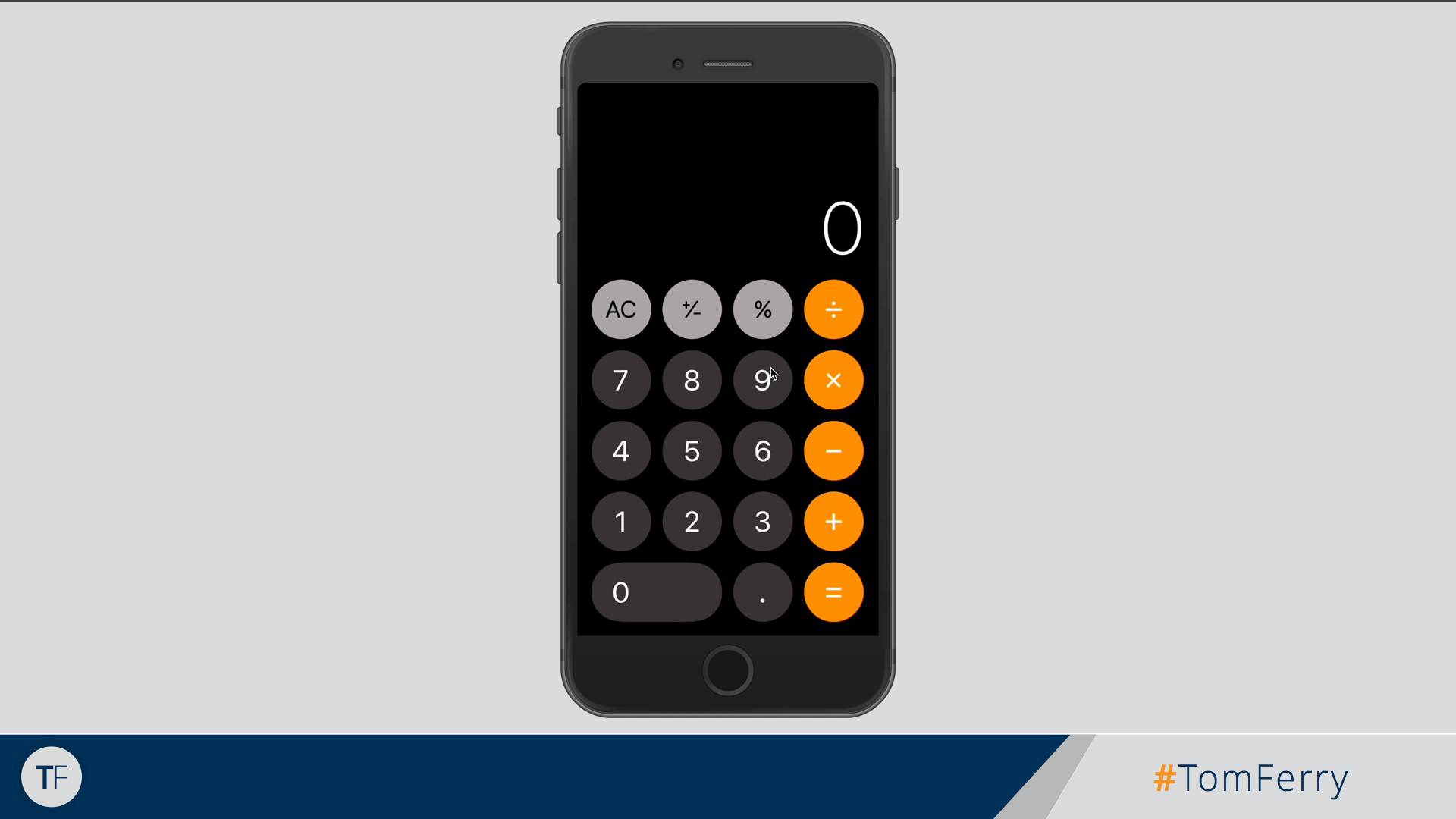 RENT v OWN 
After 5 Years

RENT - $2,000x12x5yr=$120,000 			Mortgage - $2,000x12x5yr=$120,000
Equity- $0 											Equity-$75,000 ($300k x .05 x 5yrs)
Tax Deduction -$0								TaxDed.-$22k ($108k x .32 -$12k)
Down Payment -$0								Down Pay.-$15,000
 														Mortgage Paydown-$10,800
Net Worth -$124,000 (total loss)			Net Worth + $122,800 




mortagecalculator.org
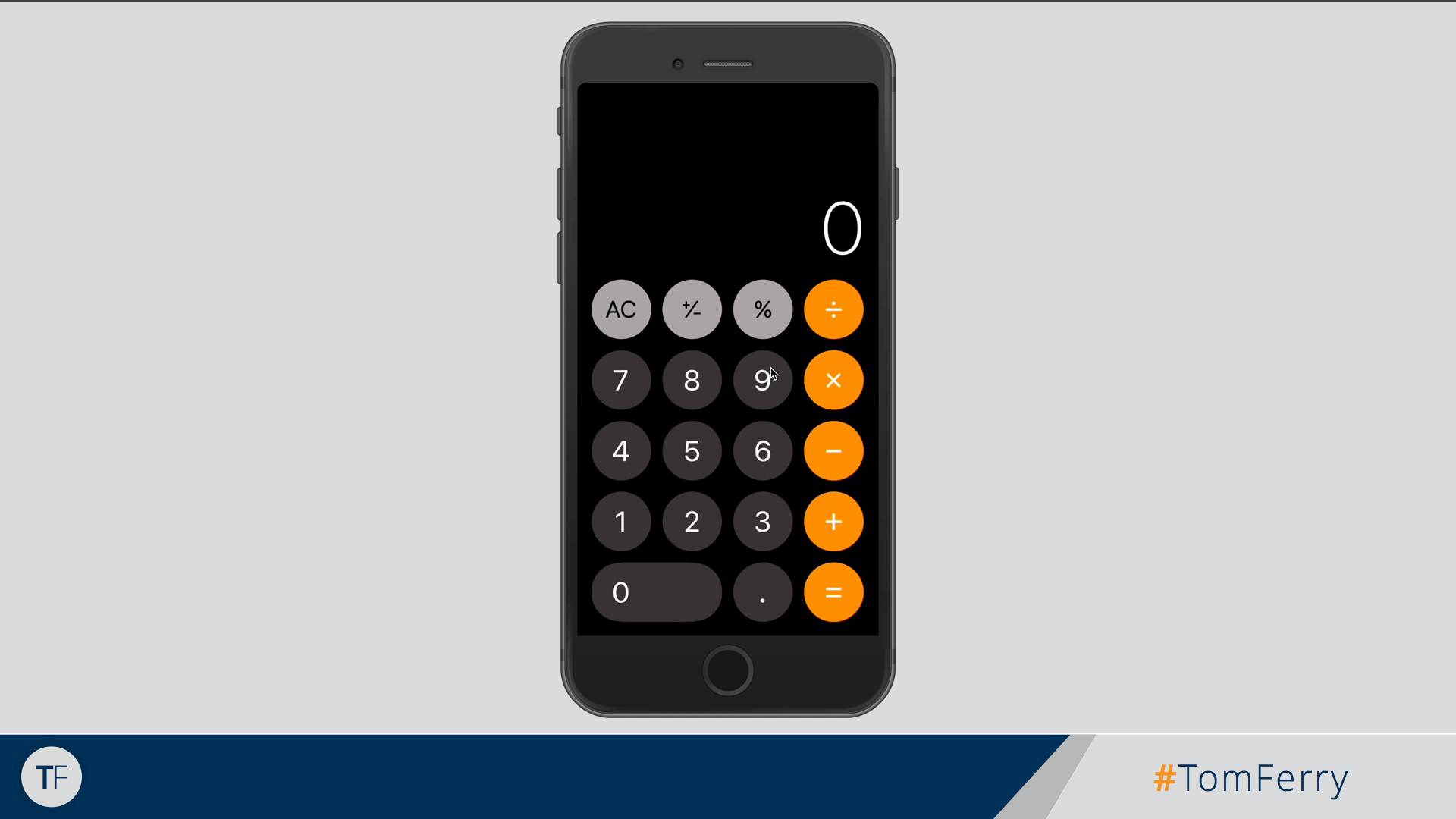 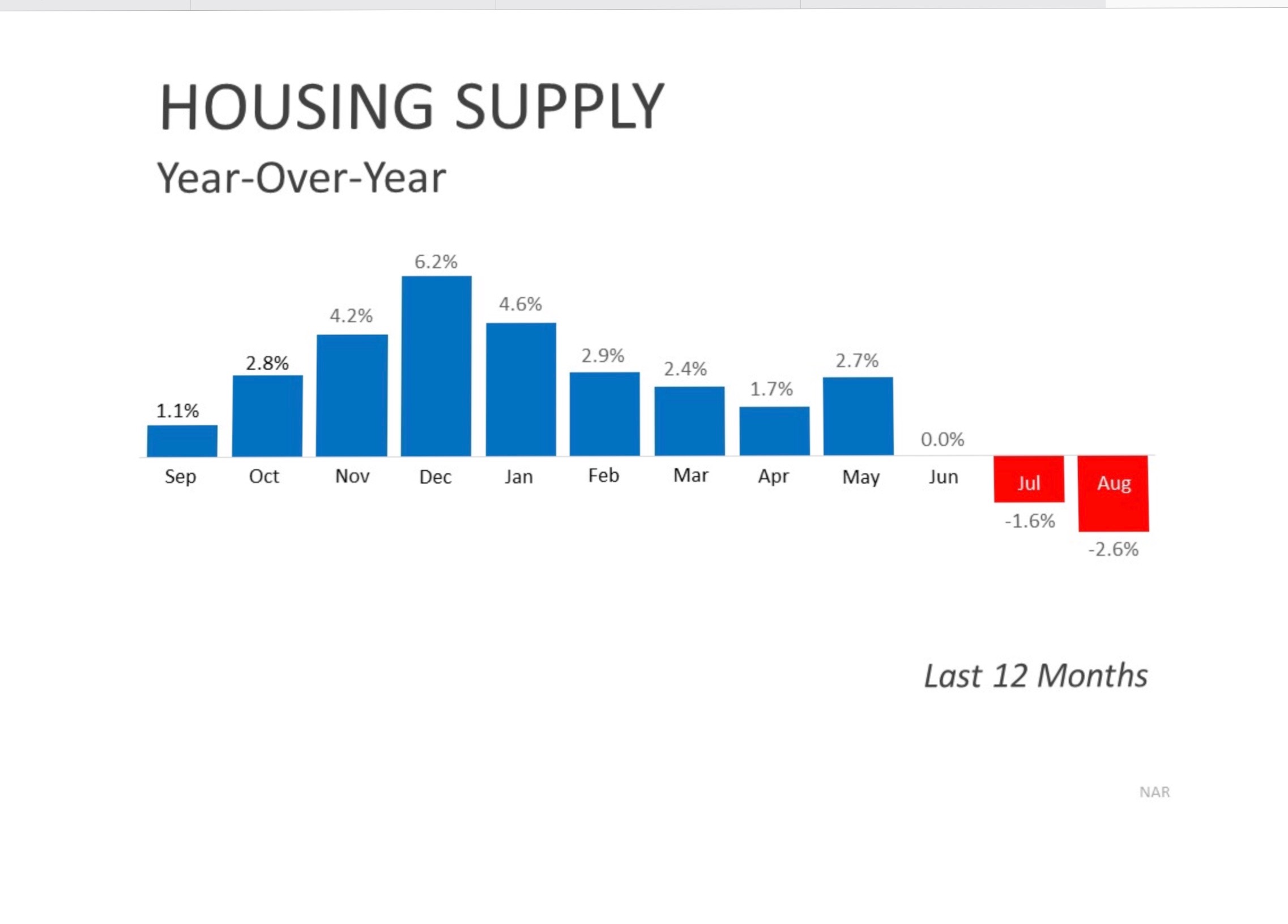 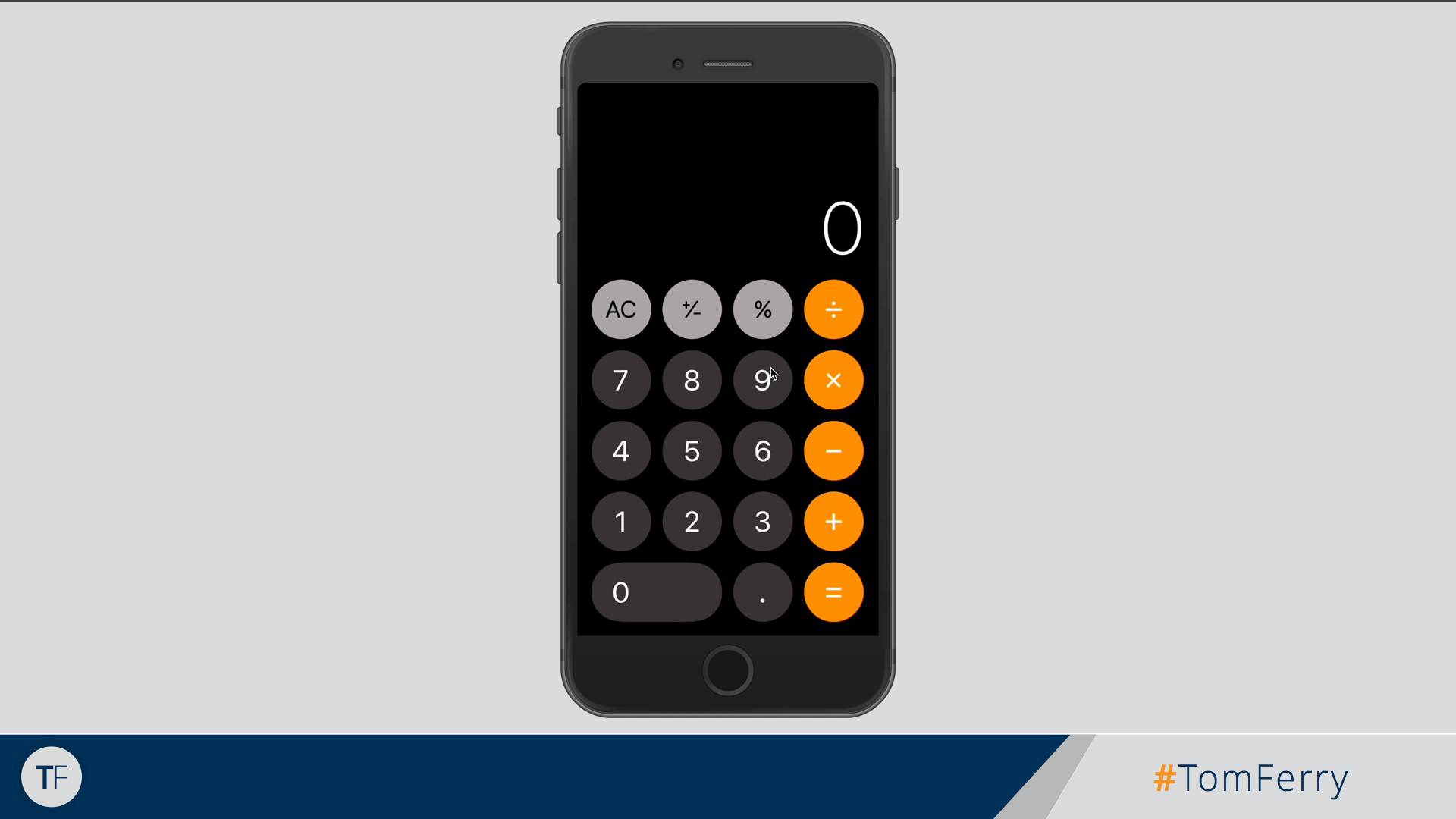 TF
#TomFerry
WHAT DO WE ACTUALLY SELL?
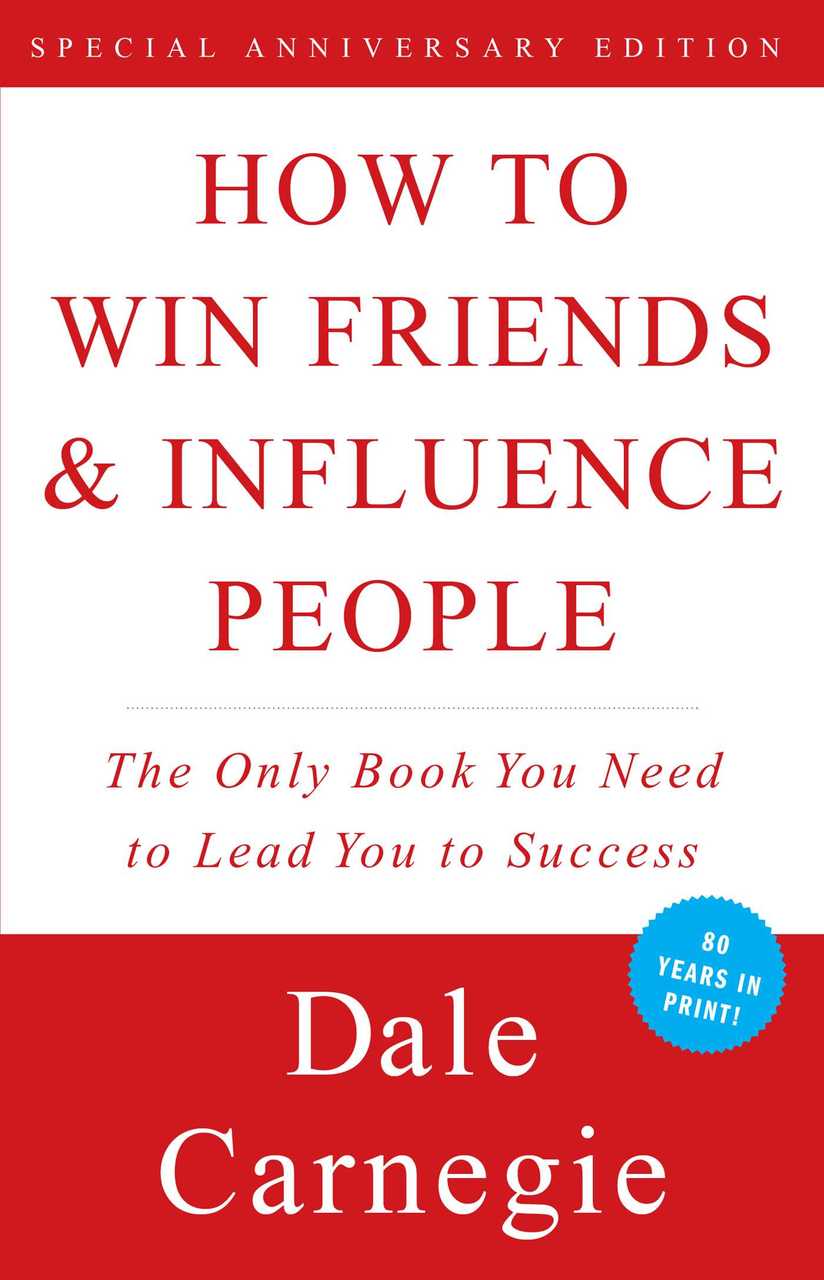 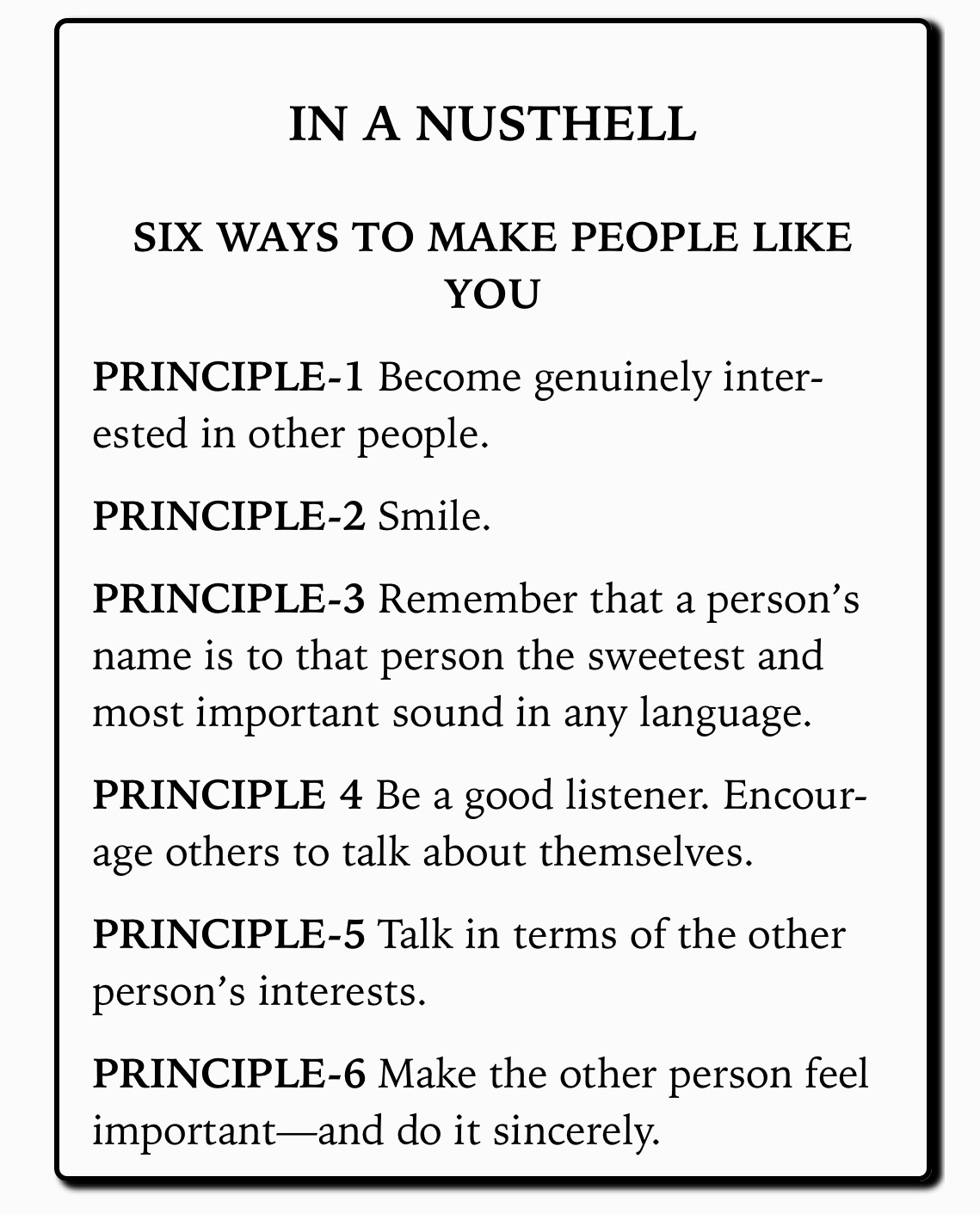 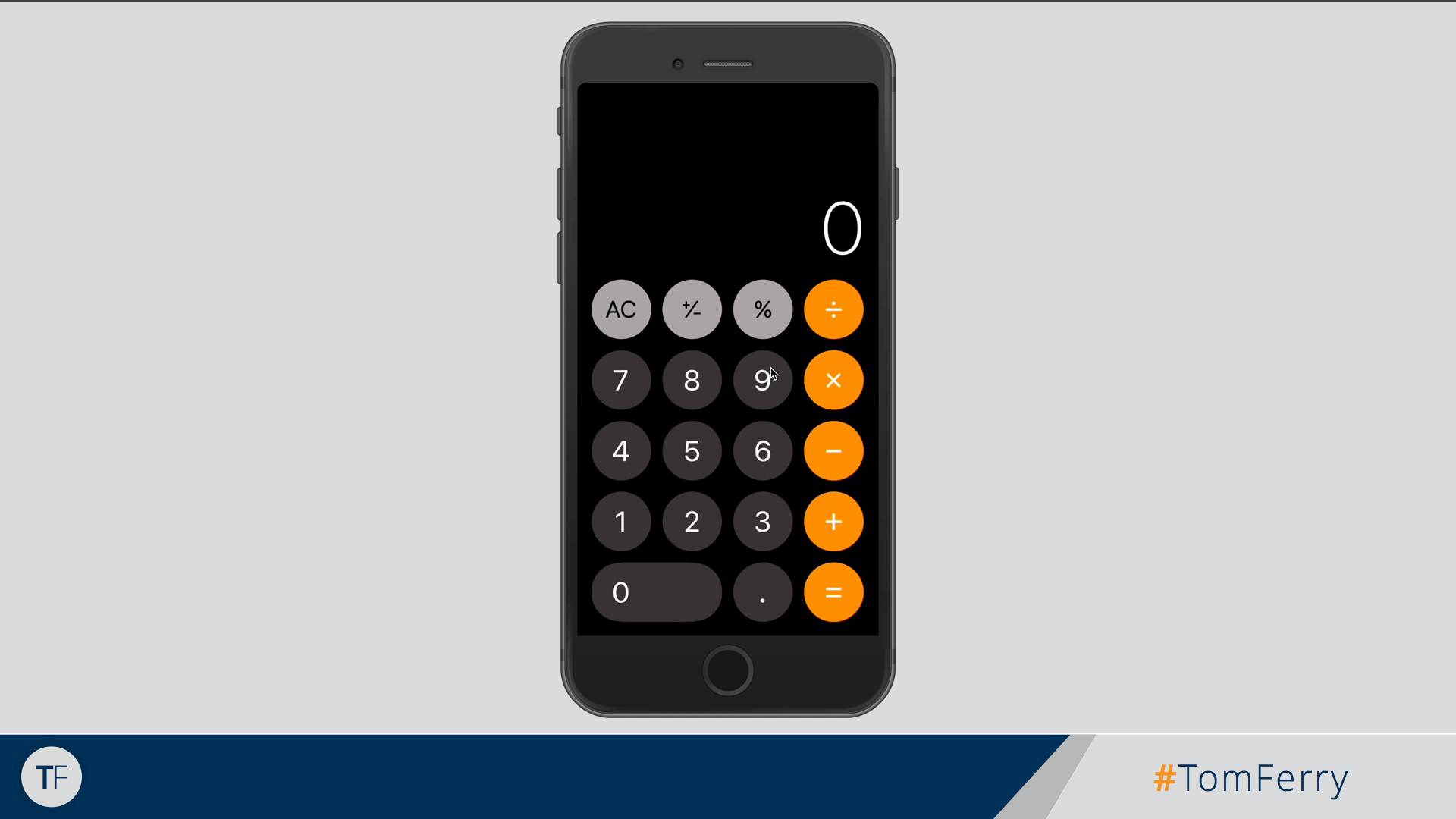 OPEN HOUSE DIALOGUE

Do you live in the neighborhood?
What brought you by today?
Are you renting or do you own?
(RENT) How long have you been renting?

(OWN) Do you have to sell to buy?
Is your house on the market?

What are you looking for in your next home?
How long have you been looking?
Is this the area you are looking in? 

Will you be paying cash or getting a mortgage?
Have your seen what interest rates are doing?
What price range are you looking in?
Have you seen anything you like?
How have you been locating houses?
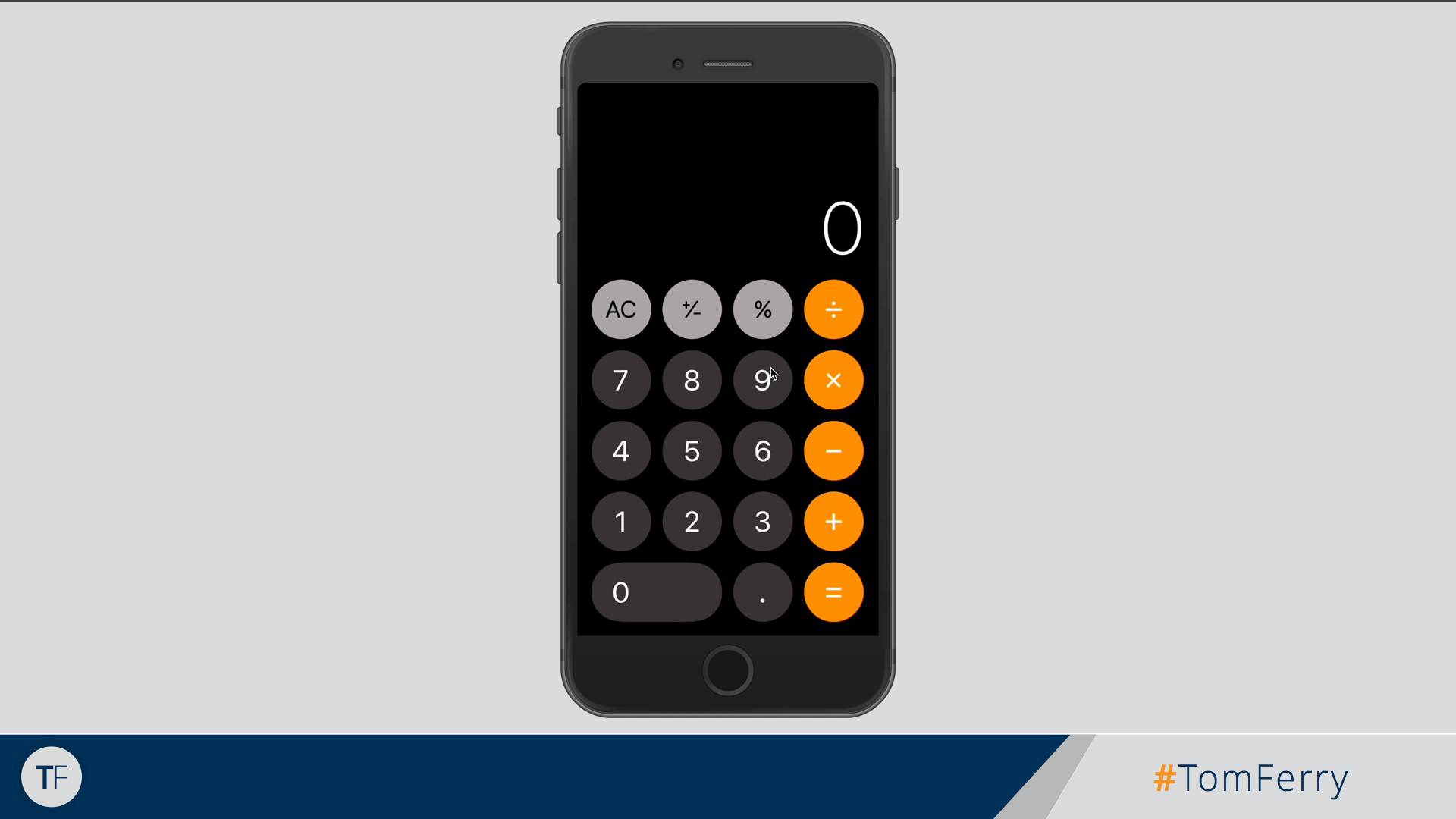 SETTING AN APPOINTMENT at OPEN HOUSES

If there was an advantage to working with me that saves you time and money,
 would you want to know about it?

If I found the perfect property for you and it wasn’t on the market 
would you want to know about it?

Has anyone explained the process of buying a home to you?

With our clients: we explain step by step what happens buying a home...
we go thru the paperwork so they feel comfortable knowing what they’re signing...
Talk about market conditions...find out exactly what your looking for so not to waste your time...
develop a negotiating strategy to save you money...partner with vendors who will give great service and  make this an easy process. 

Can you see the advantage of all this for you?
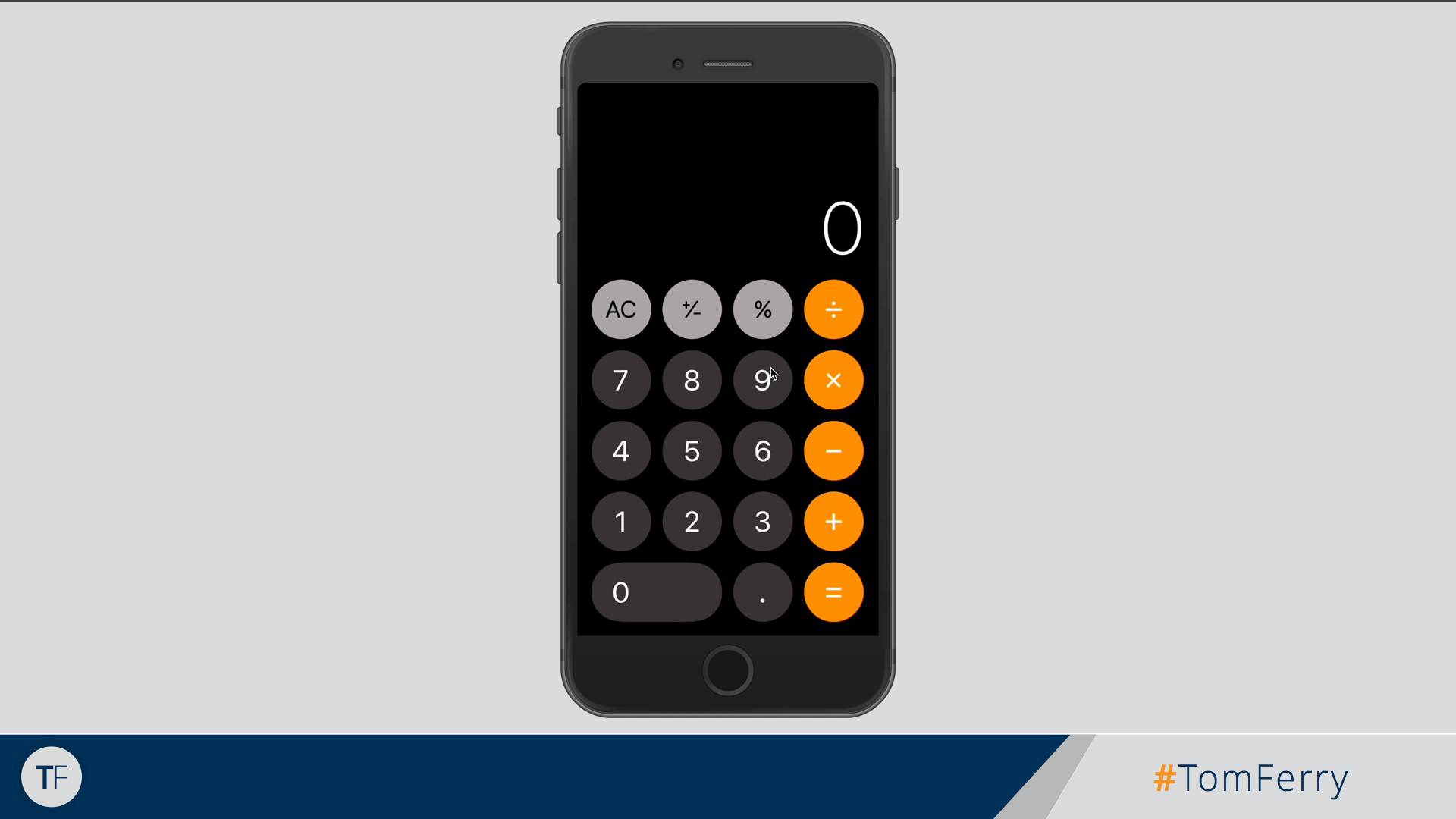 TF
#TomFerry
What’s the advantage 
to working with you?

						Why should they sit down 
											with you?

What are the OBJECTIONS at an Open House?
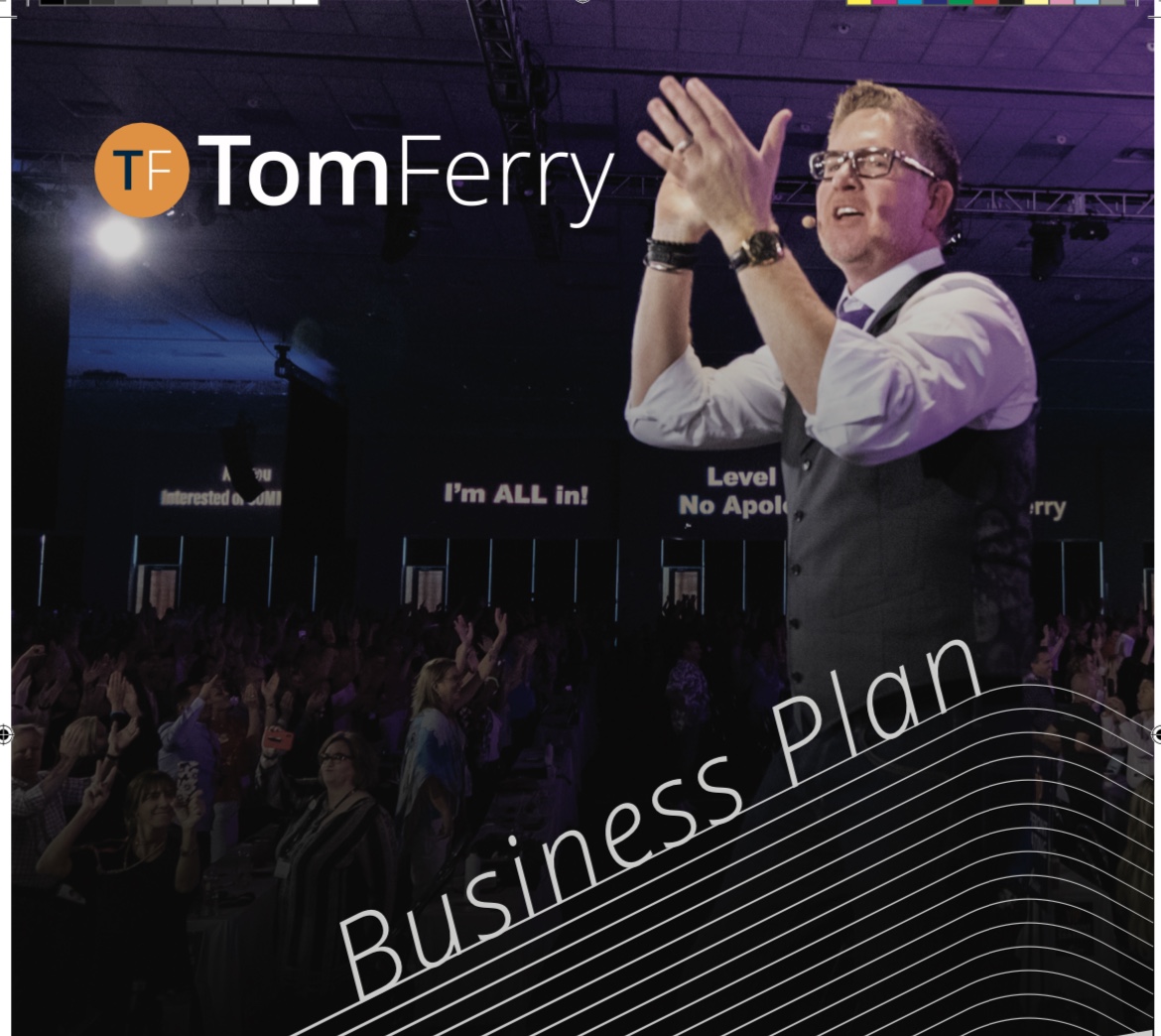 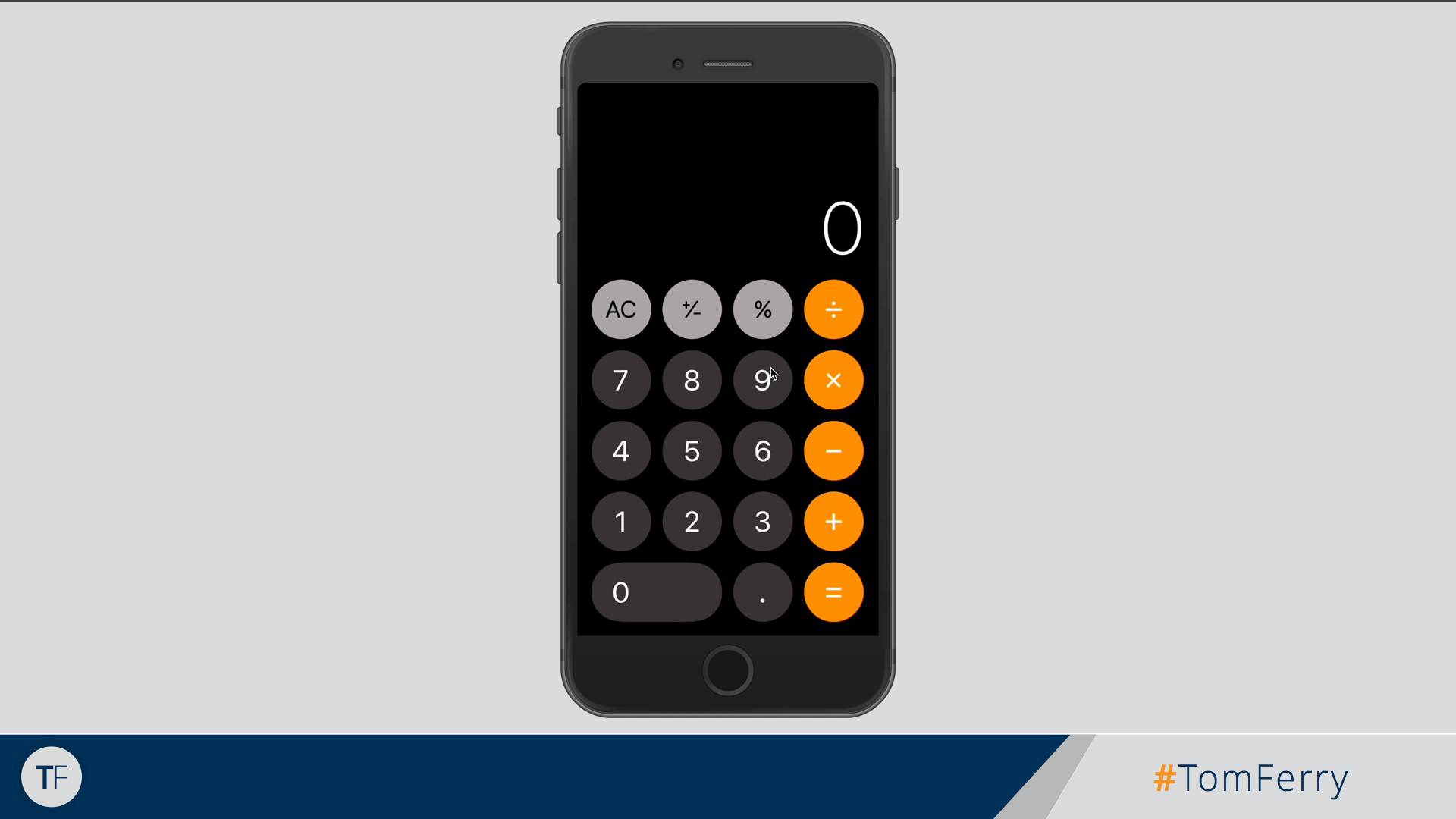 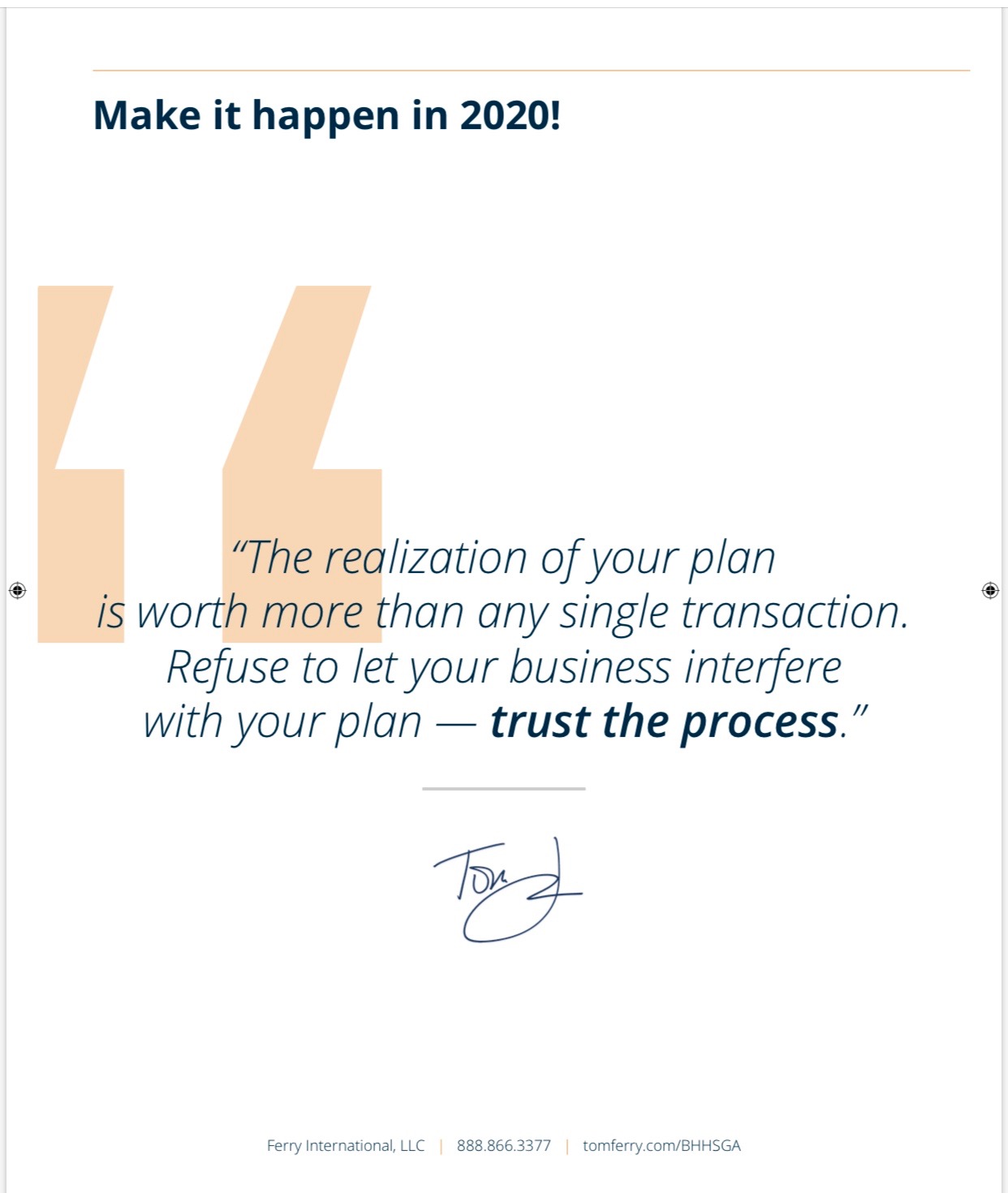 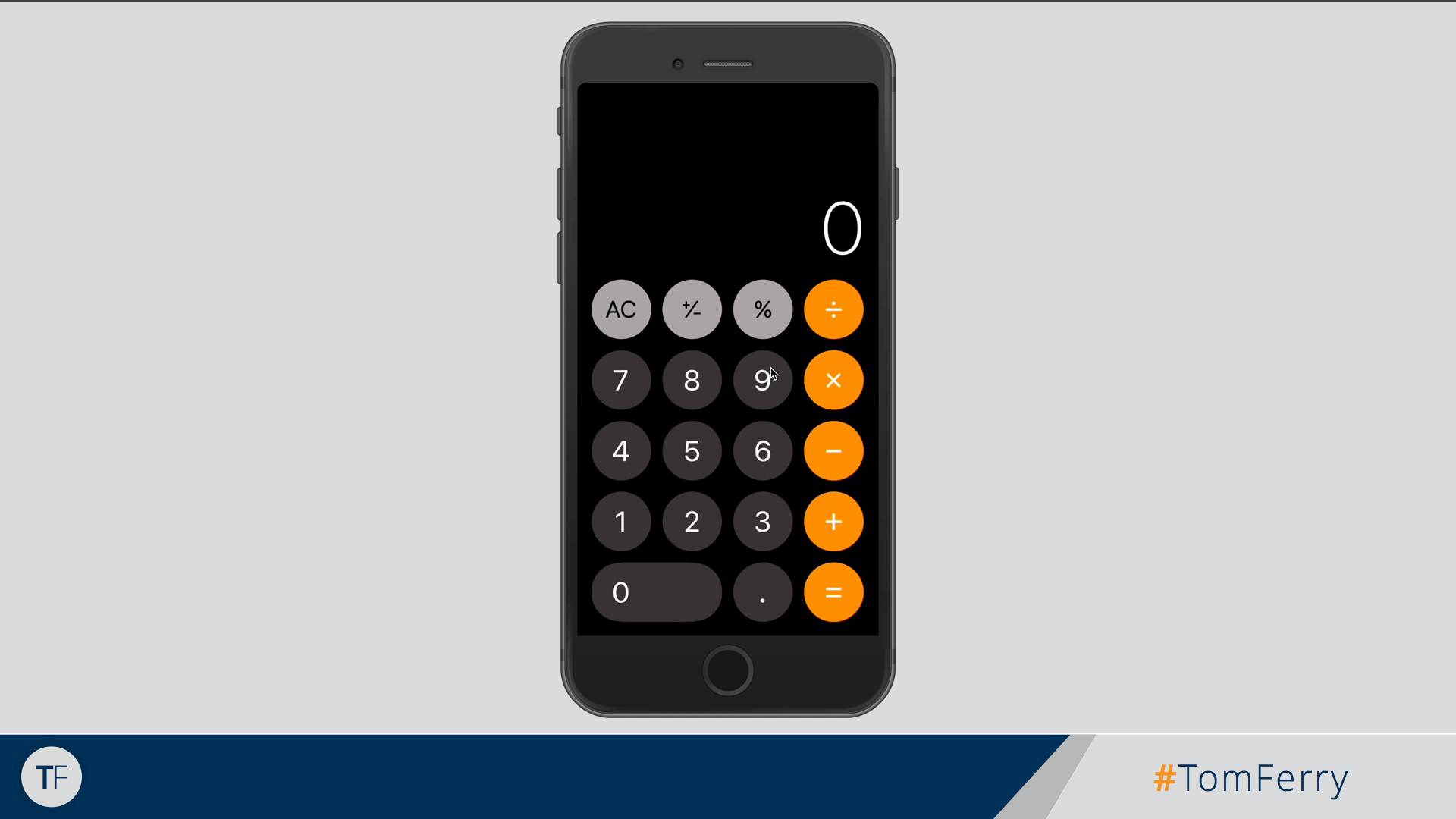 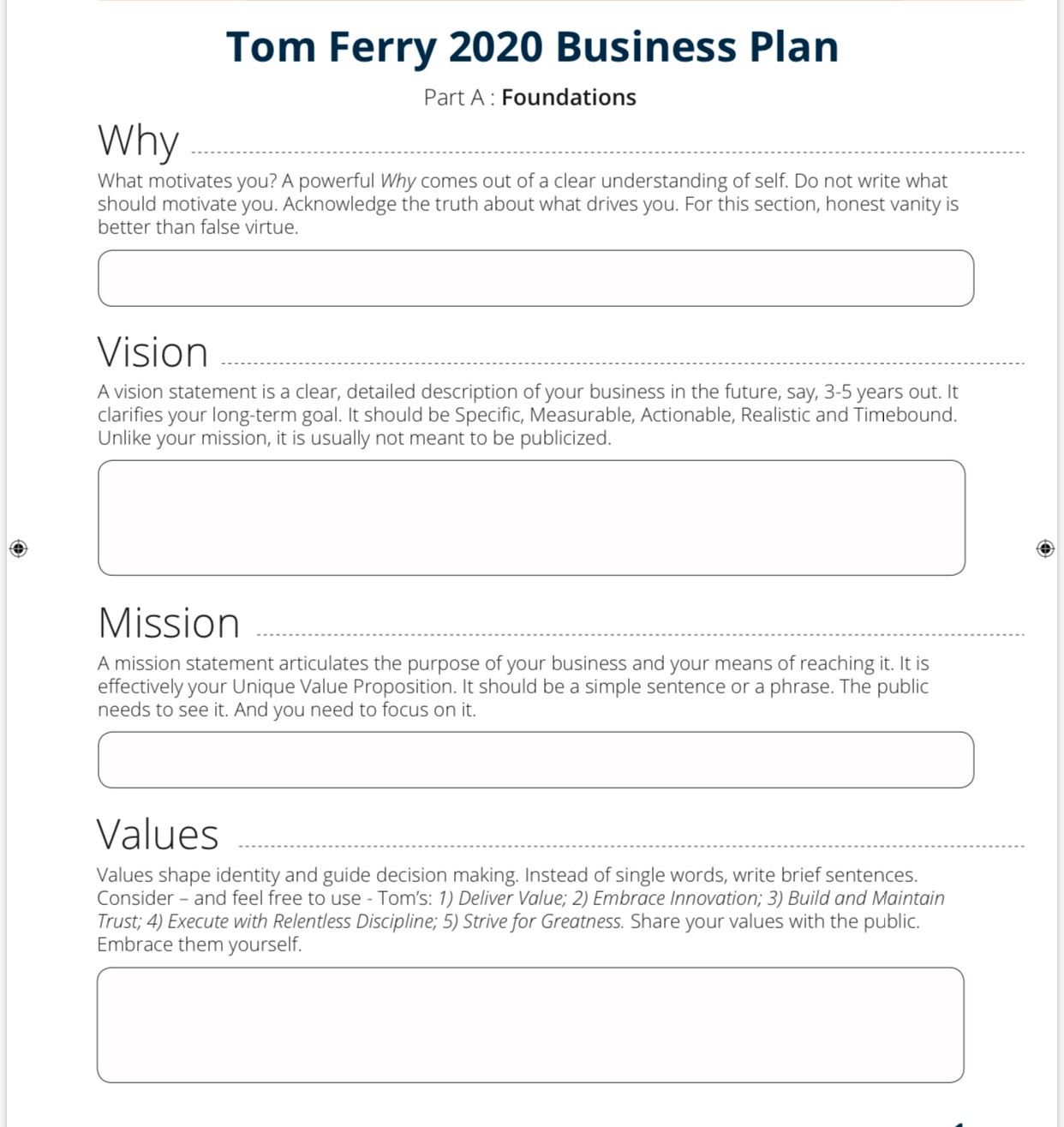 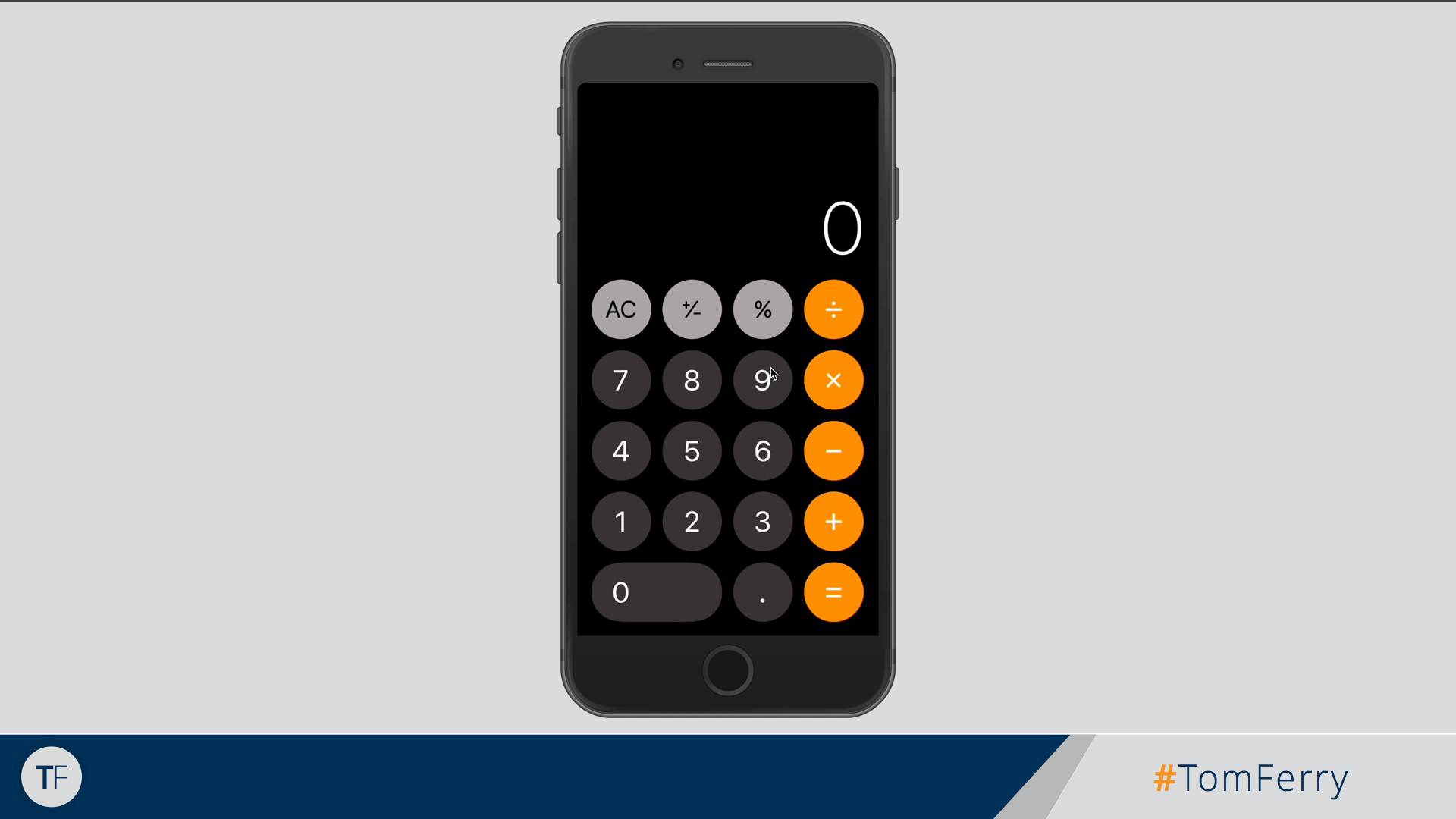 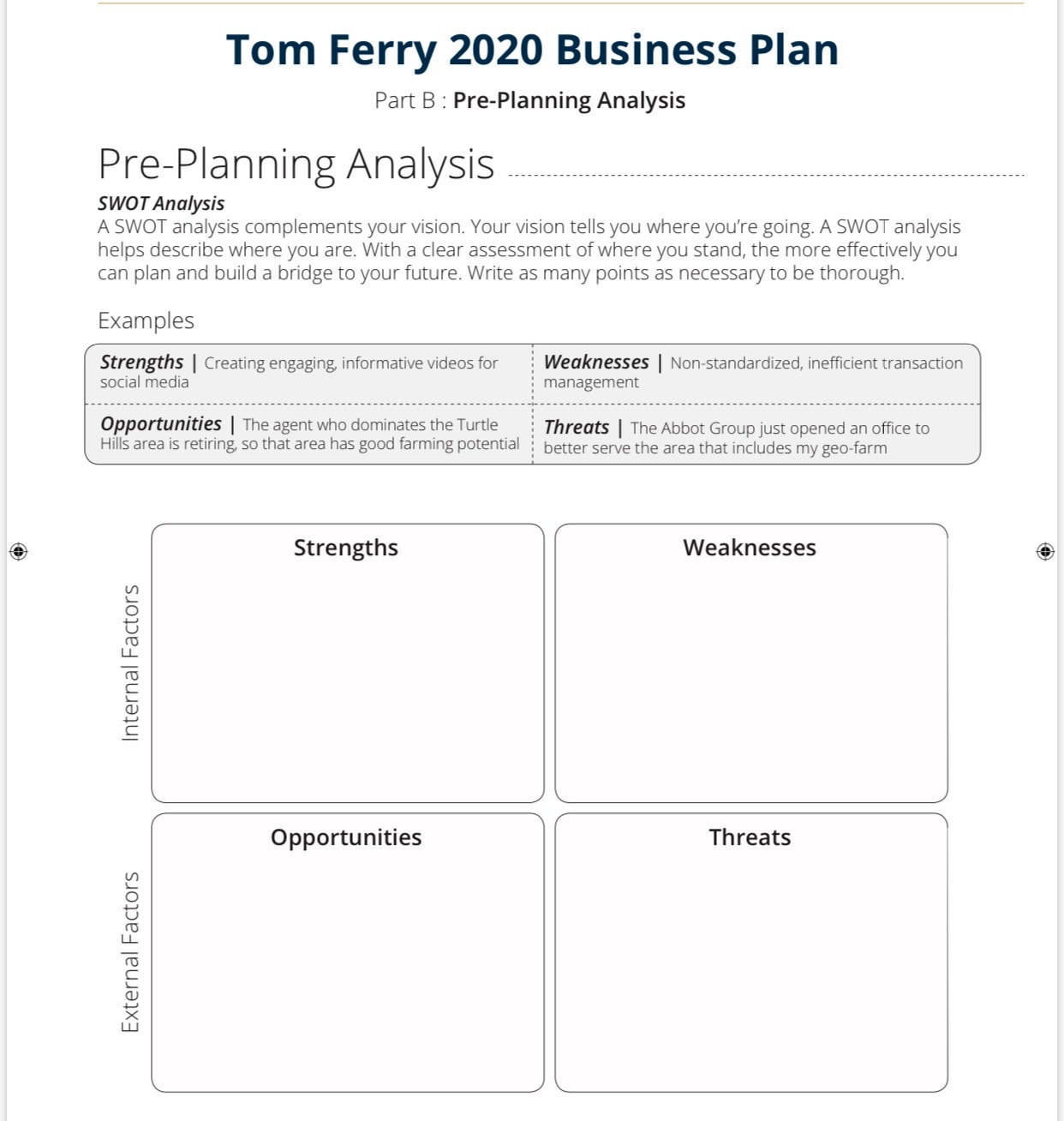 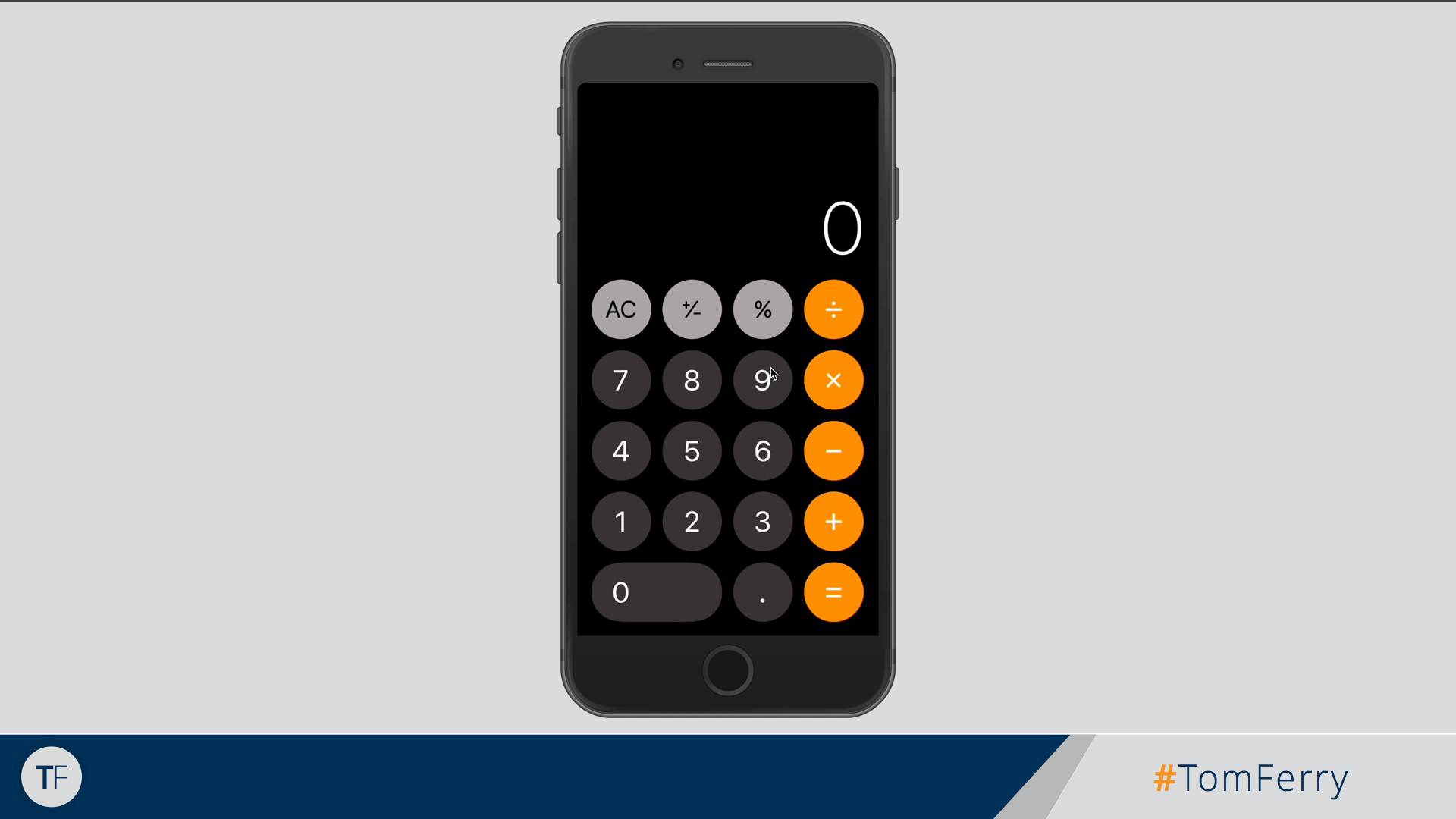 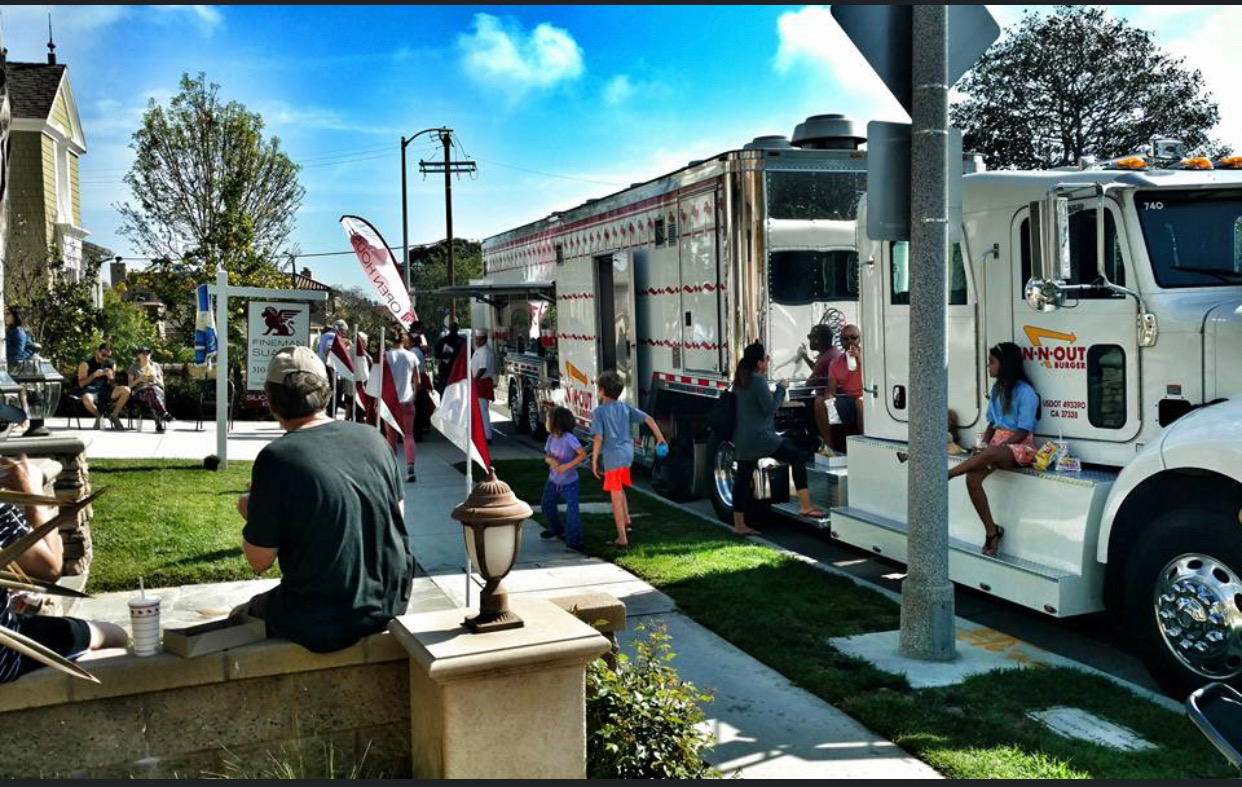 WHAT IS A MEGA OPEN HOUSE?
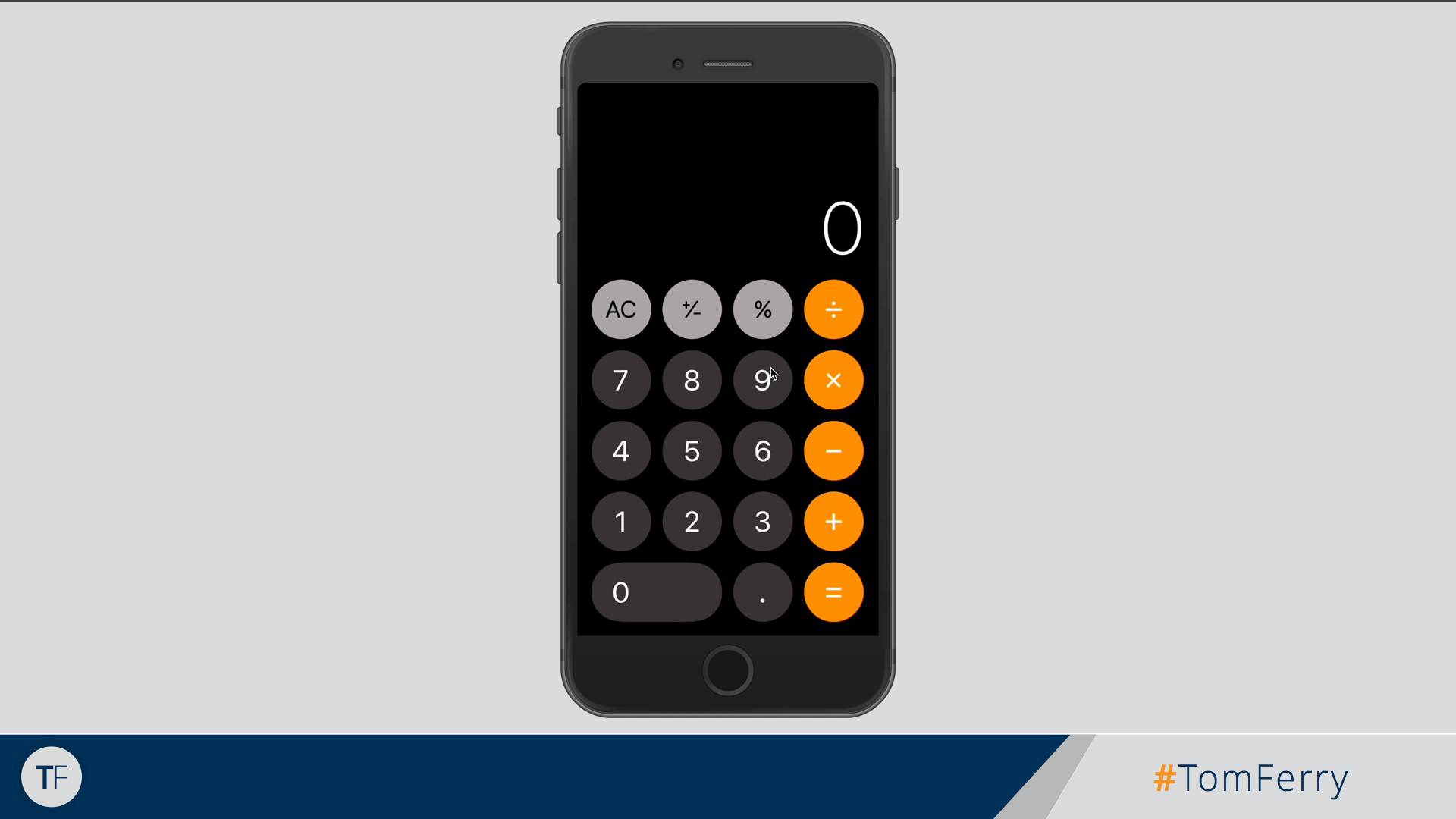 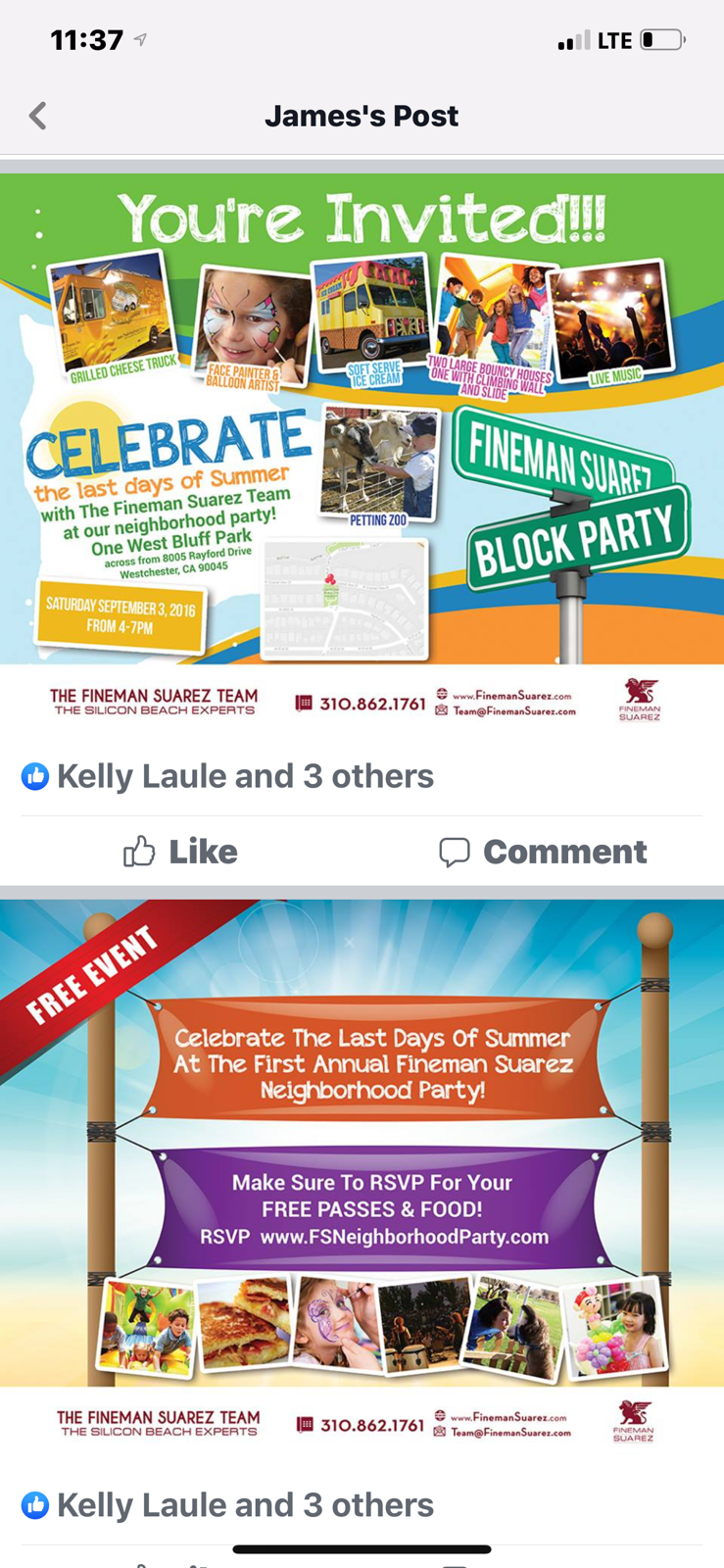 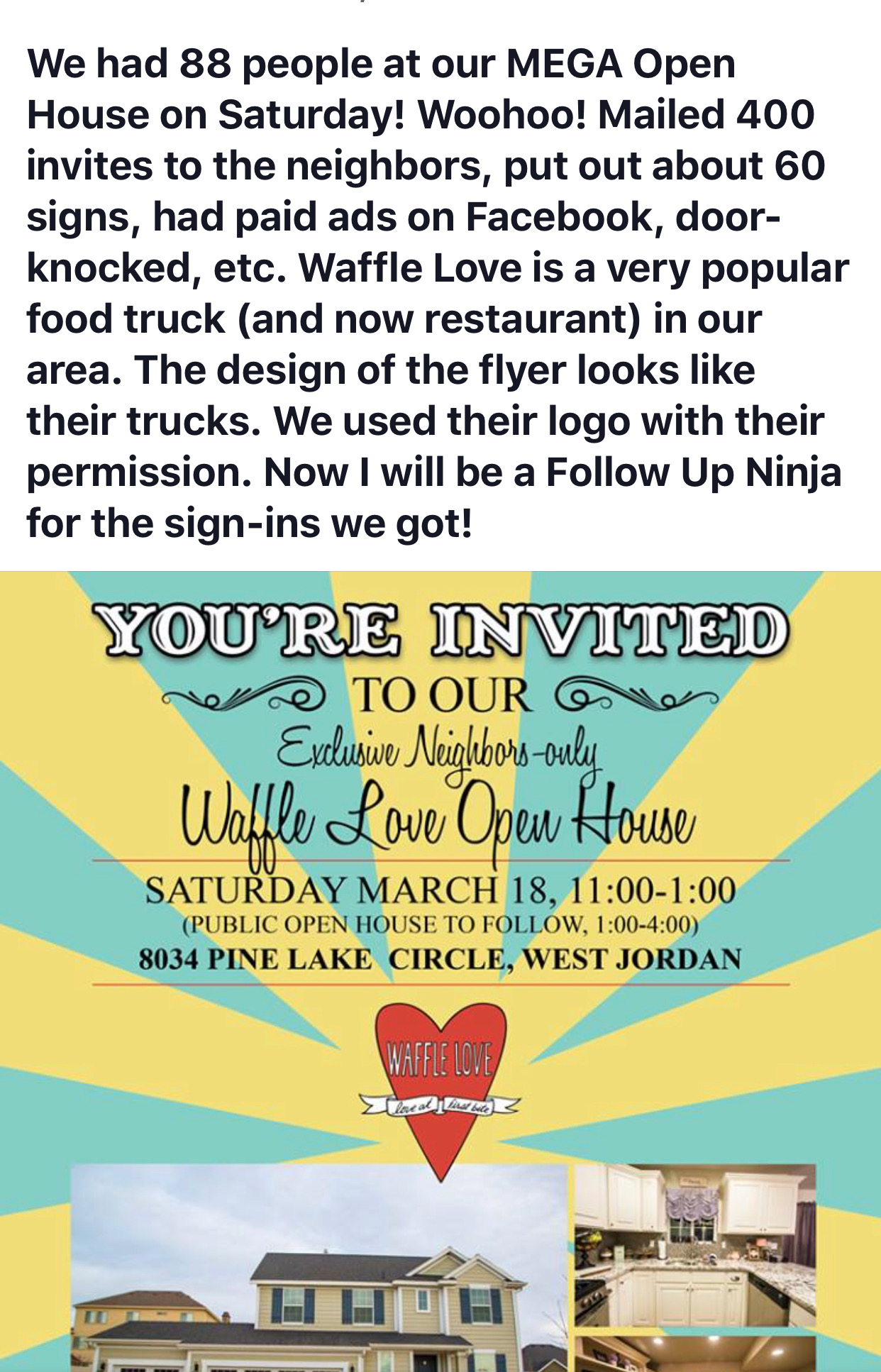 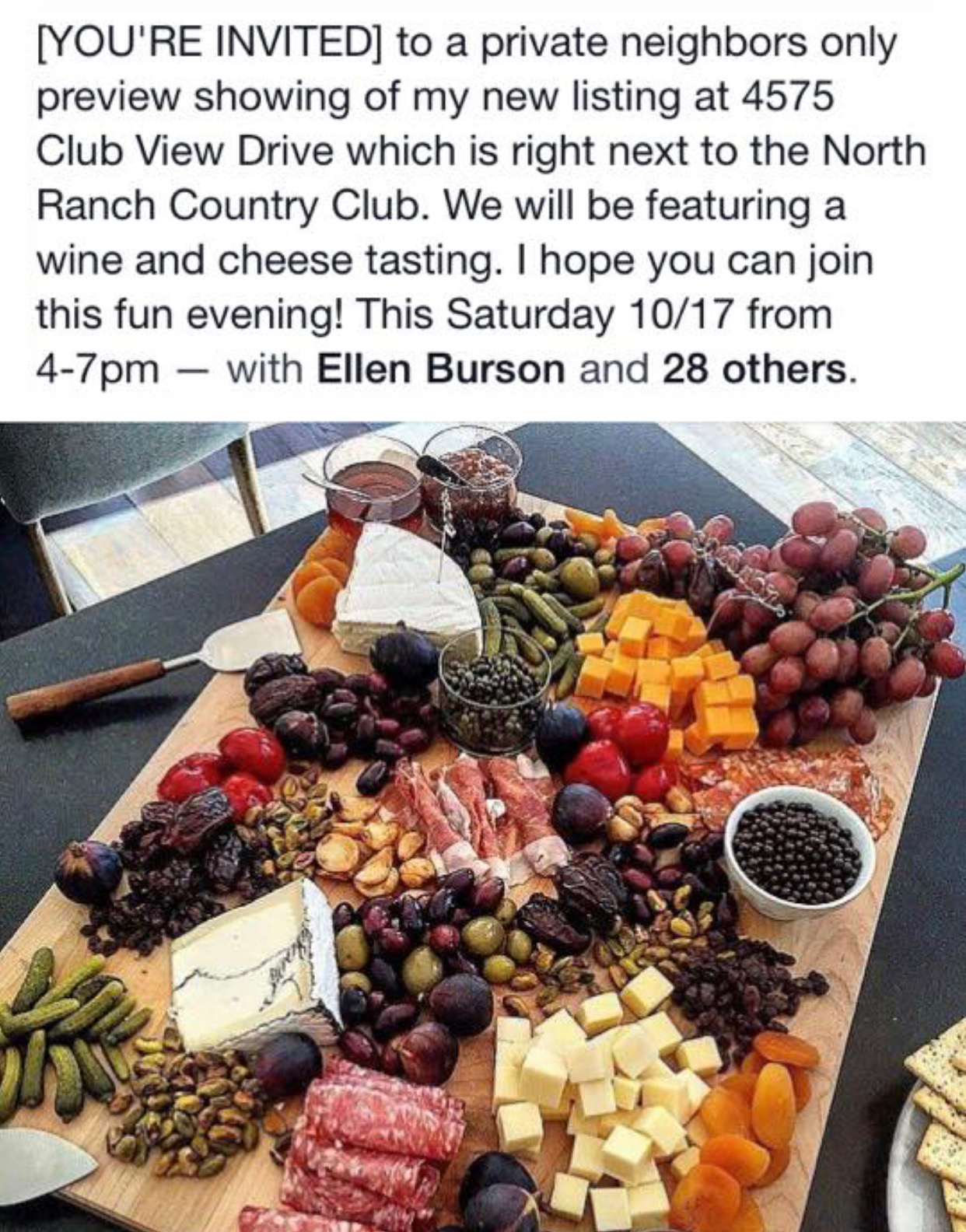 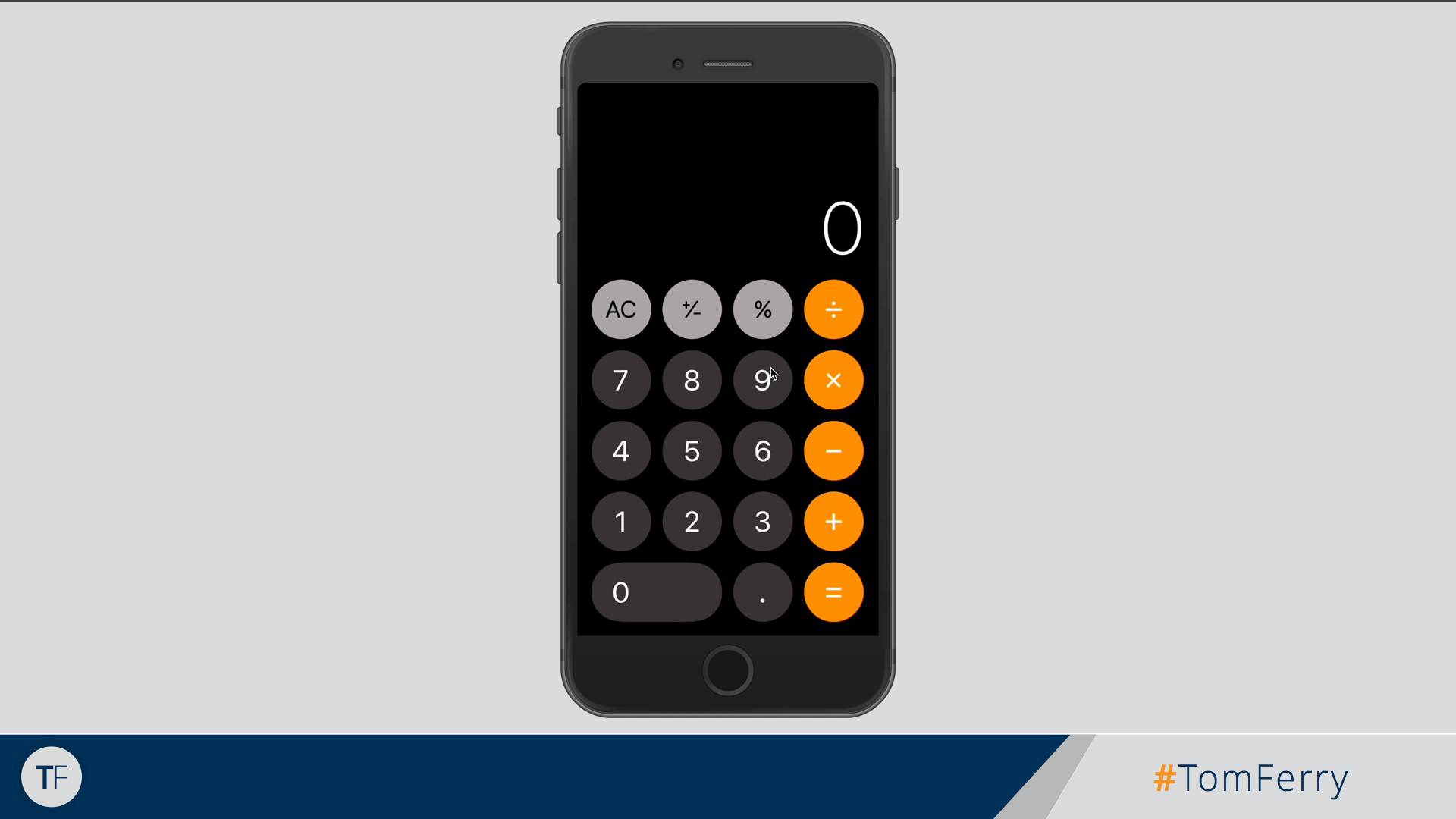 TF
#TomFerry
MEGA Open House Checklist
[ ] Schedule Mega Open House: ______________
 
[ ] Just Listed w/ Mega OH Details
 
[ ] Schedule Catering: ______________
 
[ ] Drinks/Refreshments/Snacks
 
[ ] Mega OH Social Media Blast
 
[ ] Mega OH Ad
 
[ ] Neighbor Invites
 
[ ] RSVP Landing Page
 
[ ] OH Sign Rider on Property
 
[ ] Live Video
 
[ ] Giveaways: _________
[ ] Bomb Bomb Sign-In & Program
 
[ ] Flyers w/flyer holder
 
[ ] Music
 
[ ] Mega OH Banner
 
[ ] Pop-up Tent
 
[ ] Trash Can
 
[ ] OH Street Signs w/map
 
[ ] Buyer Guides
 
[ ] Seller Guides
 
[ ] Live Video @ Mega OH
 
[ ] Photos/Video @ OH
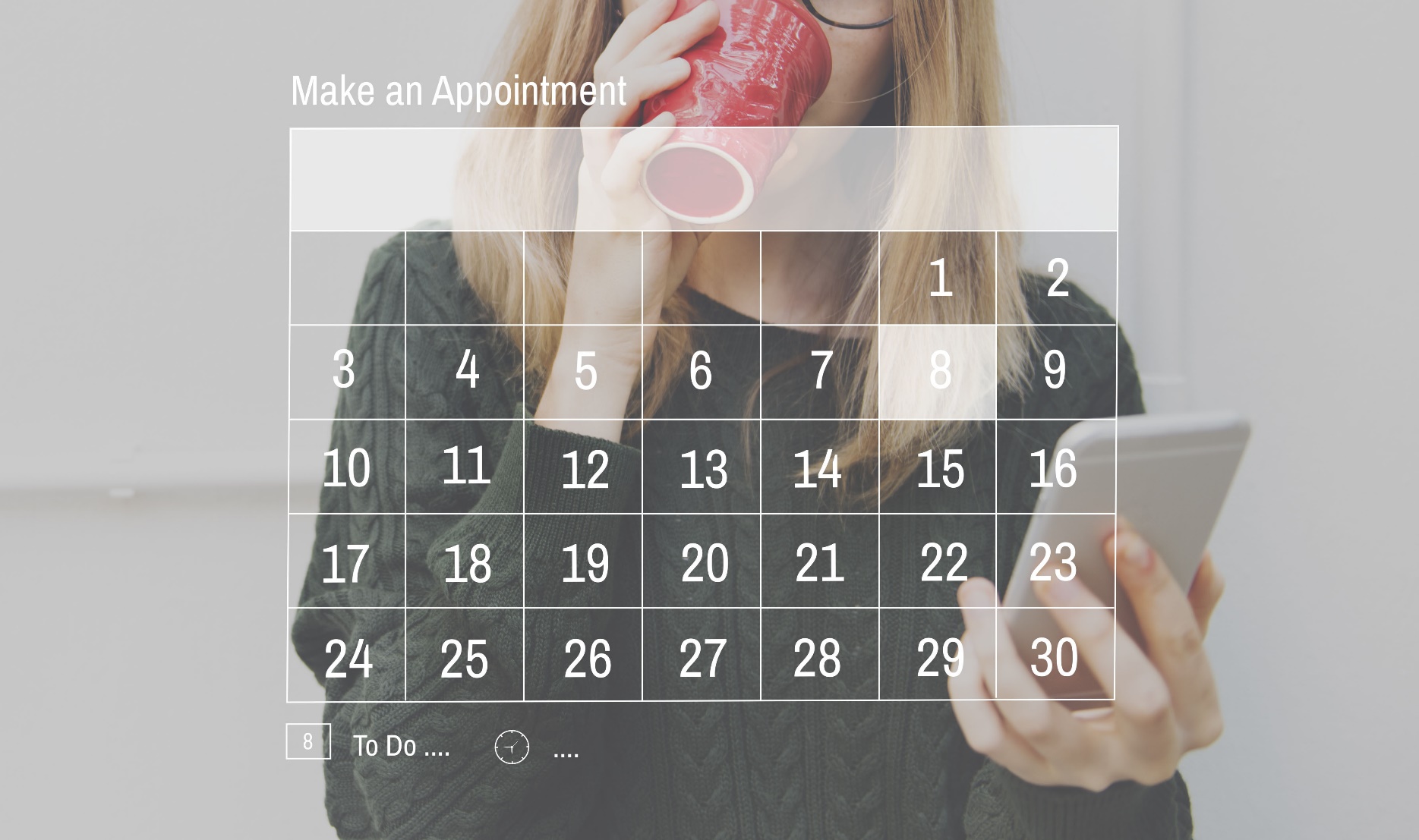 TF
#TomFerry
TOTAL focus on… APPOINTMENTS
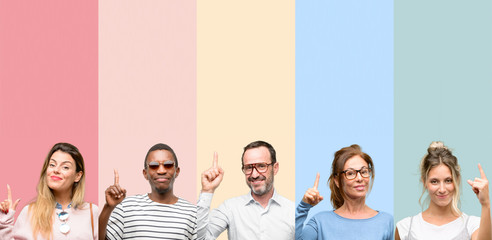 Focus on 1 Appointment a Day
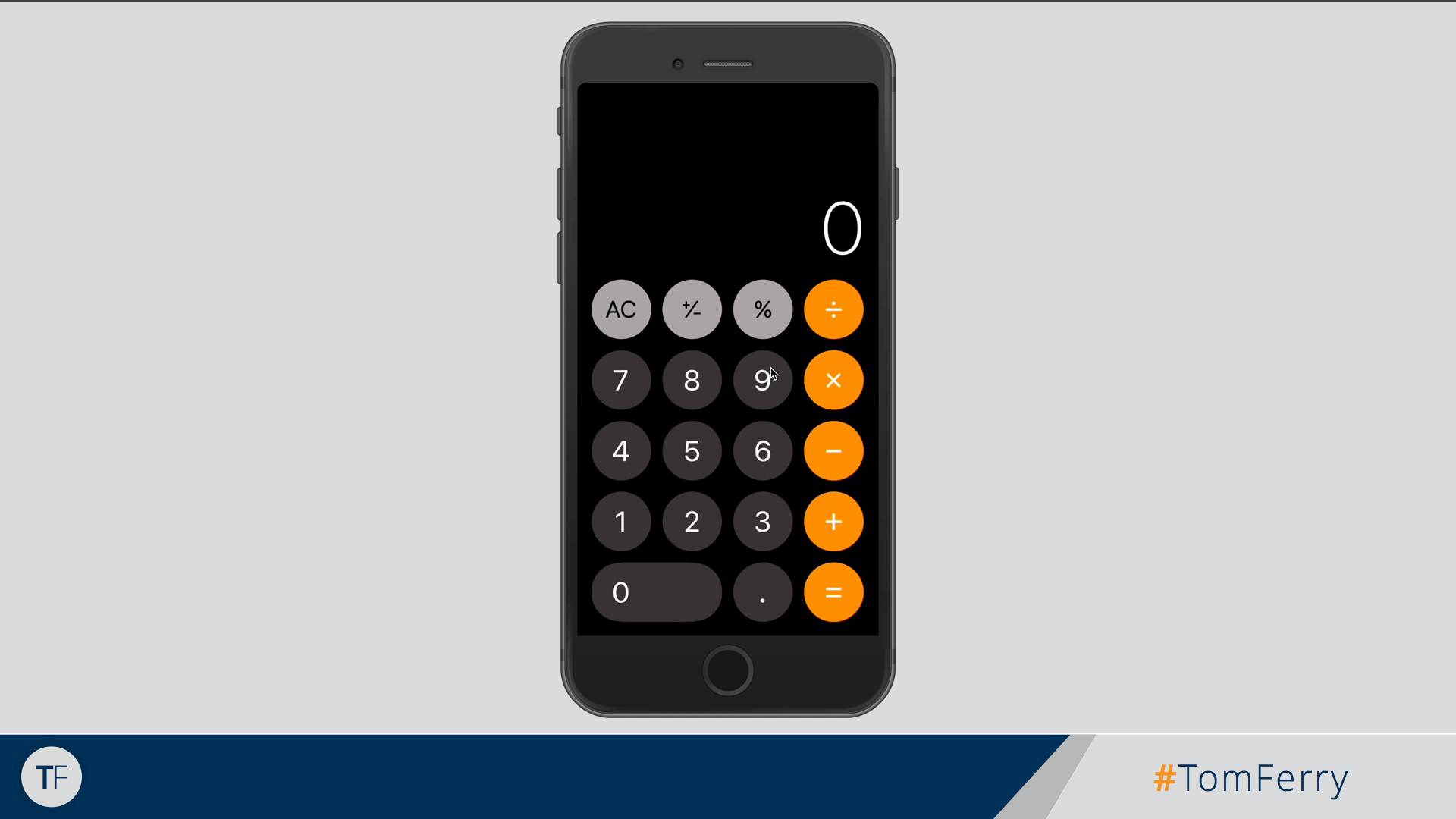 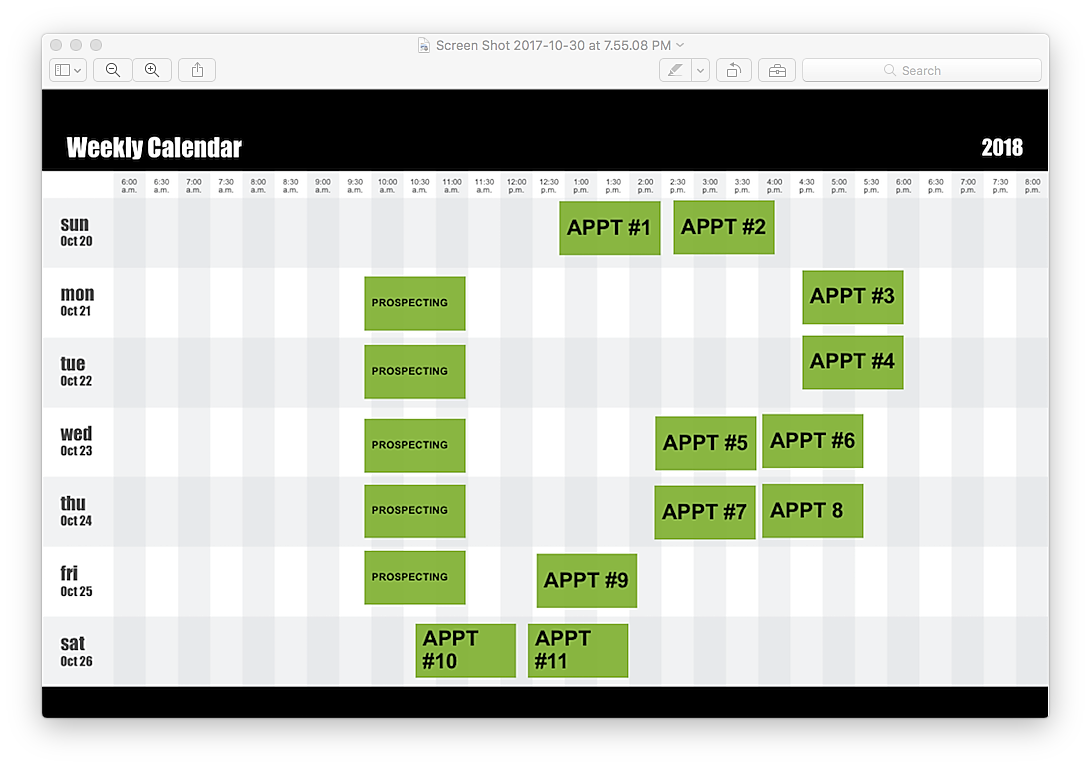 TF
#TomFerry
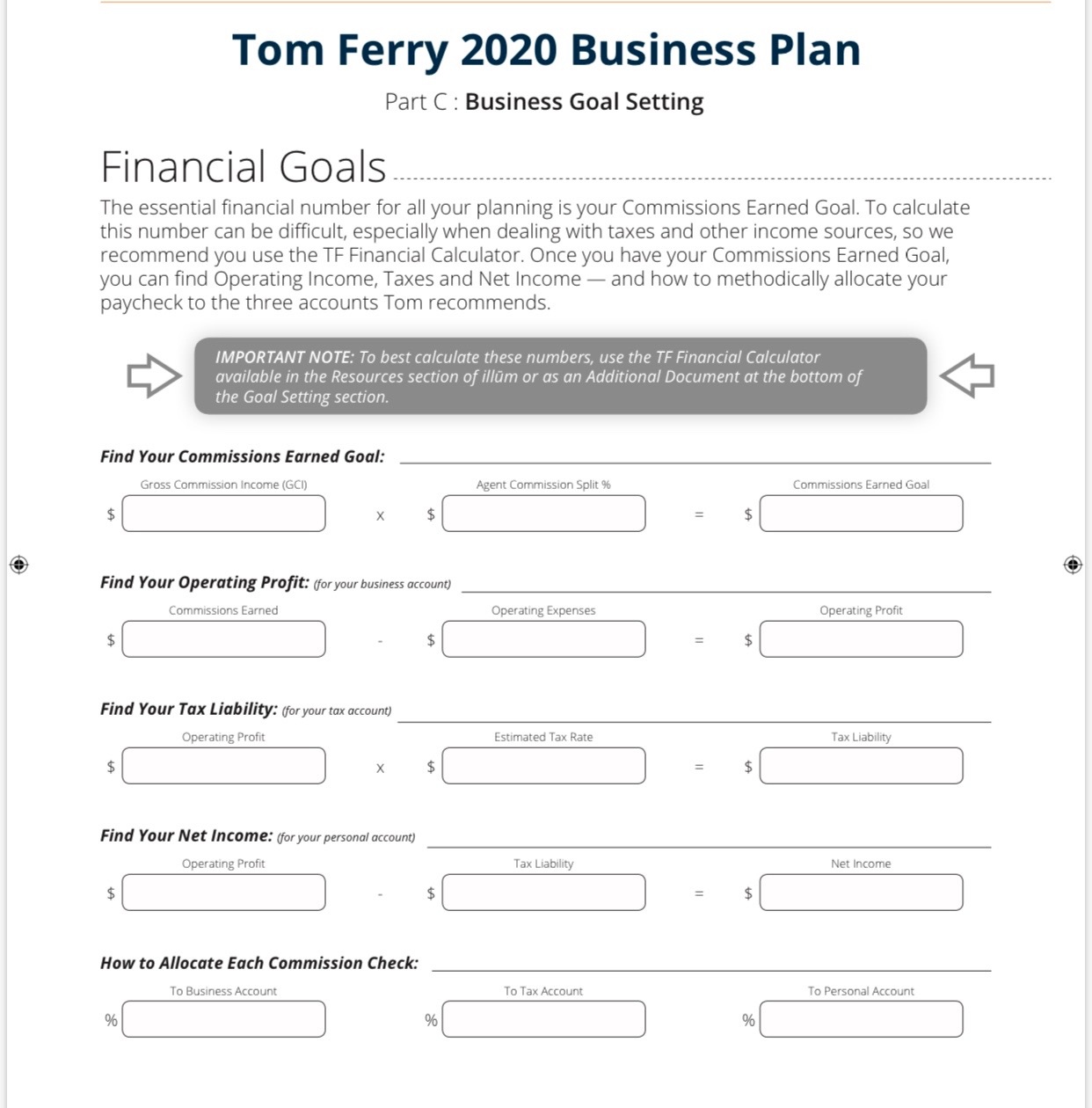 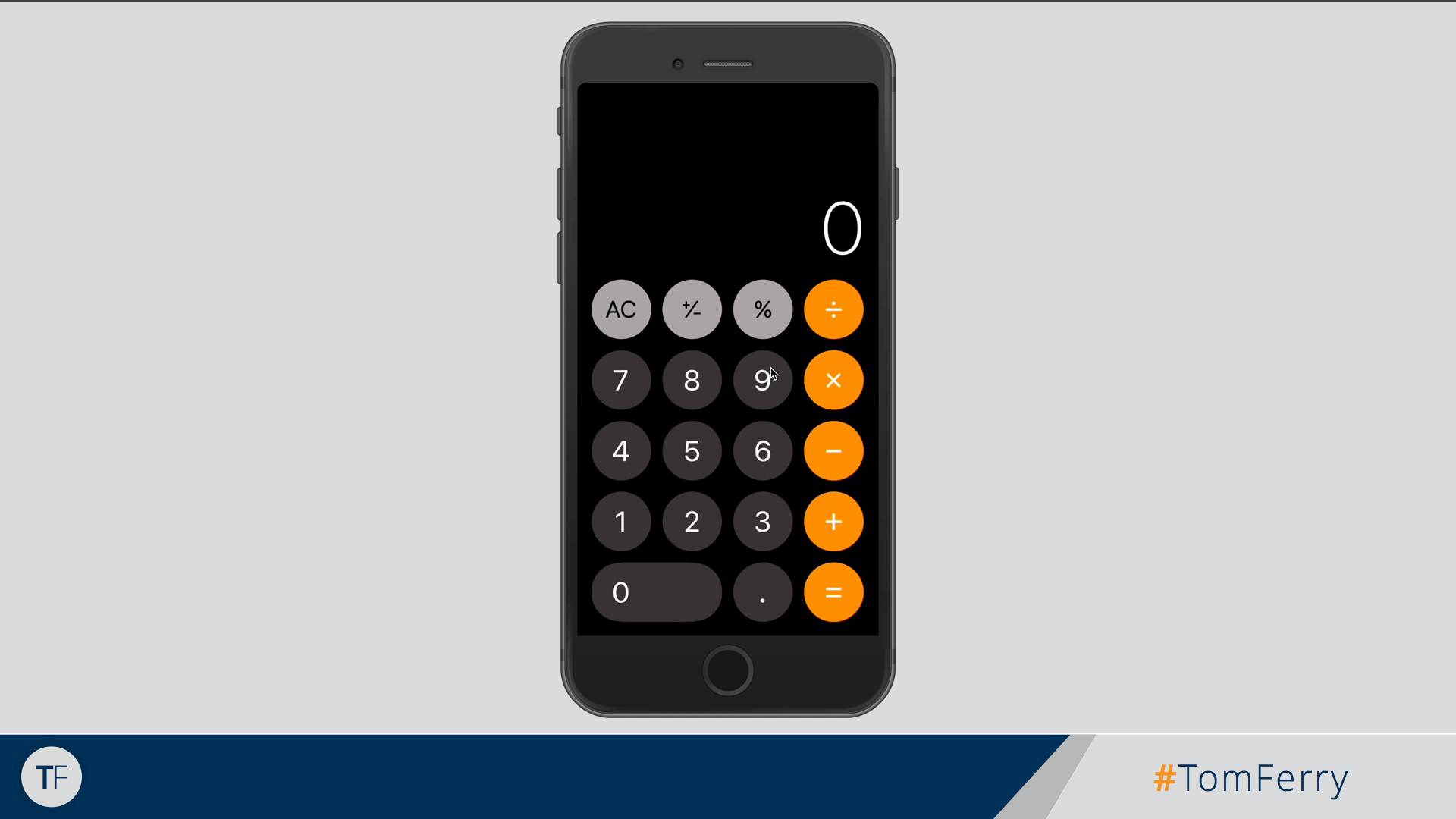 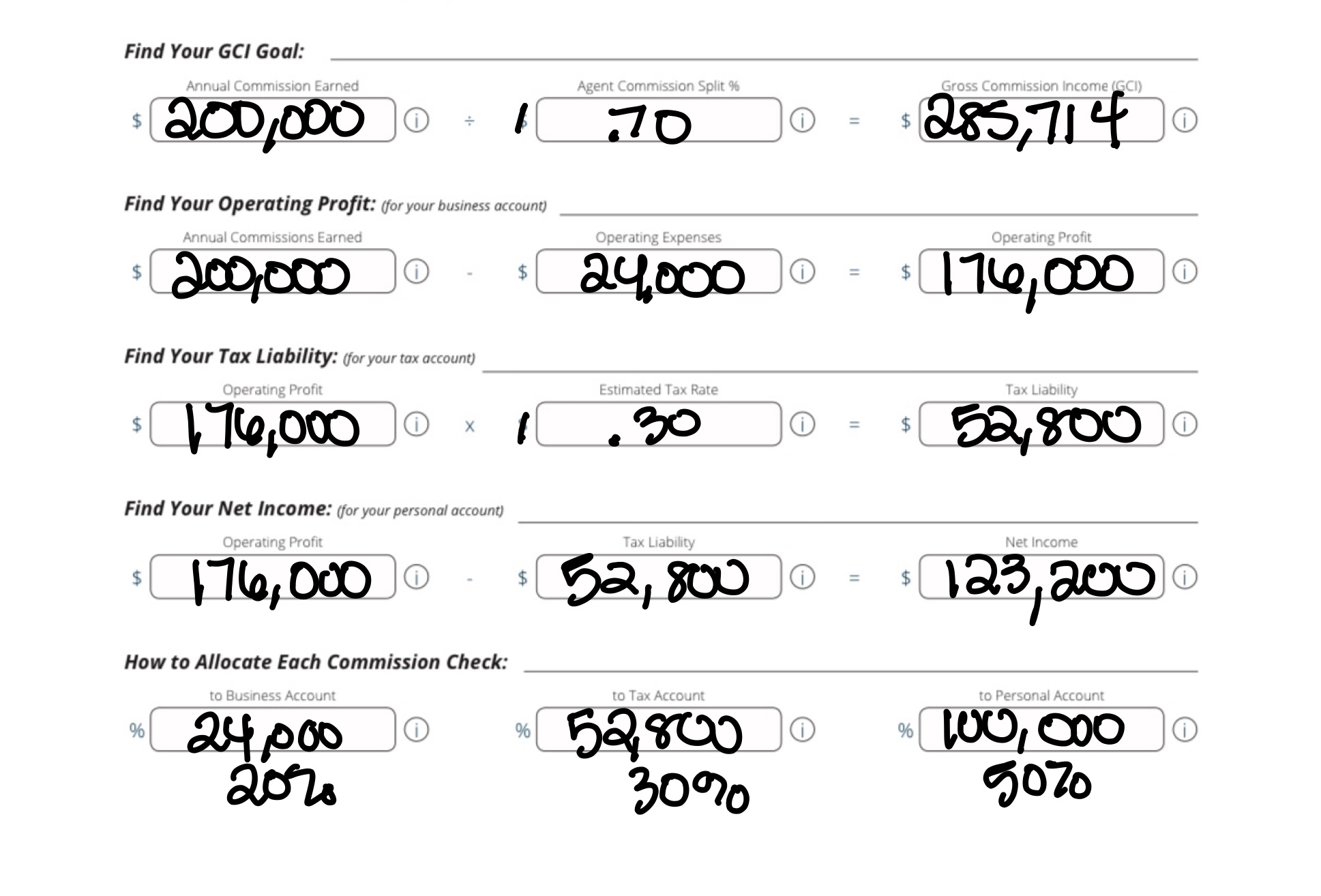 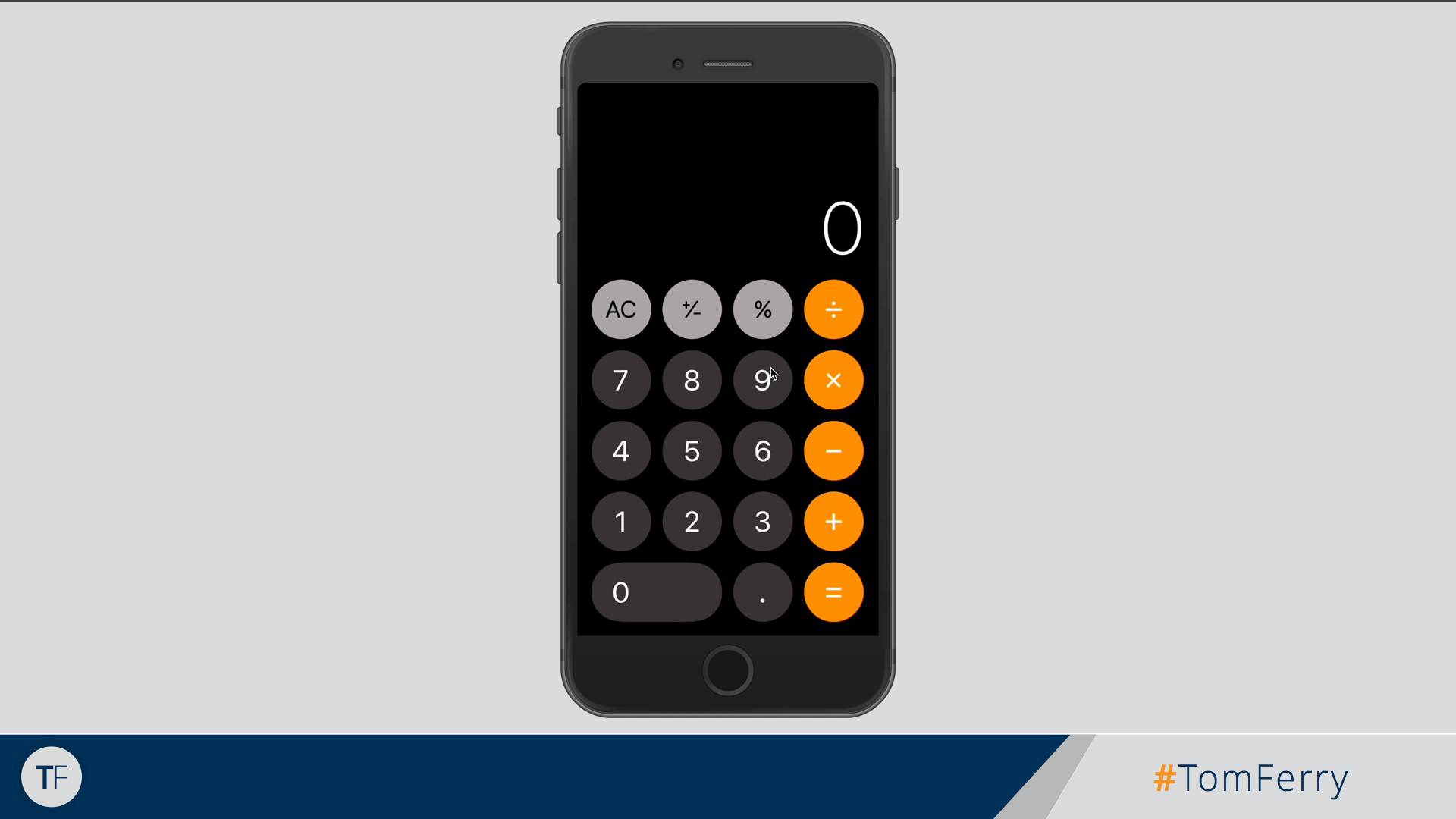 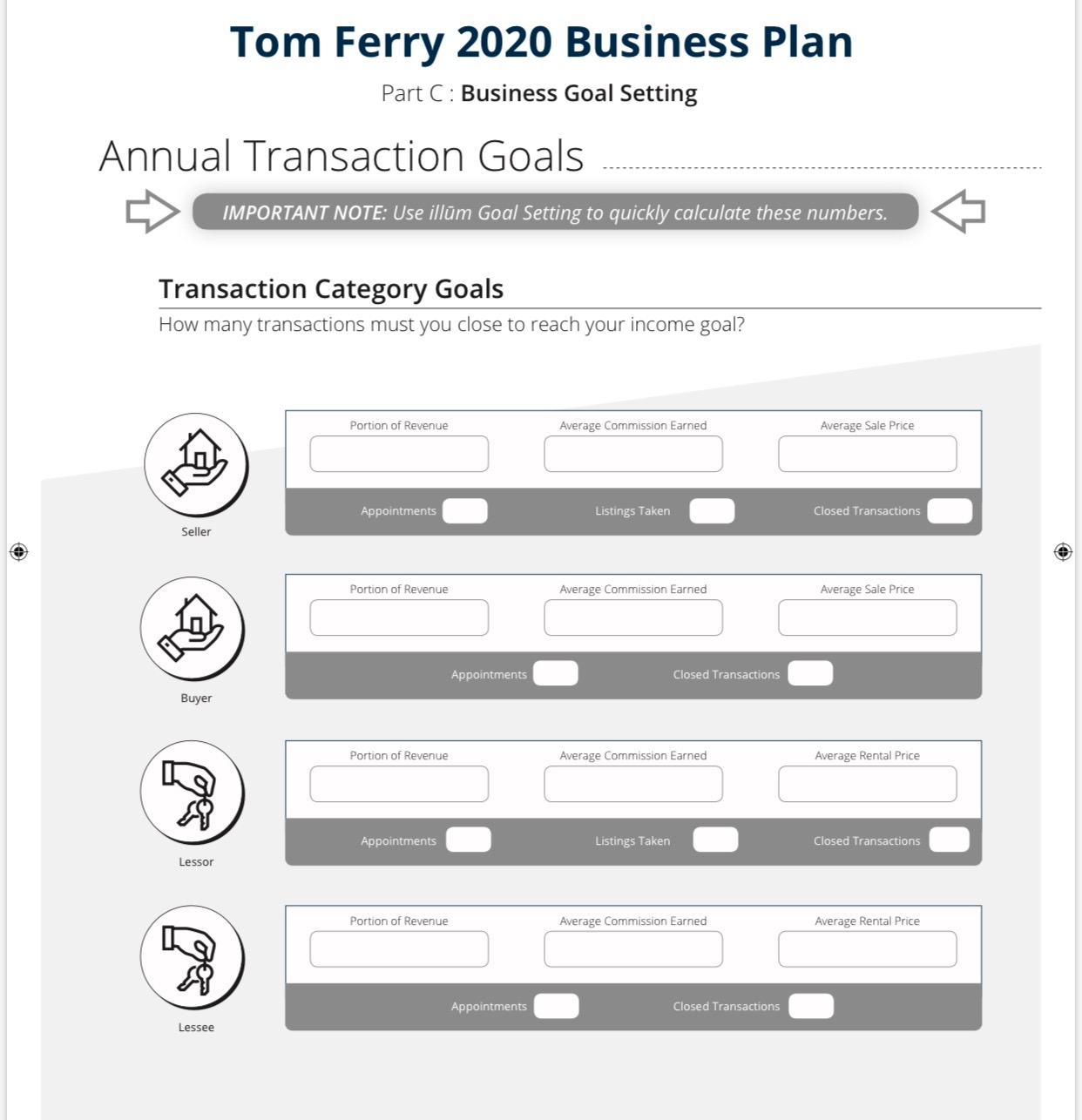 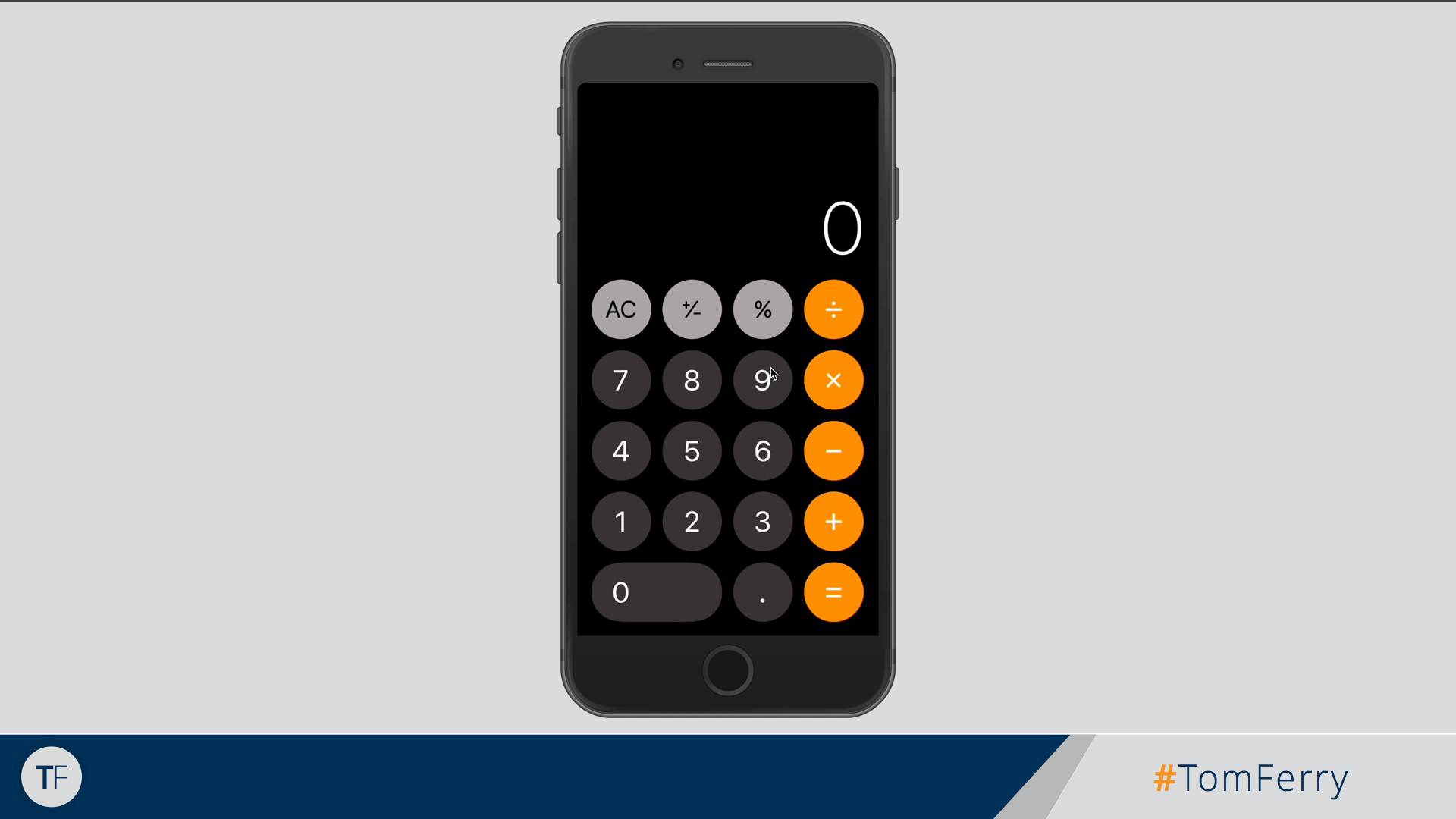 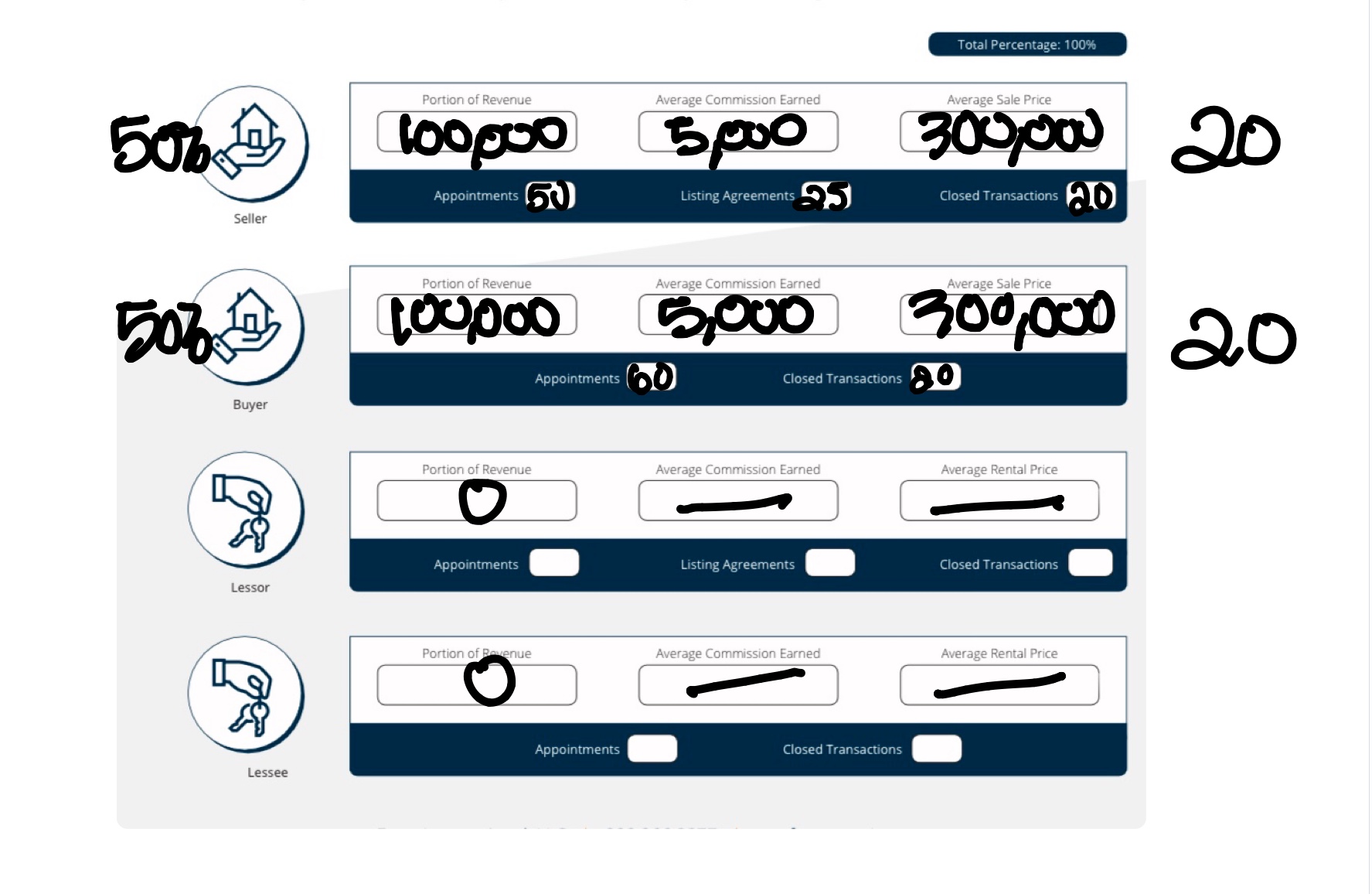 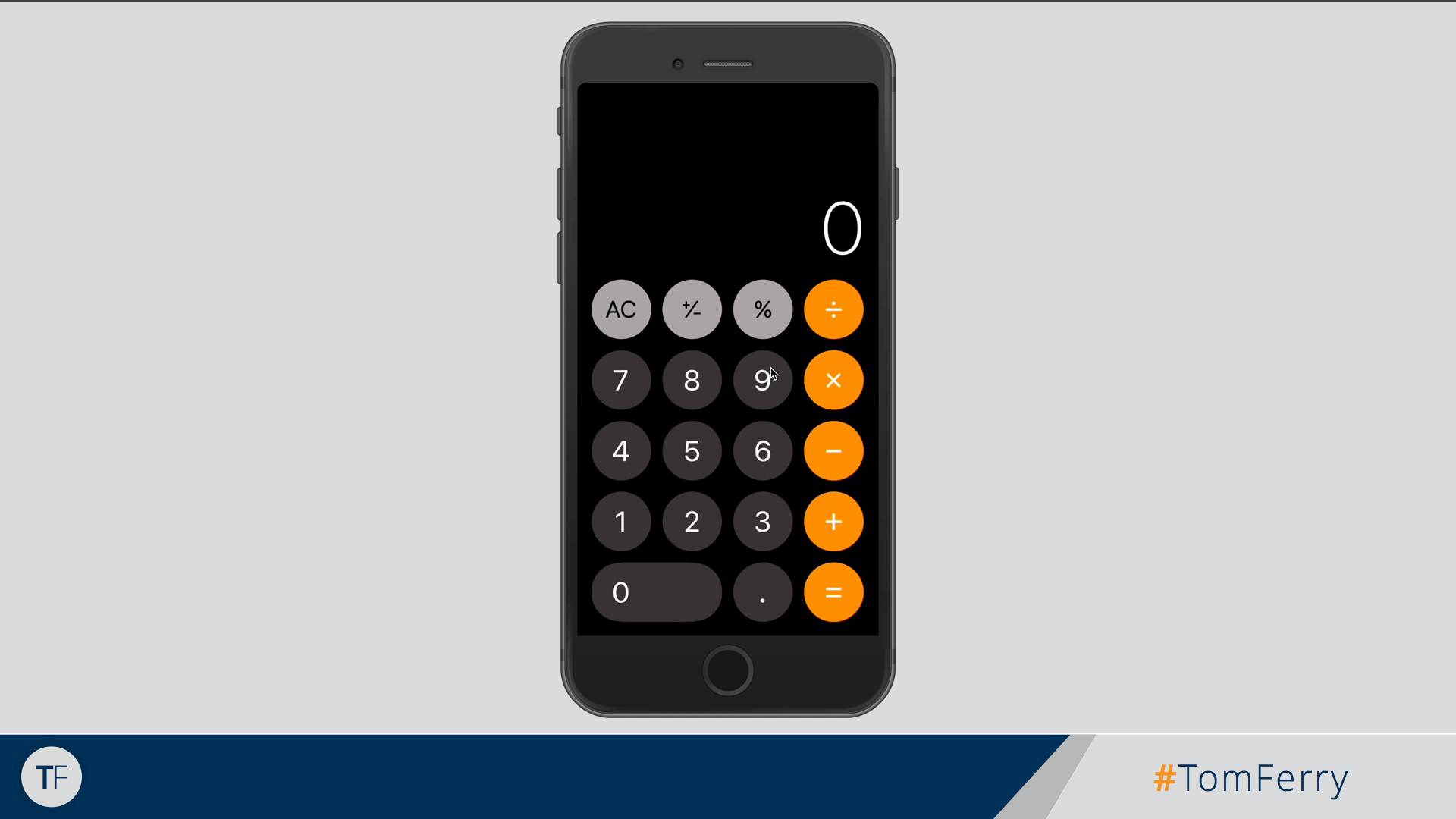 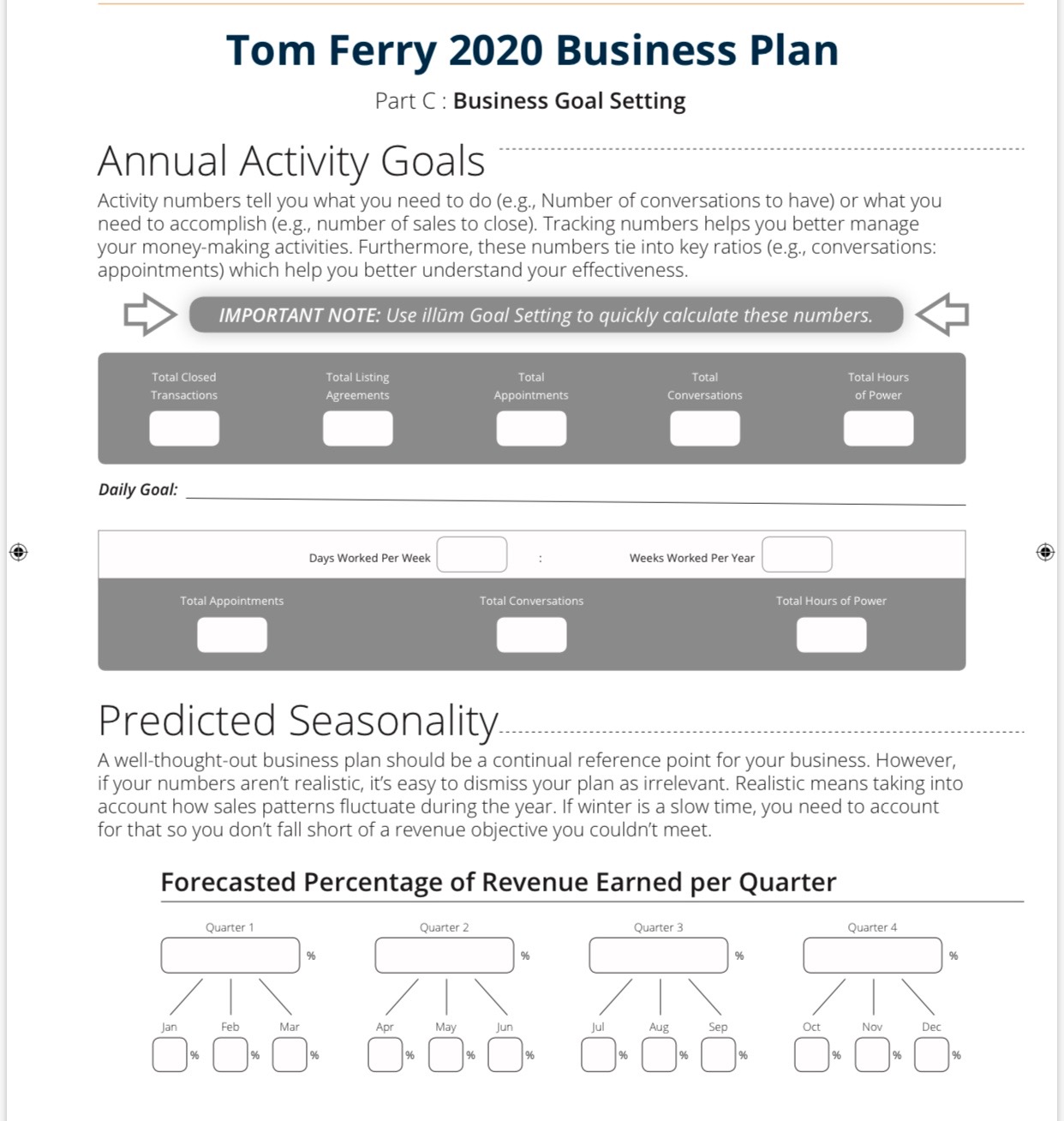 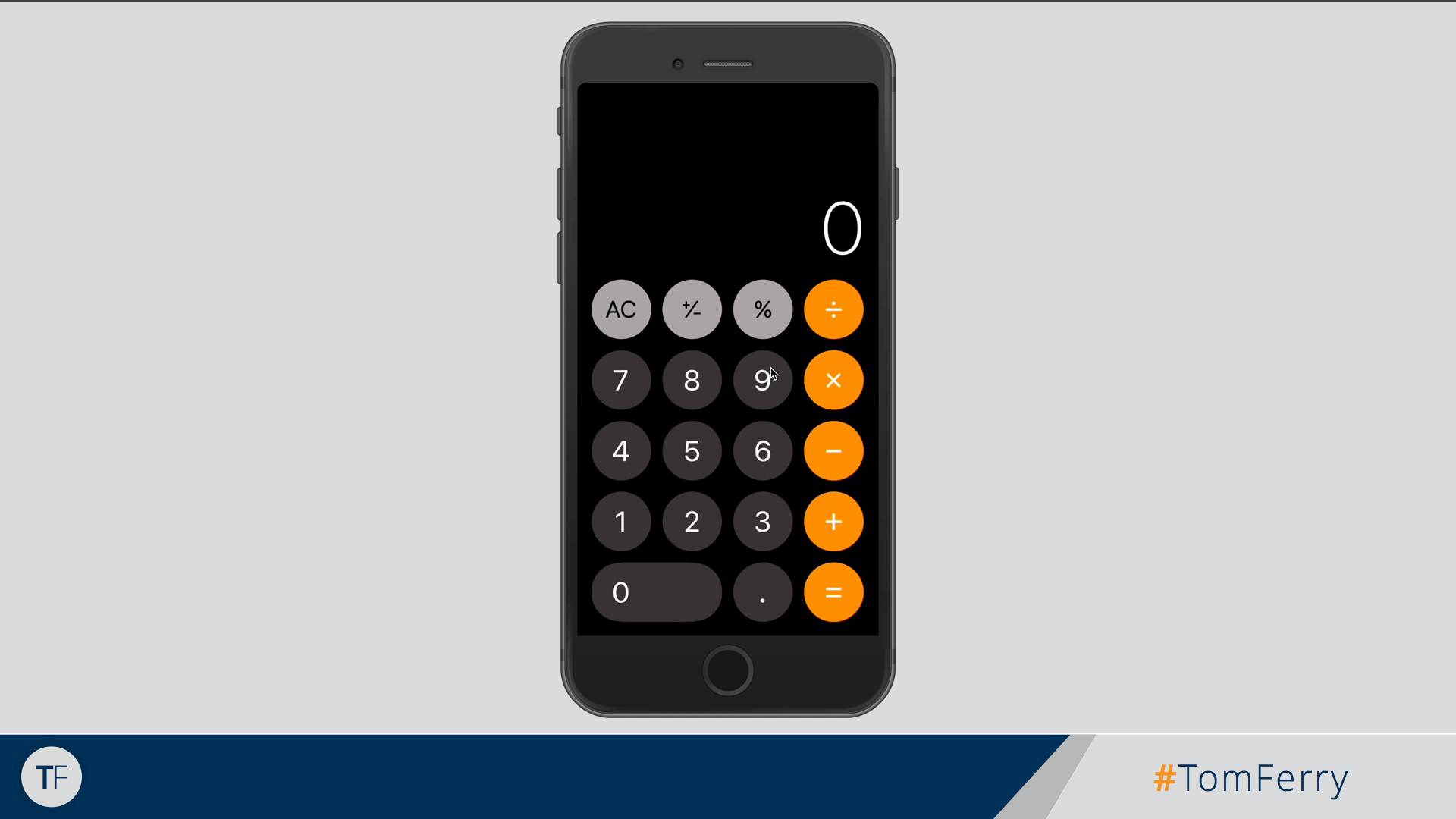 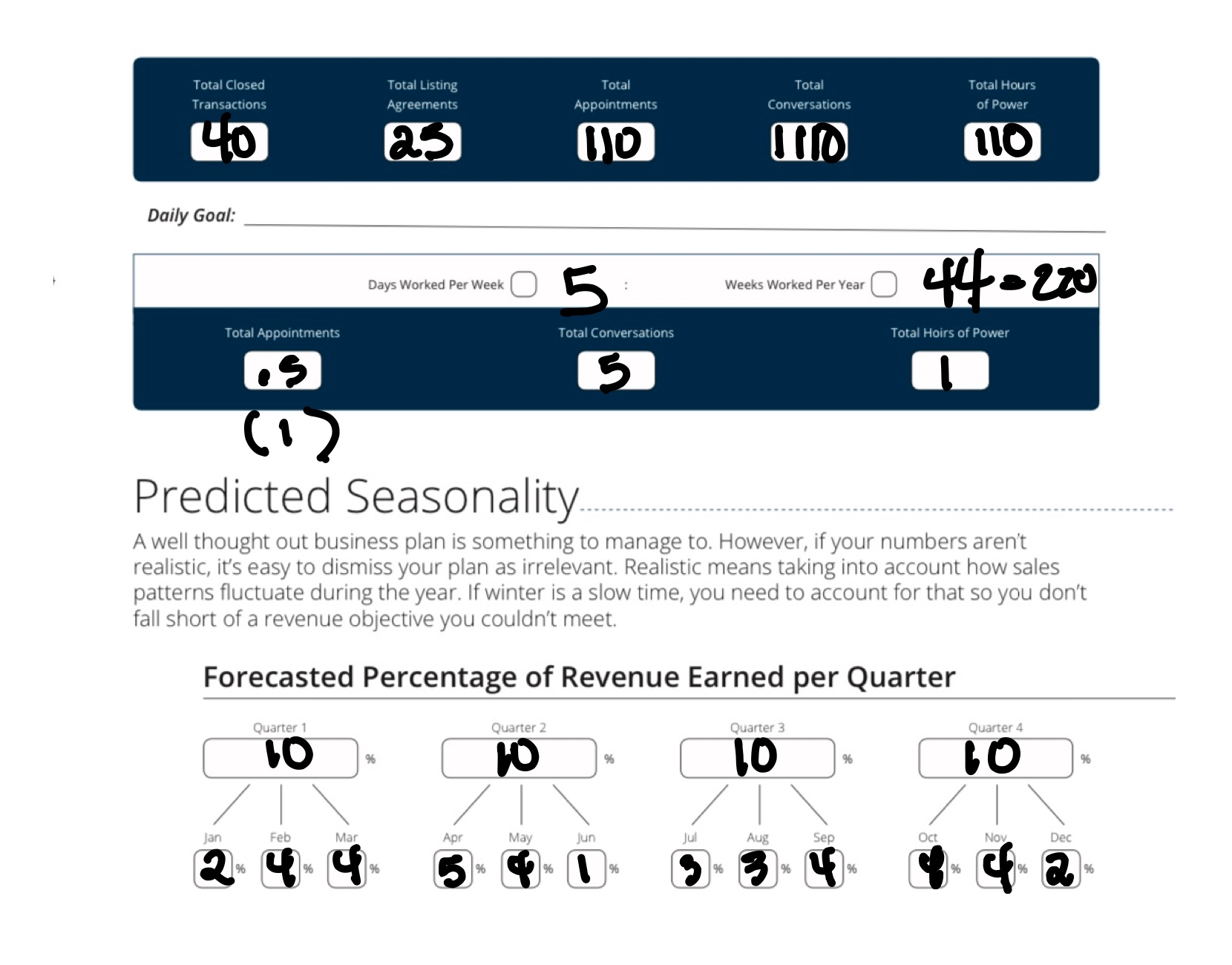 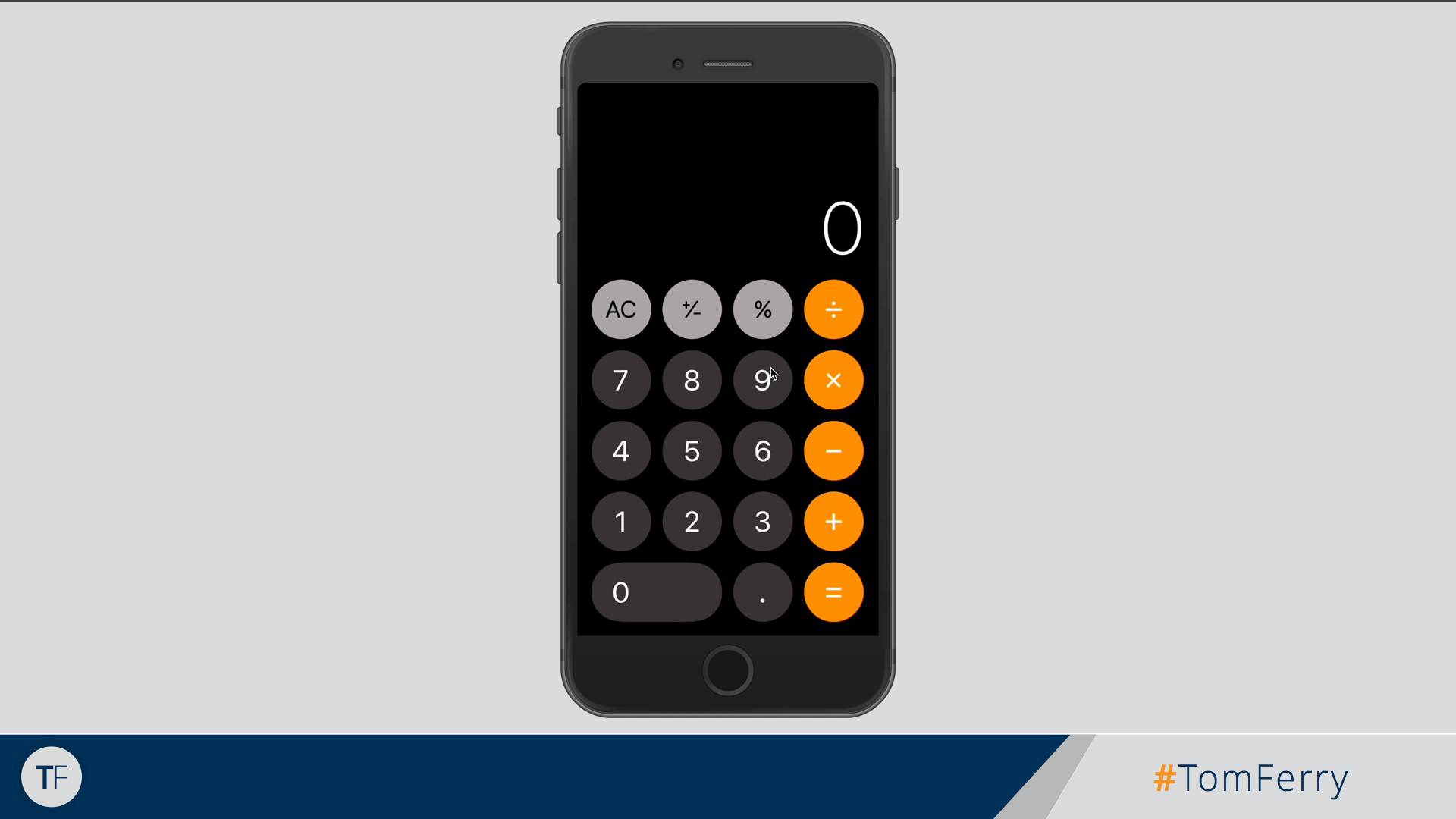 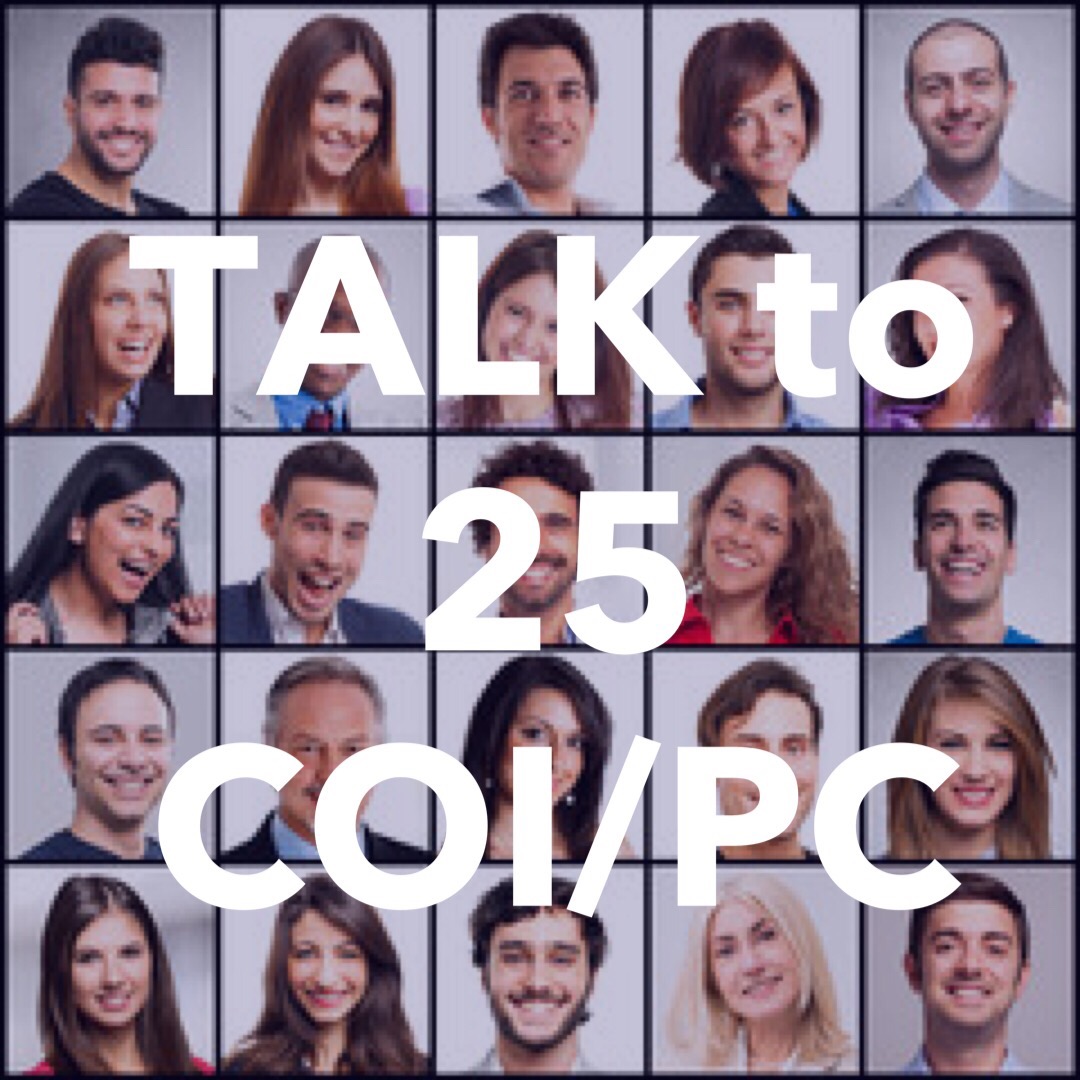 Refinance
Buy
Invest
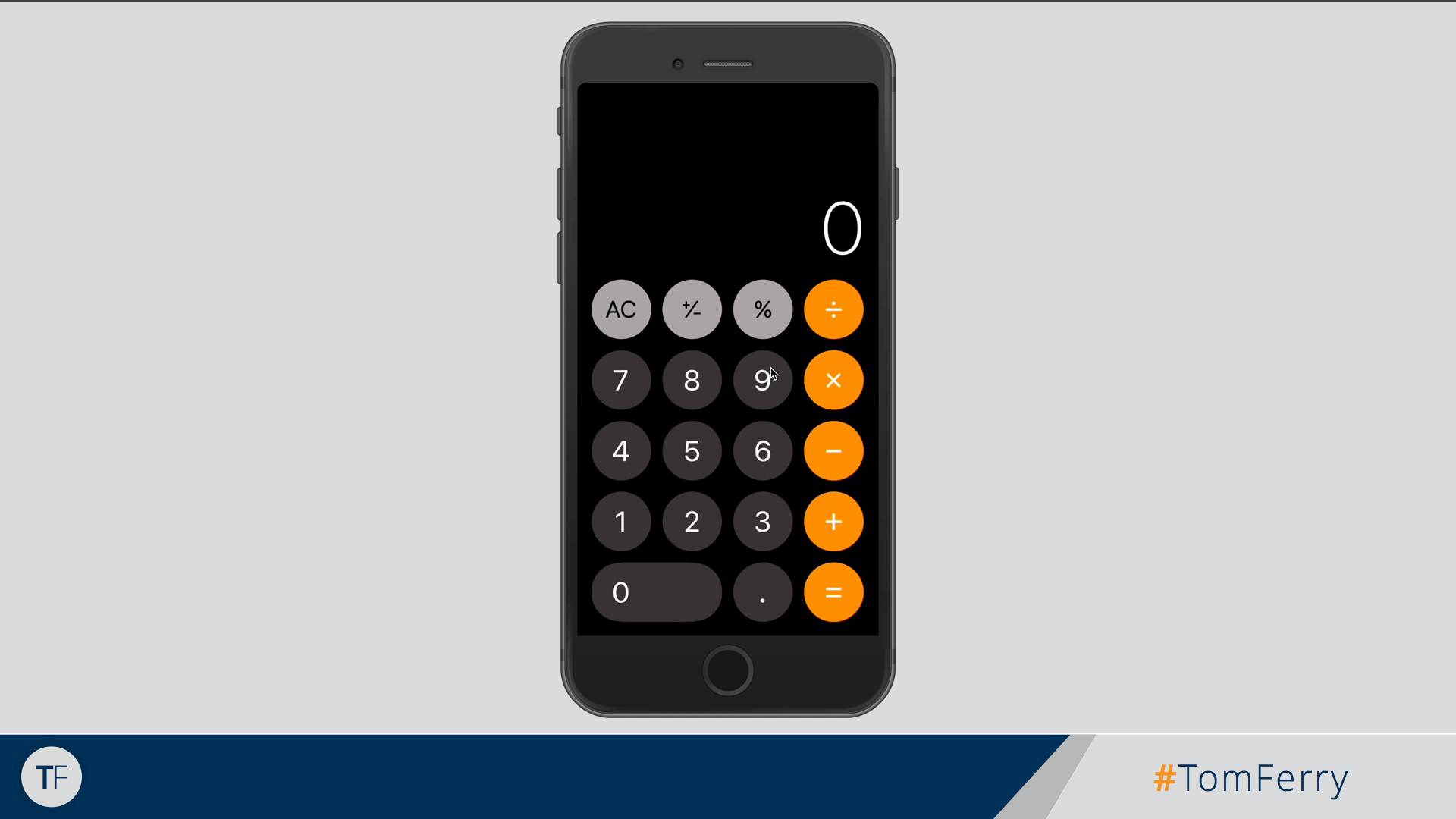 RATE DIALOGUE w/COI

Hey ___. It’s __ w/BHHS GA Properties. 
I was think about you recently. 
What interest rate where you at when you purchased? 

The reason I’m asking... mortgage rates have really dropped recently. And I thought you might be able to save some money. 

Would you like my mortgage specialist to reach out to see if you could potentially lower your payment? (GREAT)
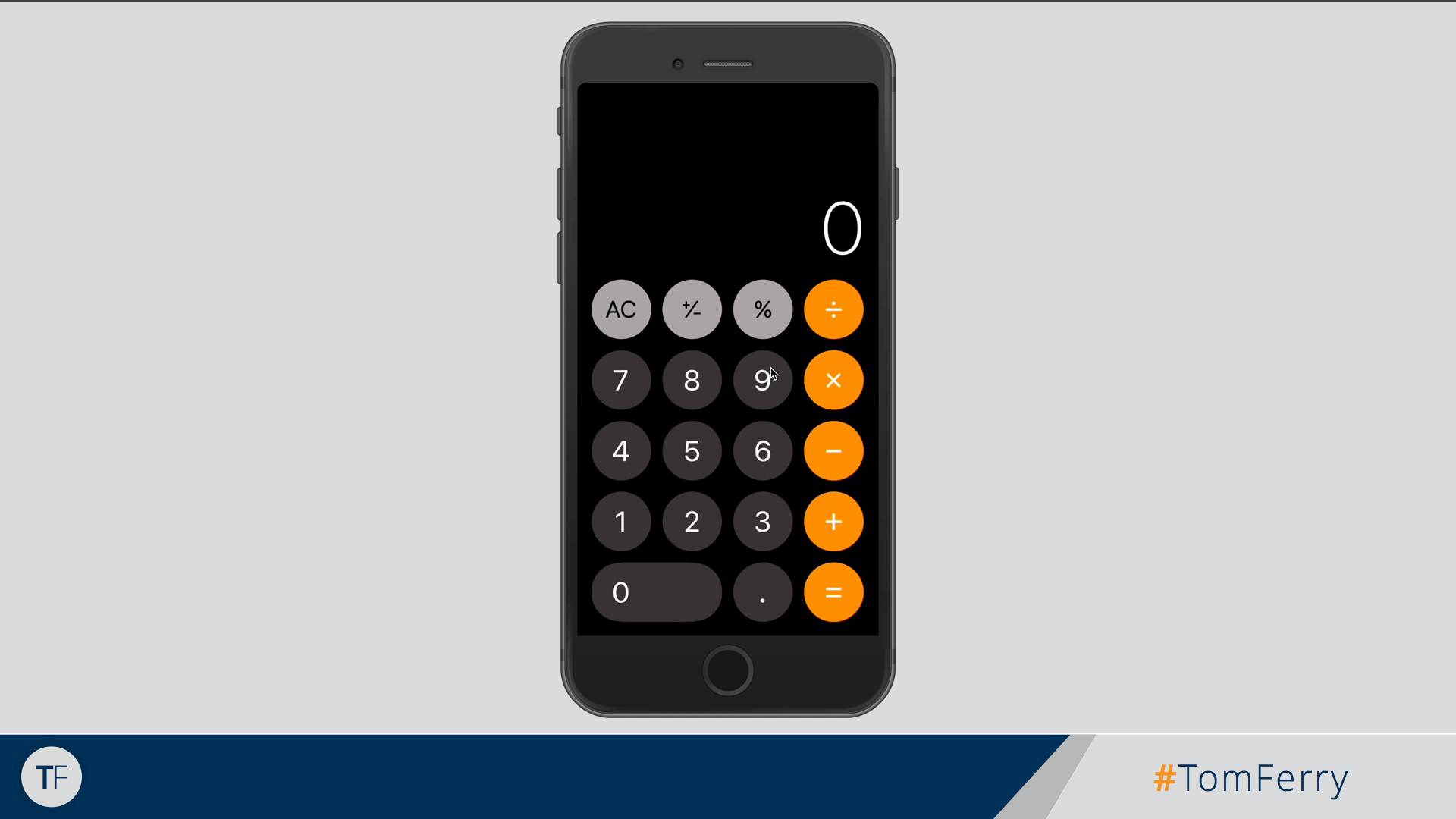 MOVE UP DIALOGUE

Have you considered taking advantage of these property values and your equity?  

If you could live in your next dream home and have close to the same payment...would you consider moving? 
Where would you move next? 

Let me do some research on your property...what do you owe roughly?  

Would you like me to email or drop this off to you?
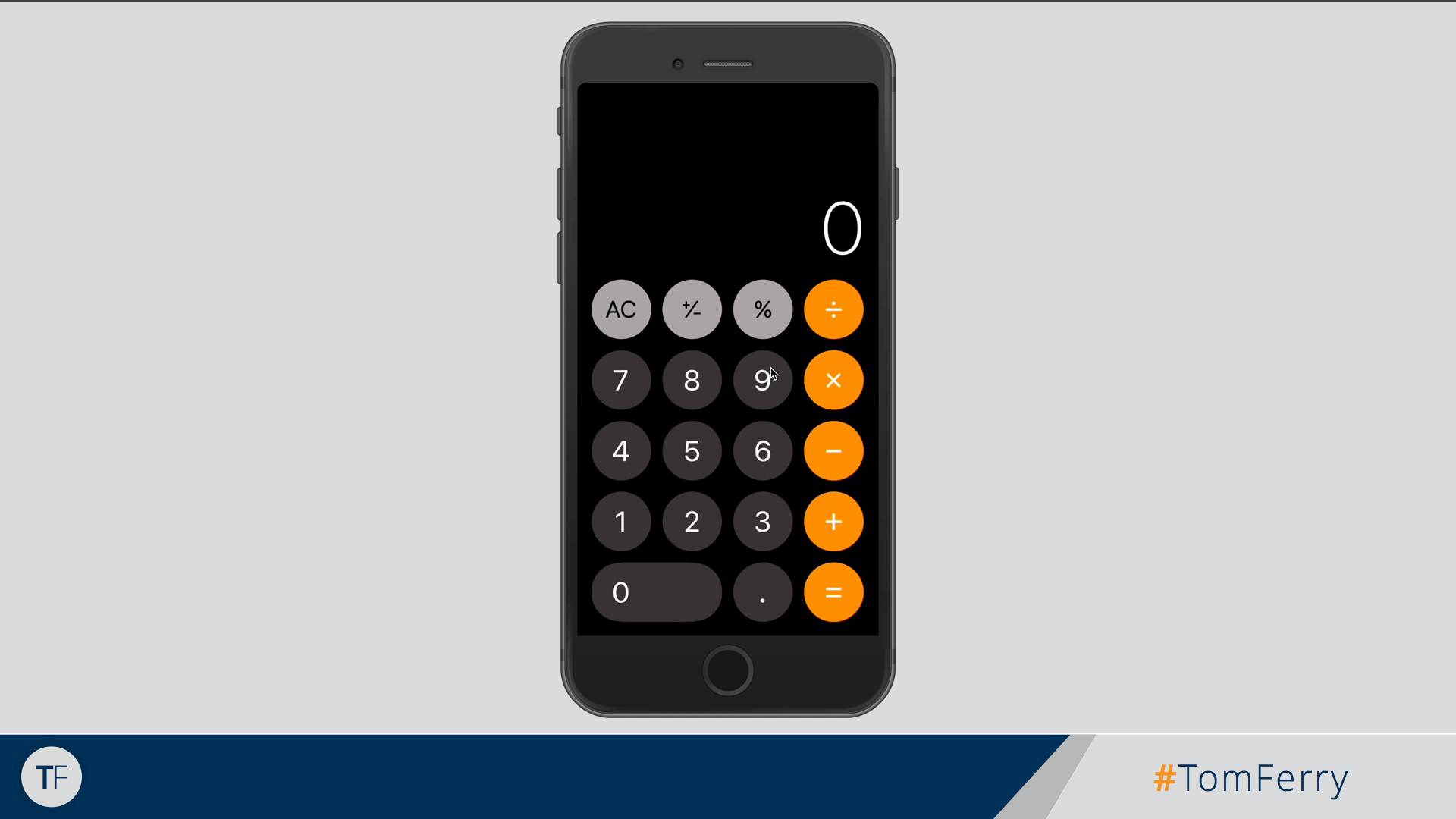 INVESTMENT DIALOGUE

Have you ever considered owning income producing property? 
Did you noticed mortgages rates recently?
  
They’ve really dropped. When that happens ...investment properties because even more lucrative because owners make more on their property.  

When would be a good time to talk thru you real estate investment strategy?
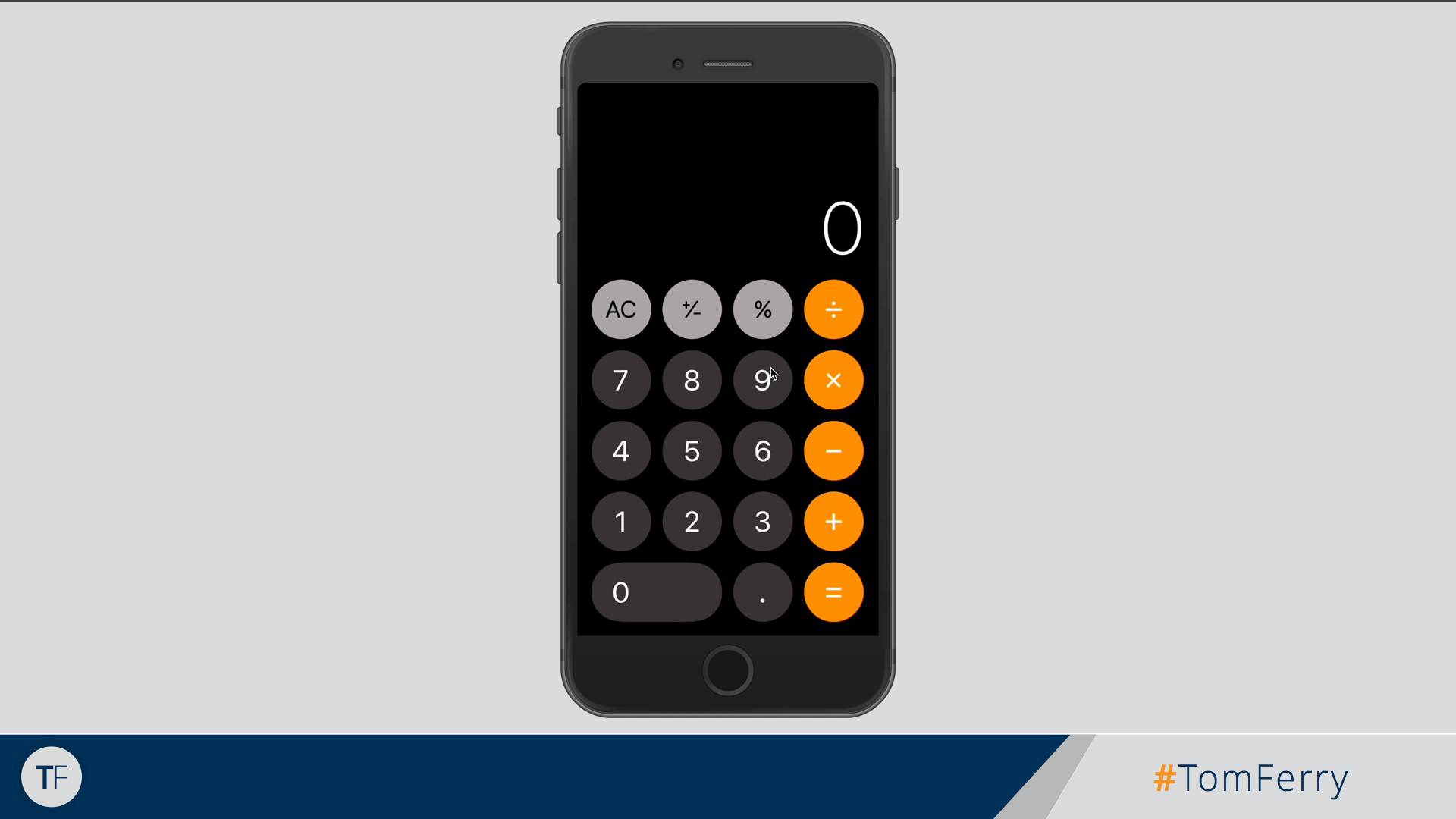 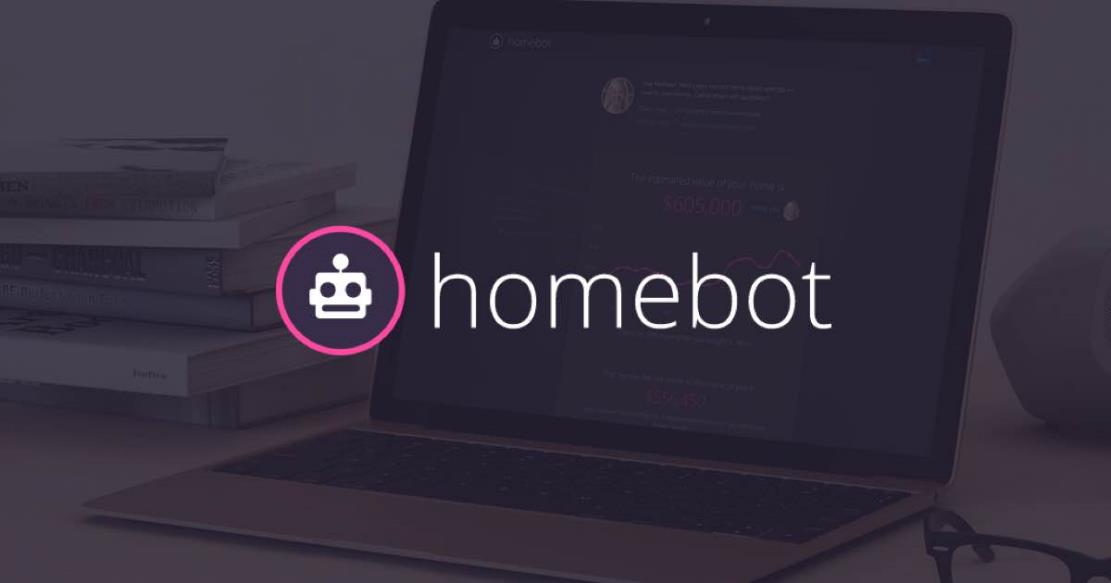 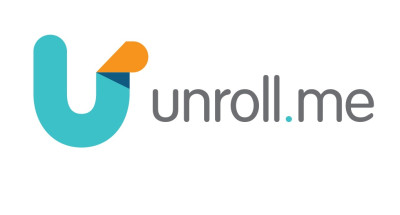 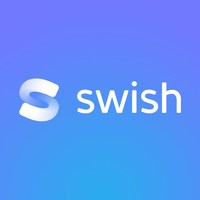 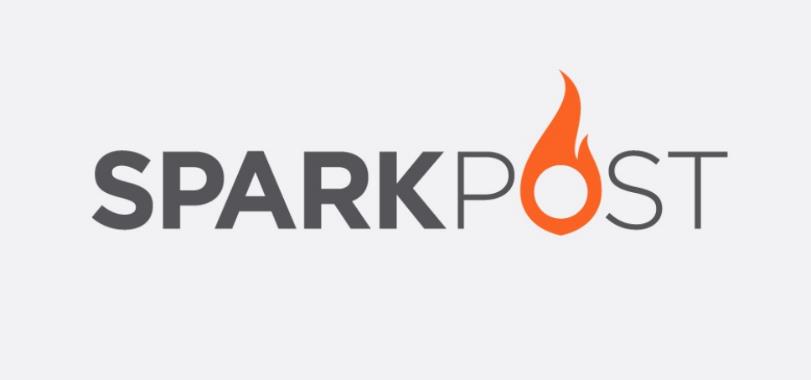 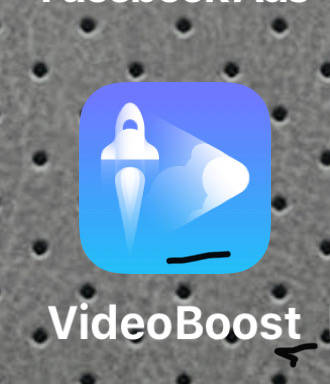 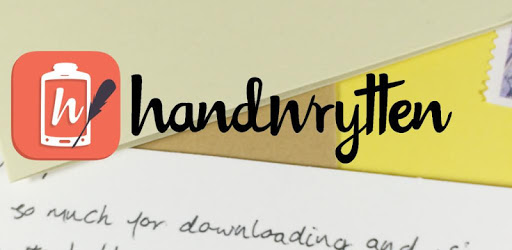 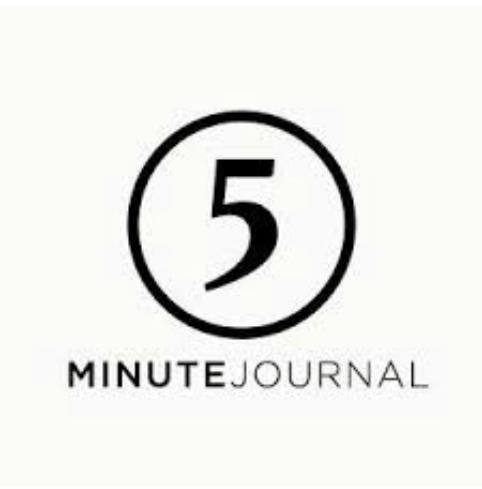 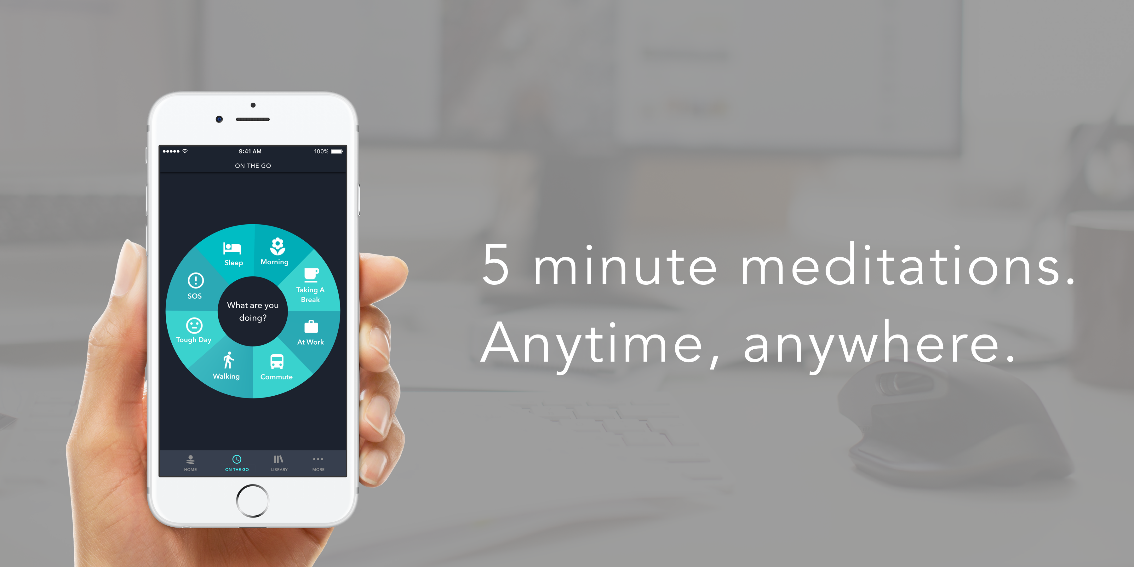 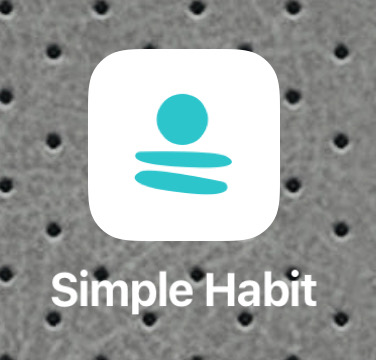 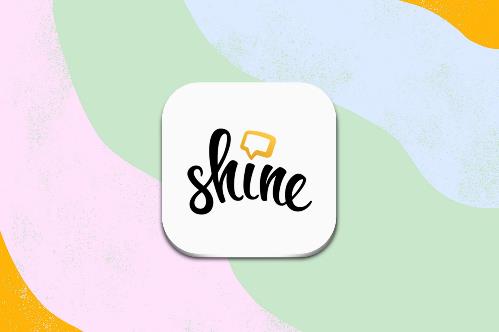 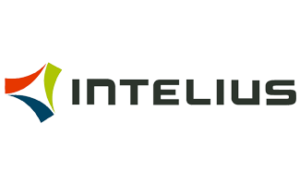 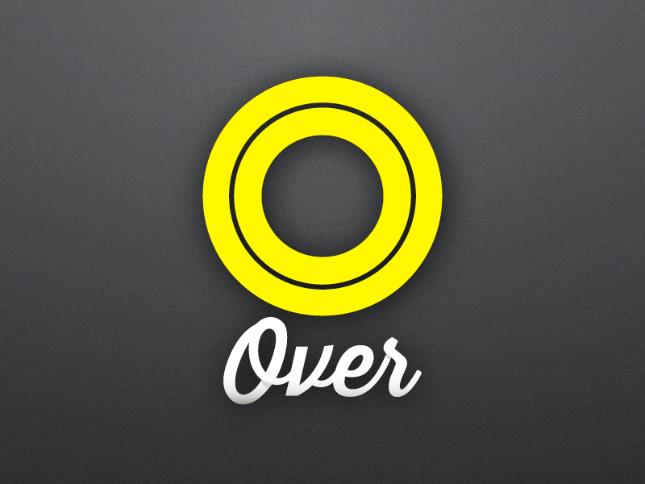 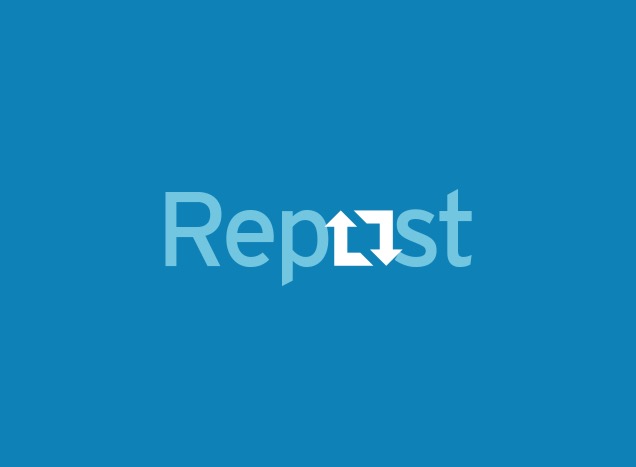 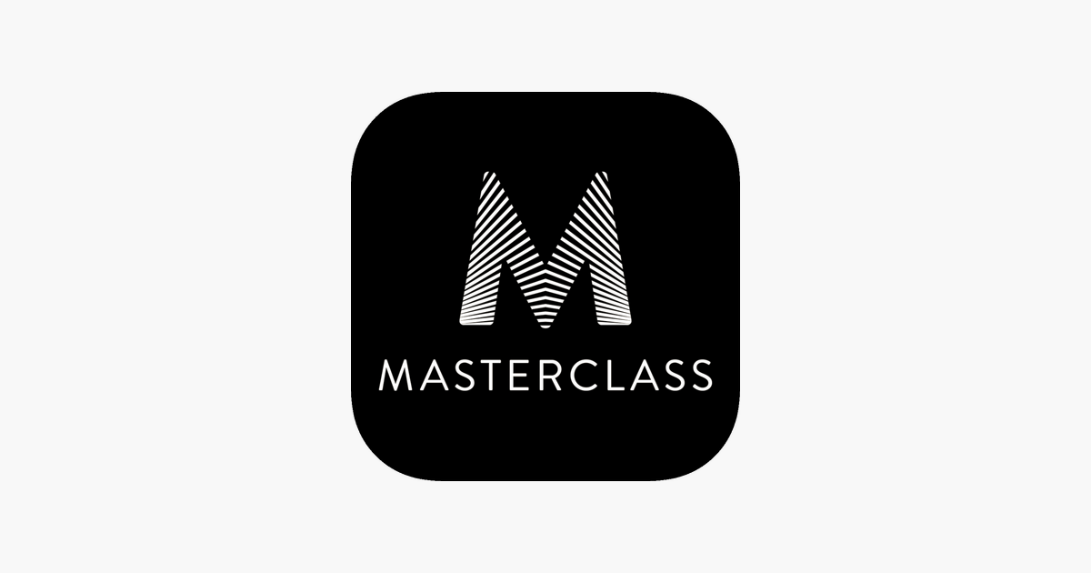 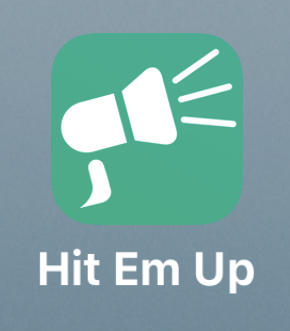 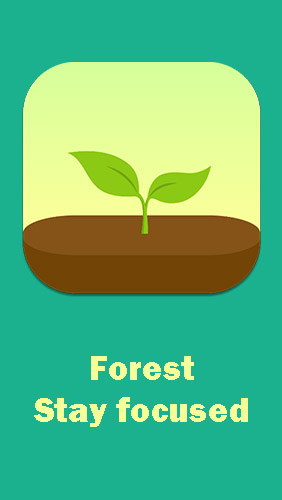 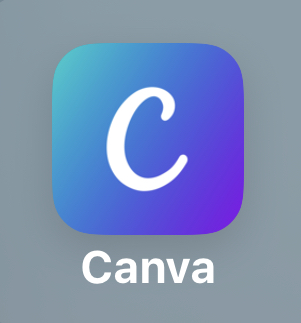 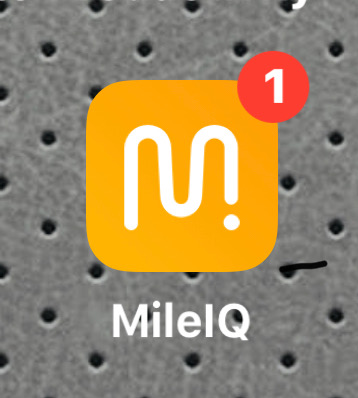 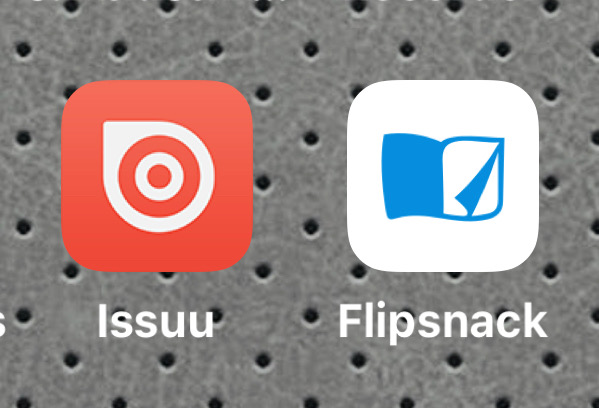 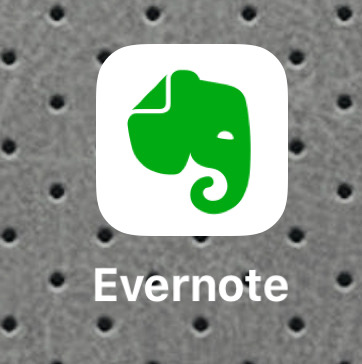 [Speaker Notes: 1. 60 units from SOI = 322,031 GCI Team 
Personal production 41 units SOI $176,573 GCI SOI

2.  17 units closed YTD SOI Team = $91,759
Personal production 17 units closed YTD SOI  = $85,561 

94 units just under 21 million 481,883 GCI in 2017]
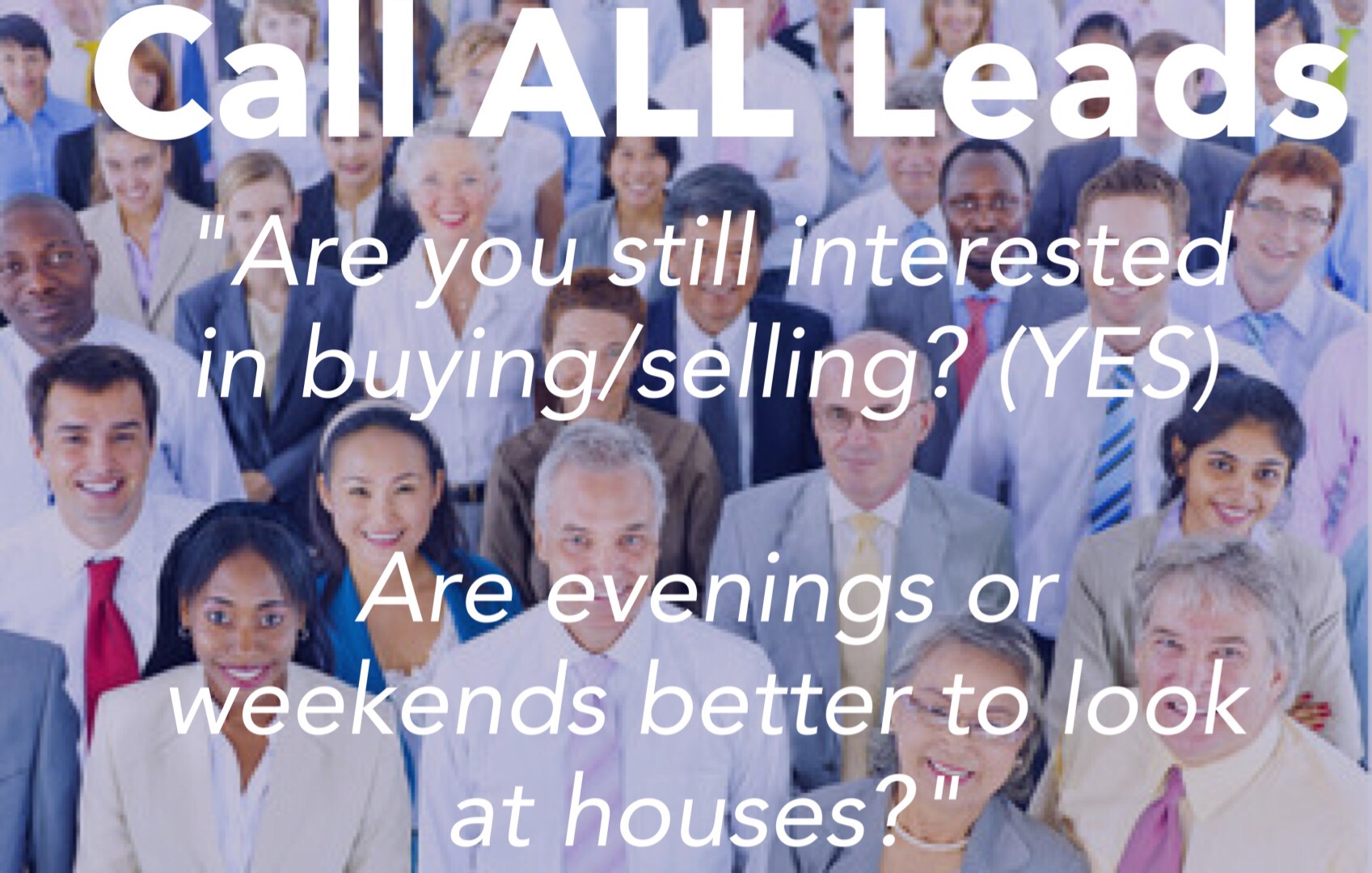 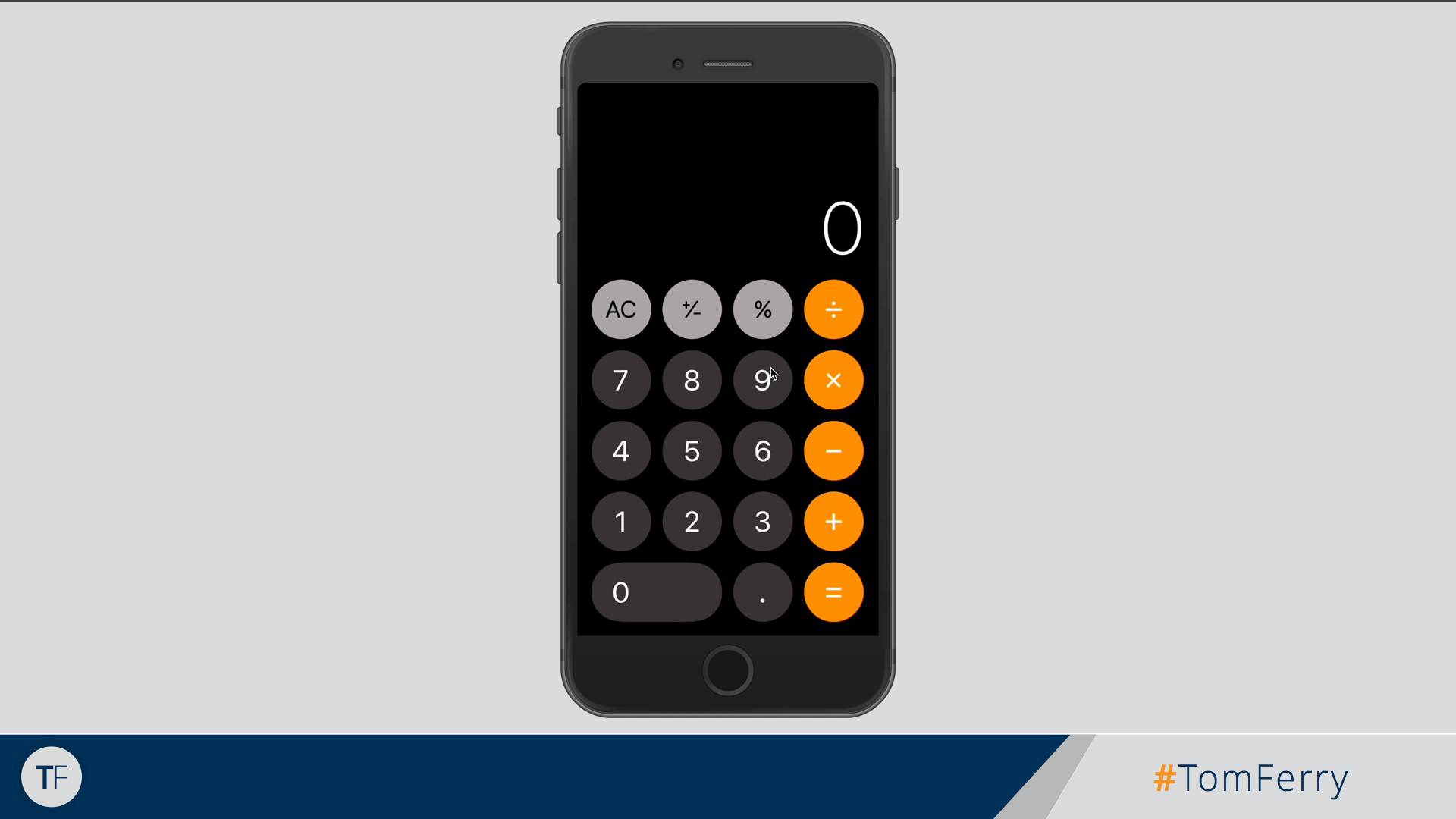 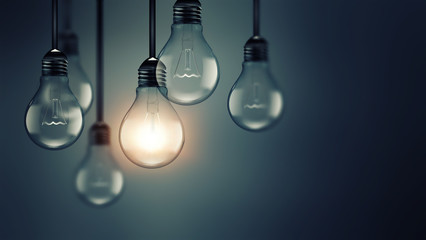 Always set the next apppointment 
when you’re together 
if they don’t buy or list.
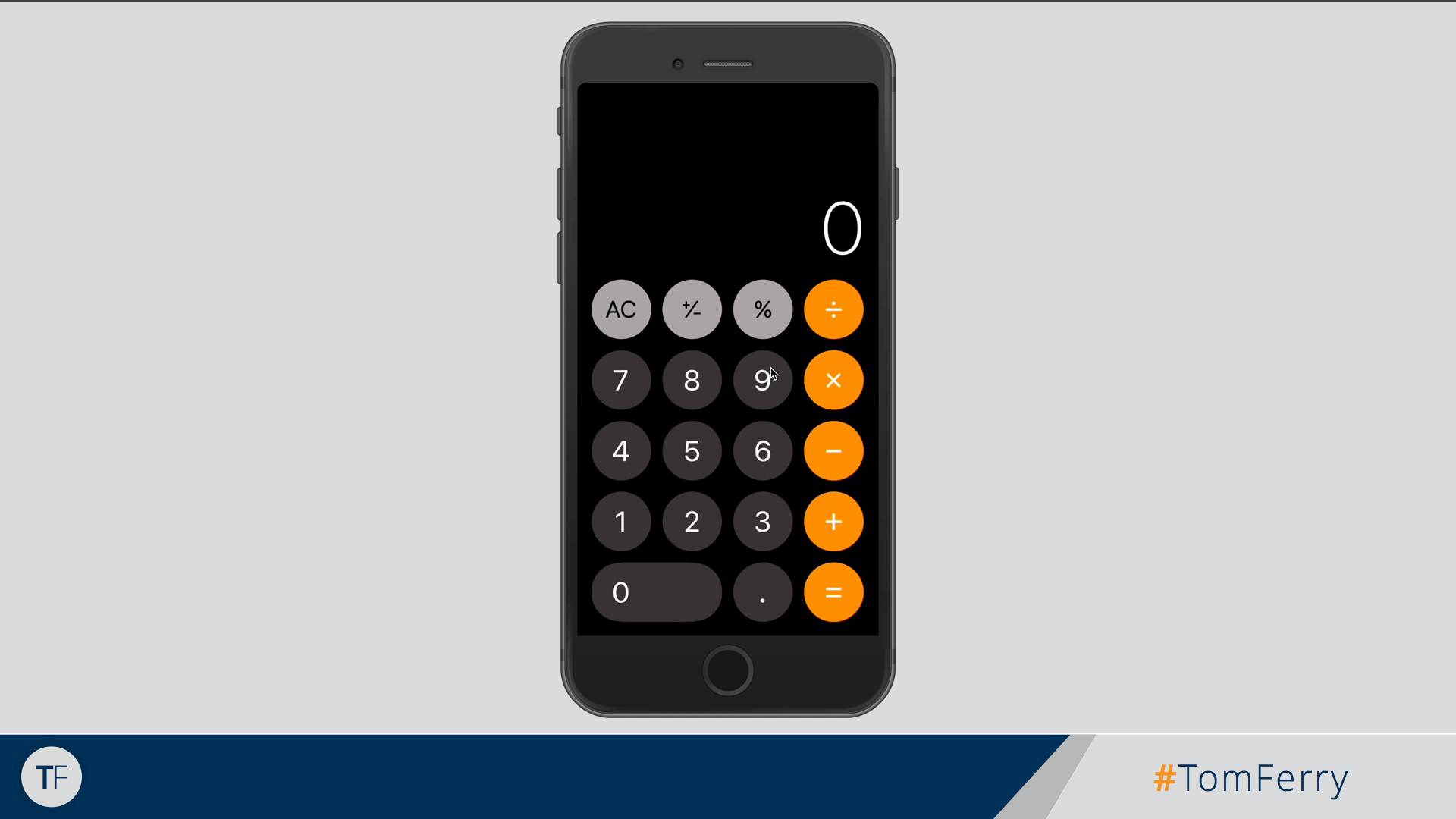 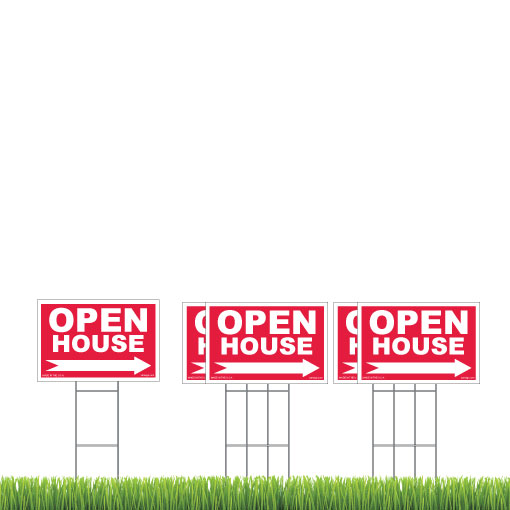 Is this a good ROI?
$15 Directional Signs=$24,000 GCI
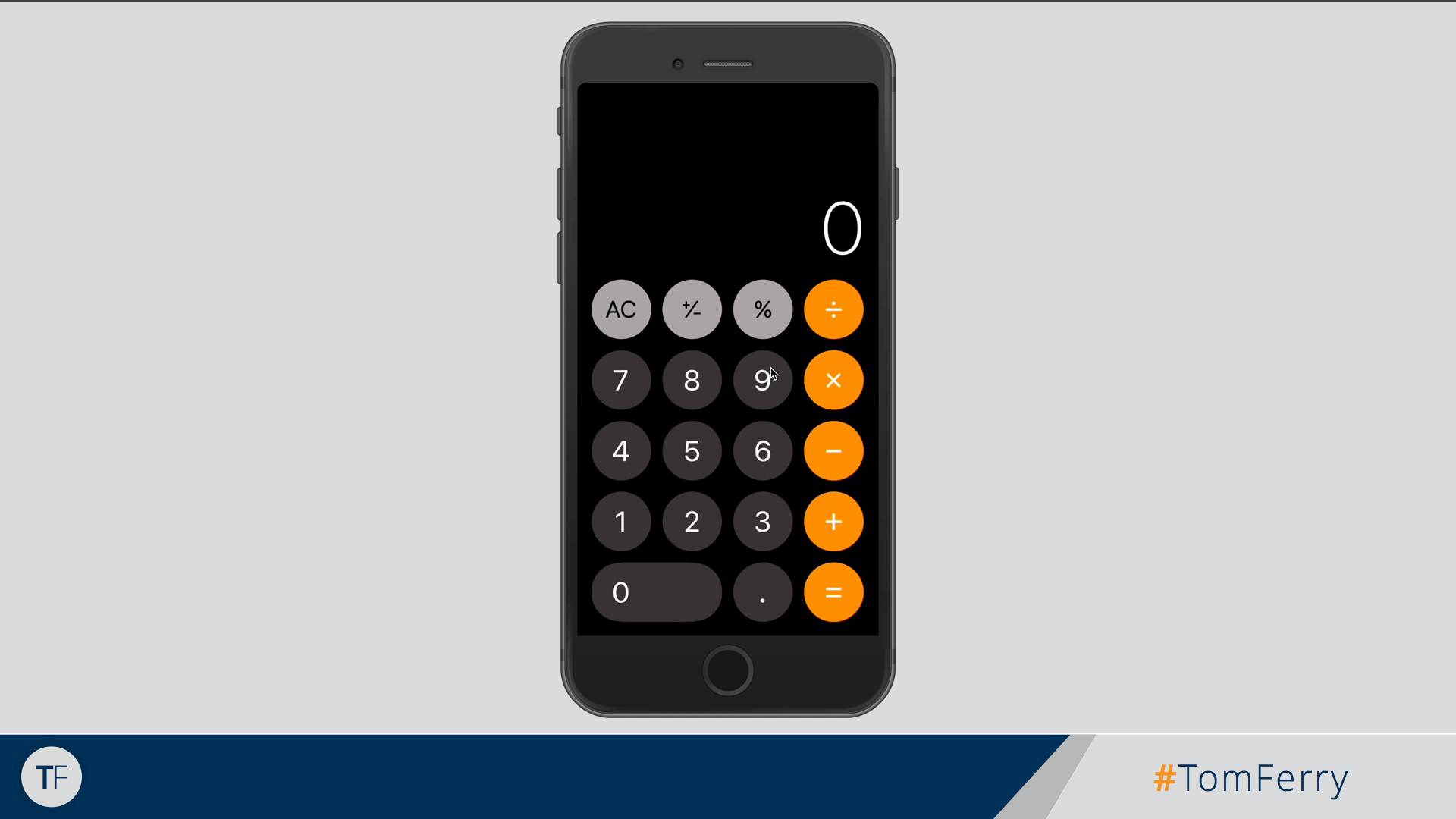 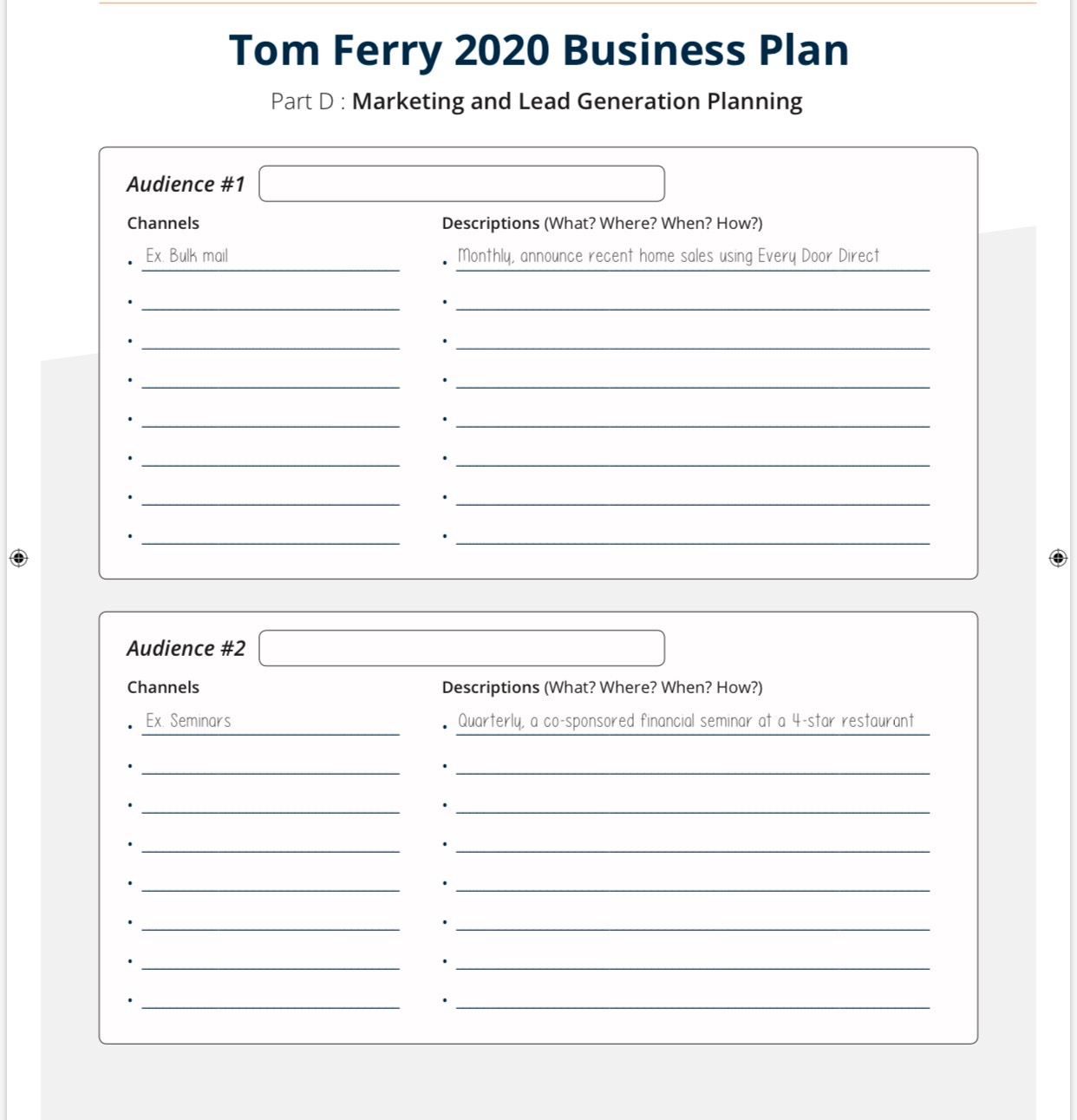 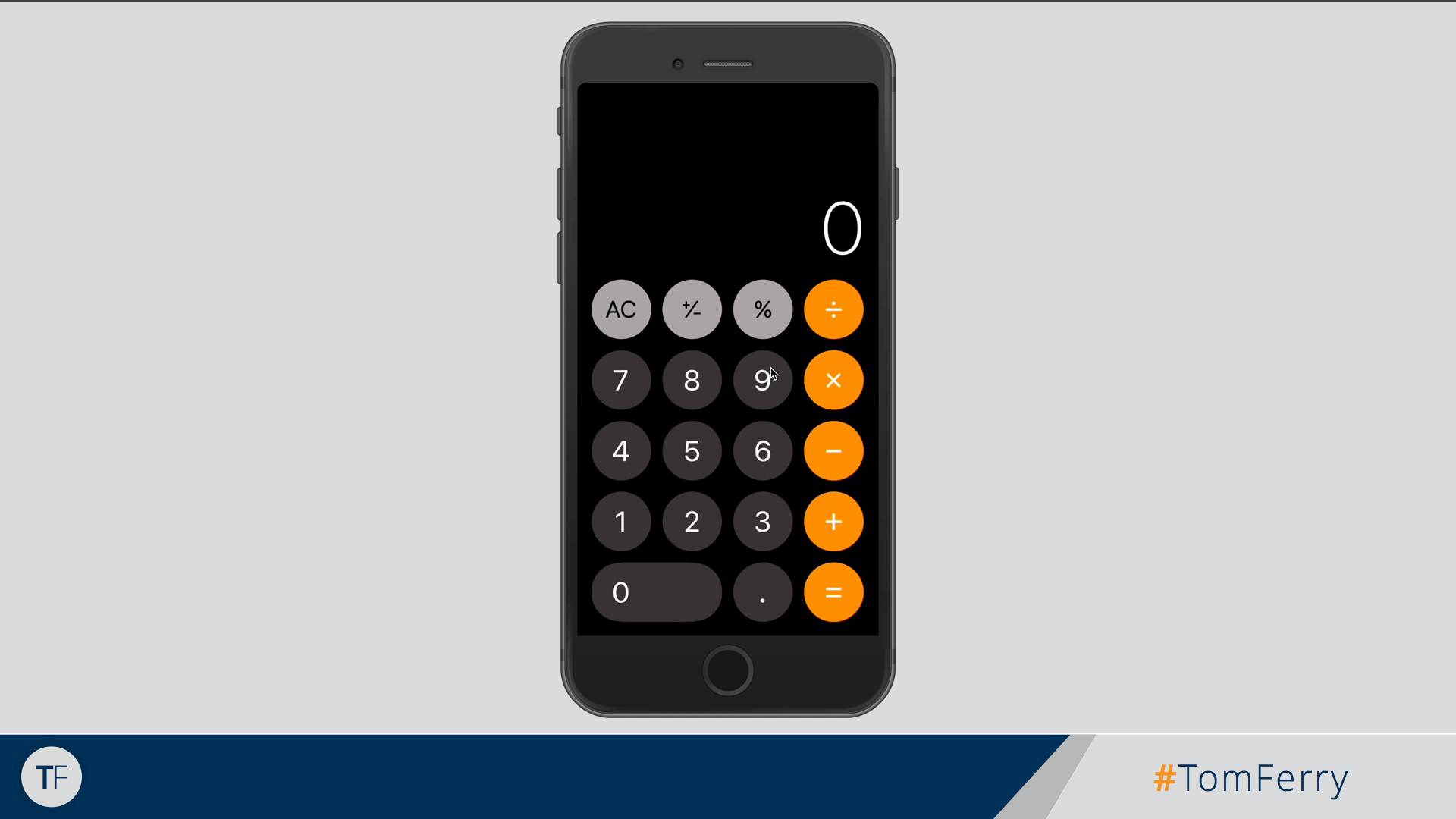 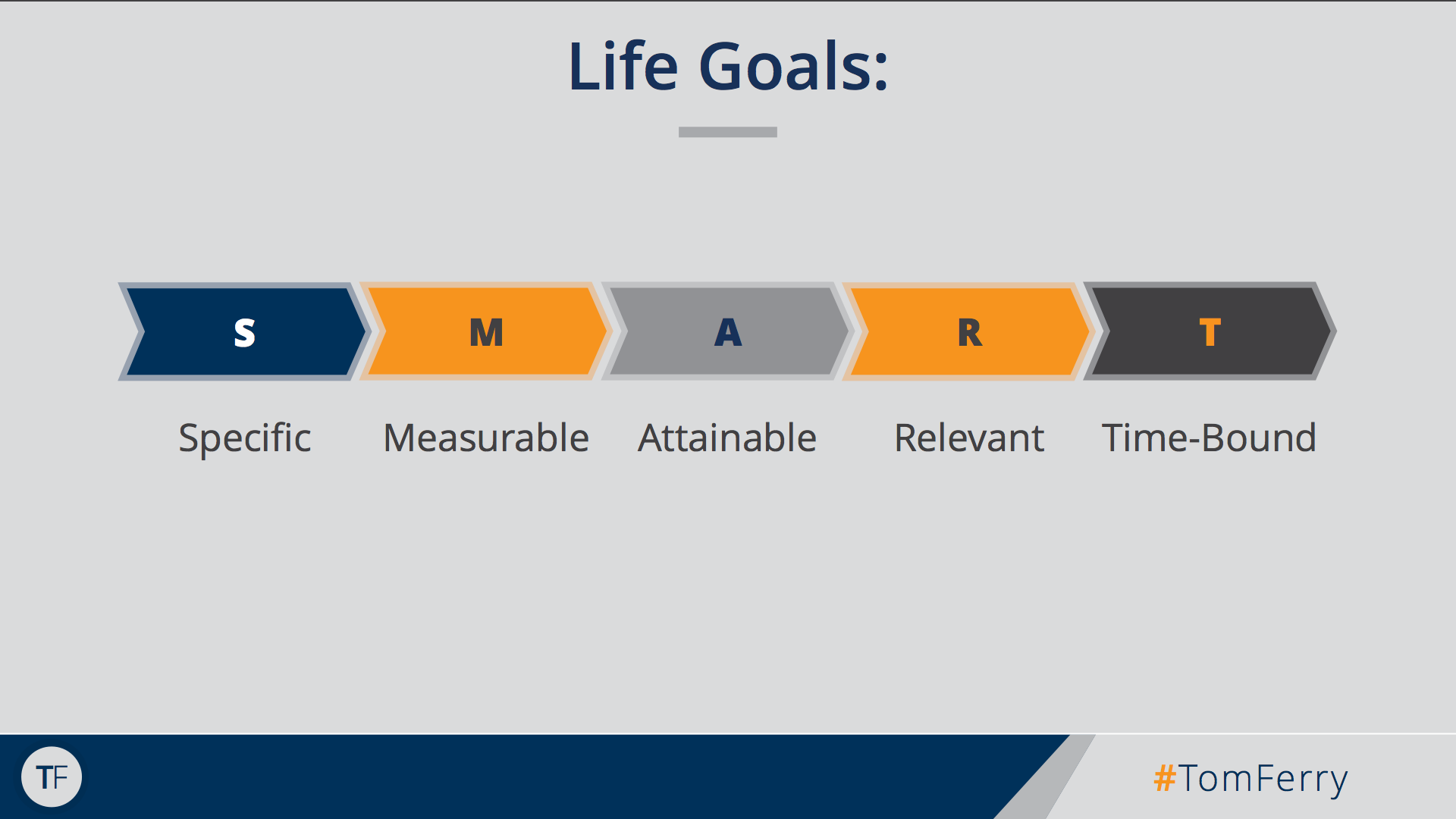 Your Vision Statement
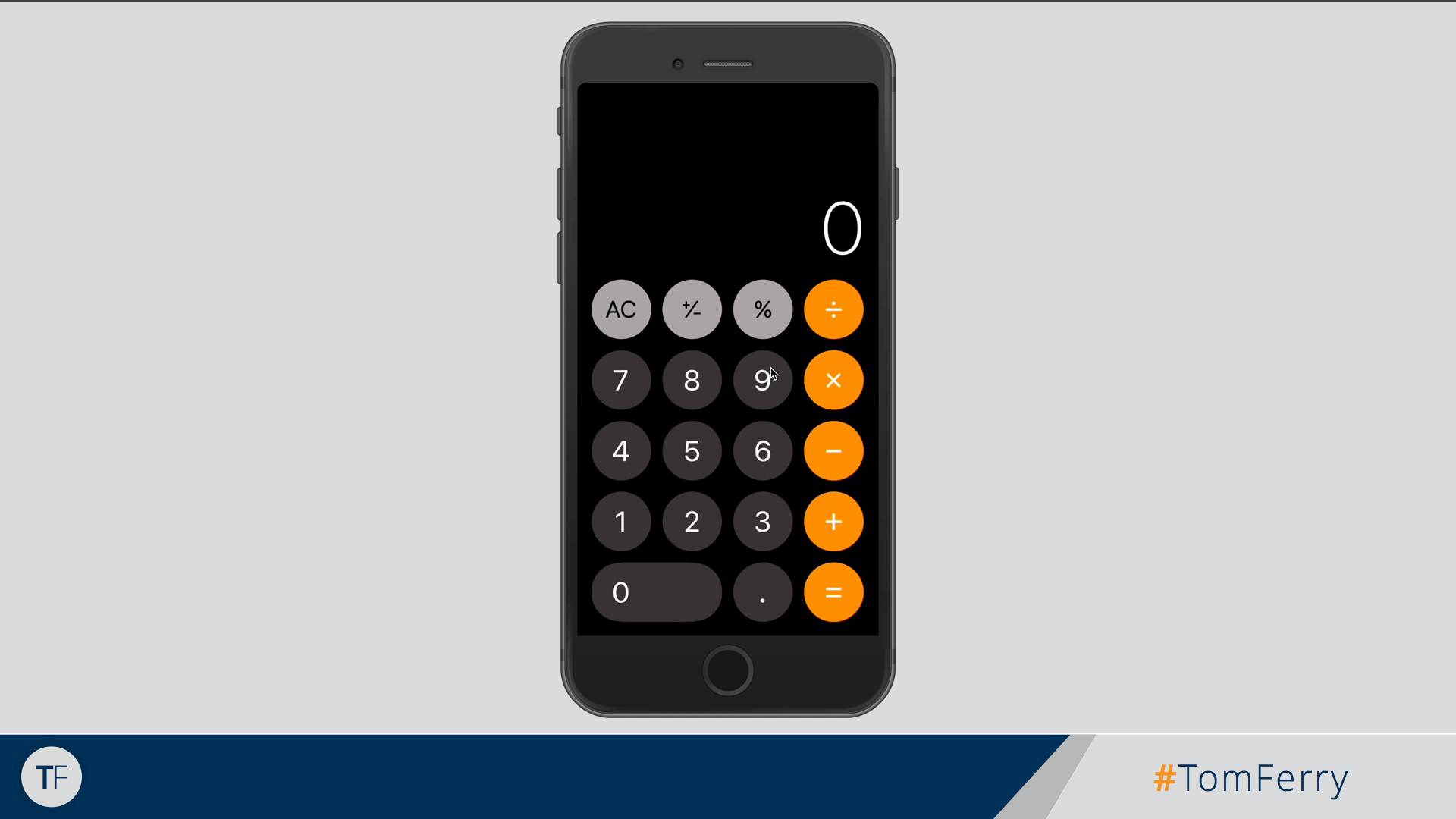 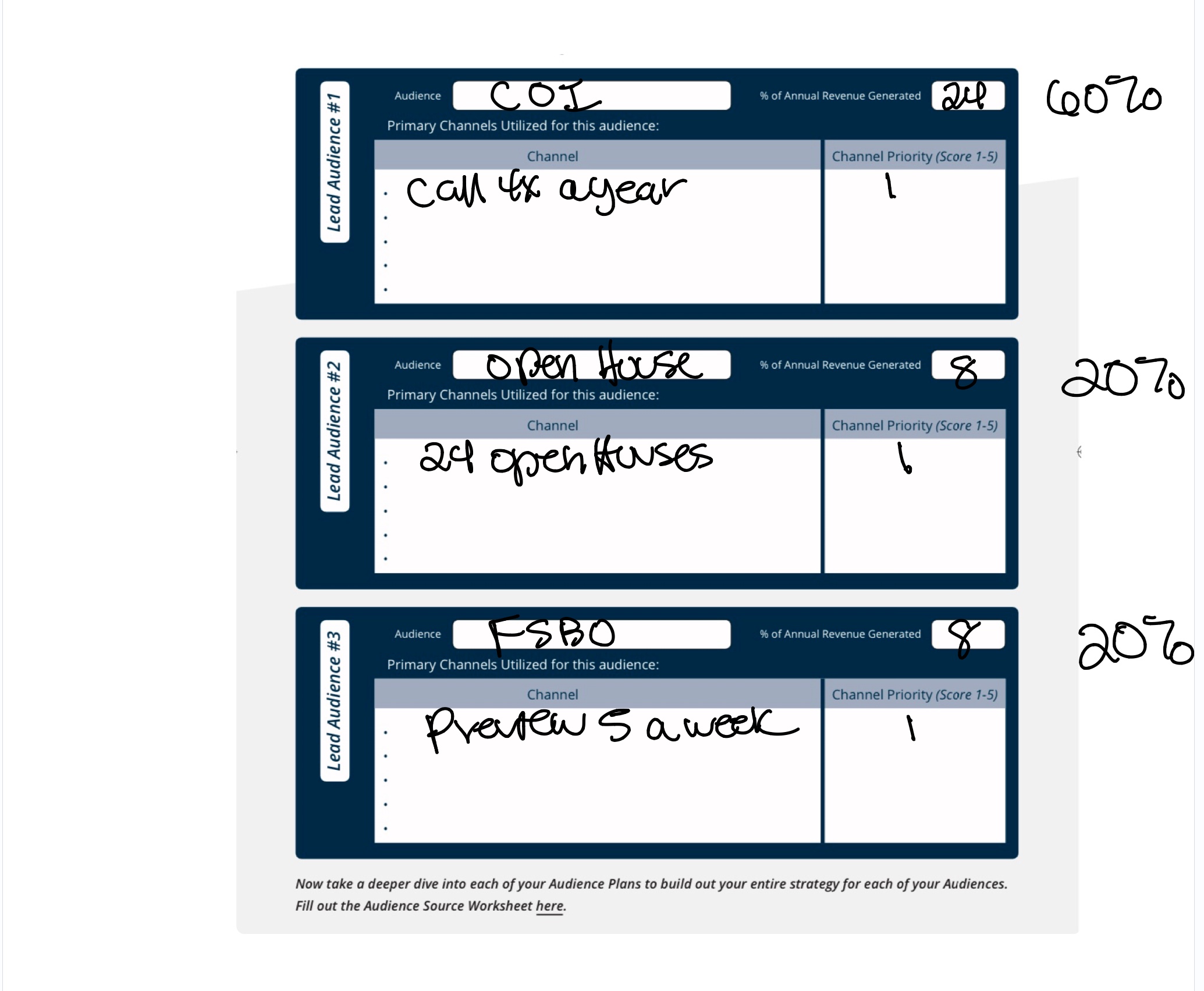 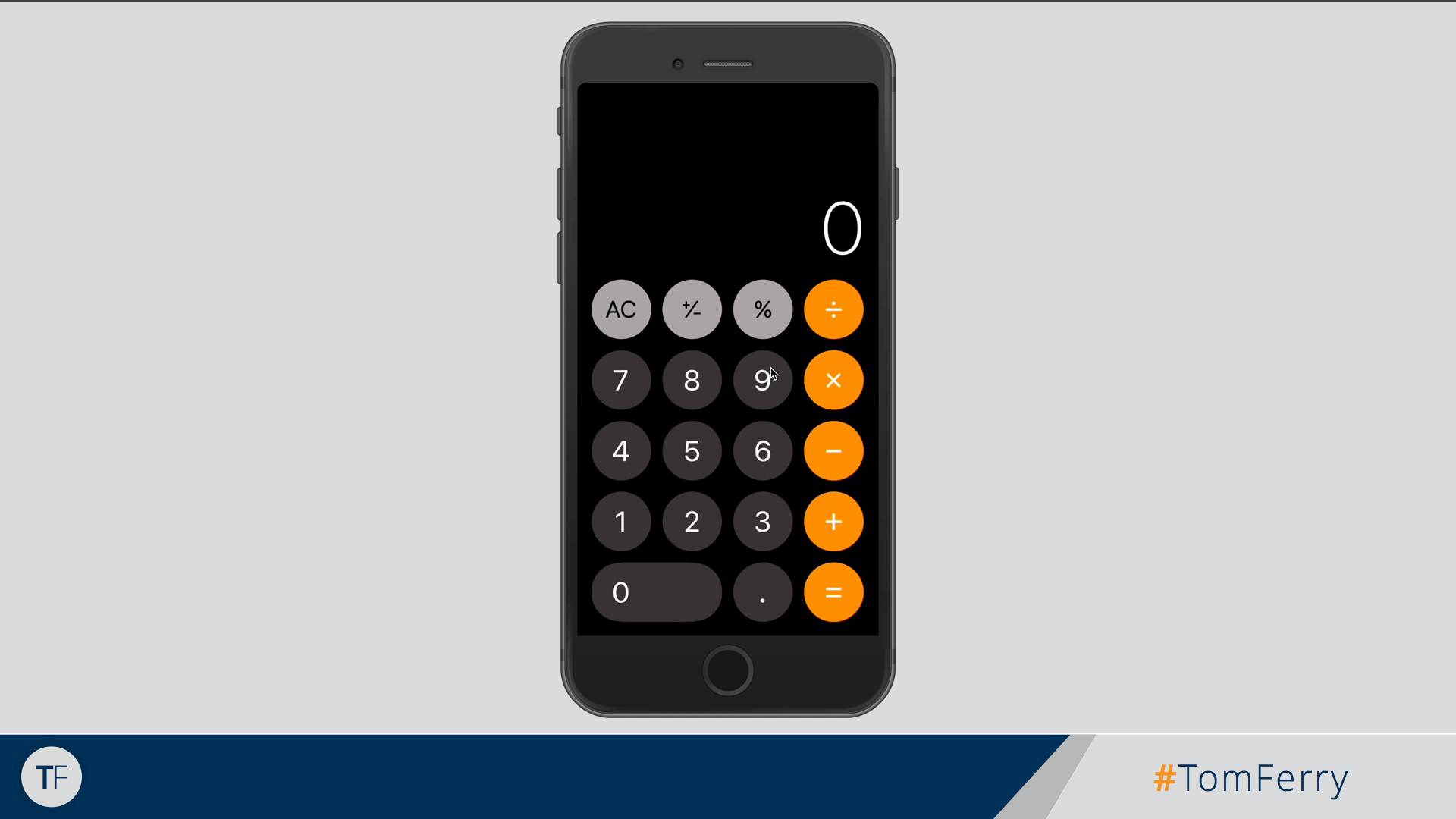 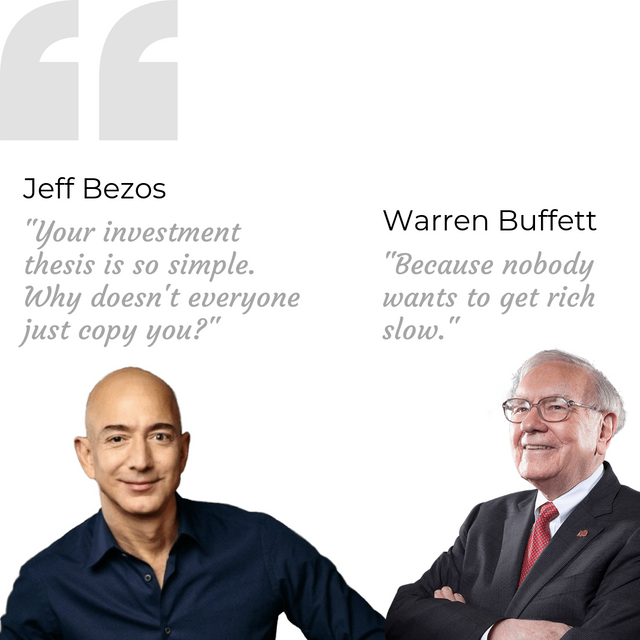 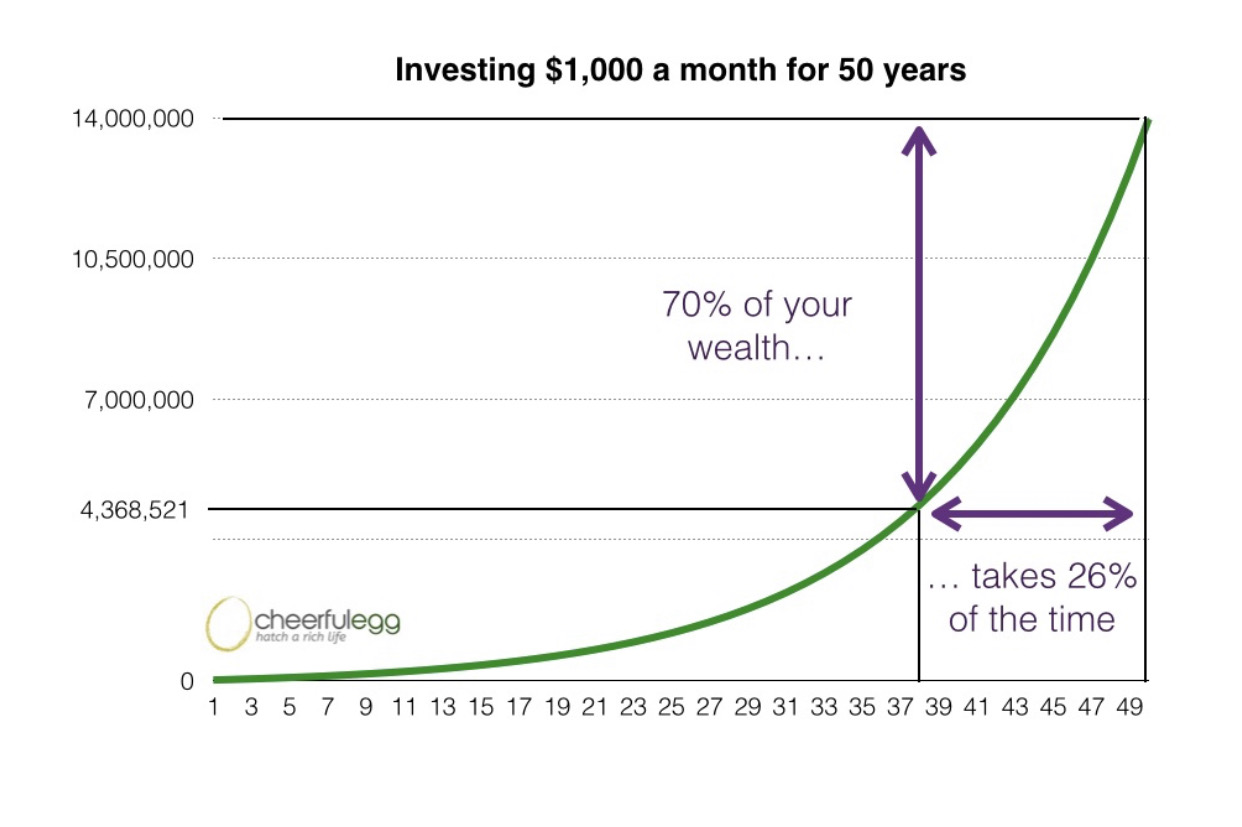 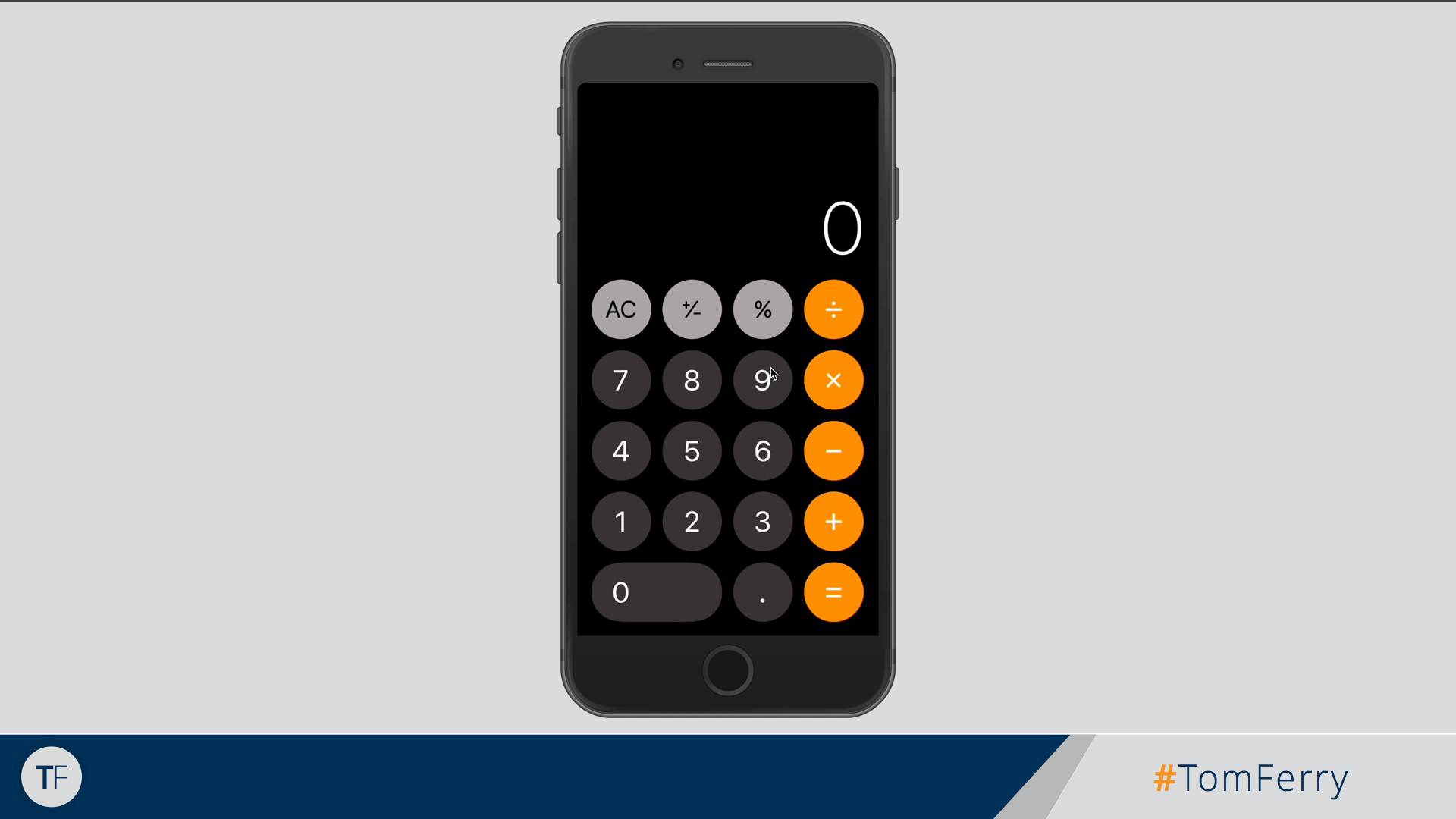 What Can You Commit to for a WHOLE Year?

5 conversations a day
25 in a week 
100 a month 
1,200 in a year

How much business would you have from 1,200 additional conversations?
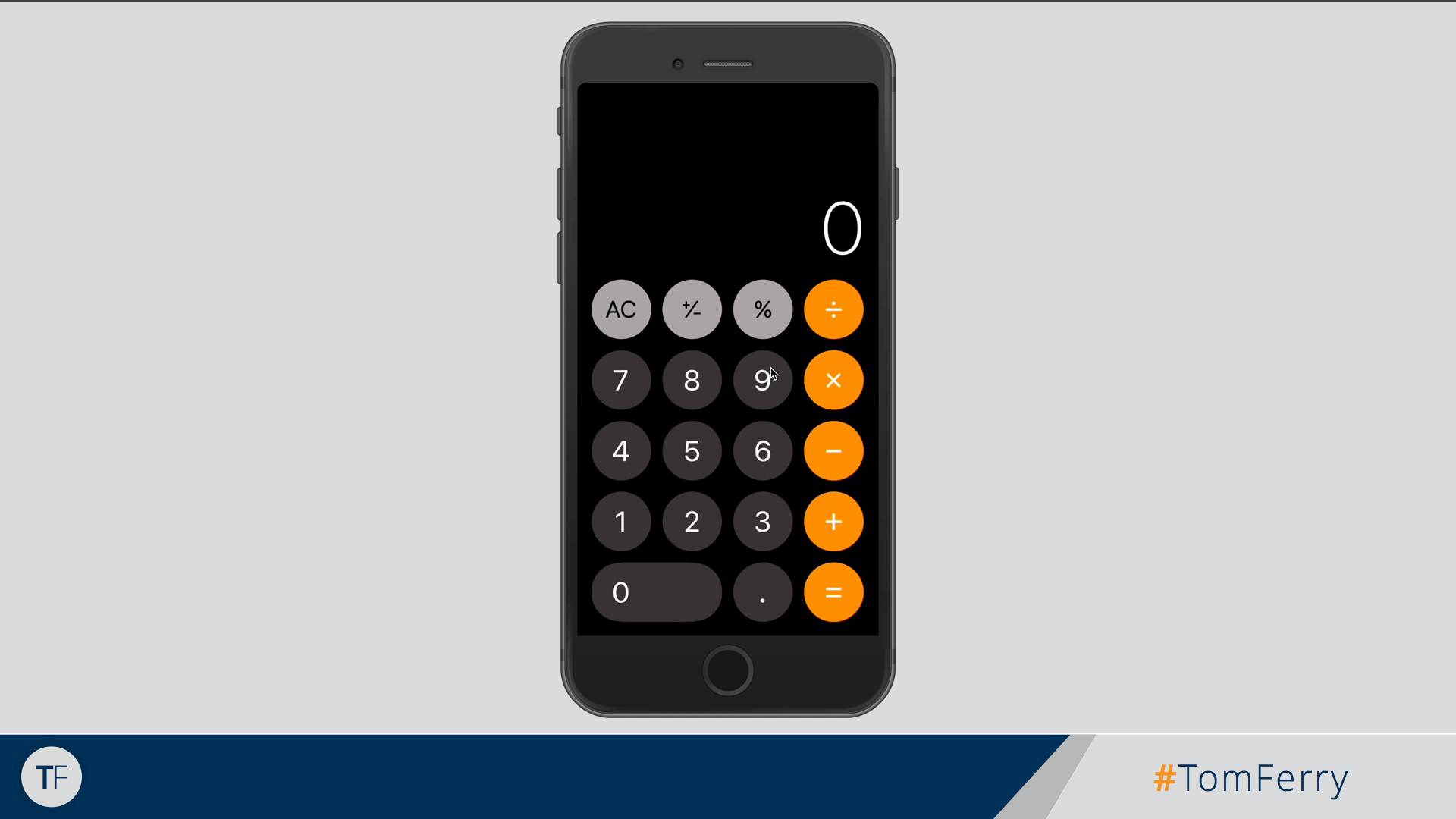 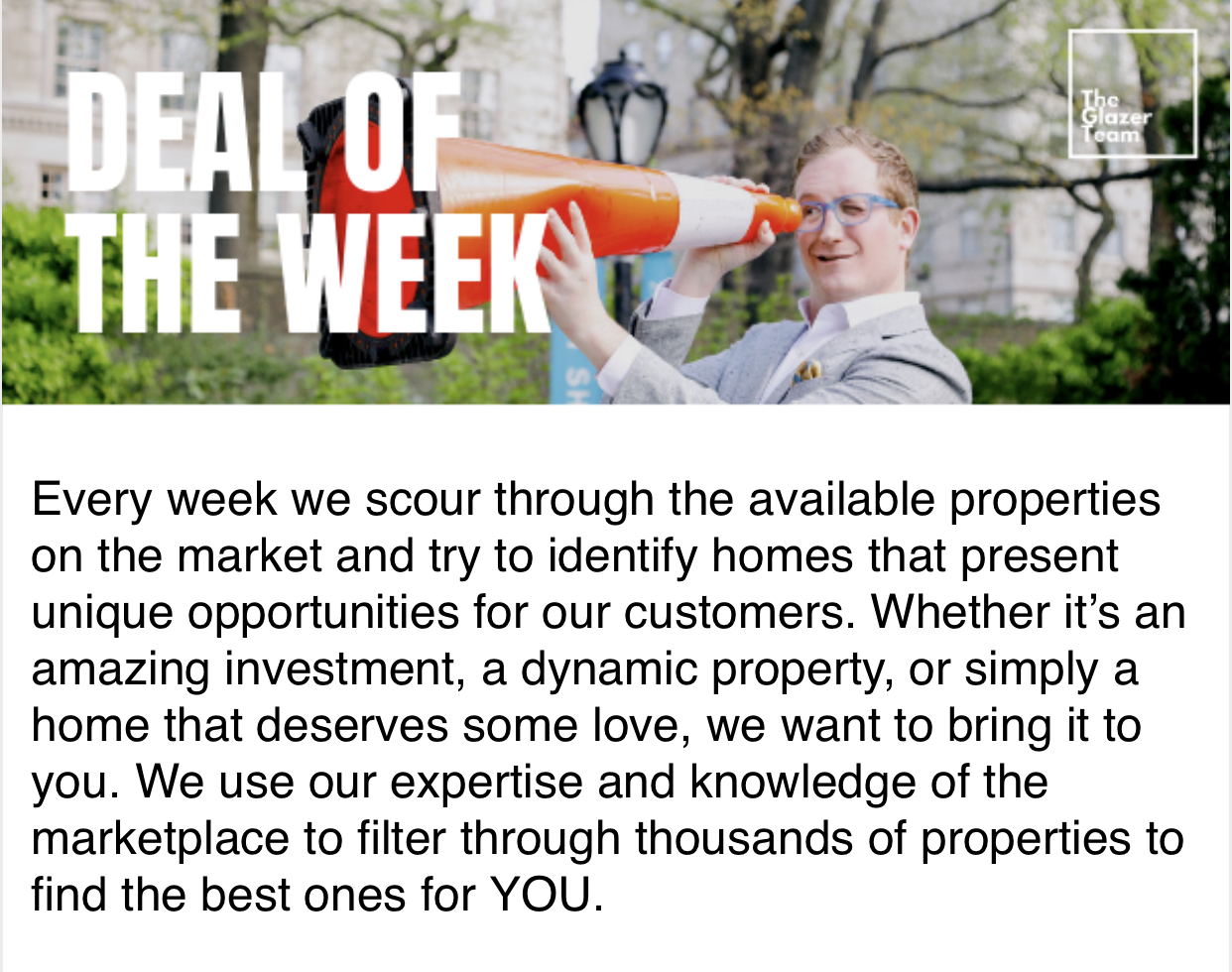 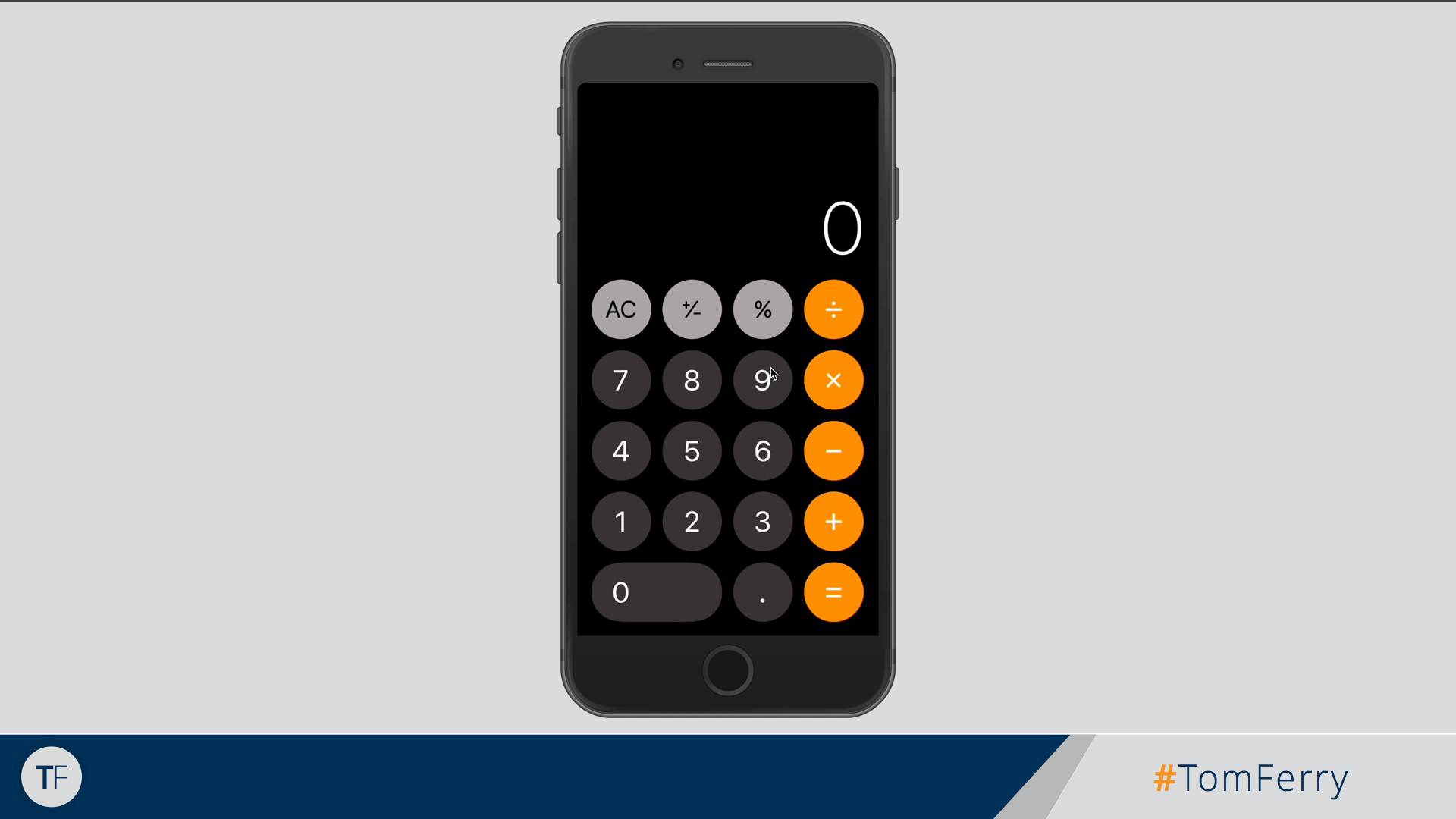 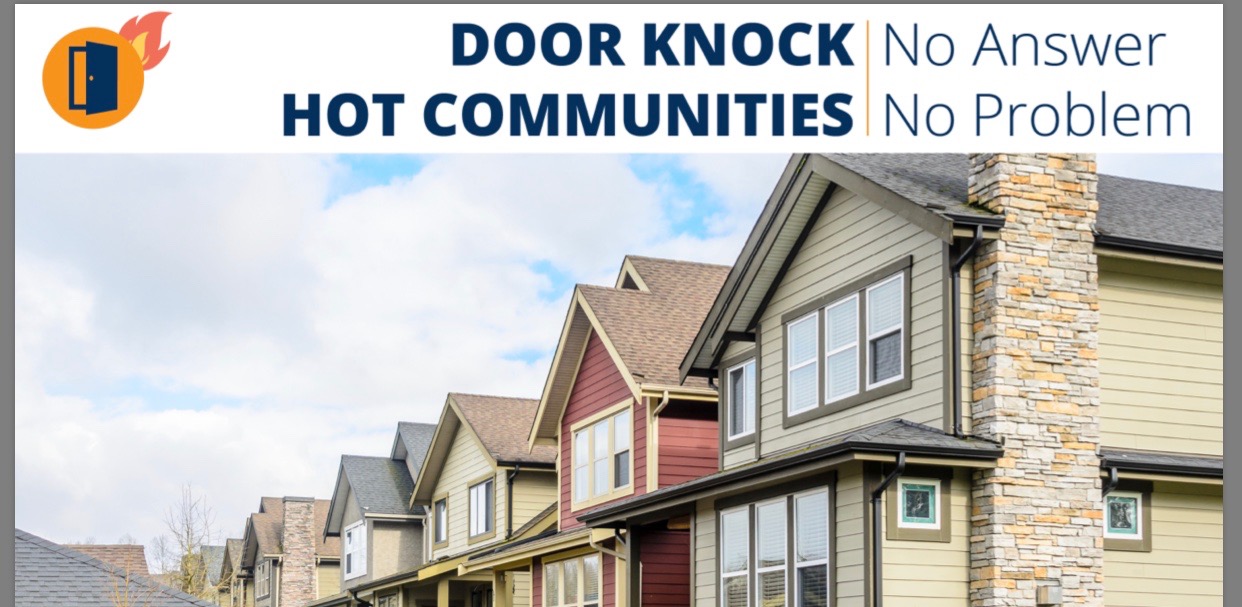 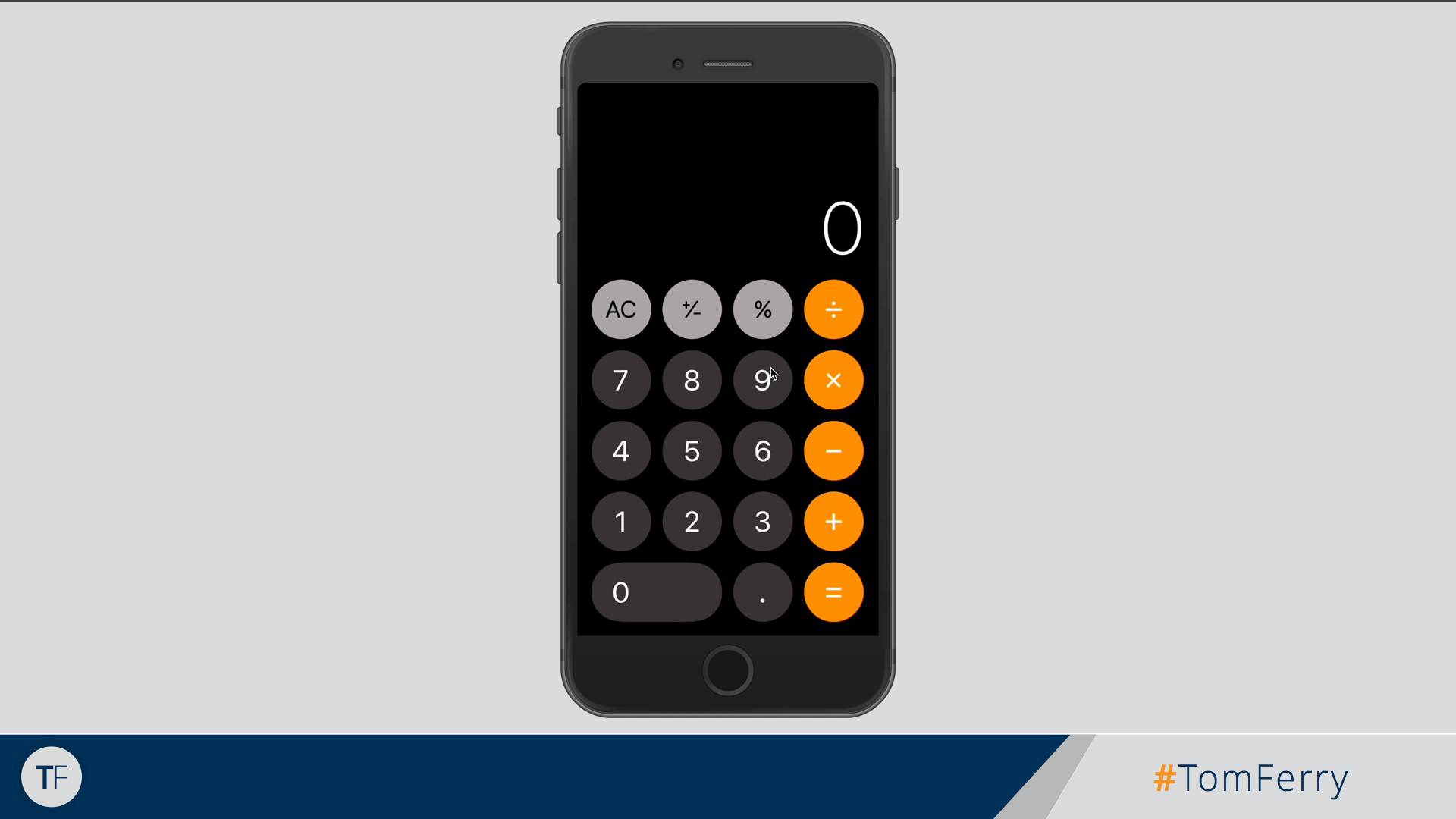 APPROACH
Listen & Notice 
Multiple Offers & Quick Sales Within Or Out Of Your Office
Recent Office Sales
Buyers Who Can’t Locate A Property
Your GEOFarm
Prior To An Open House
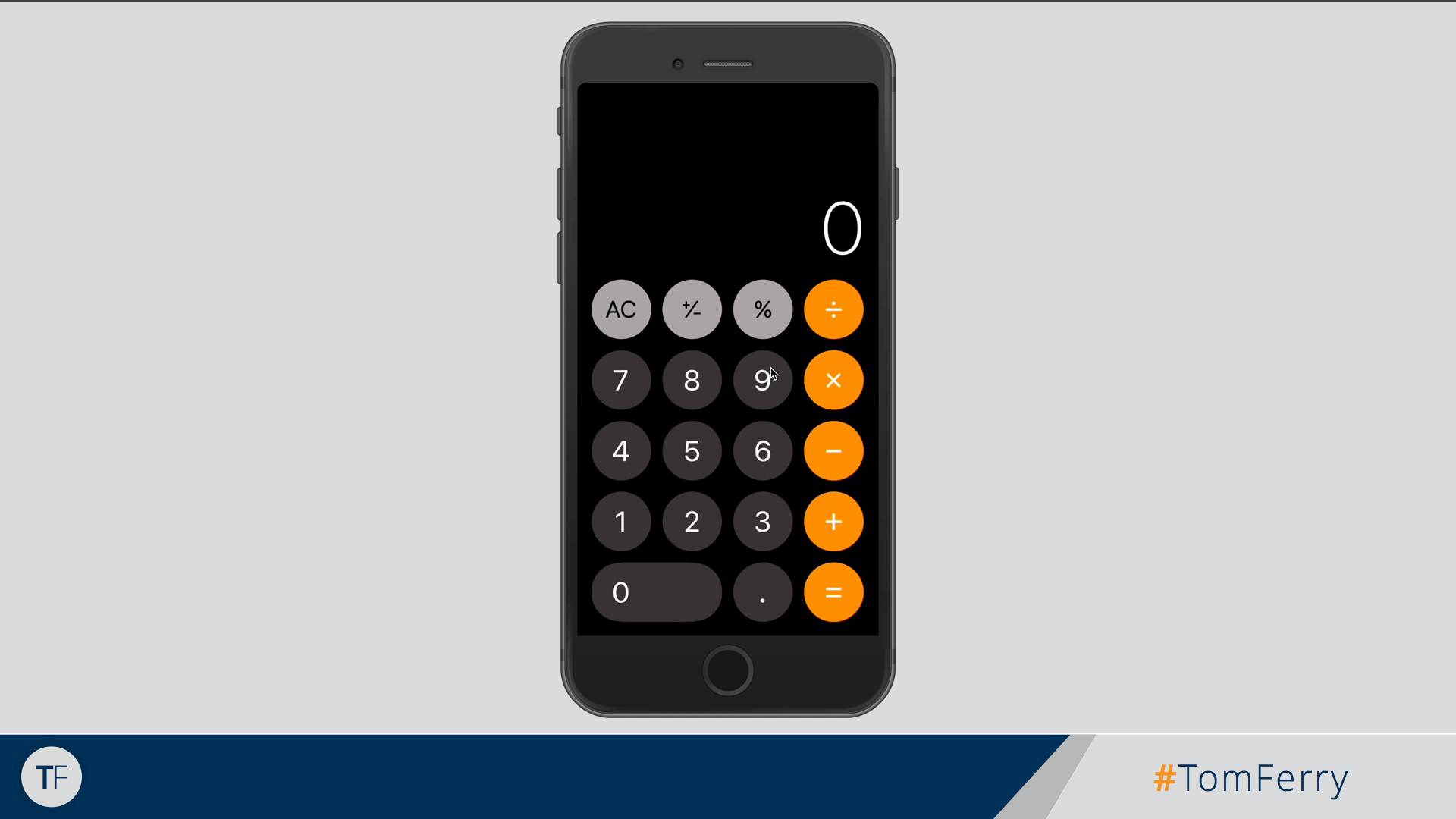 CASE STUDY

12doors-1Hr
12 doors-4 conv
4x3x4x12=576 conv
12 conv-2 leads
8 leads-3 LA
2LT-2LS
24 LS-$360k
$100k yr to $360k 

That equals=
$2,500 HR
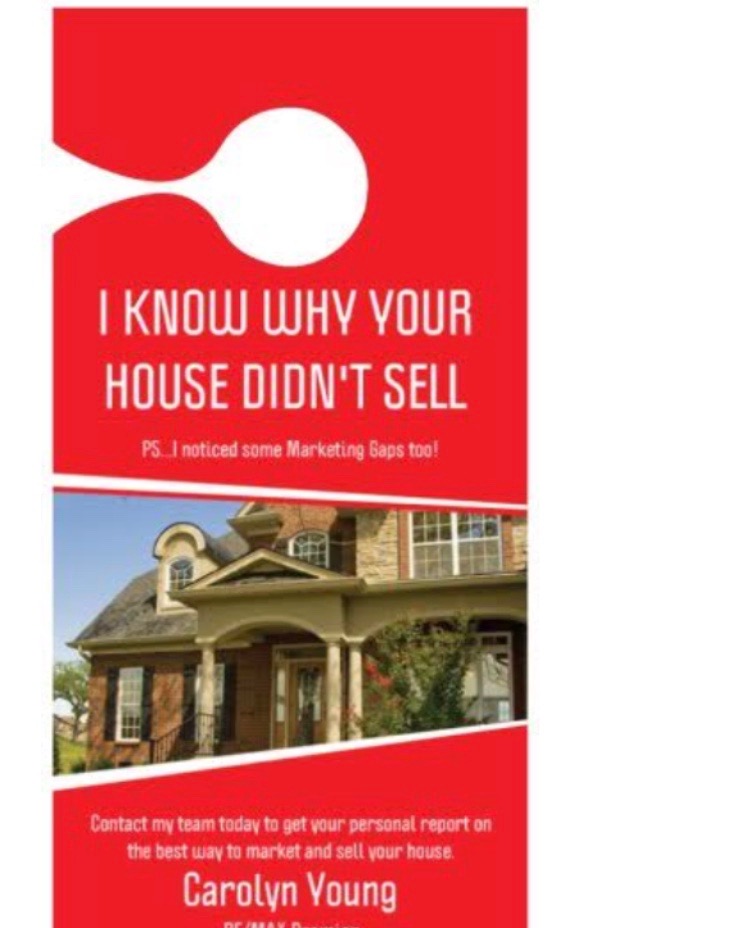 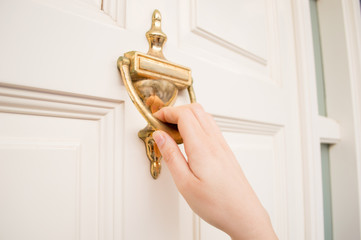 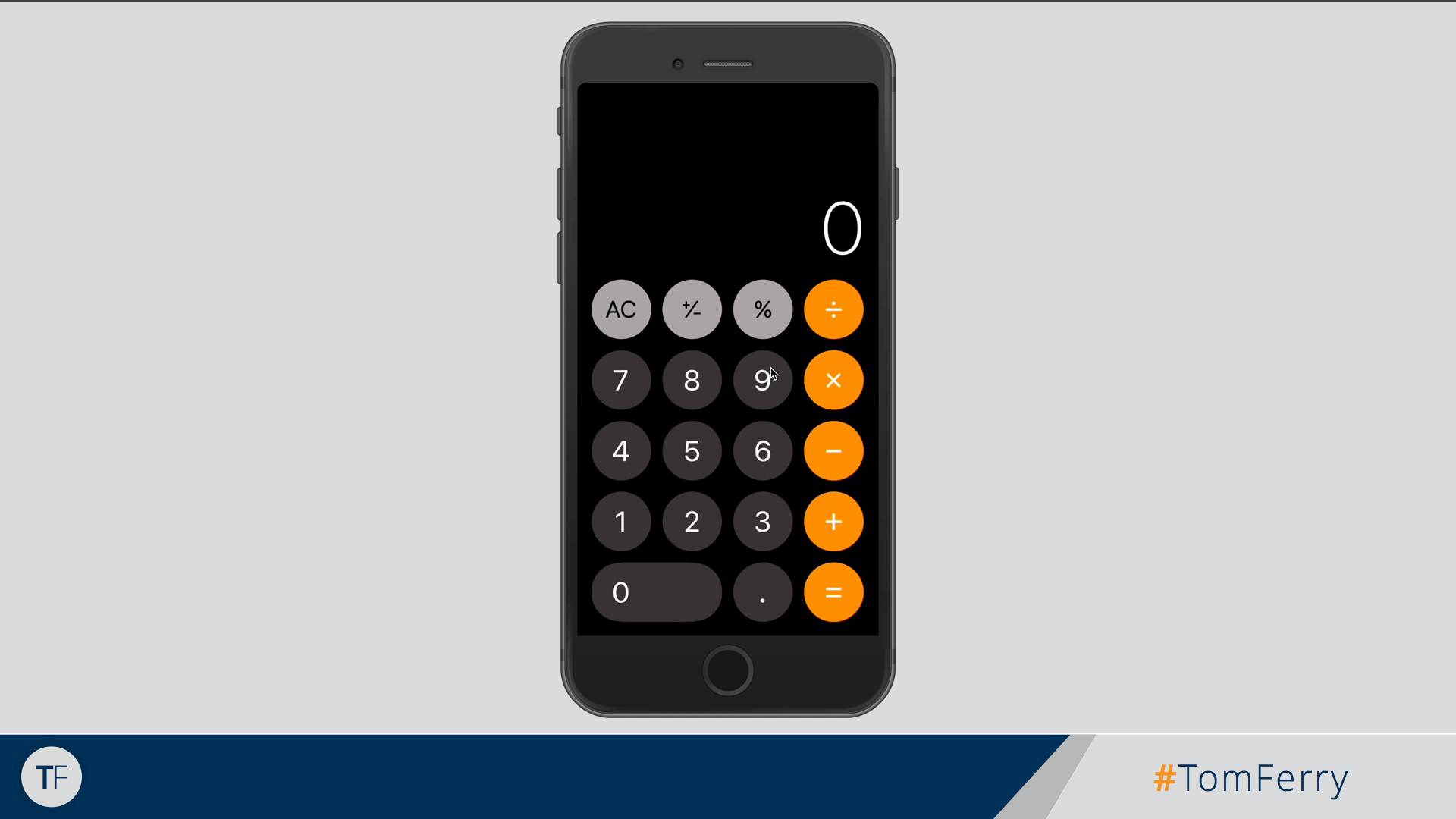 DOOR KNOCKING DIALOGUE-
“Sorry to bother you. We recently sold, 123 Main St. 

There’s currently qualified buyers looking in your area. Have you heard of a neighbor looking to move?

Have you noticed anyone doing any extra work, painting or improvements recently?

Have you considered selling?

At what price would you be a seller?”
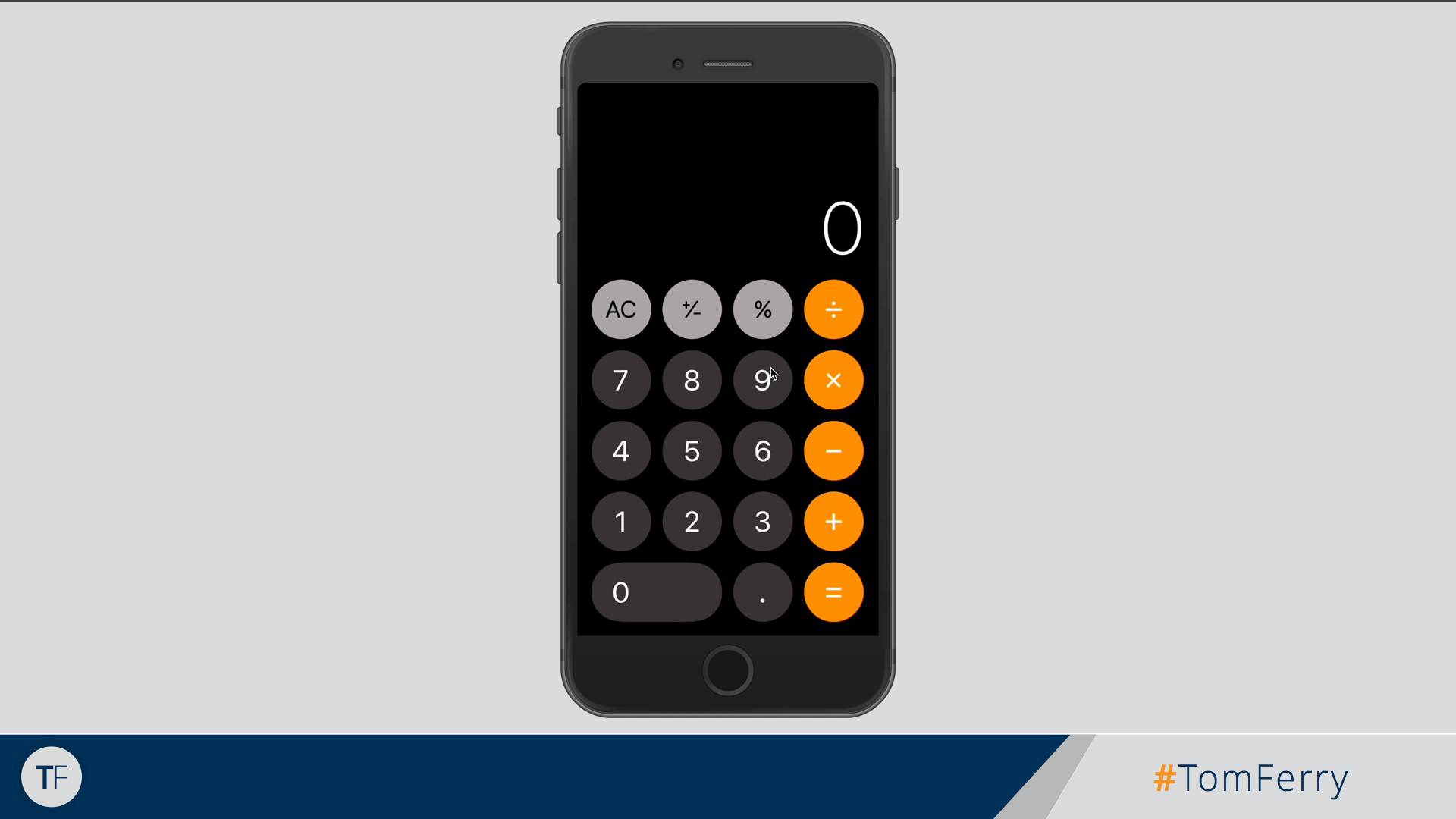 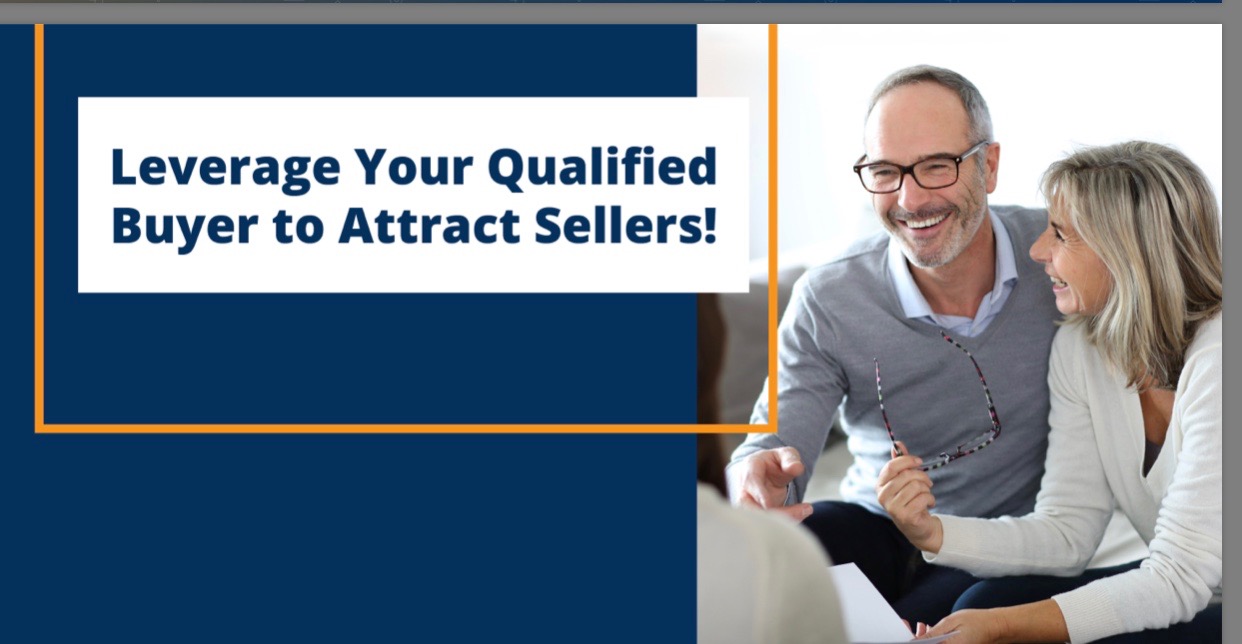 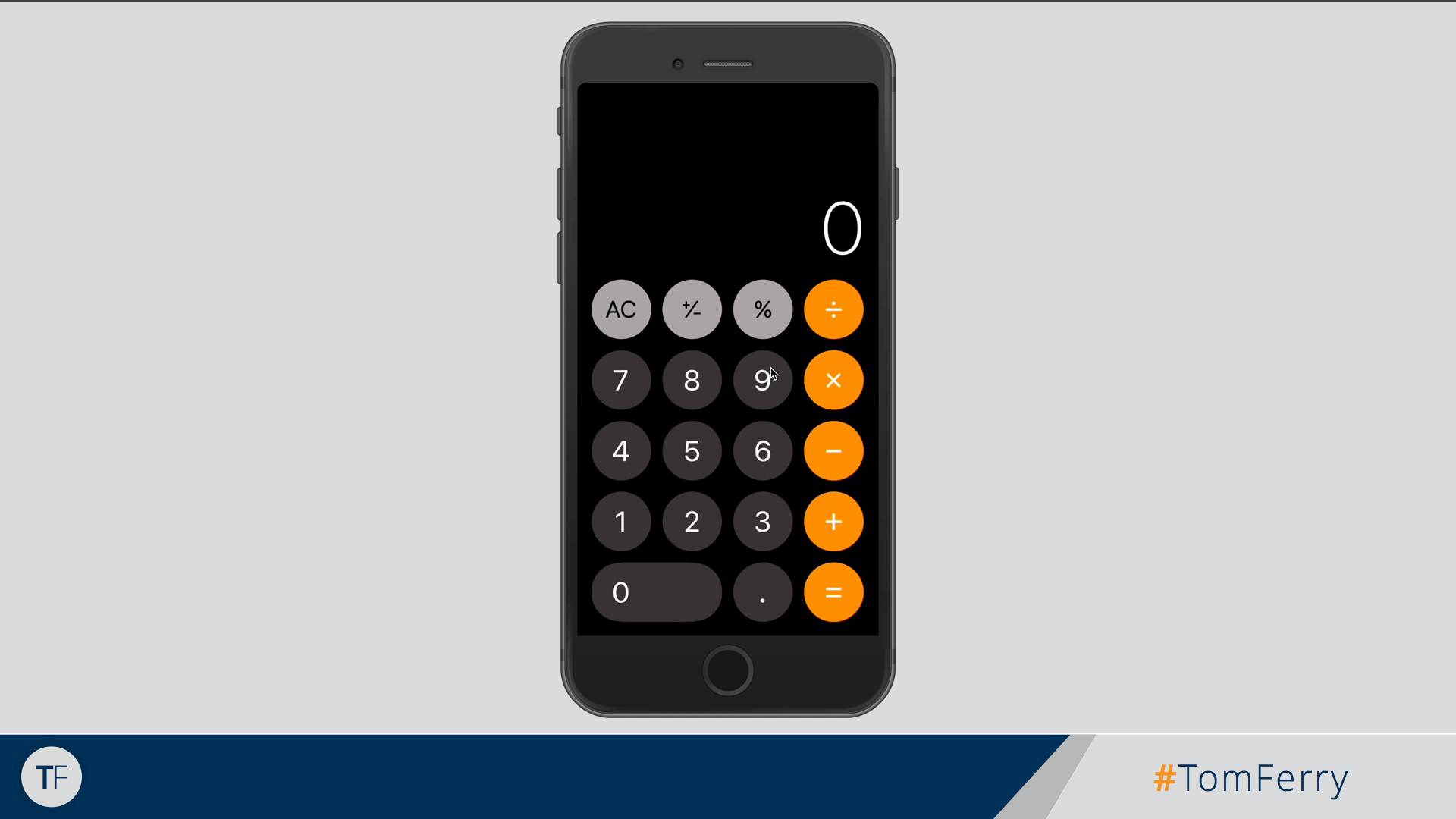 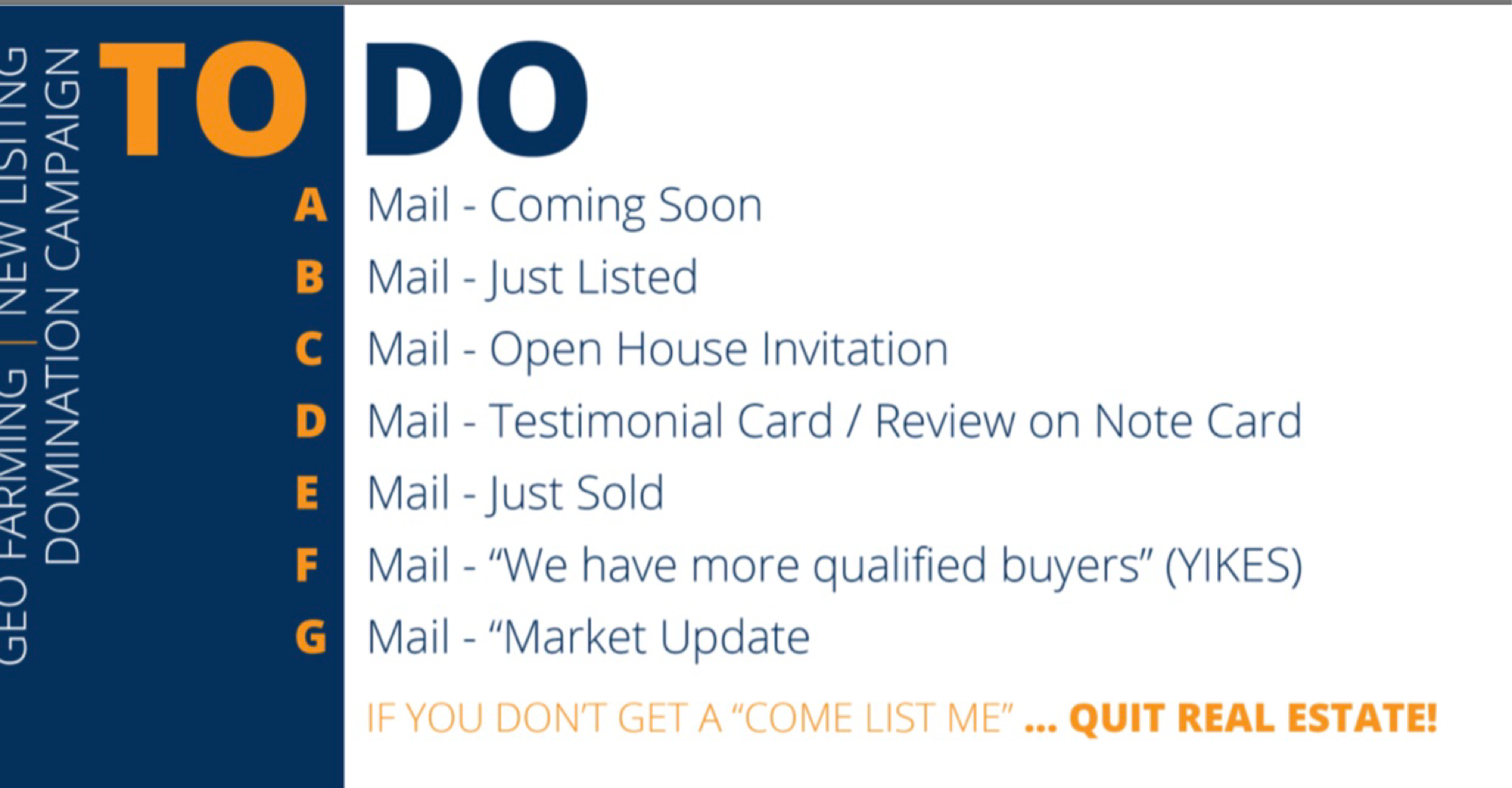 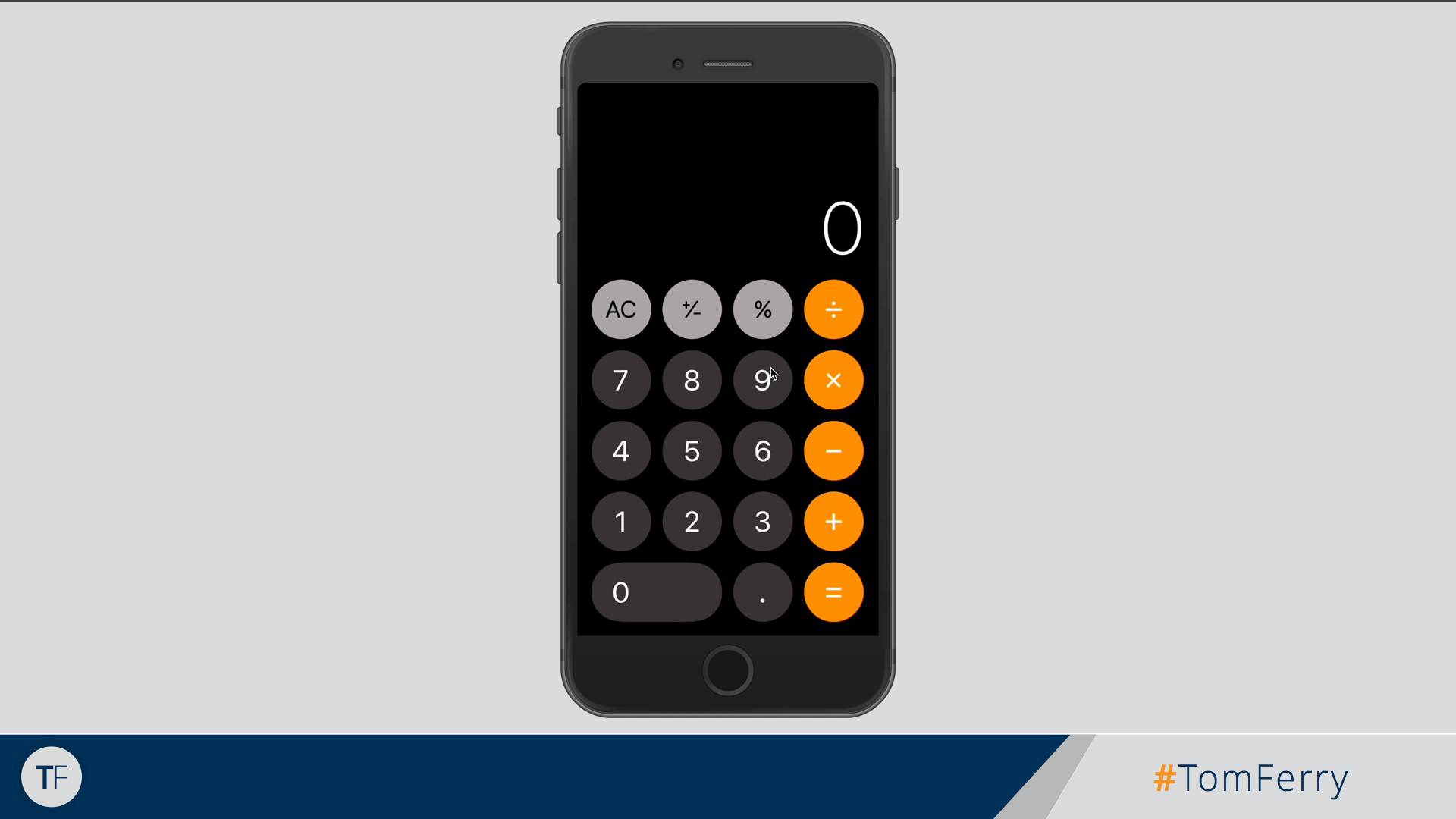 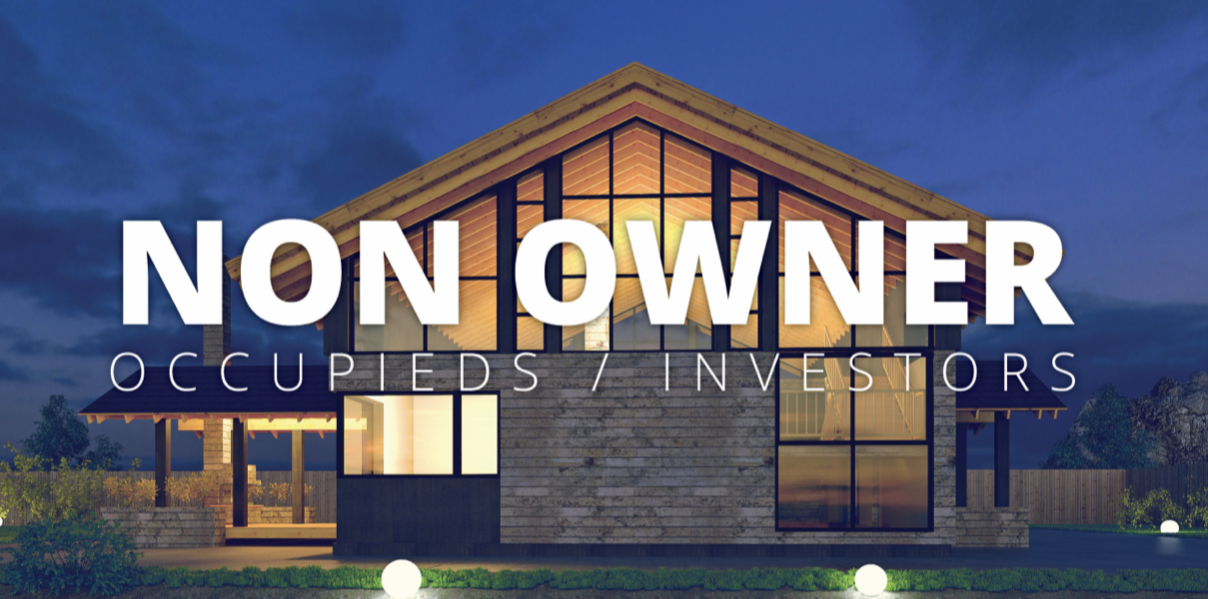 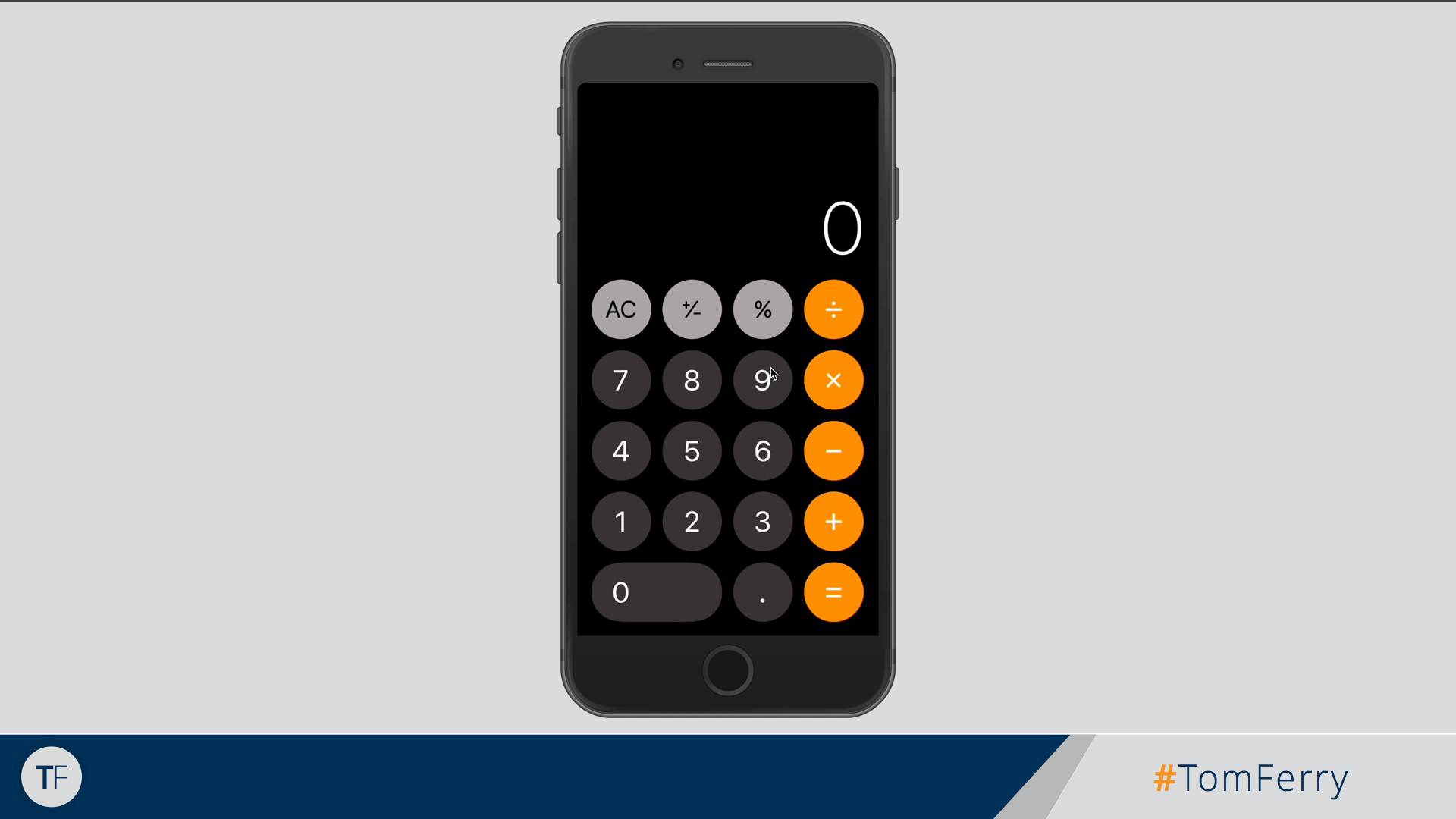 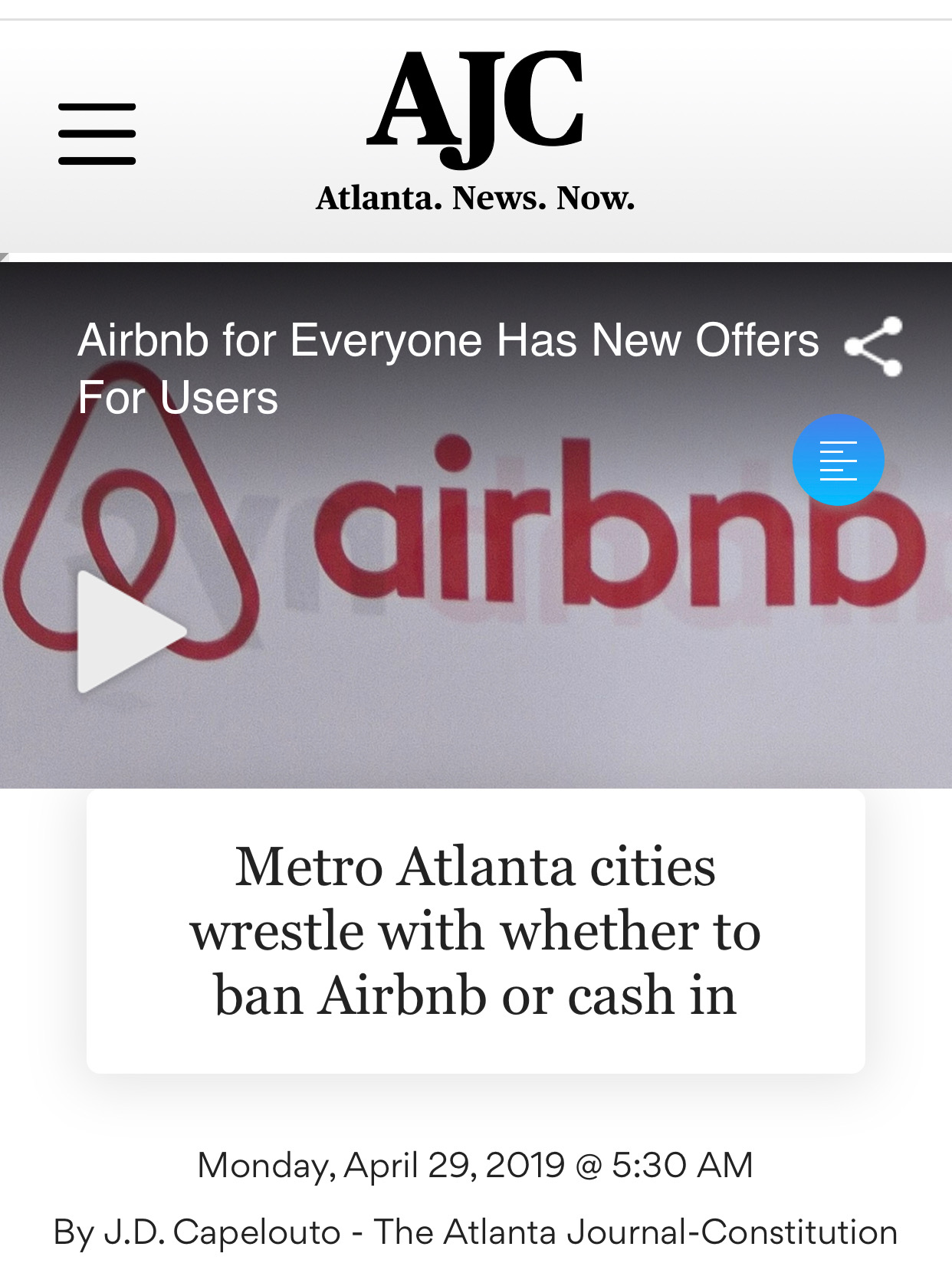 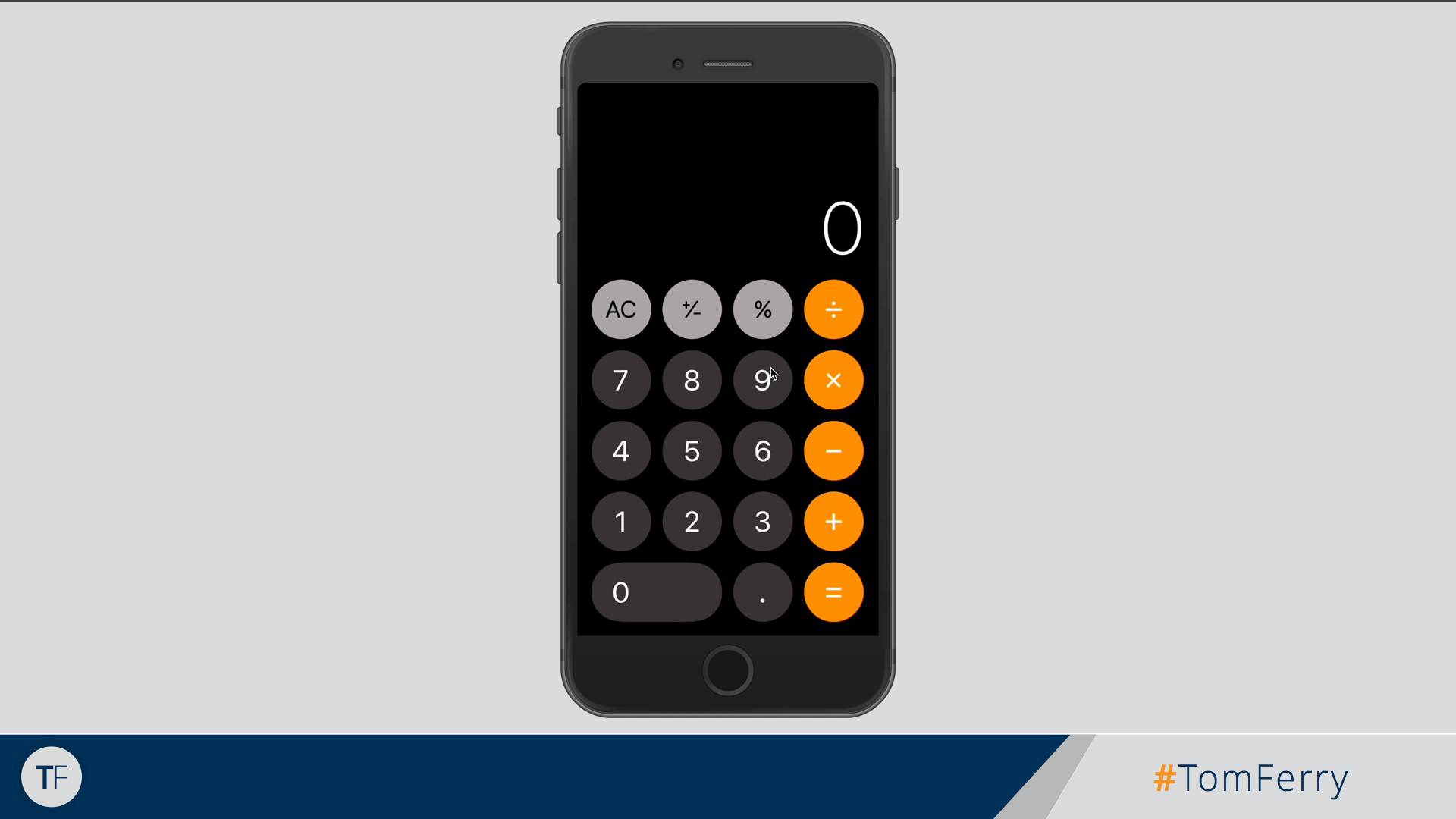 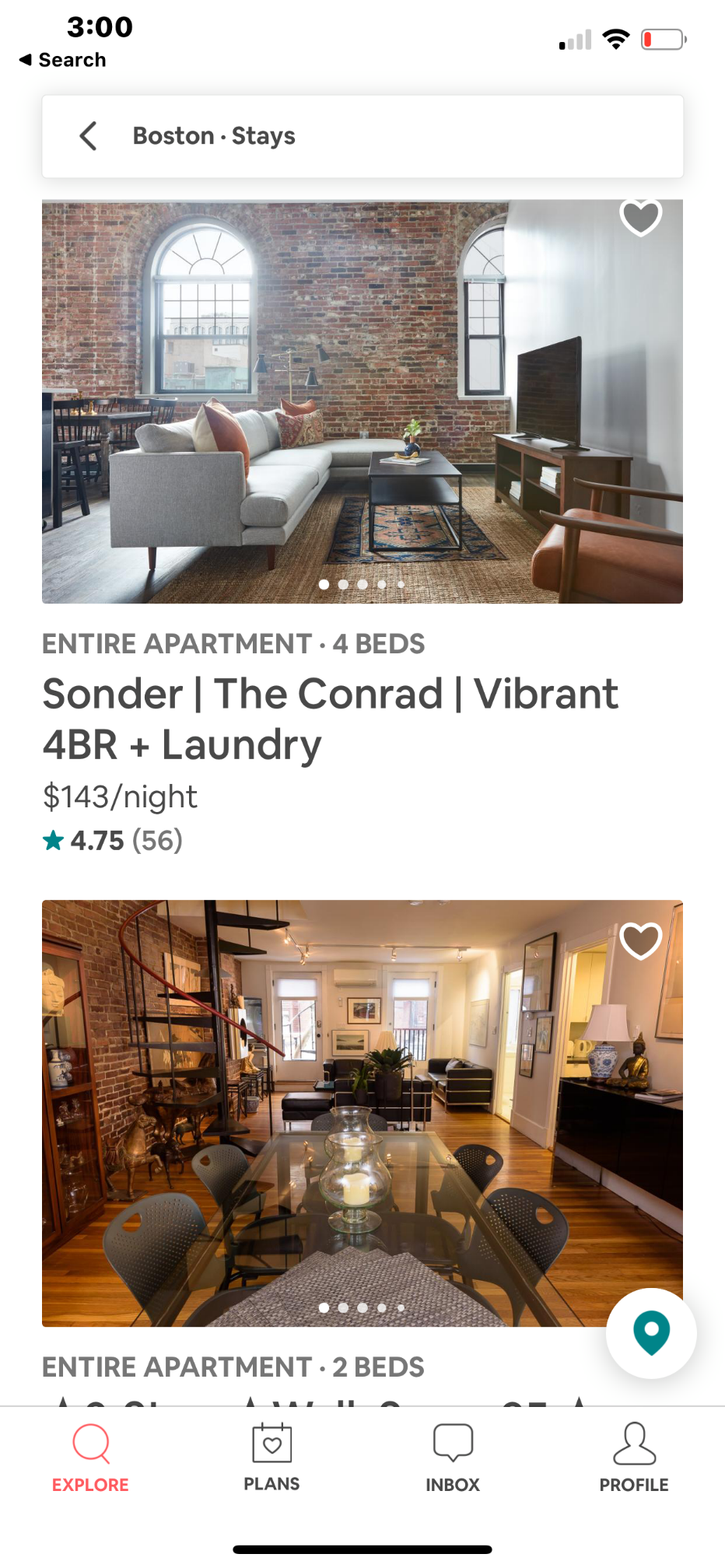 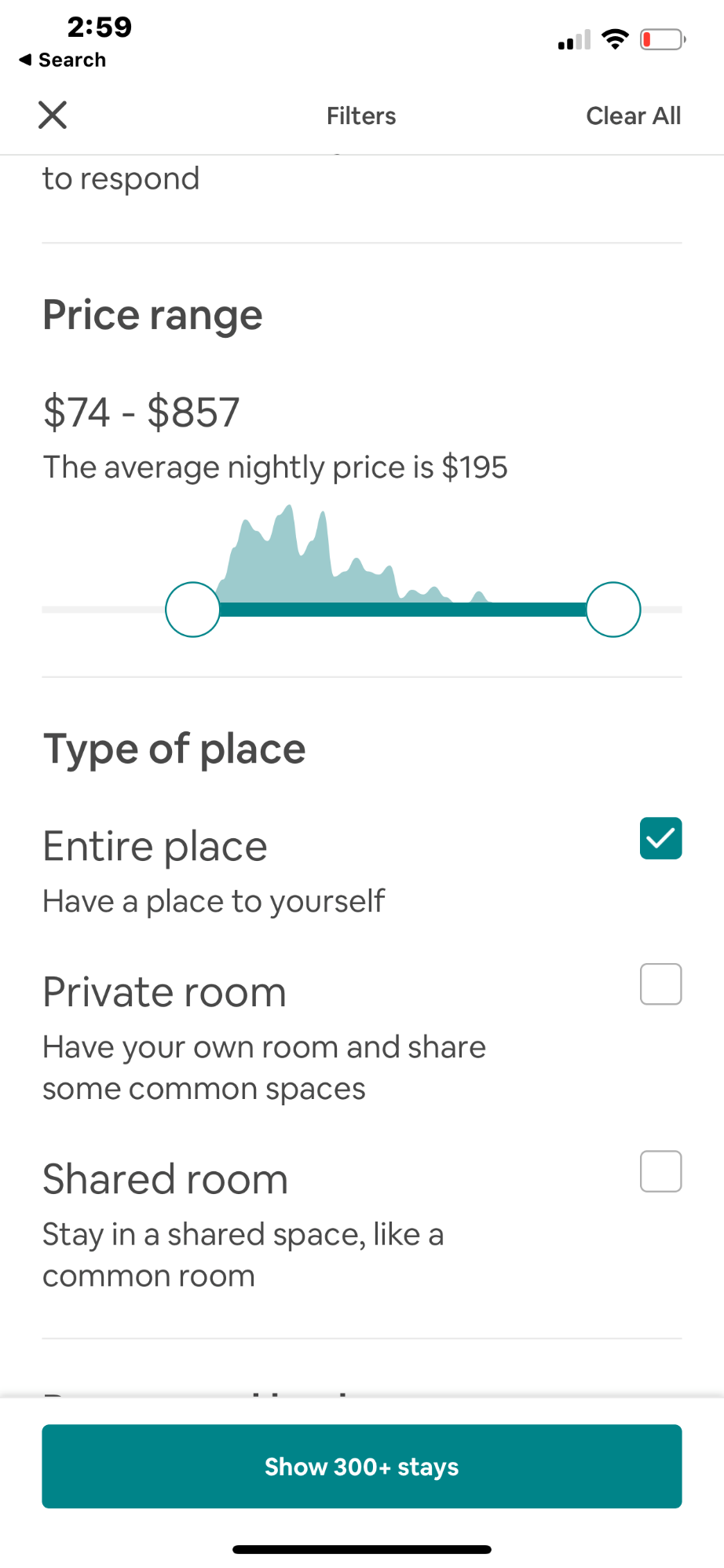 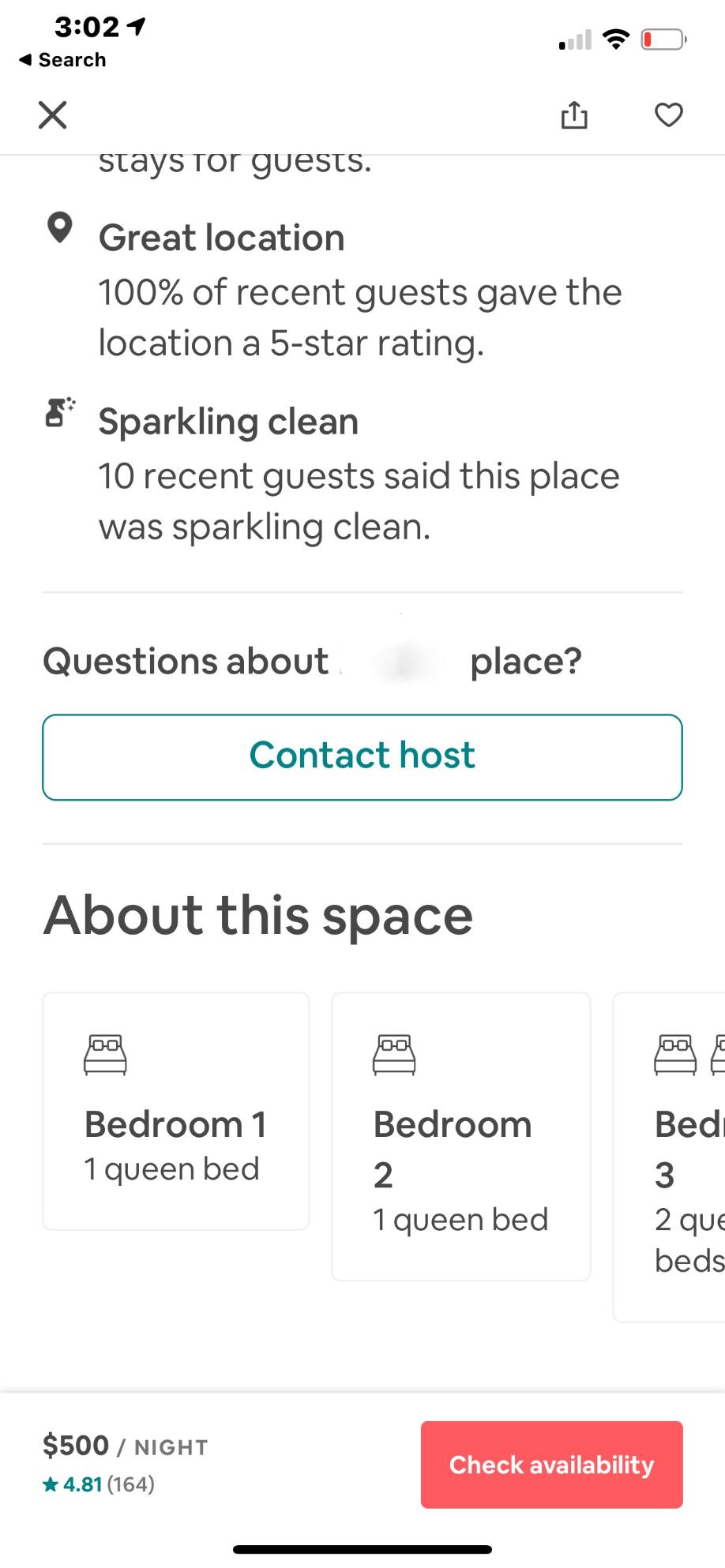 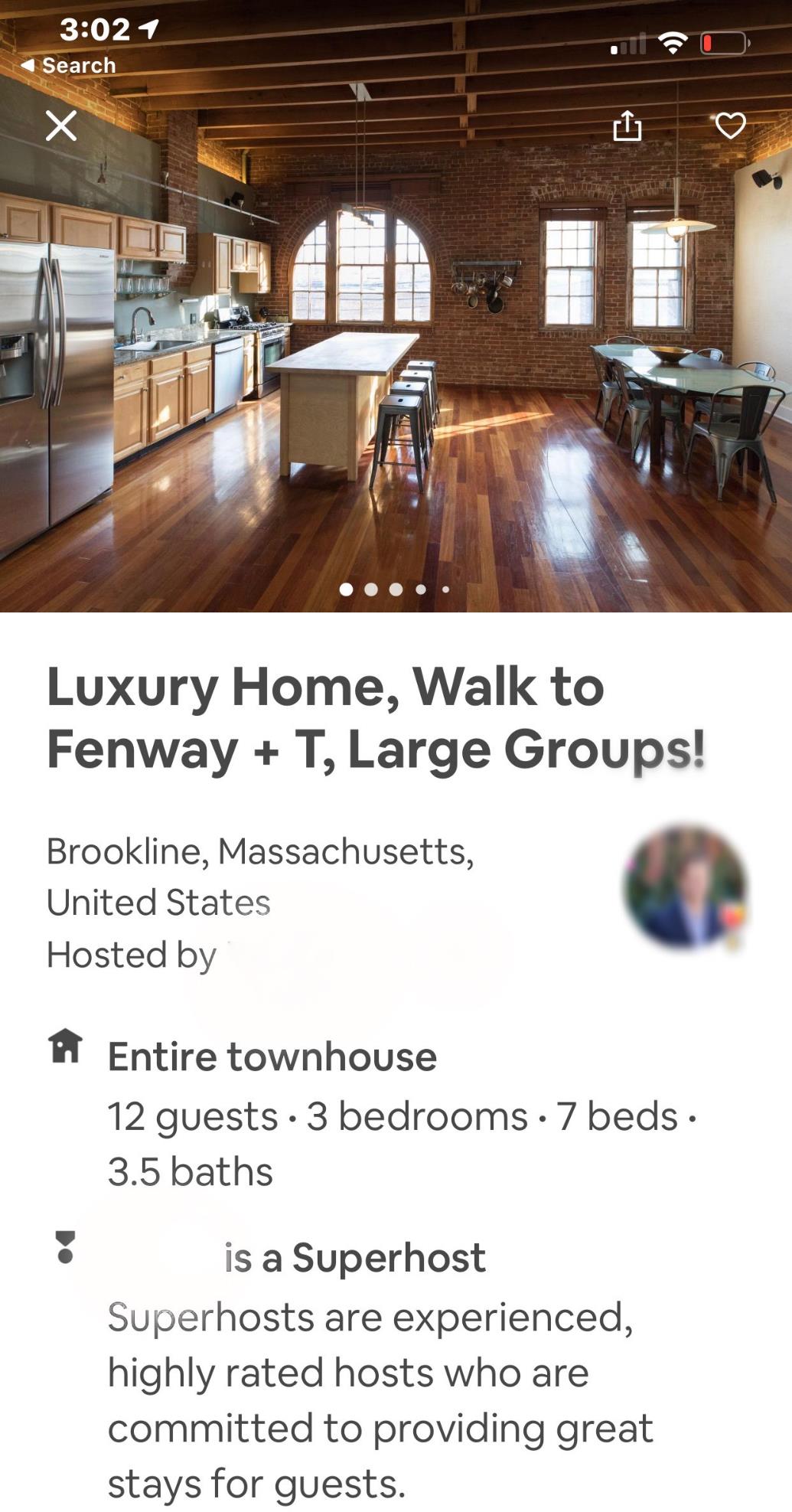 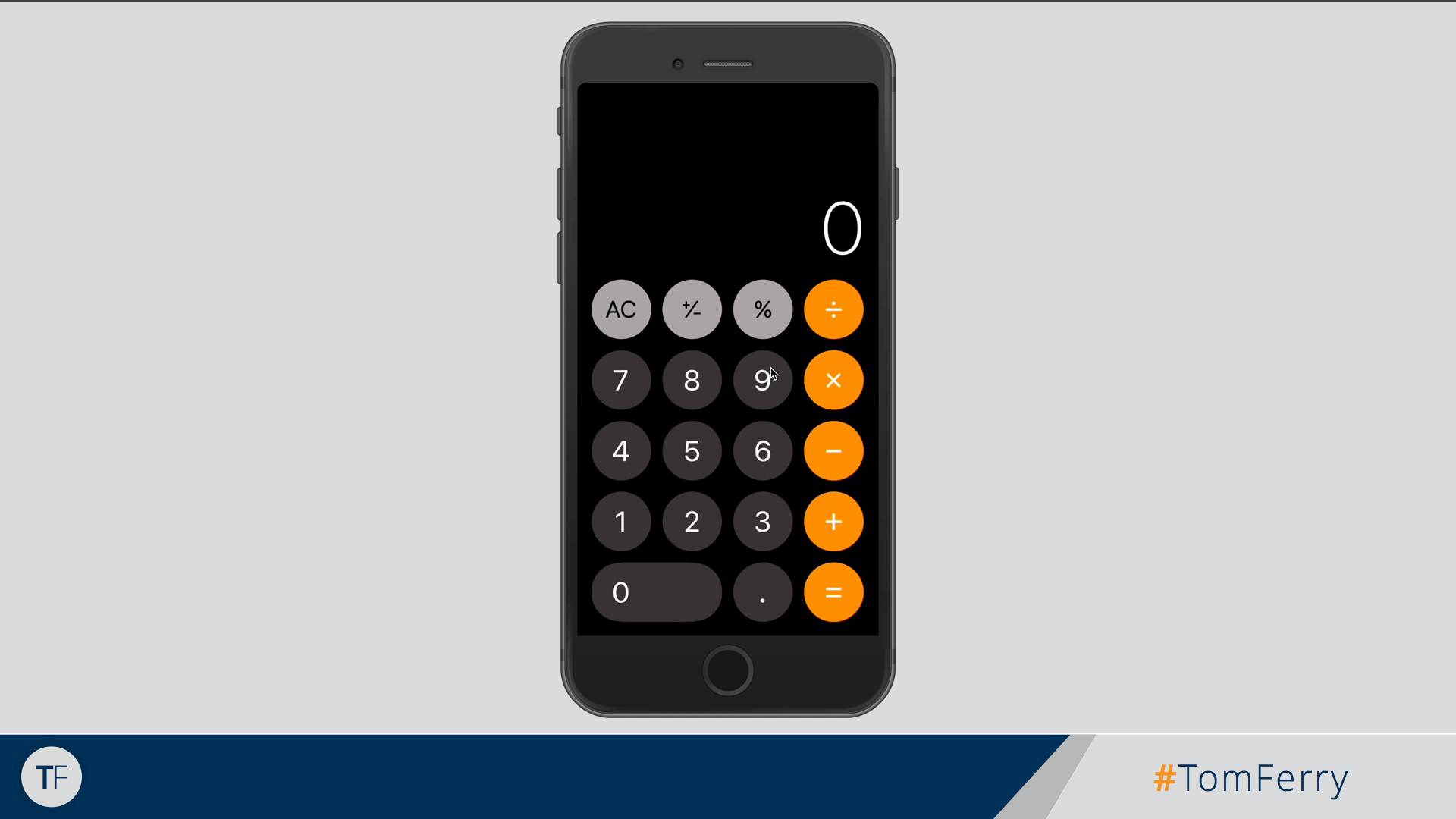 DIALOGUE-EMAIL-CALL-TEXT

With all the uncertainty around the changes in short term rental regulations, have you considered selling for top dollar now?
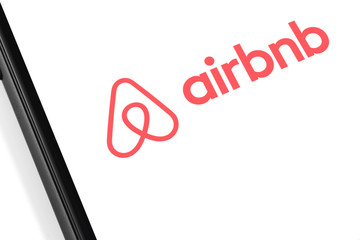 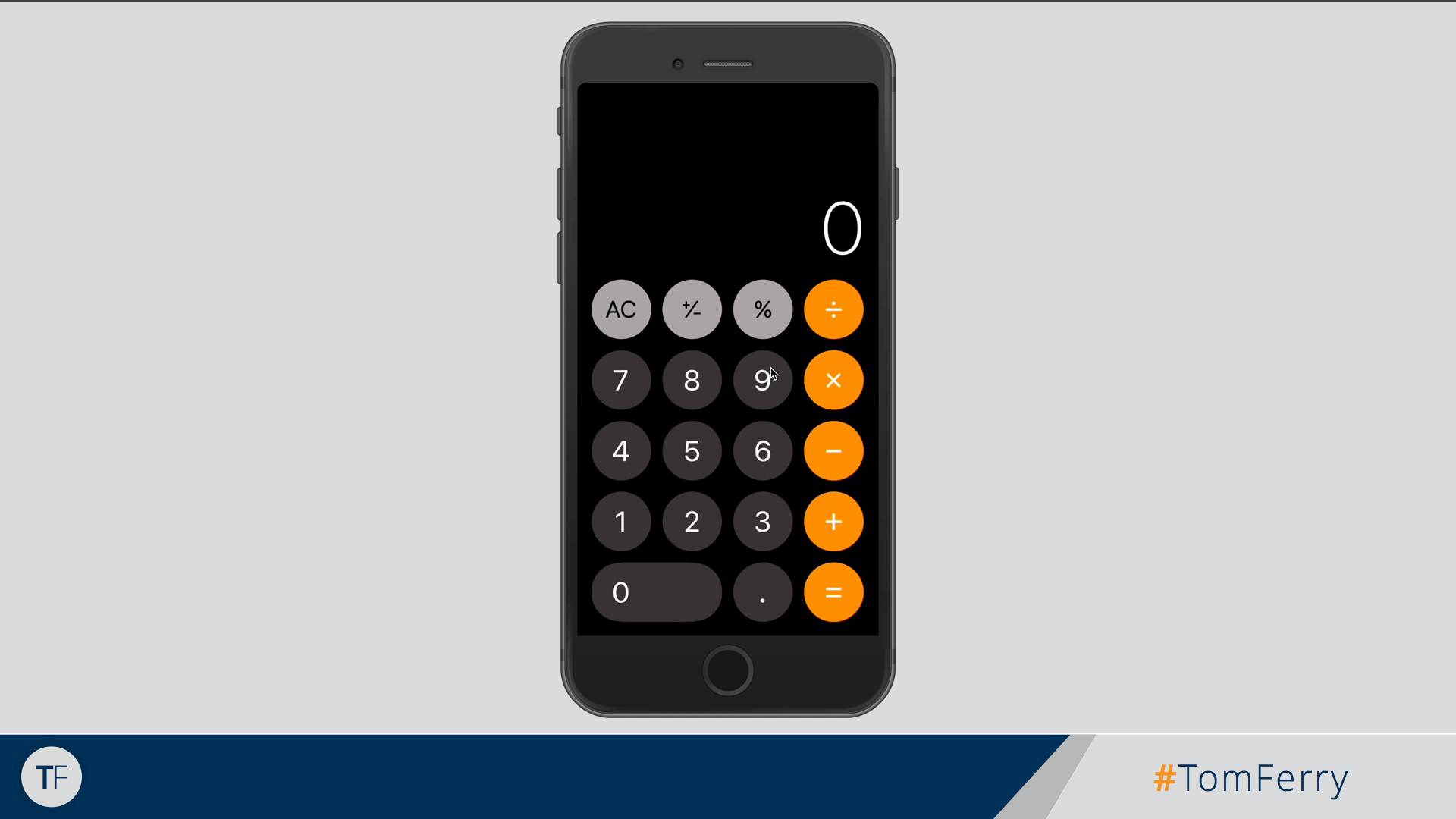 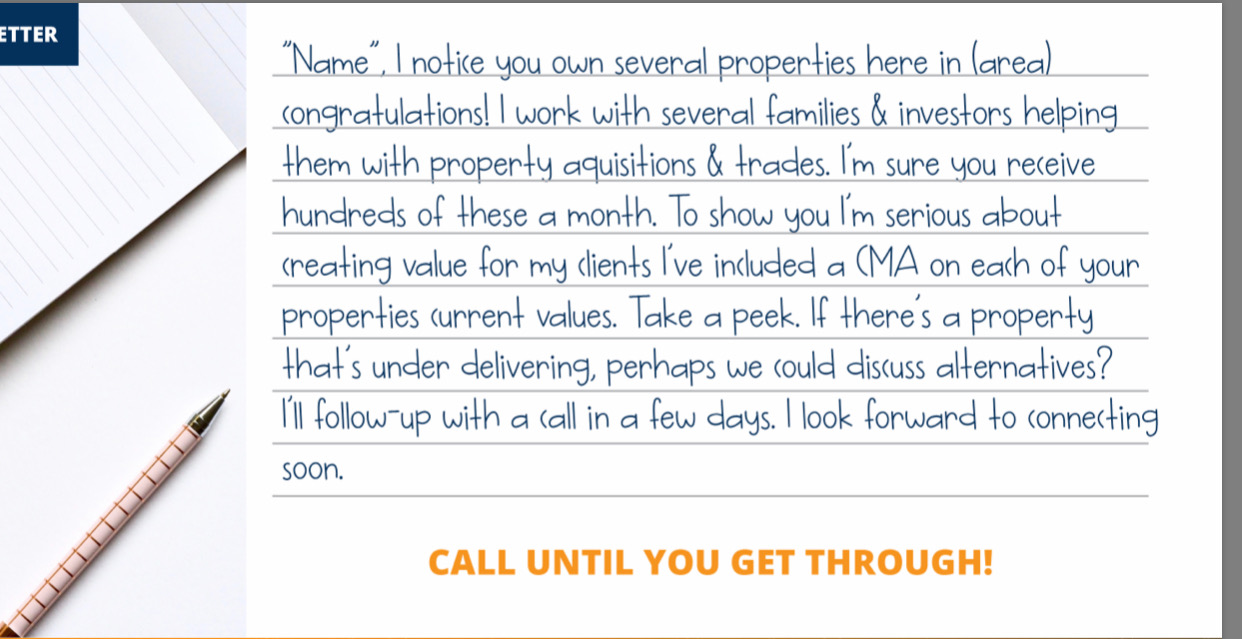 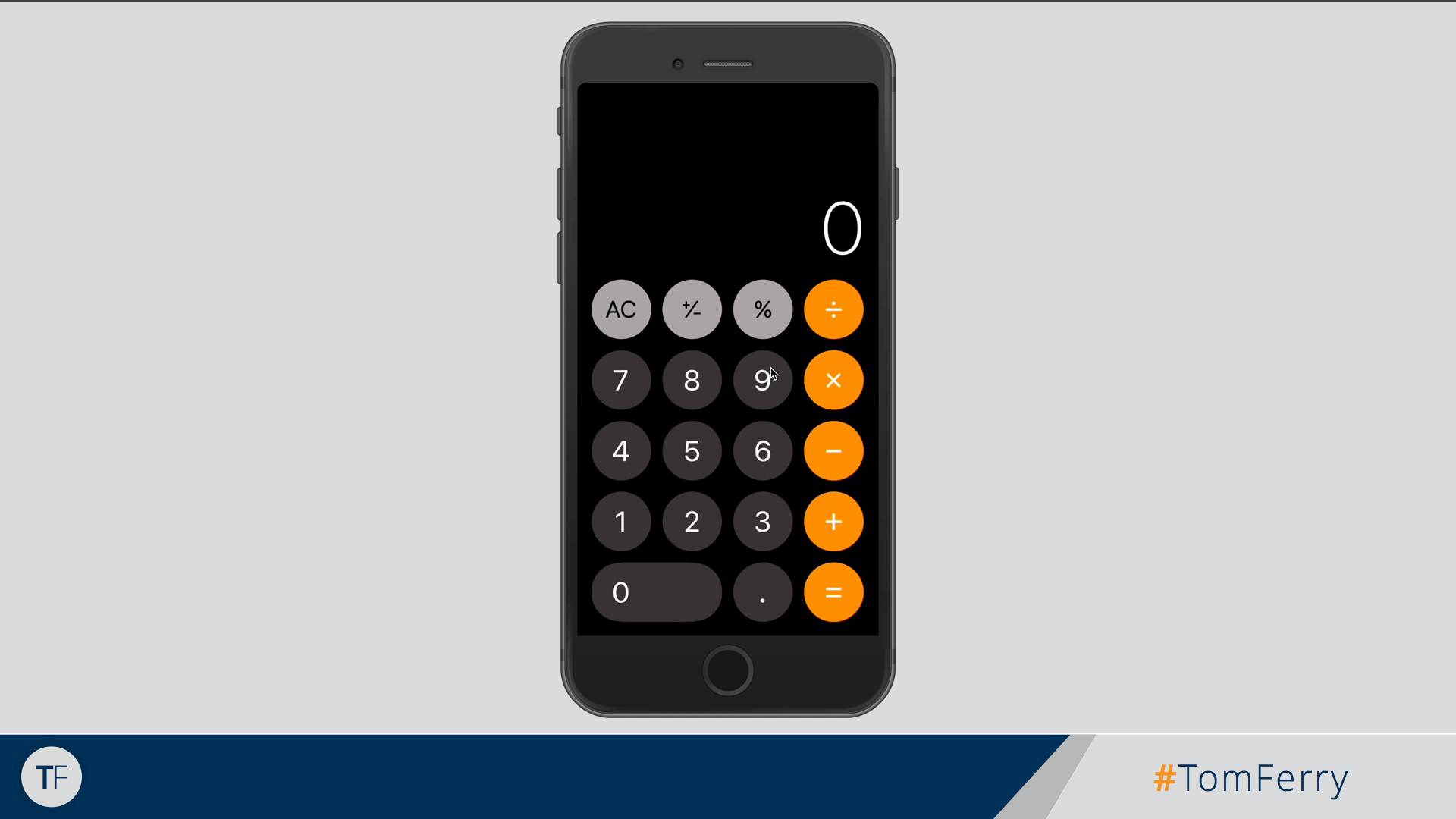 HOW  DO YOU MAKE A SALE FROM EVERY SALE ?
HOW  GET A REFERRAL FROM EVERY CLIENT?
HOW  DO YOU GET A LEAD FROM EVERY VENDOR?
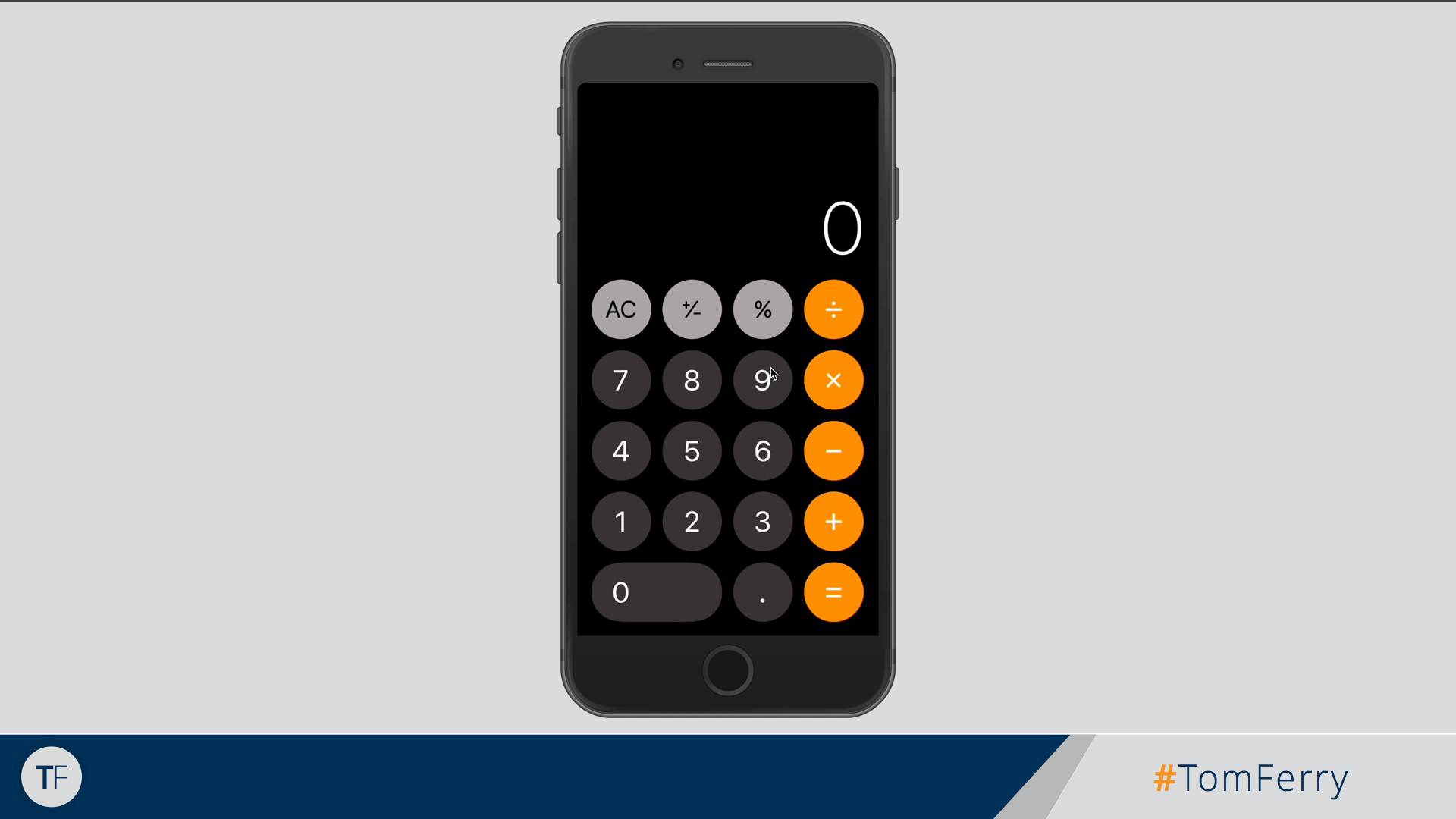 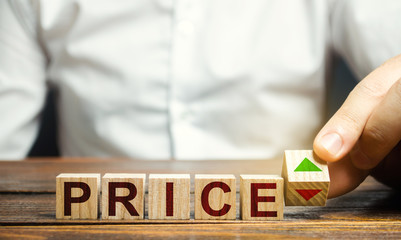 PRICE REDUCTION DIALOGUE

If you received an all cash contract closing in 30 days...
what would you take?
I think we should lower to that price. 
The market has spoken. 
Let me fight to get you that price. 
I’d rather you turn down offers that not have any.

We’ve found when we’re having showings and no offers...
We’re 2-5% off. 
When there’s no showings and no offers..we could be 5%+ off?
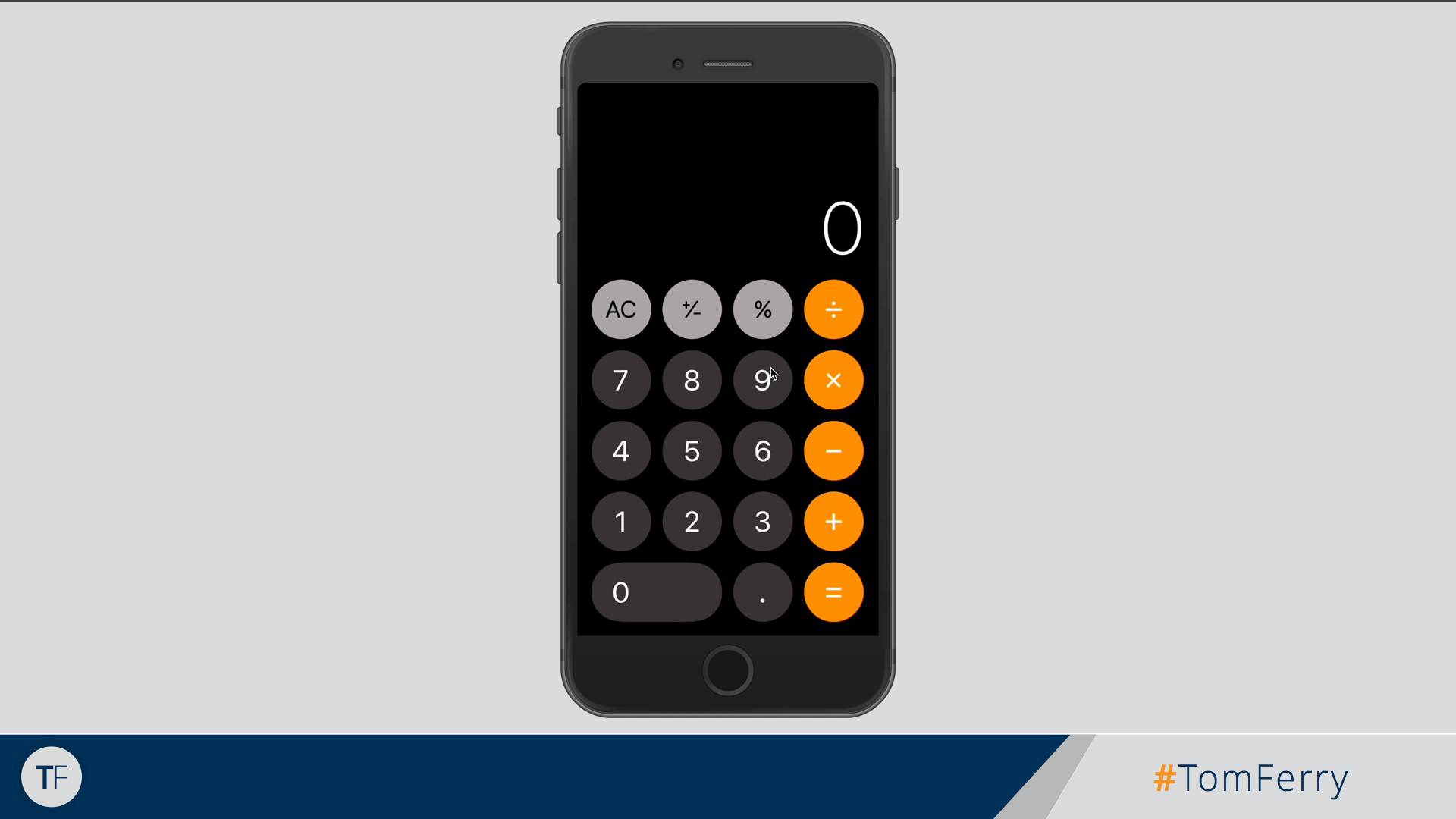 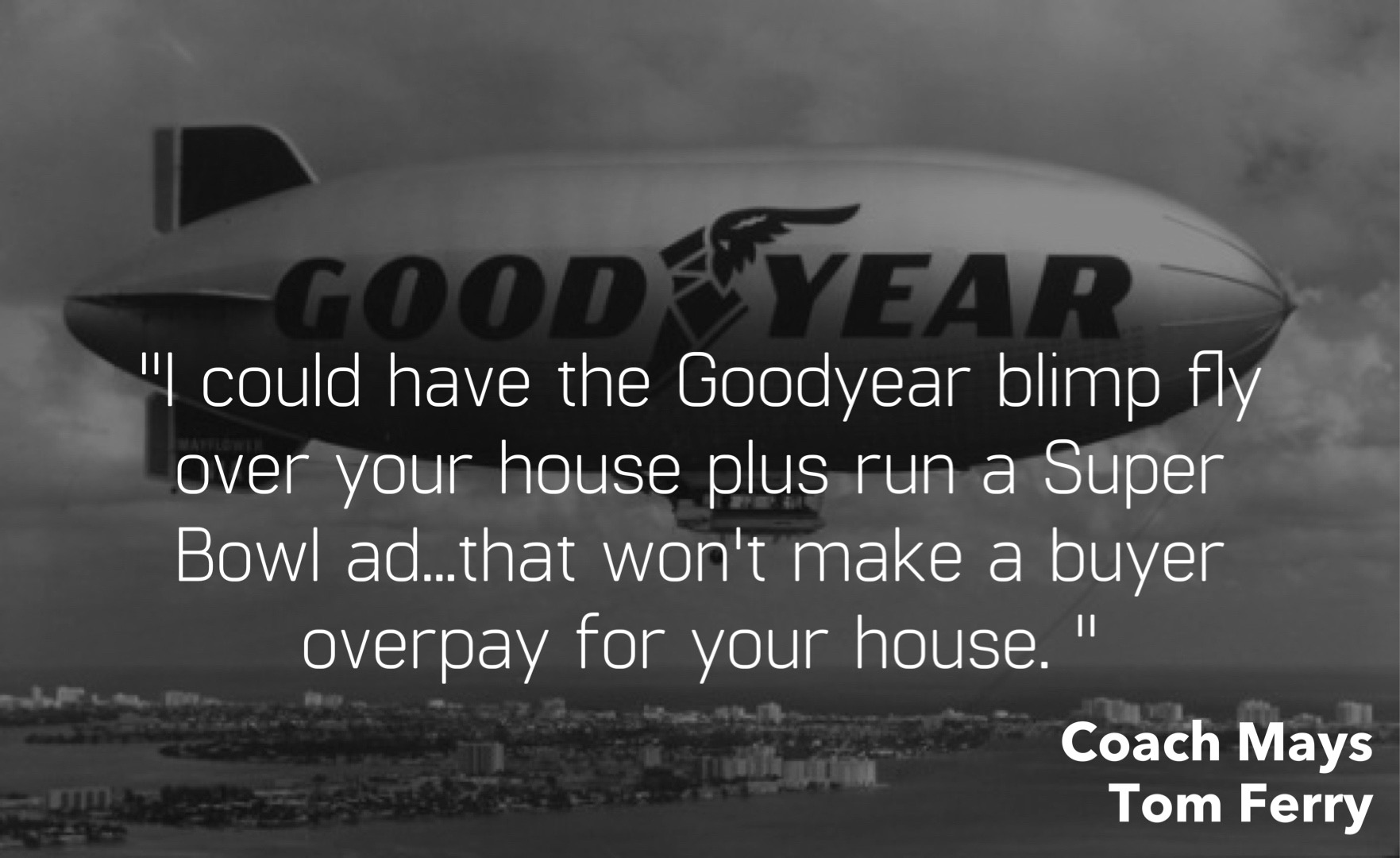 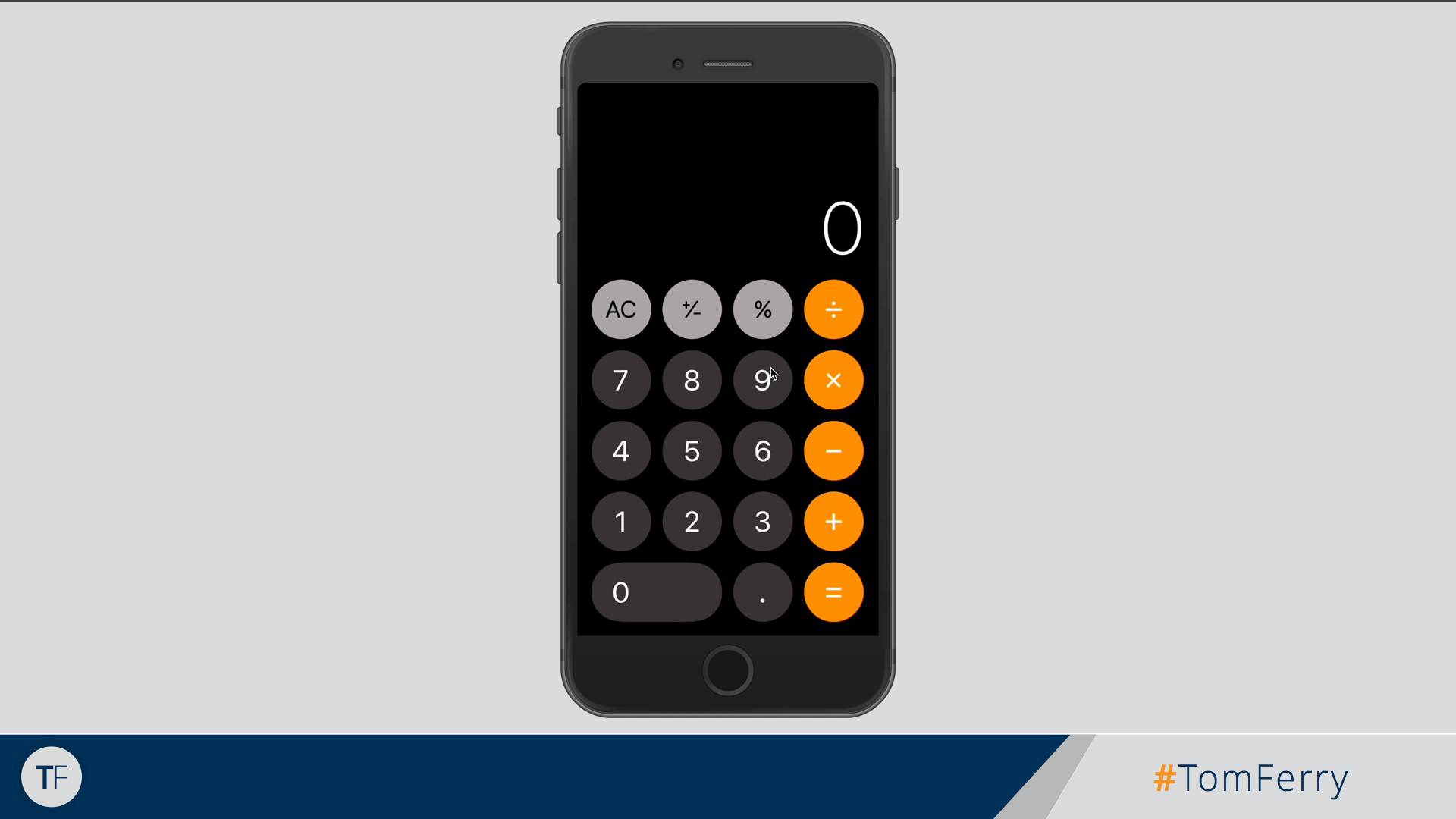 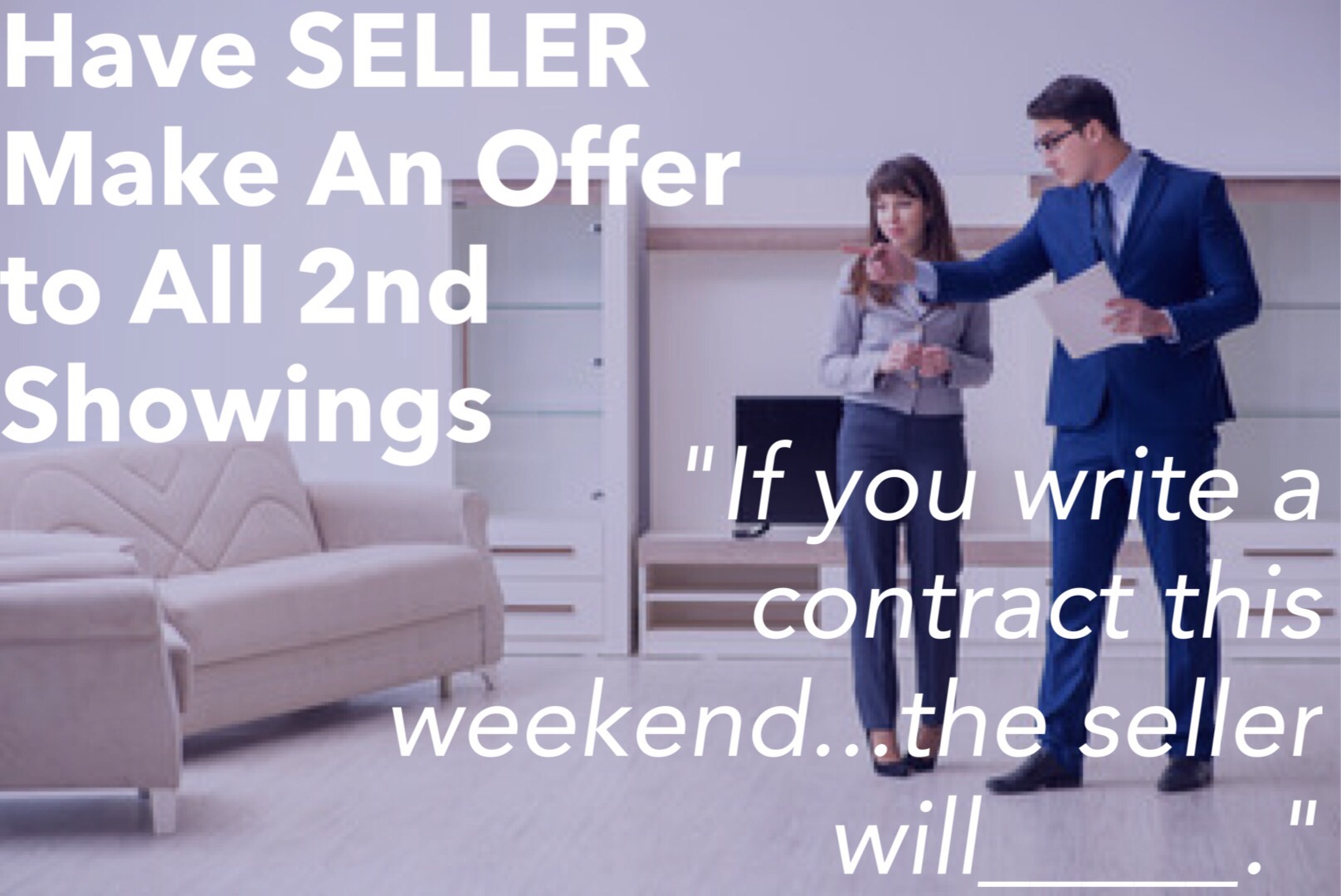 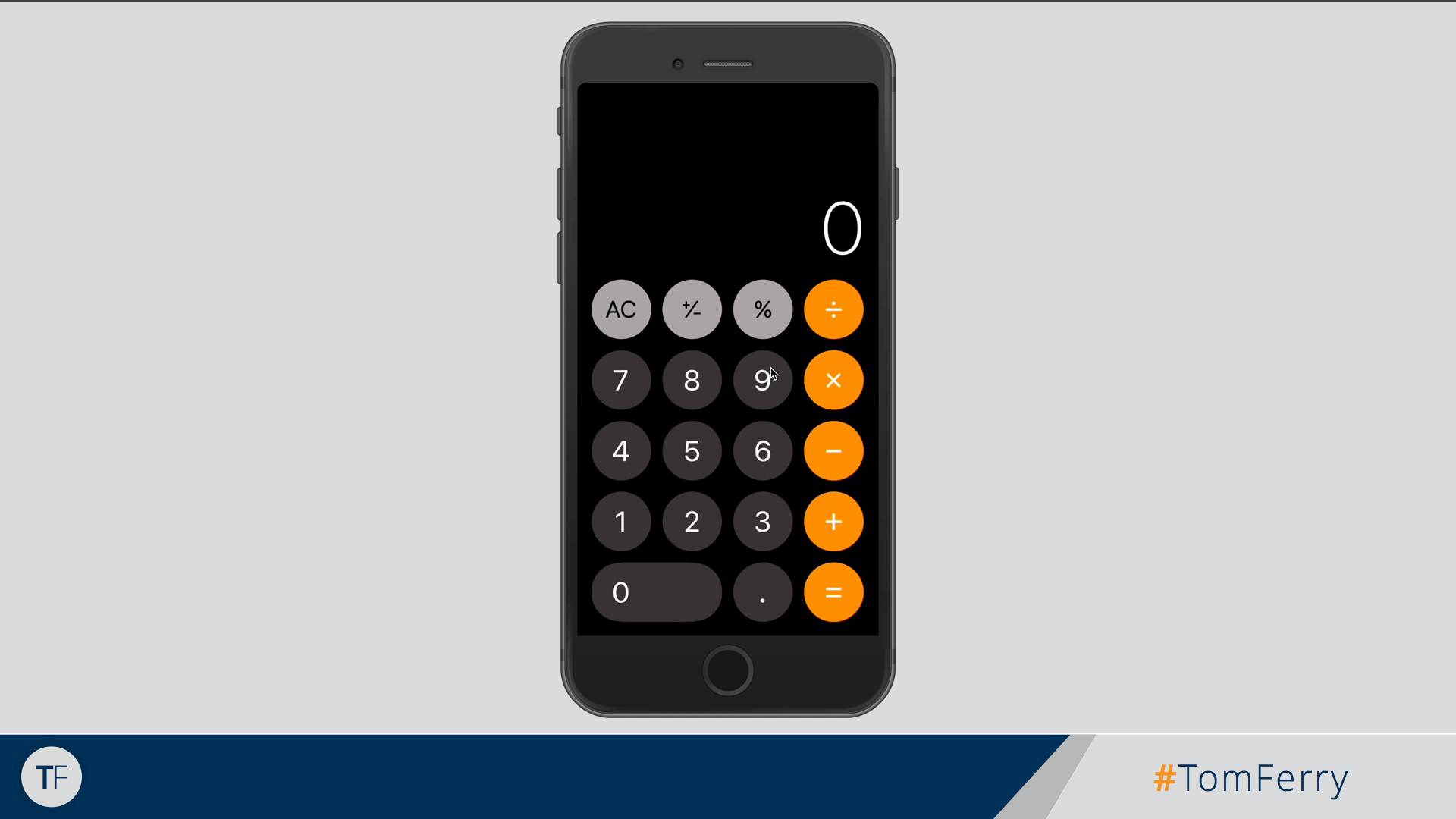 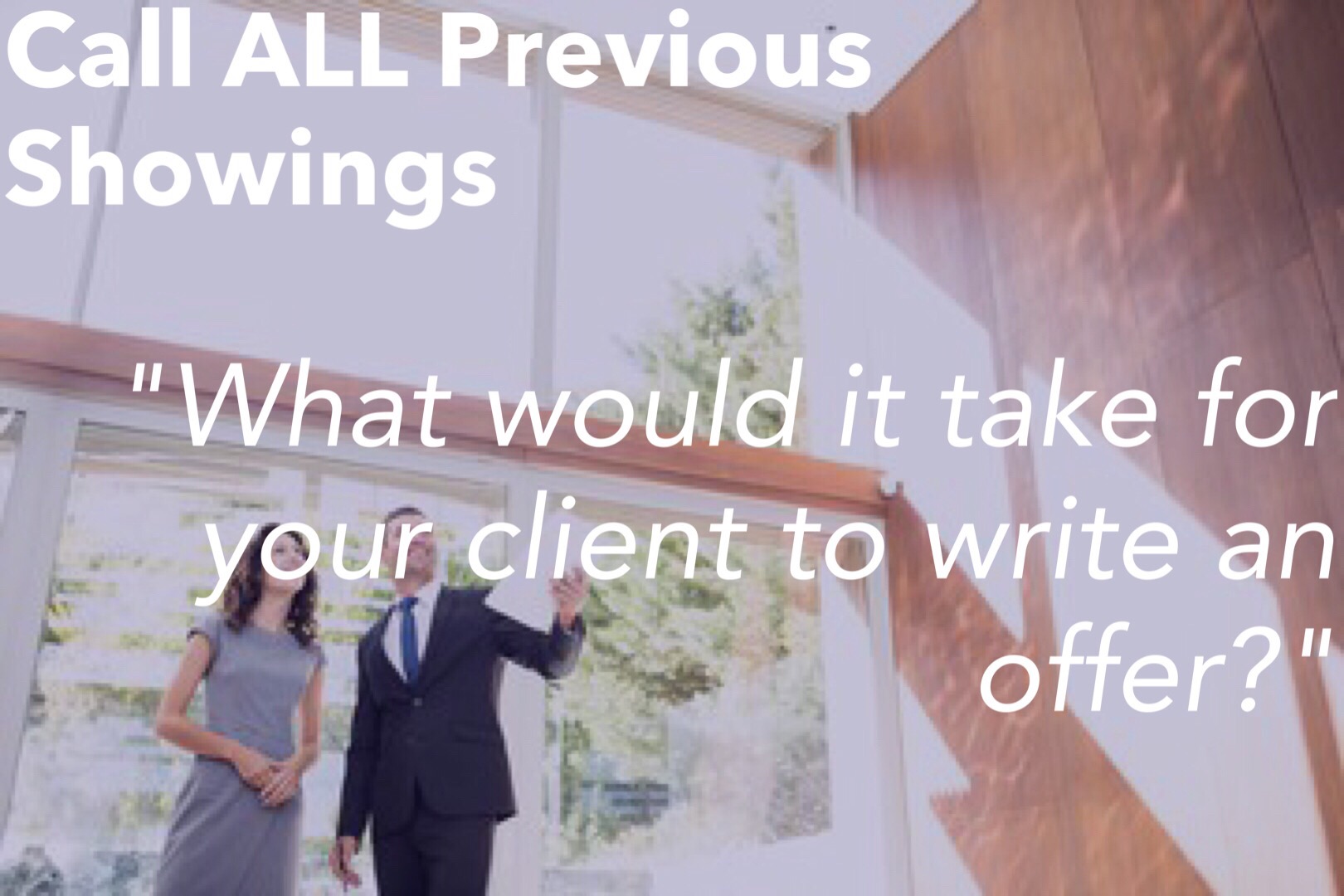 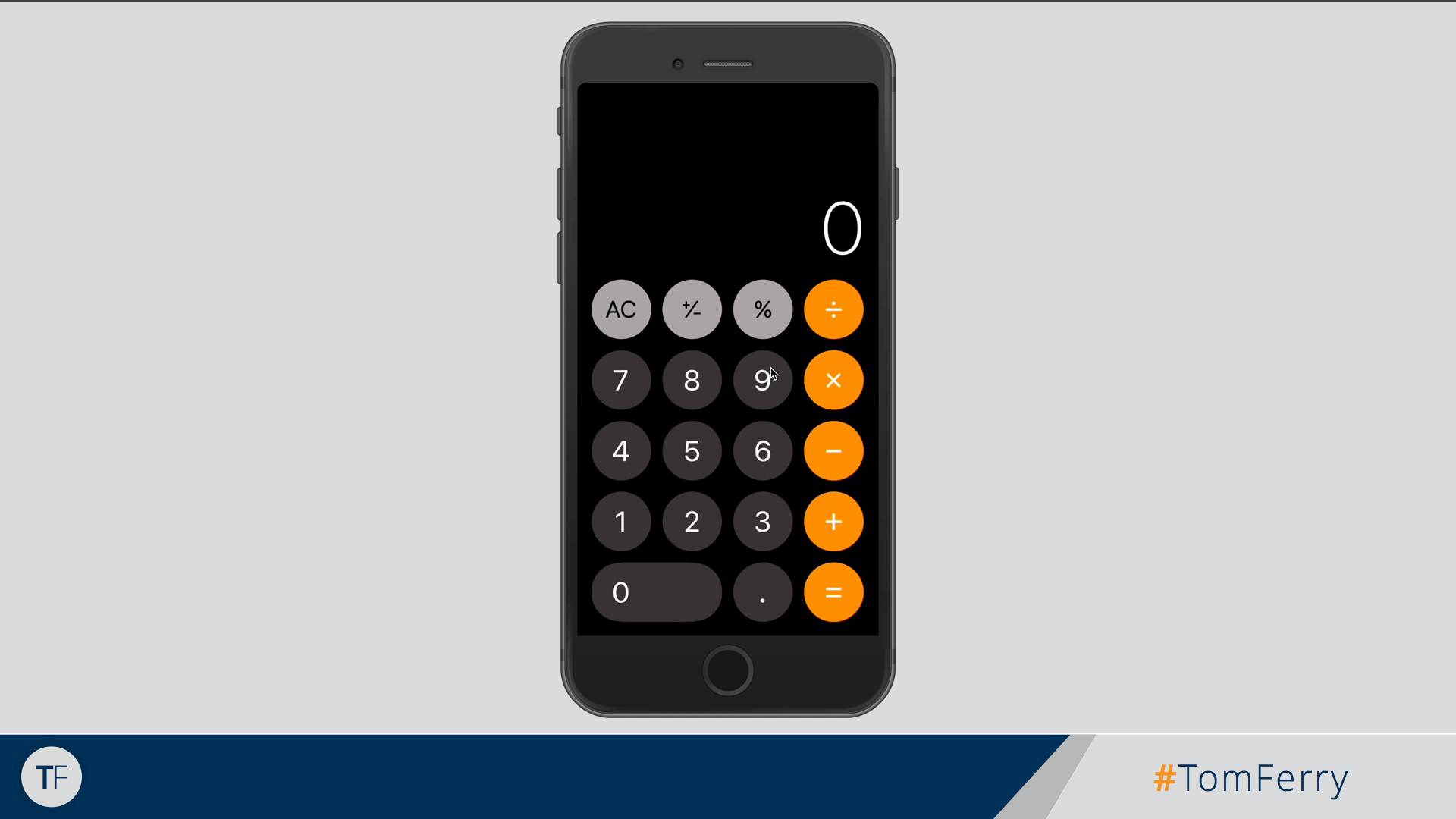 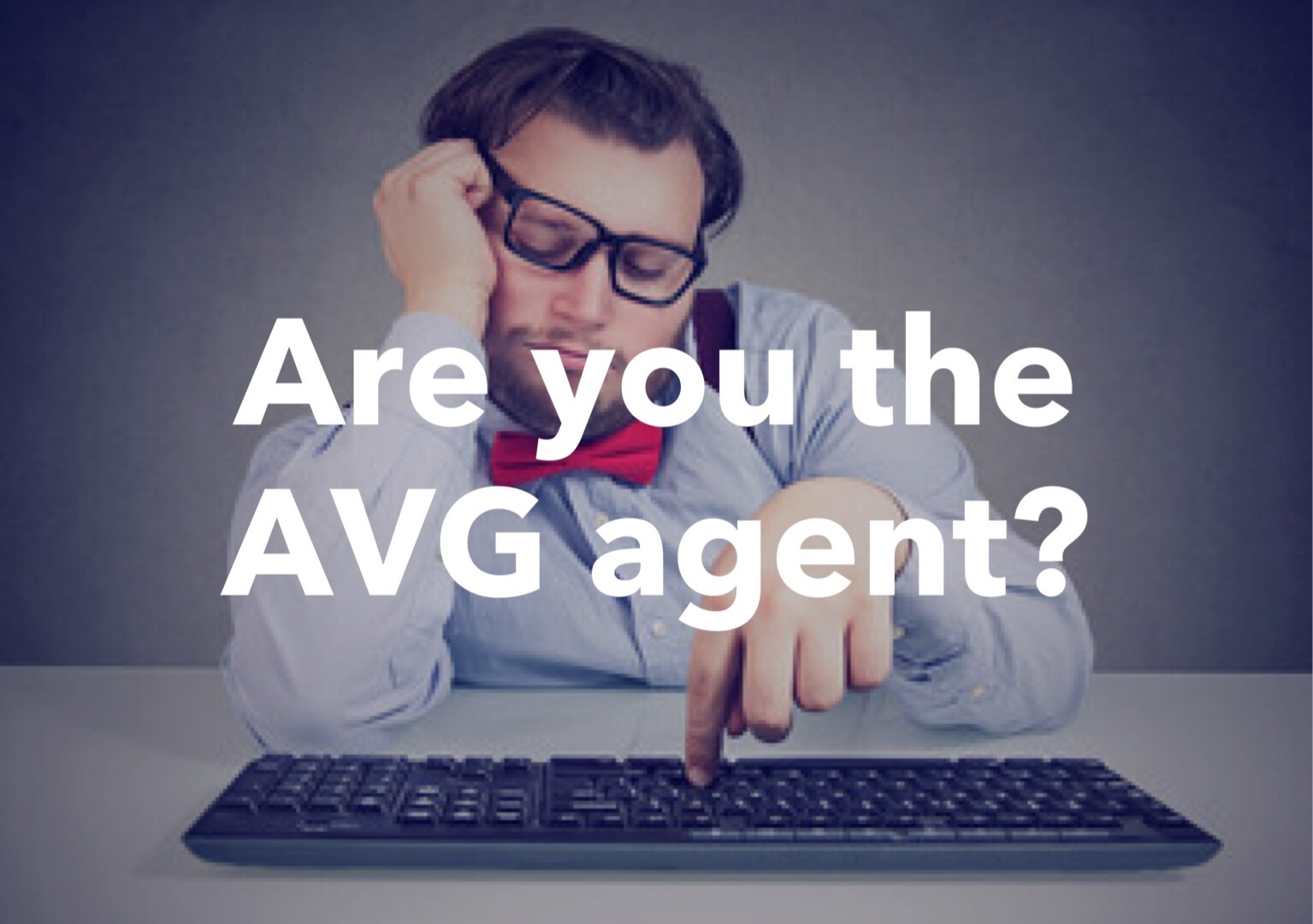 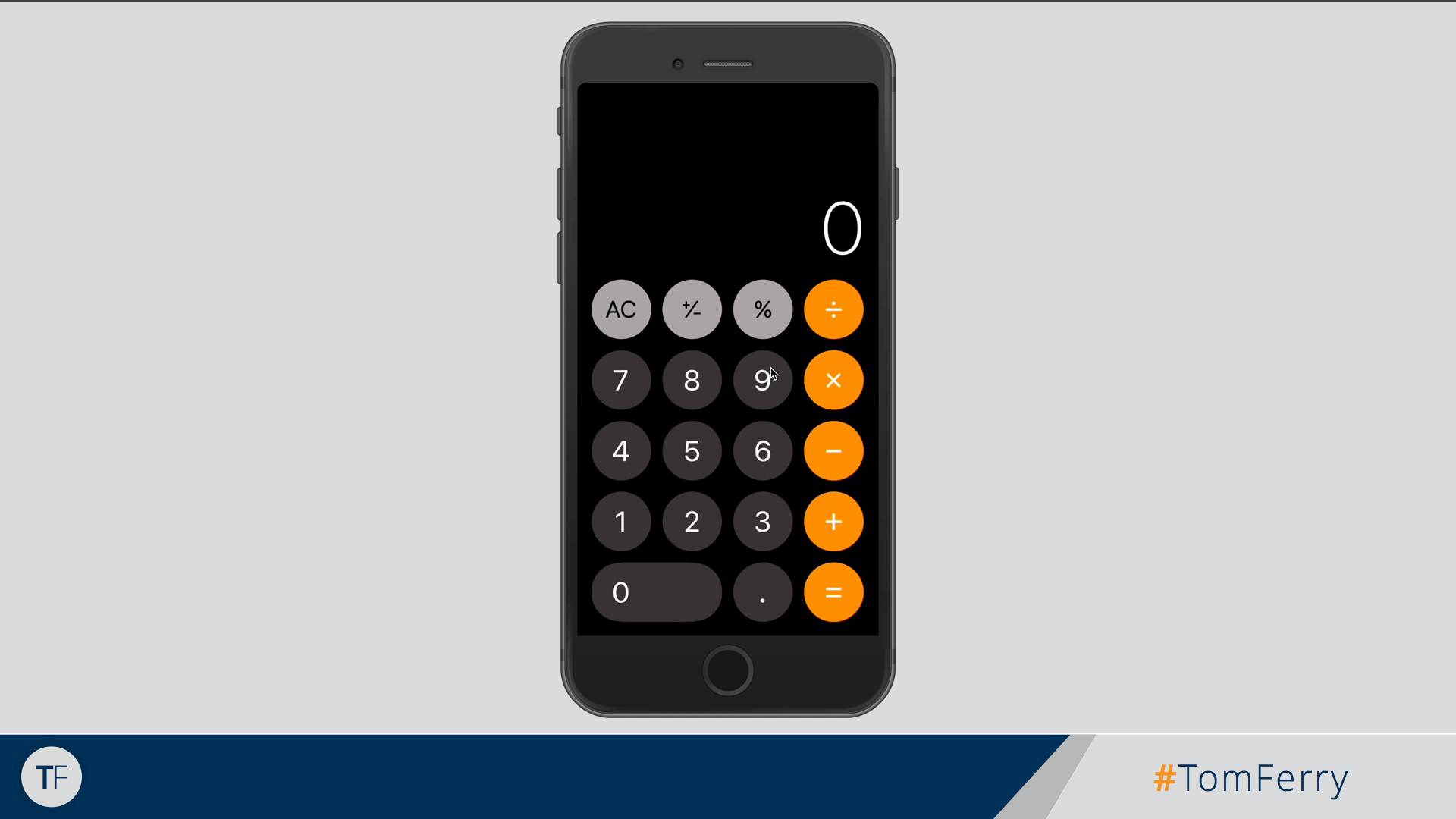 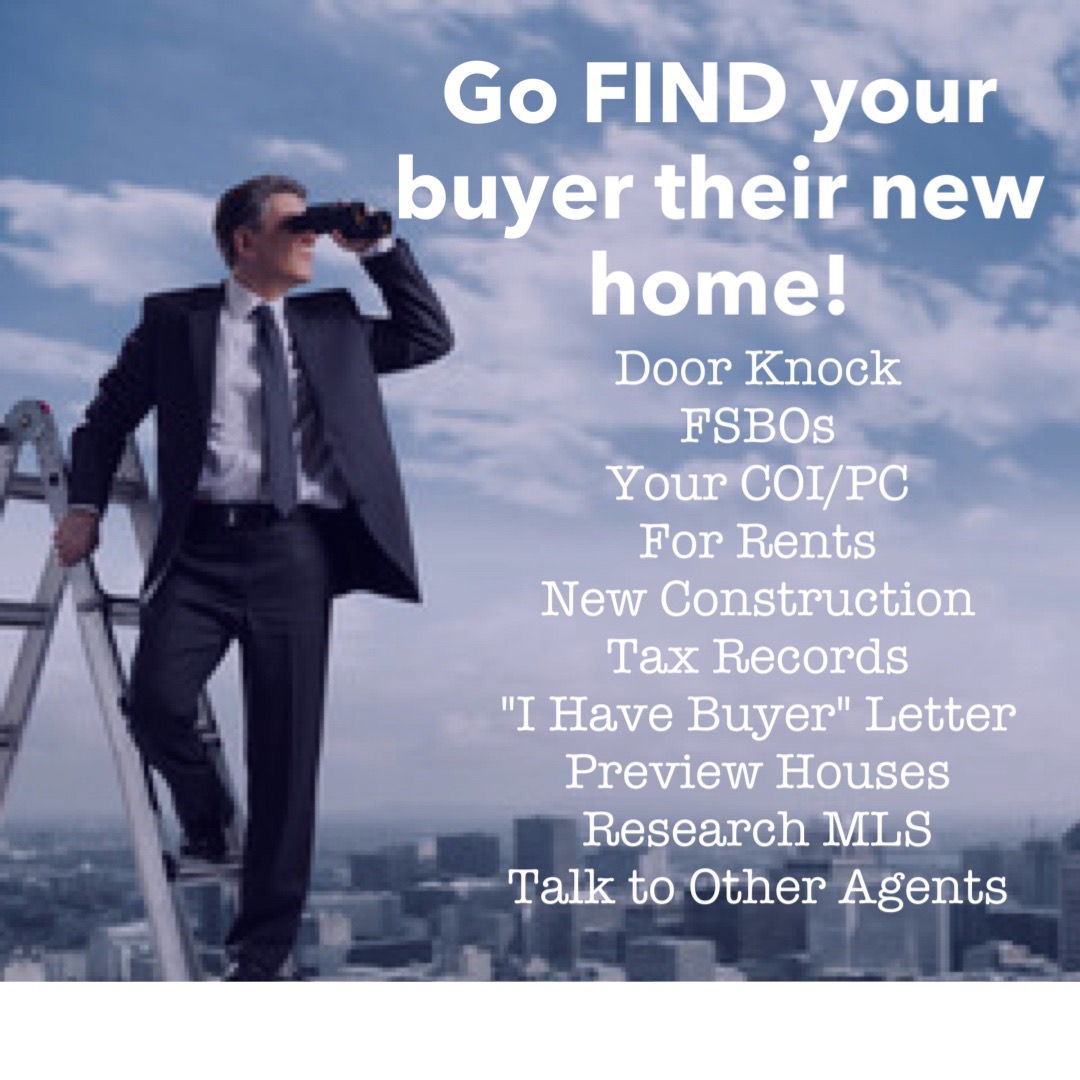 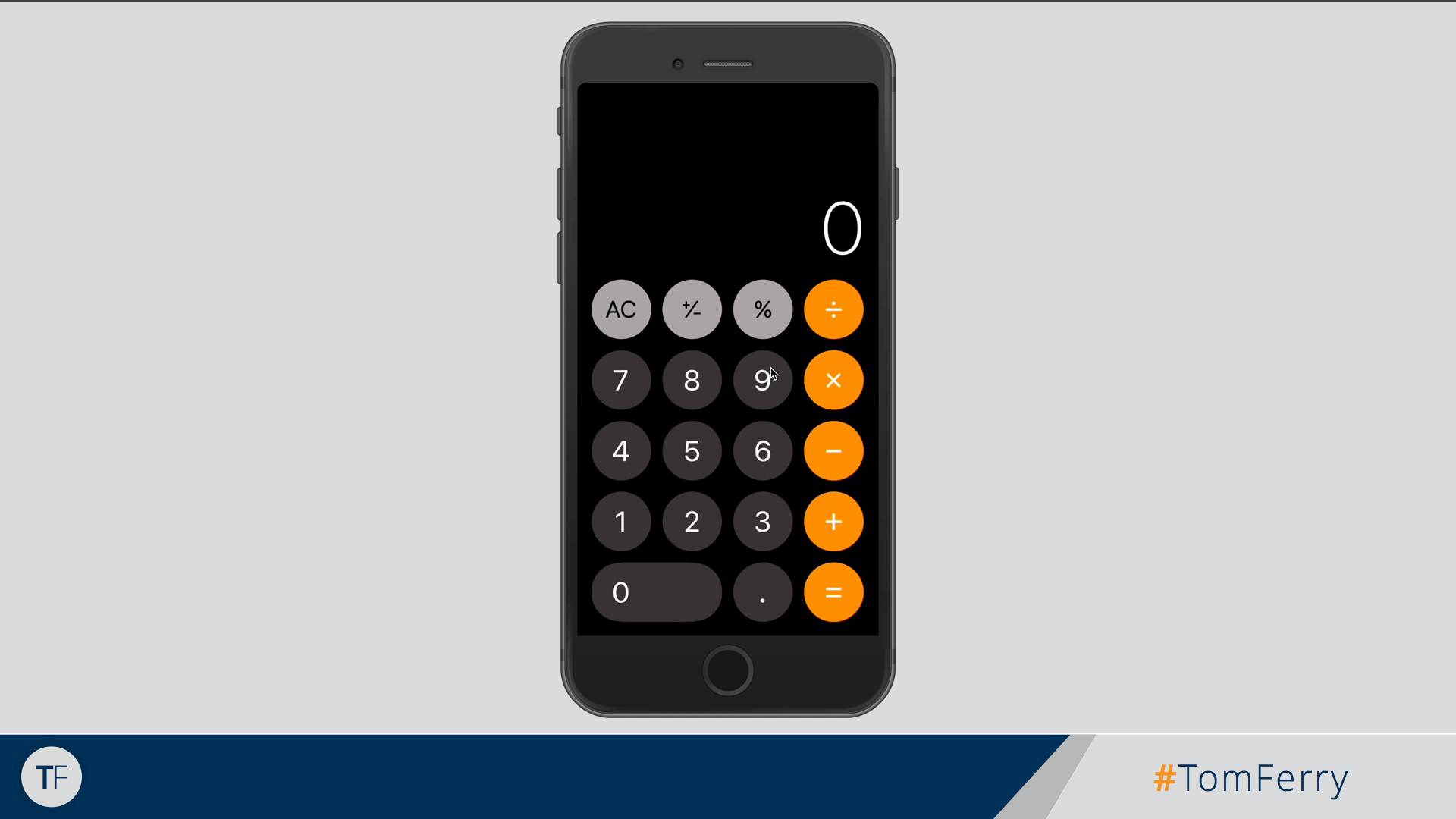 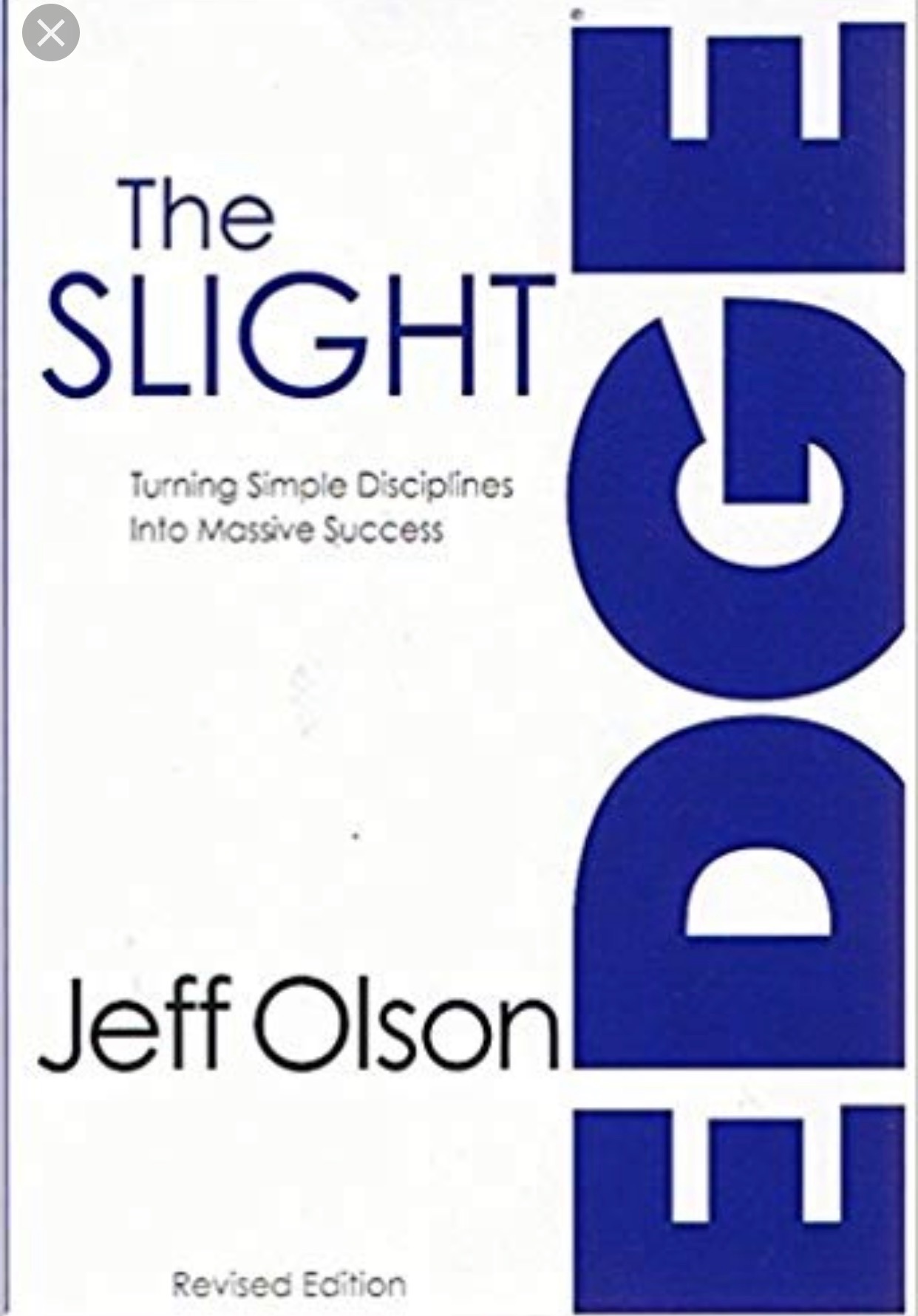 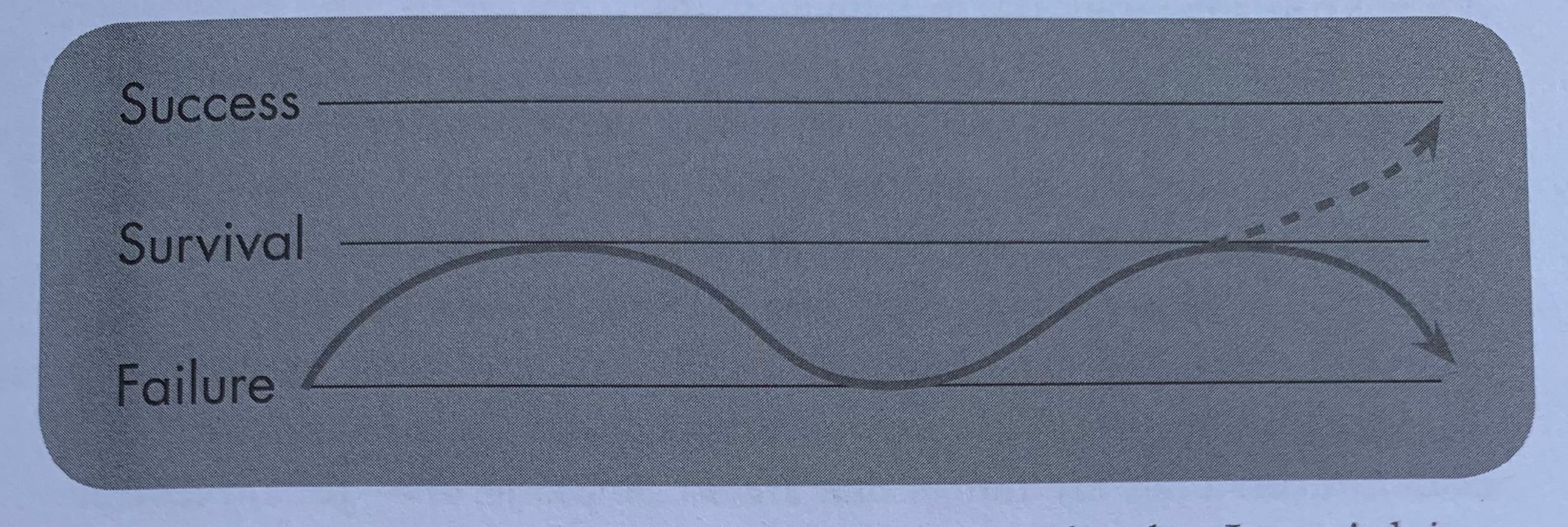 “Once I got a little way above survival 
and was starting to head to warmer waters 
of success, without realizing it, I would stop 
doing the things that had gotten me there. 
Naturally, I would start sinking back down again, 
back down toward survival and beyond, 
back down toward the failure line. 
That’s the only reason our lives follow 
that roller coaster.”
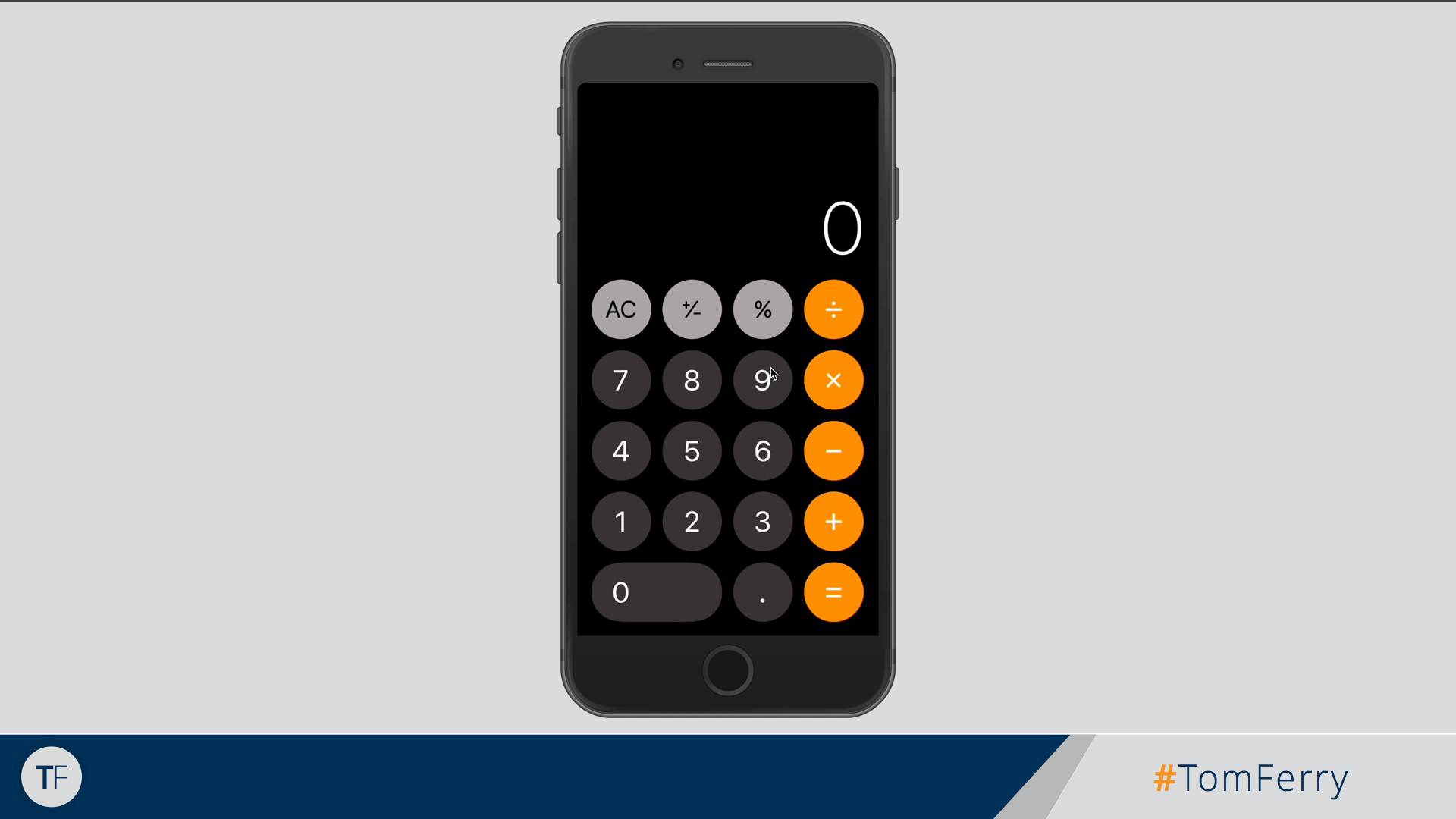 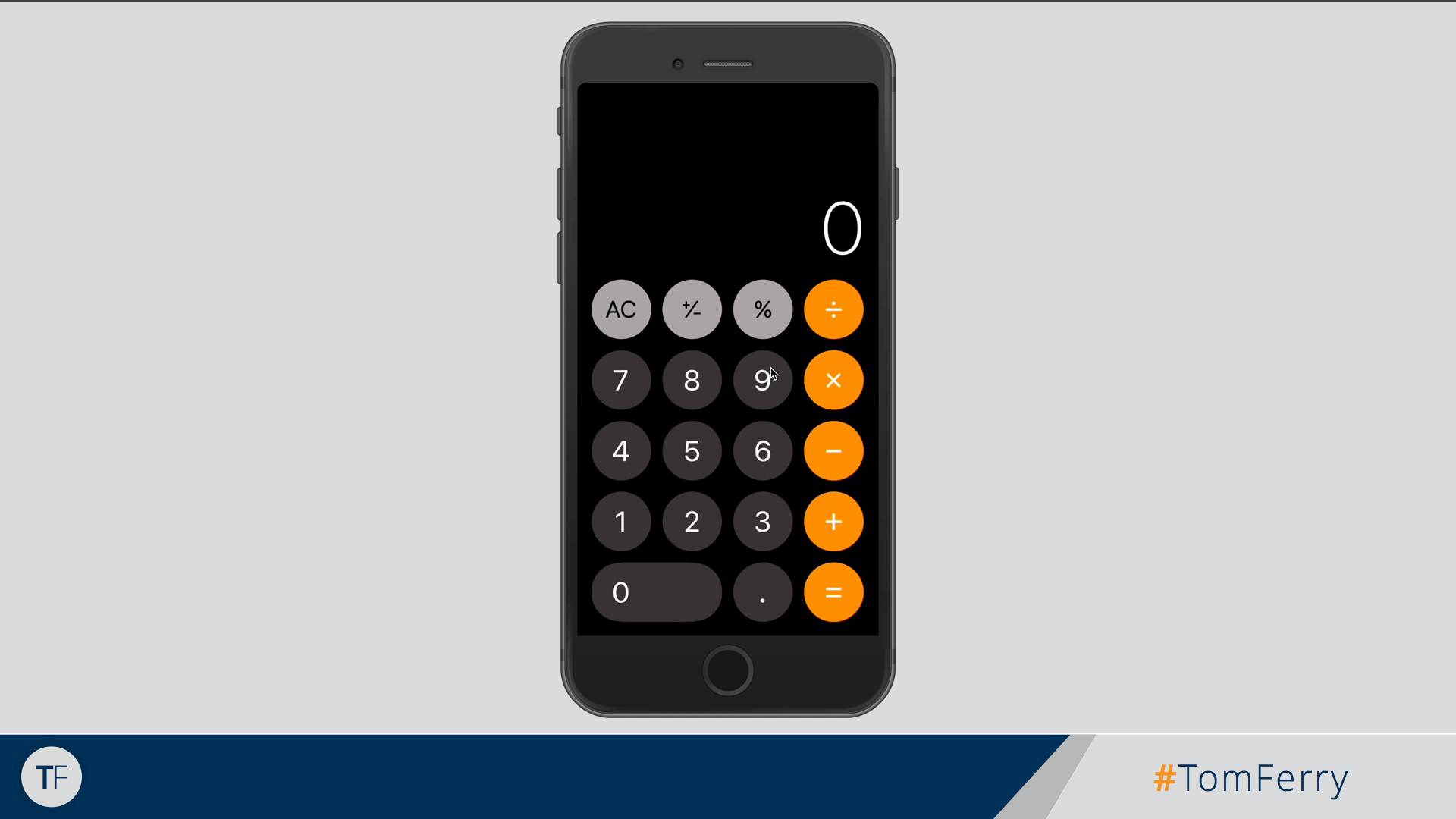 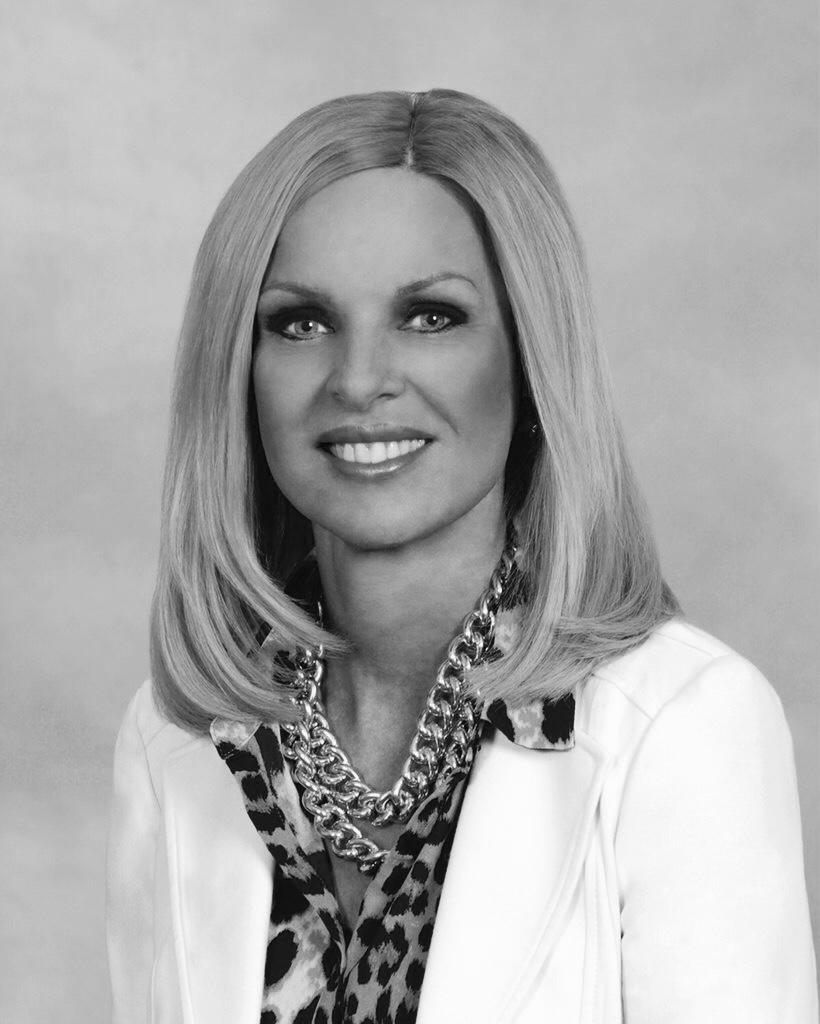 CAROLYN YOUNG

$400k- 10yrs+
$1.2m GCI -‘18
$1.8m GCI -‘19
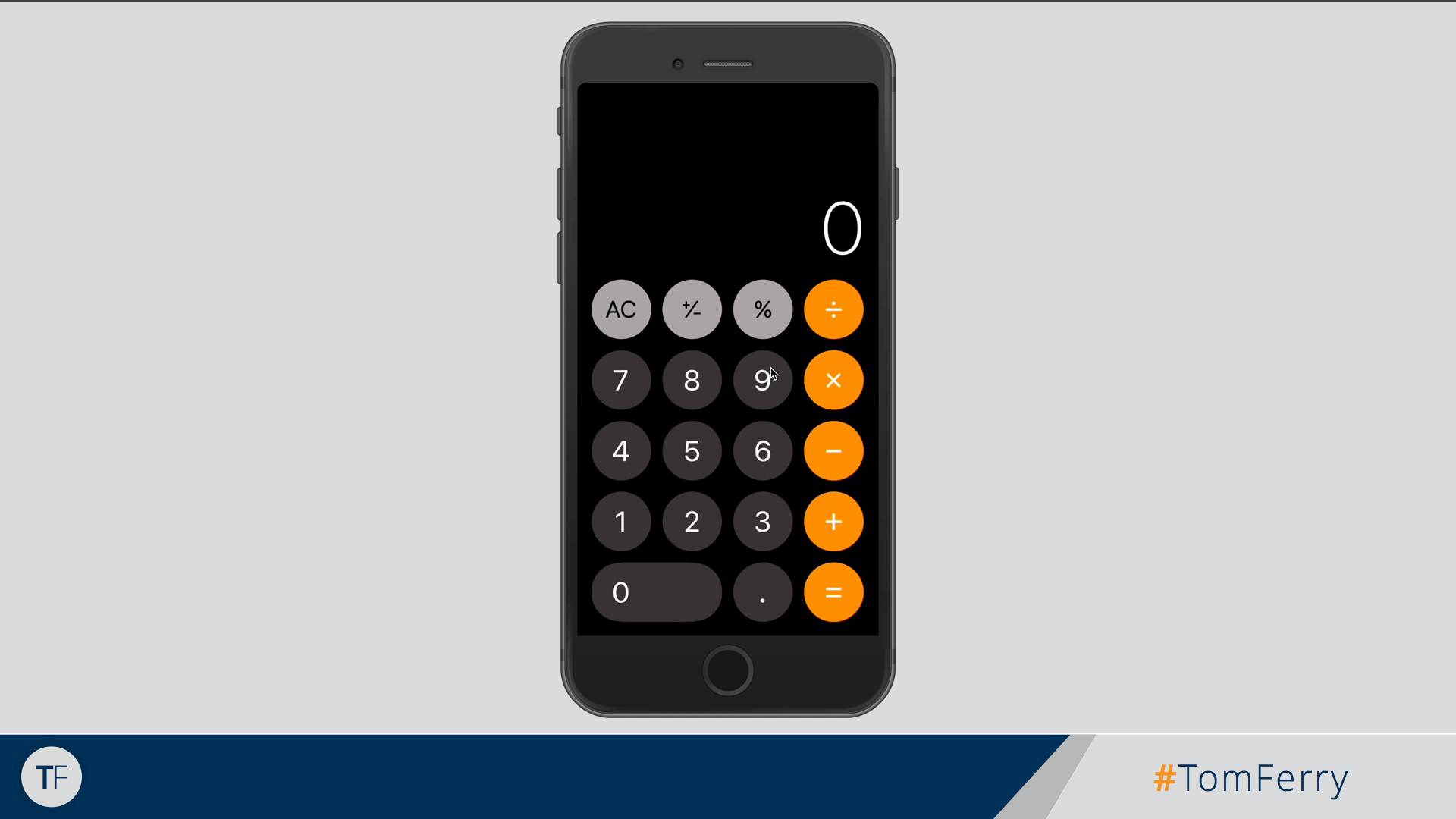 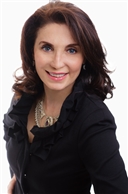 IRINA SHER

$20k GCI -‘18
$500k+ GCI -‘19
“I took charge of my choices. 

I let fear lead me instead of stopping me. 
I put clients interest first, once I have their trust, I have their loyalty.”
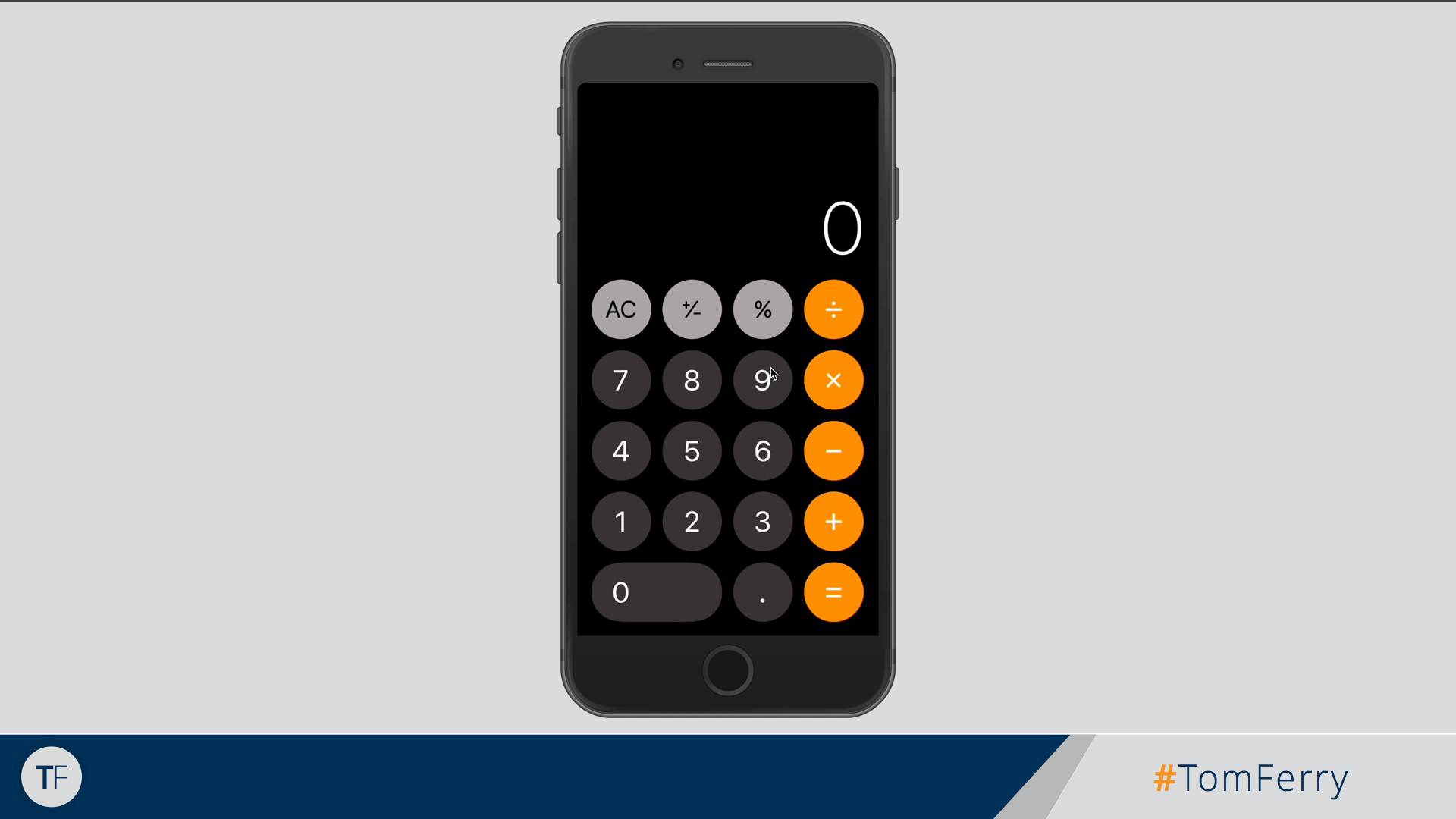 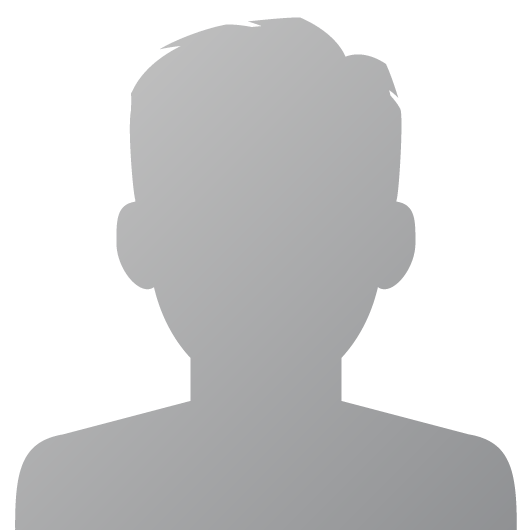 TF
#TomFerry
[Speaker Notes: 1. 60 units from SOI = 322,031 GCI Team 
Personal production 41 units SOI $176,573 GCI SOI

2.  17 units closed YTD SOI Team = $91,759
Personal production 17 units closed YTD SOI  = $85,561 

94 units just under 21 million 481,883 GCI in 2017]
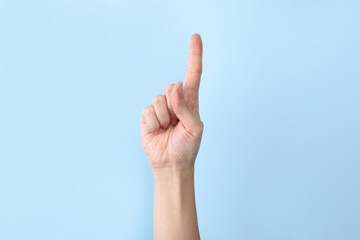 What’s the 
thing?
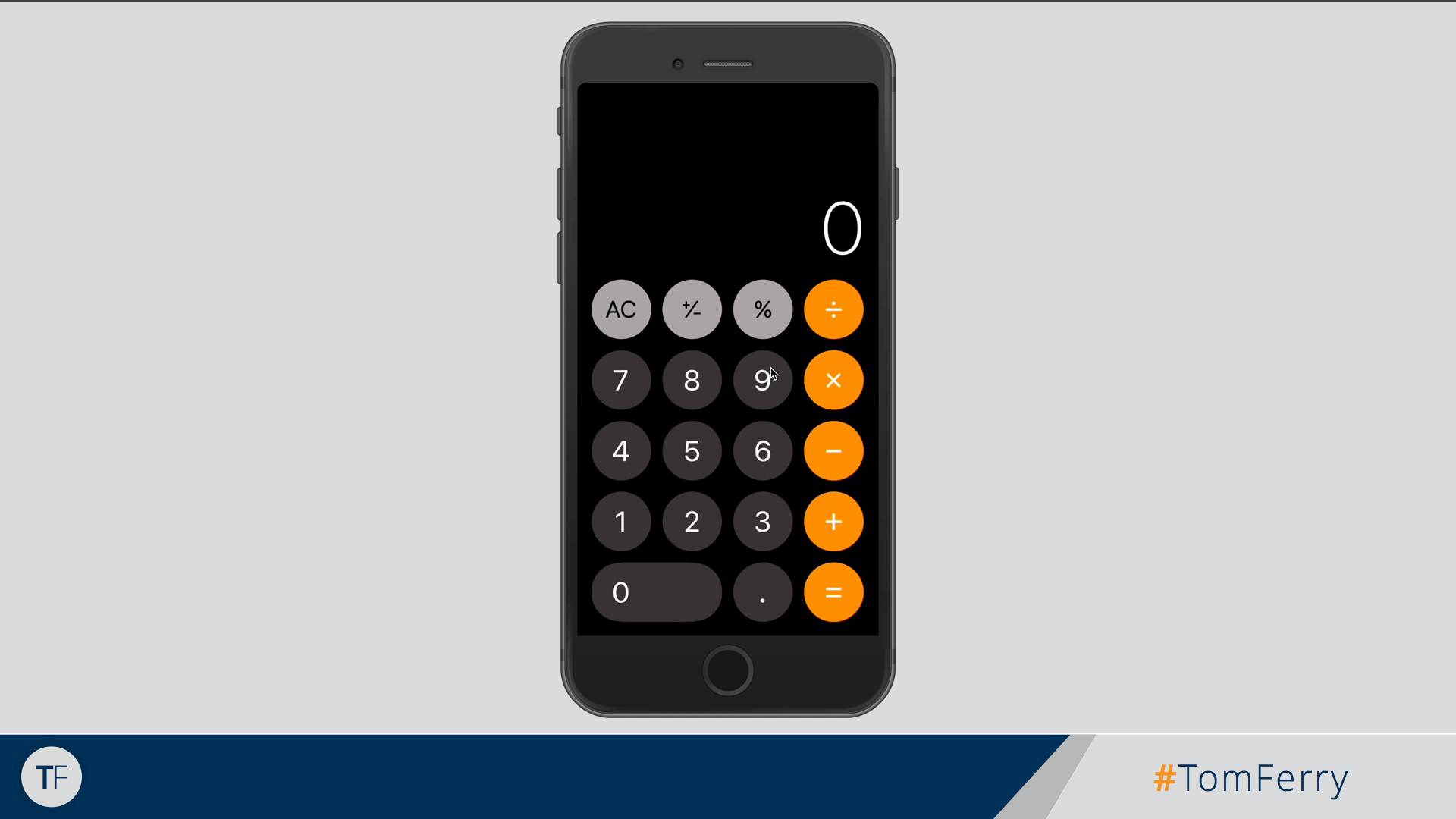 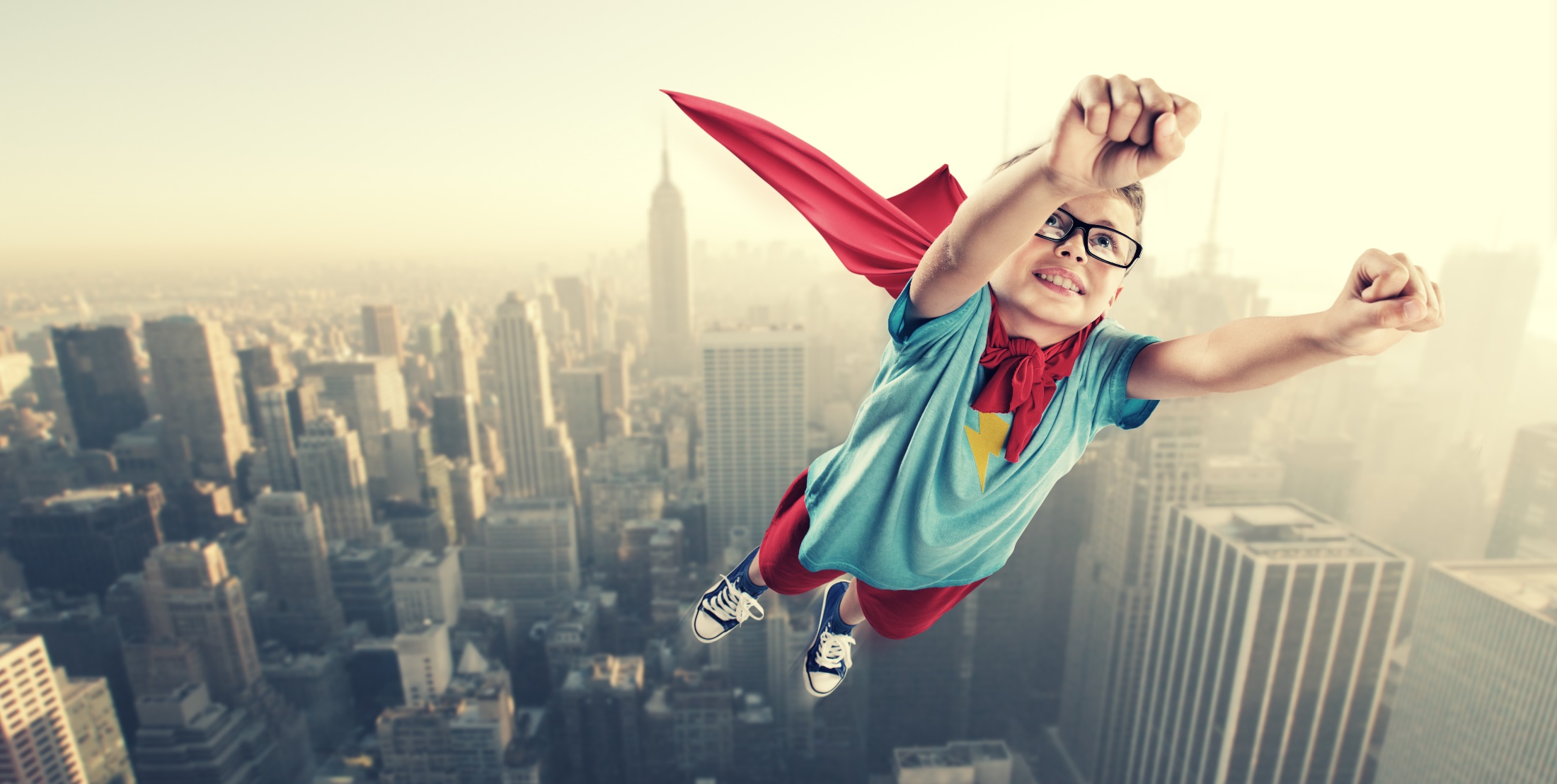 TF
#TomFerry
The Dream
NOTHINGwill change until…..YOU CHANGE
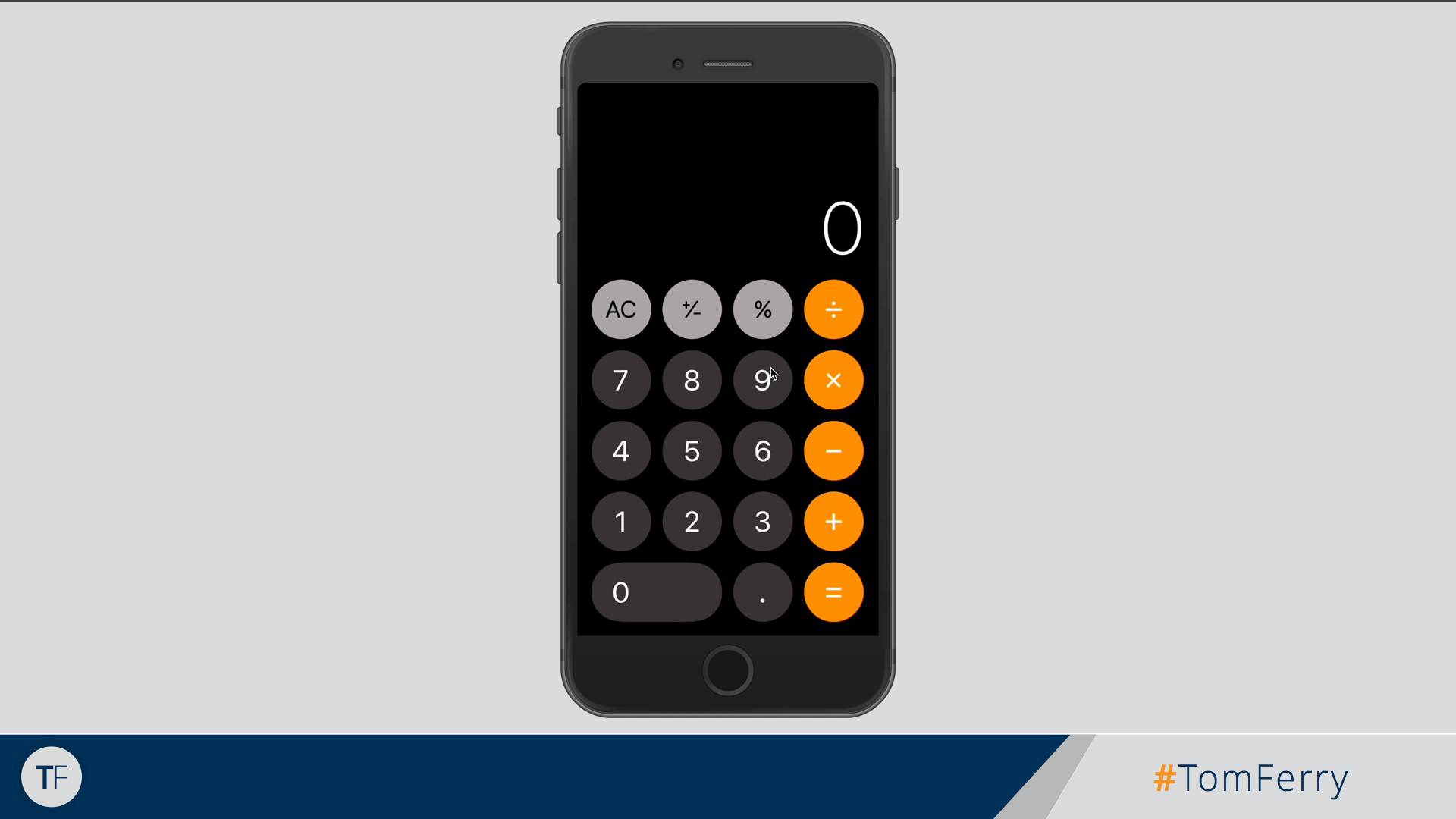 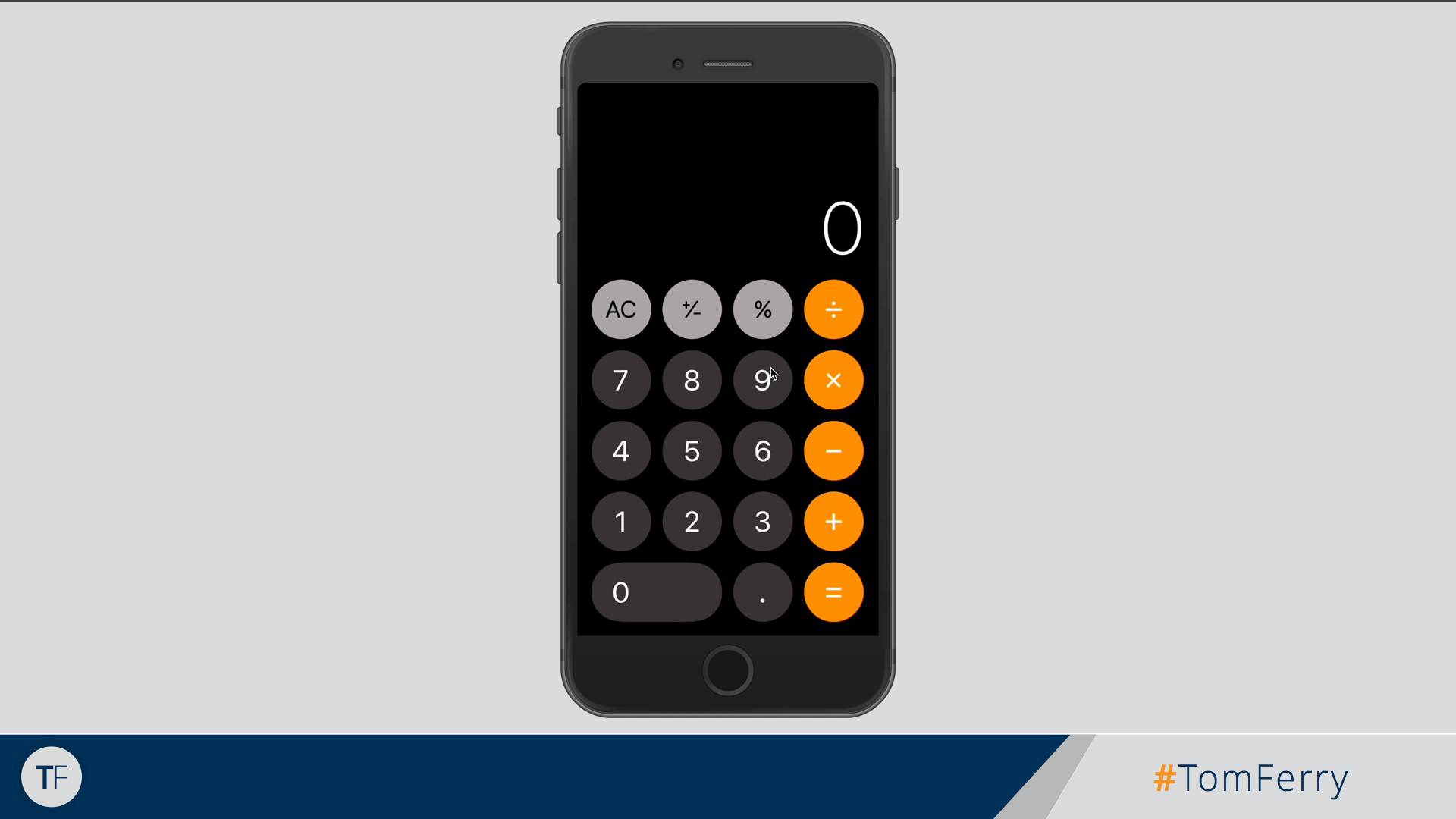 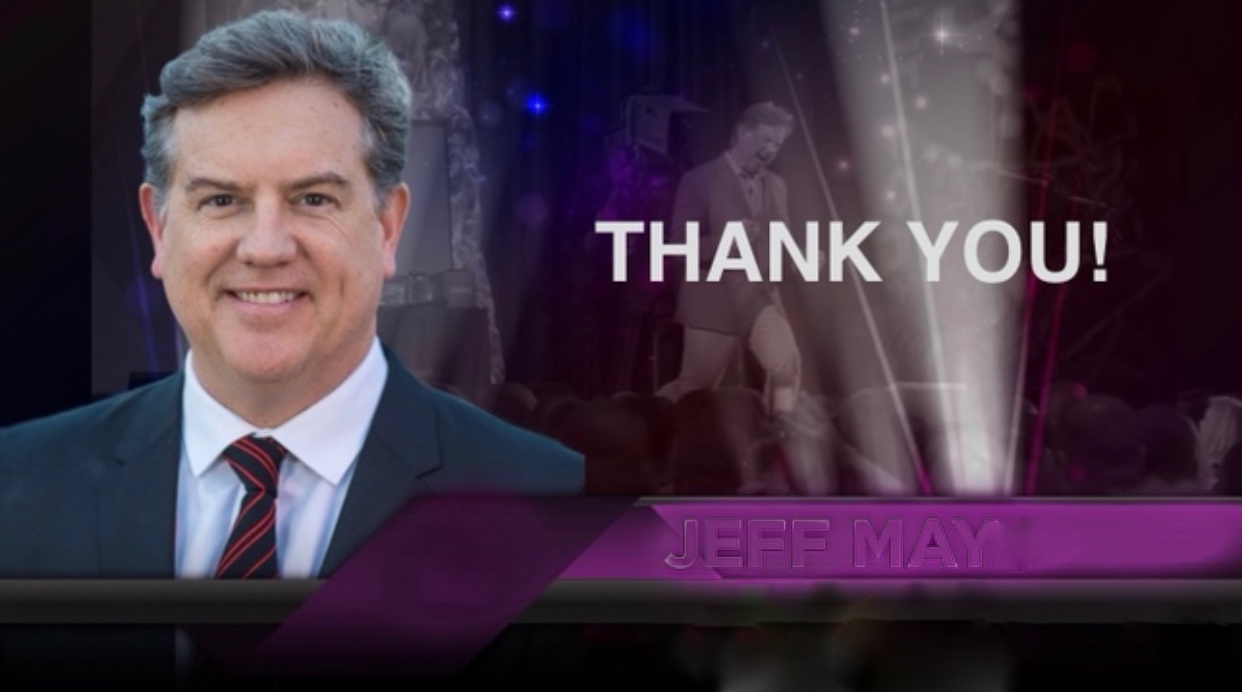 JEFF MAYS
IG- jmays_re 
jmays@tomferry.com
804-651-6297
www.tomferry.com/BHHSGA
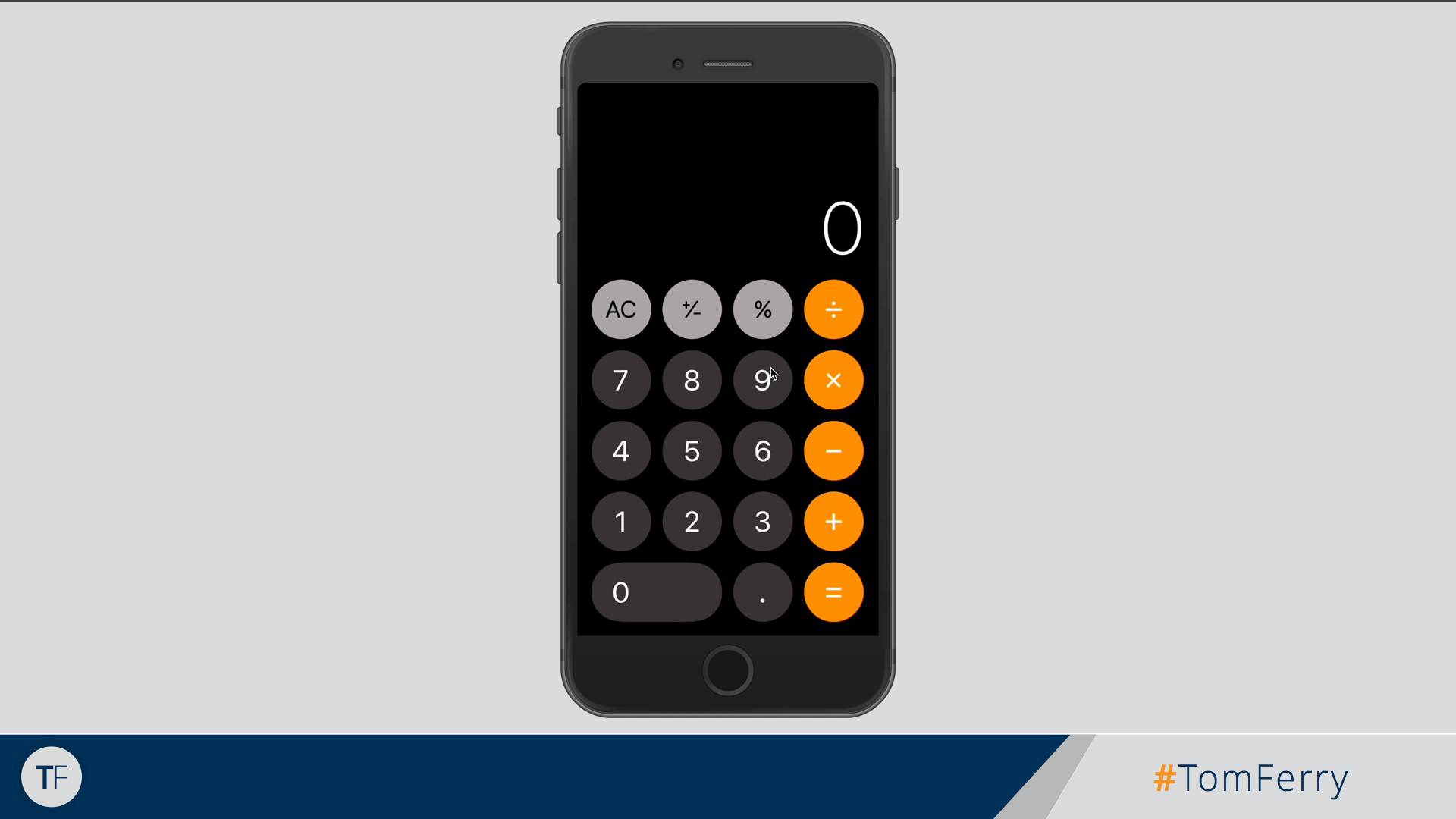